Intelligent Architecturesfor Intelligent Machines
Onur Mutlu
omutlu@gmail.com 
https://people.inf.ethz.ch/omutlu
20 November 2019
Khalifa System on Chip Center Open House Keynote
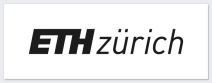 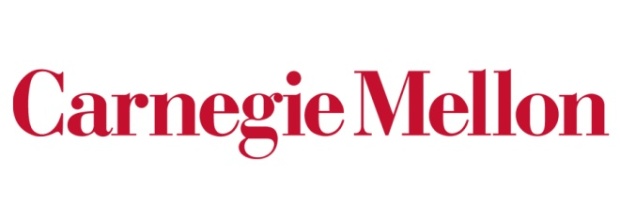 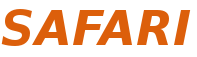 The Problem
Computing
is Bottlenecked by Data
2
Data is Key for AI, ML, Genomics, …
Important workloads are all data intensive


They require rapid and efficient processing of large amounts of data


Data is increasing
We can generate more than we can process
3
Data is Key for Future Workloads
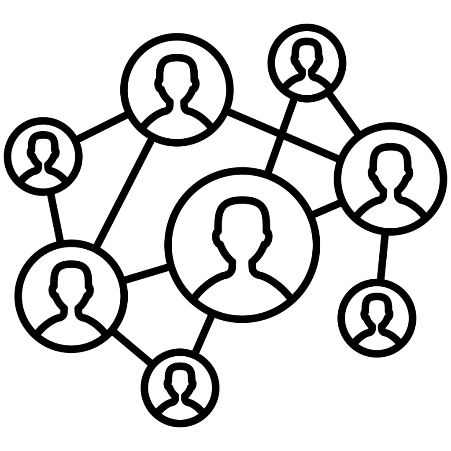 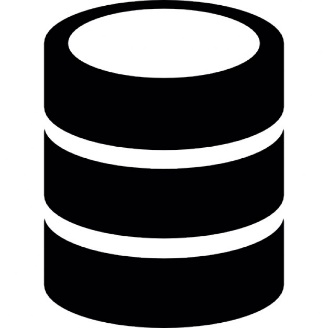 In-memory Databases 
[Mao+, EuroSys’12; Clapp+ (Intel), IISWC’15]
Graph/Tree Processing 
[Xu+, IISWC’12; Umuroglu+, FPL’15]
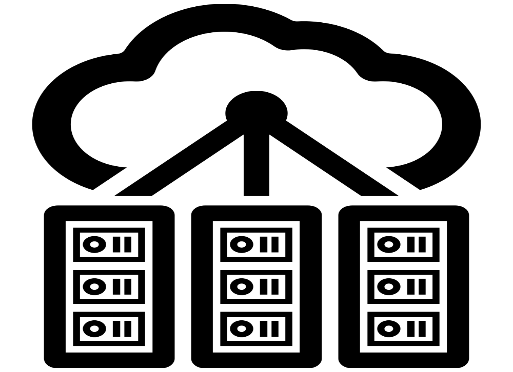 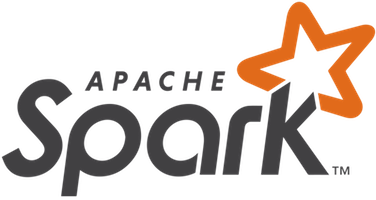 In-Memory Data Analytics 
[Clapp+ (Intel), IISWC’15;  
	Awan+, BDCloud’15]
Datacenter Workloads [Kanev+ (Google), ISCA’15]
Data Overwhelms Modern Machines
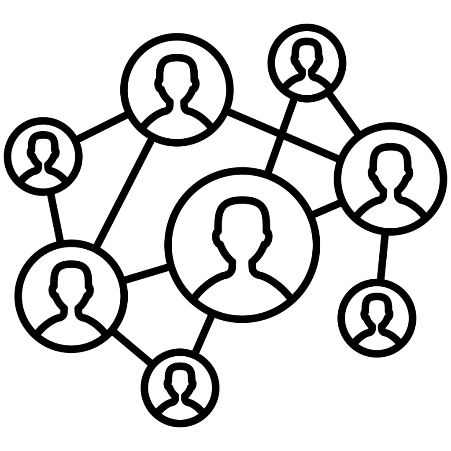 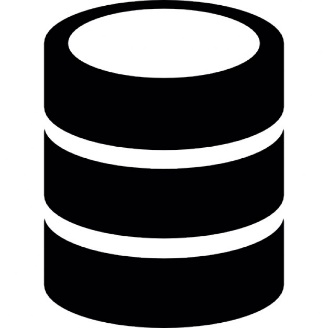 In-memory Databases 
[Mao+, EuroSys’12; Clapp+ (Intel), IISWC’15]
Graph/Tree Processing 
[Xu+, IISWC’12; Umuroglu+, FPL’15]
Data → performance & energy bottleneck
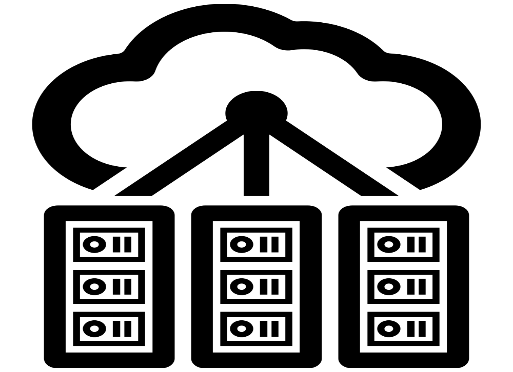 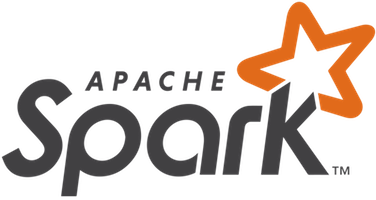 In-Memory Data Analytics 
[Clapp+ (Intel), IISWC’15;  
	Awan+, BDCloud’15]
Datacenter Workloads [Kanev+ (Google), ISCA’15]
Data is Key for Future Workloads
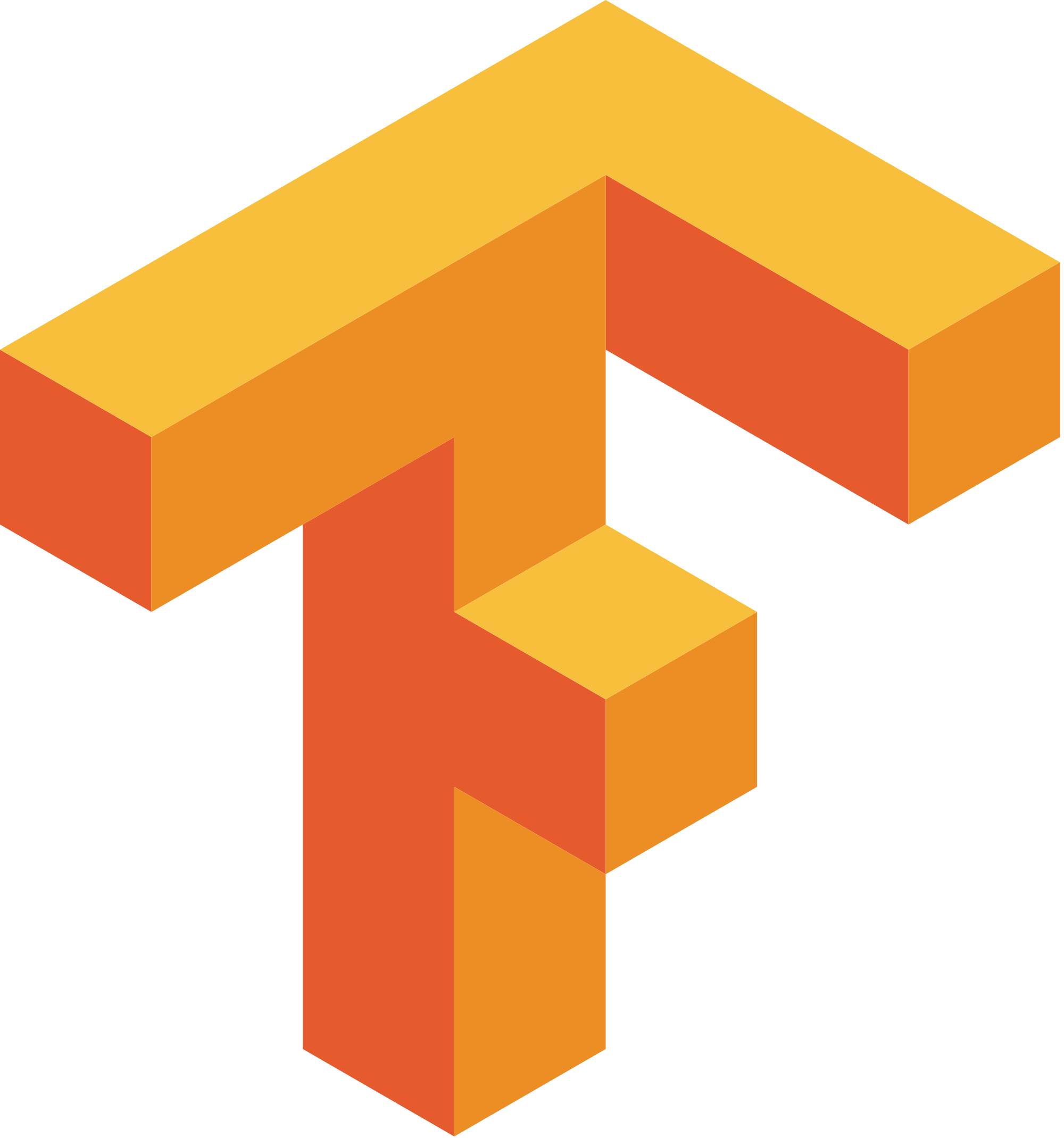 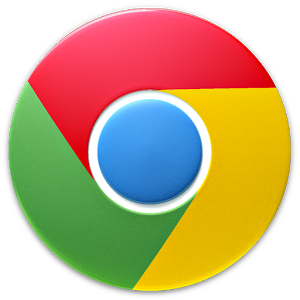 Chrome
TensorFlow Mobile
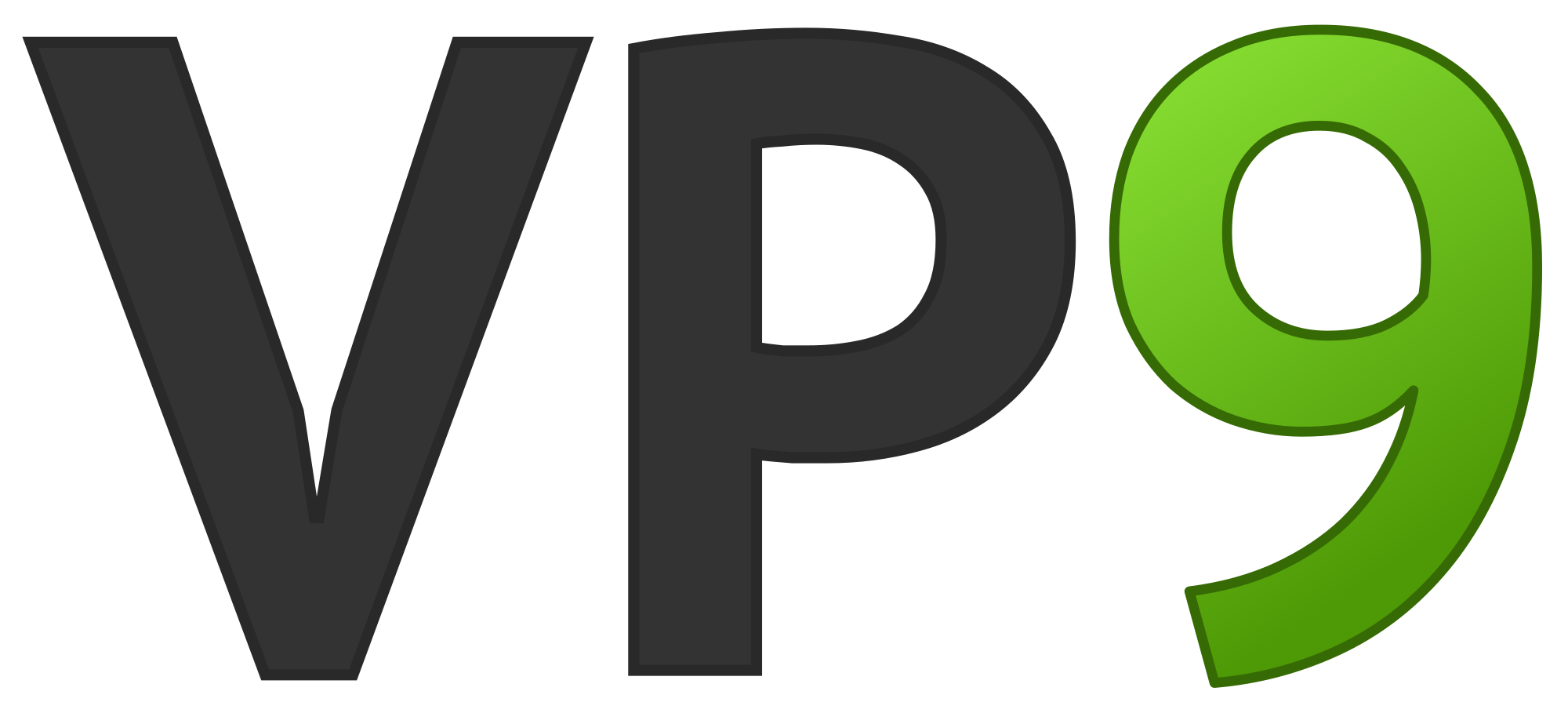 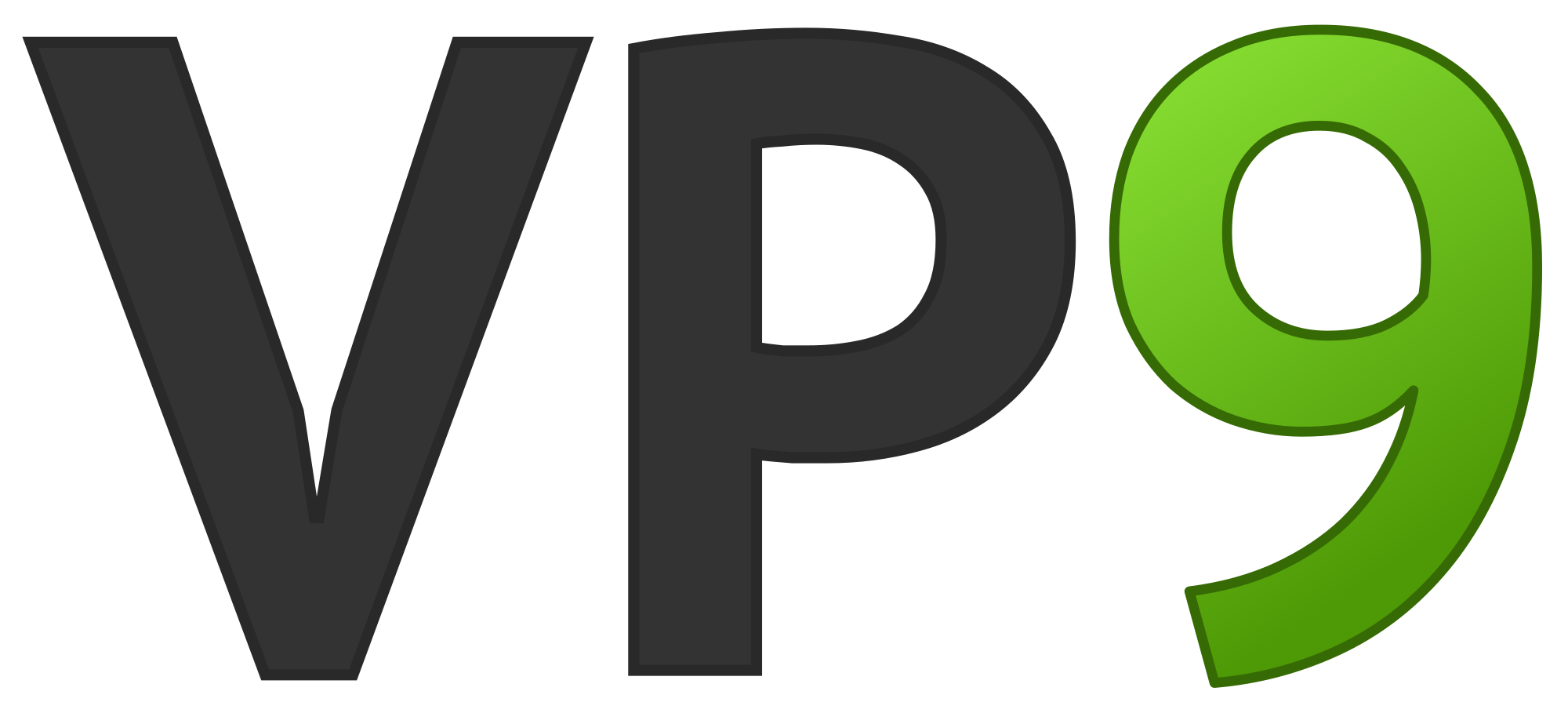 Google’s web browser
Google’s machine learning framework
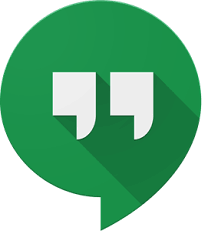 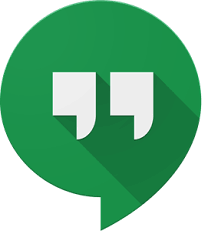 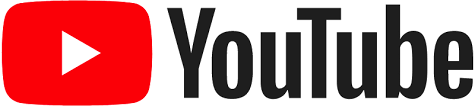 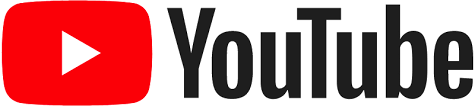 Video Playback
Video Capture
Google’s video codec
Google’s video codec
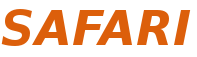 [Speaker Notes: In this work, we take a look at widely-used google consumer workloads, to figure out the major sources of energy consumption.

We look at Google Chrome web brower. We take a look at Tensorflow, Google’s machine learning framework, and we also take a look at two important video related workloads, video playback and video capture, both rely on Google’s vp9 codec technology.]
Data Overwhelms Modern Machines
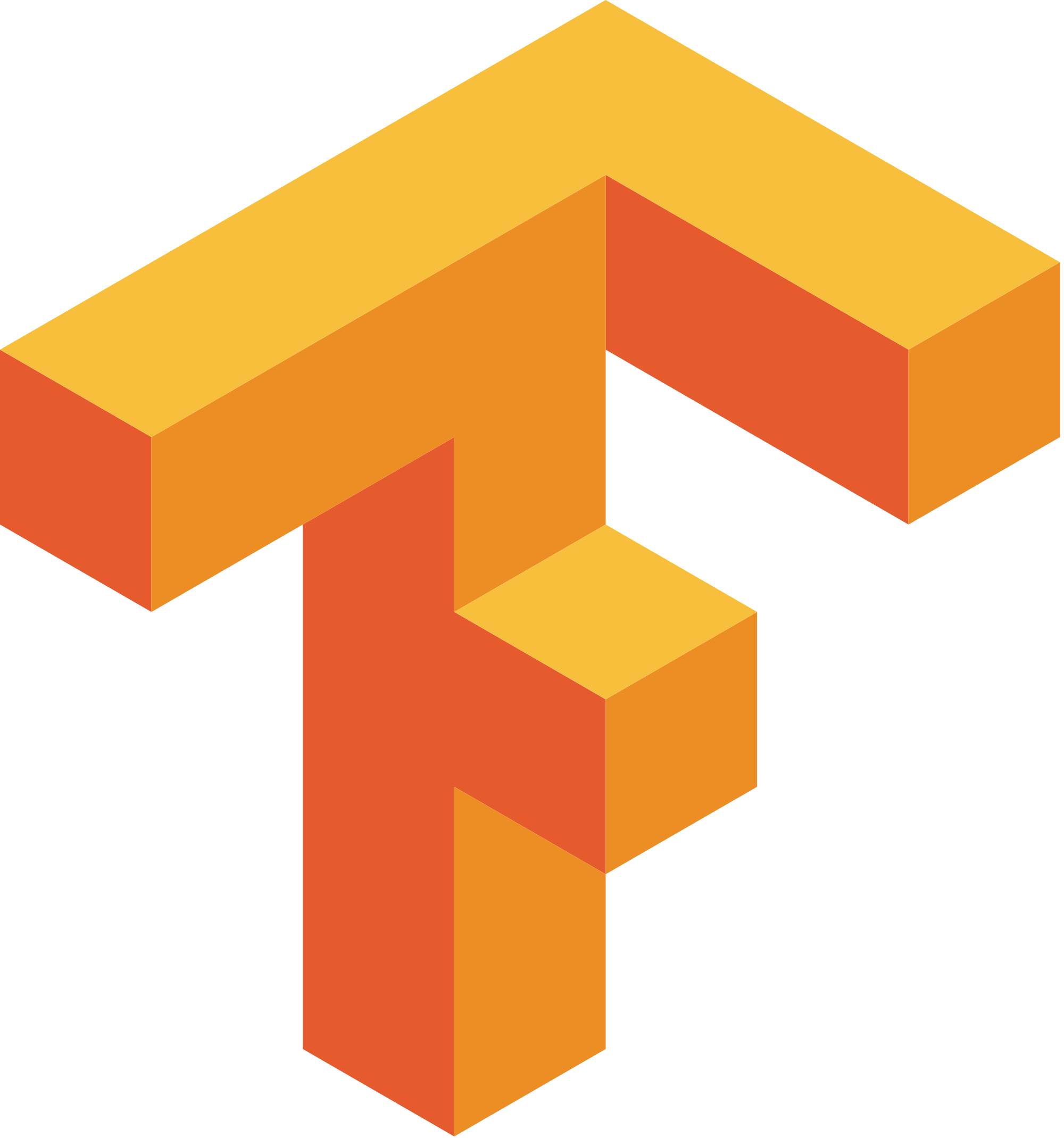 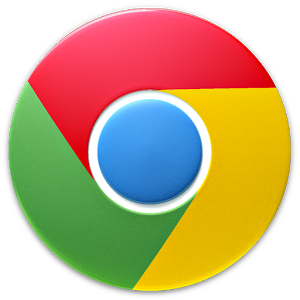 Chrome
TensorFlow Mobile
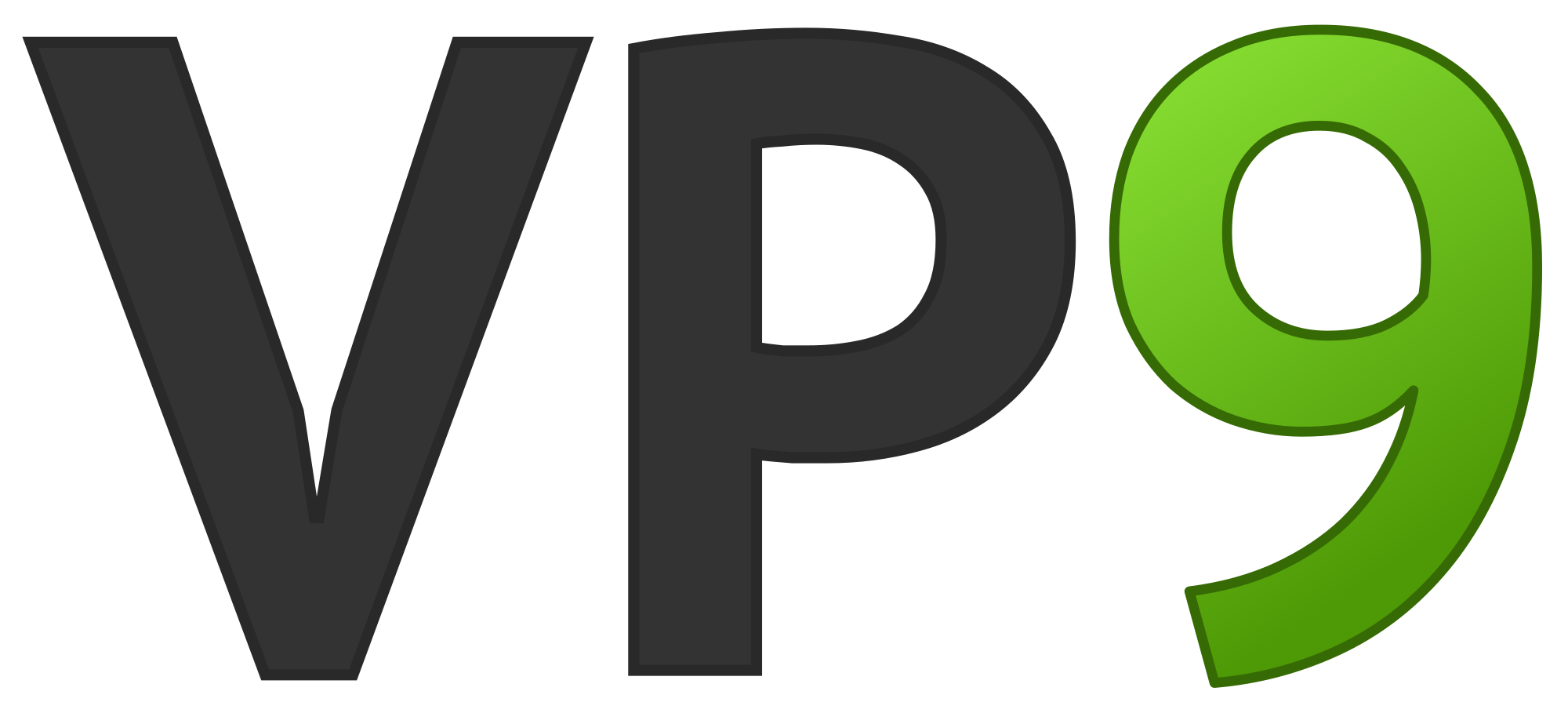 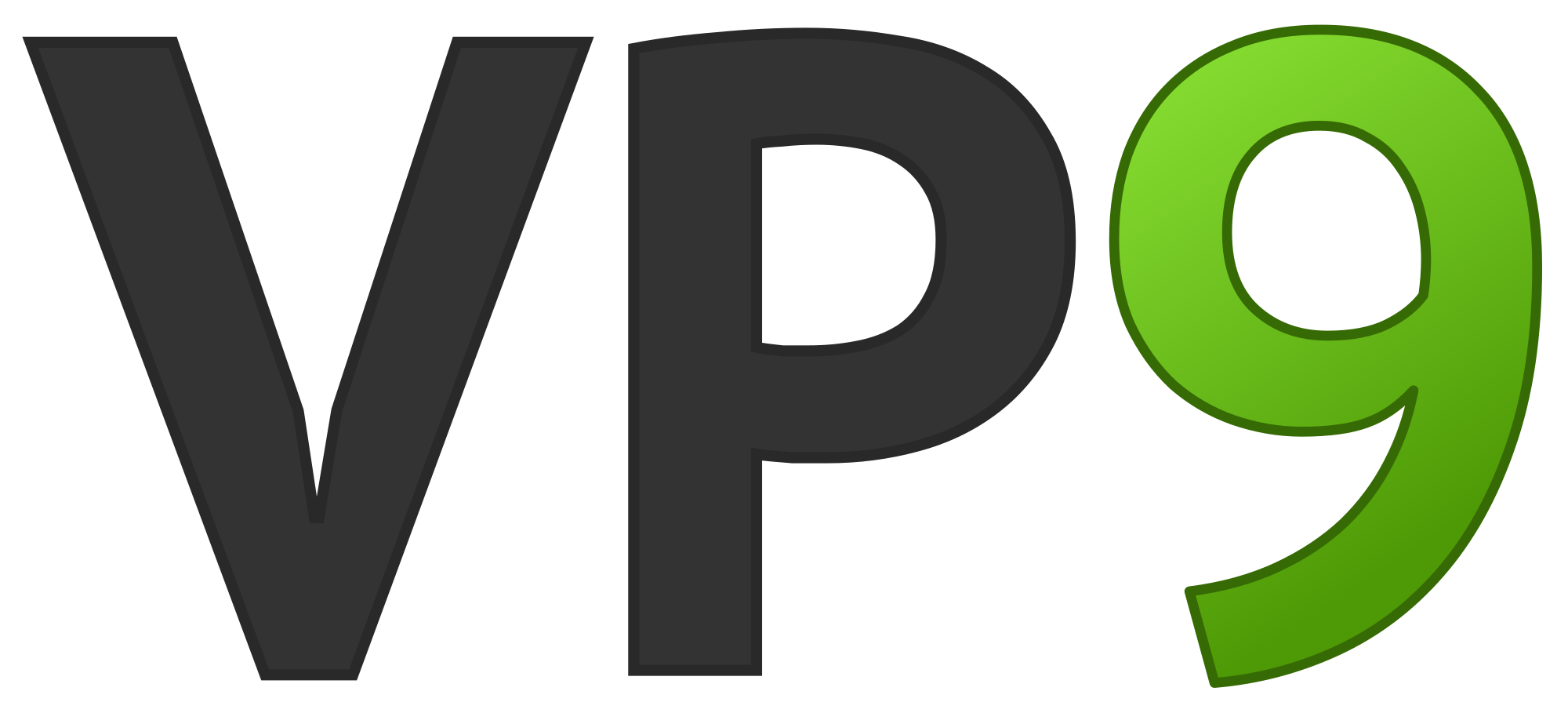 Google’s web browser
Google’s machine learning framework
Data → performance & energy bottleneck
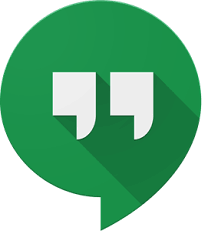 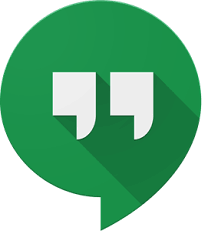 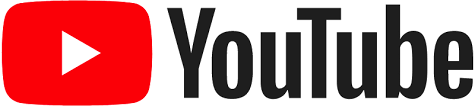 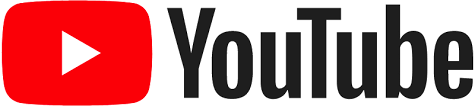 Video Playback
Video Capture
Google’s video codec
Google’s video codec
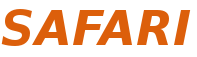 [Speaker Notes: In this work, we take a look at widely-used google consumer workloads, to figure out the major sources of energy consumption.

We look at Google Chrome web brower. We take a look at Tensorflow, Google’s machine learning framework, and we also take a look at two important video related workloads, video playback and video capture, both rely on Google’s vp9 codec technology.]
Data is Key for Future Workloads
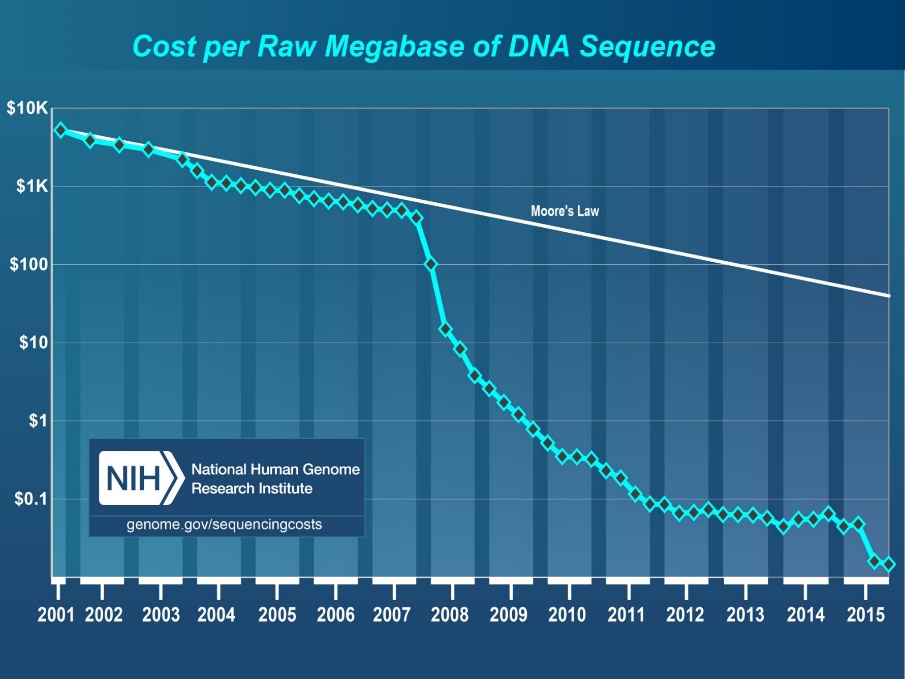 development of high-throughput sequencing (HTS) technologies
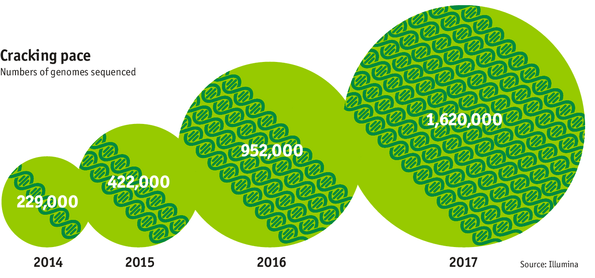 Number of Genomes Sequenced
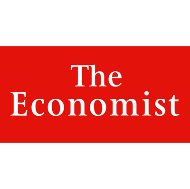 8
http://www.economist.com/news/21631808-so-much-genetic-data-so-many-uses-genes-unzipped
[Speaker Notes: However, since the development of high throughput sequencing (HTS) technologies, the cost of genome sequencing has fallen off a cliff (<< 1,000$) making it viable for almost everyone's use.]
Genome Analysis
Read Mapping
Sequencing
2
1
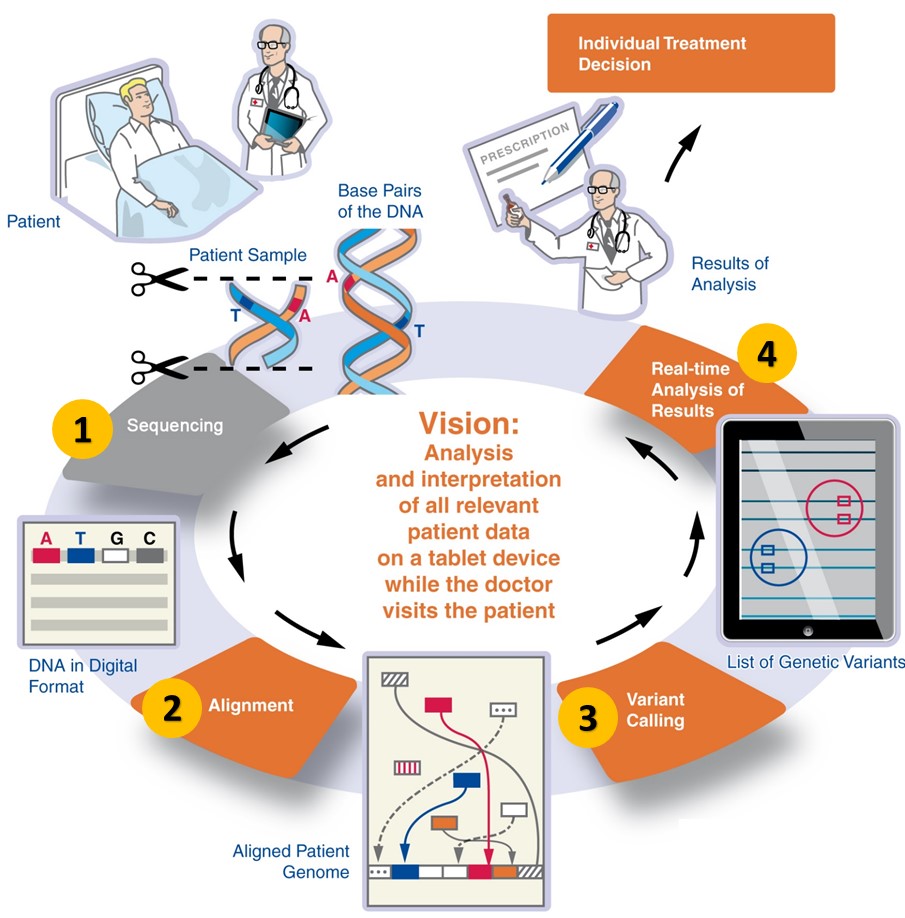 Data → performance & energy bottleneck
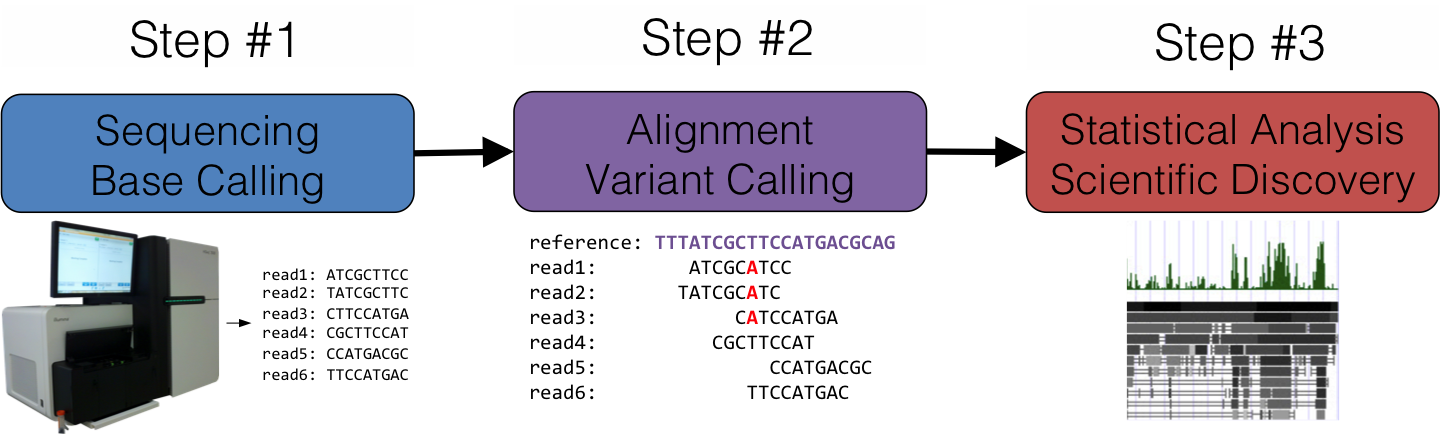 Variant Calling
Scientific Discovery
4
3
[Speaker Notes: Genome analysis starts with sequencing random short DNA fragments of copies of the original molecule. 
Unfortunately, these reads lack information about their order and which part of genome they are originated from. 
Hence the second step is to map these reads to a long reference genome.]
New Genome Sequencing Technologies
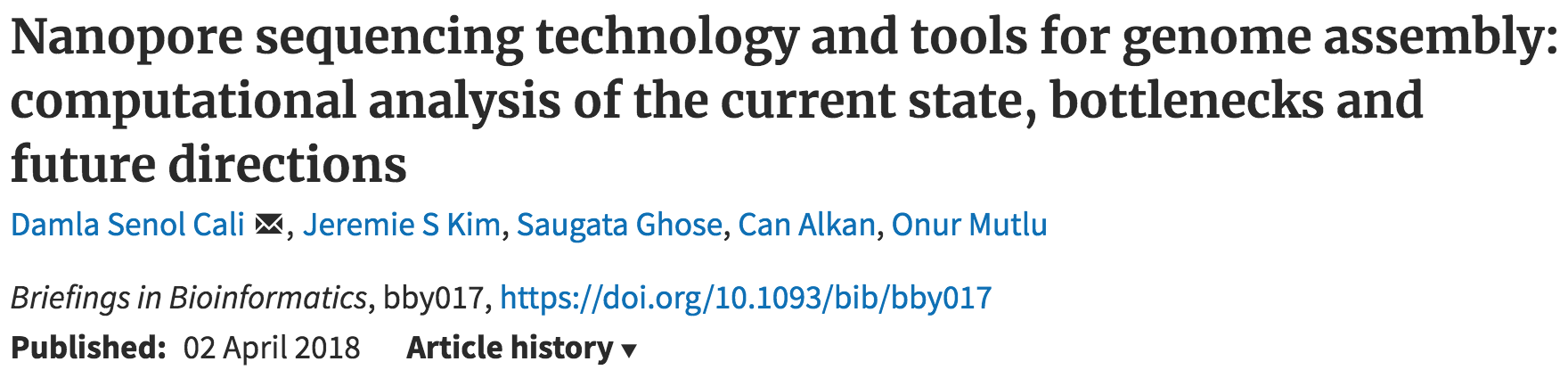 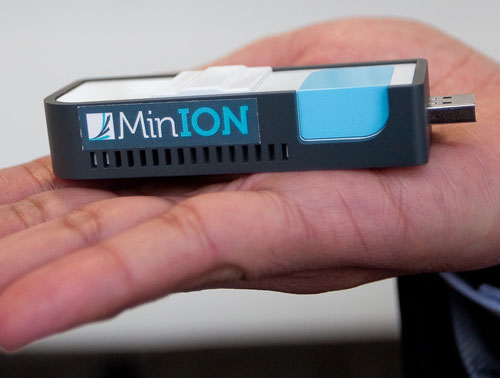 Oxford Nanopore MinION
Senol Cali+, “Nanopore Sequencing Technology and Tools for Genome 
Assembly: Computational Analysis of the Current State, Bottlenecks 
and Future Directions,” Briefings in Bioinformatics, 2018.
[Preliminary arxiv.org version]
Data → performance & energy bottleneck
10
Data Overwhelms Modern Machines …
Storage/memory capability


Communication capability


Computation capability


Greatly impacts robustness, energy, performance, cost
11
A Computing System
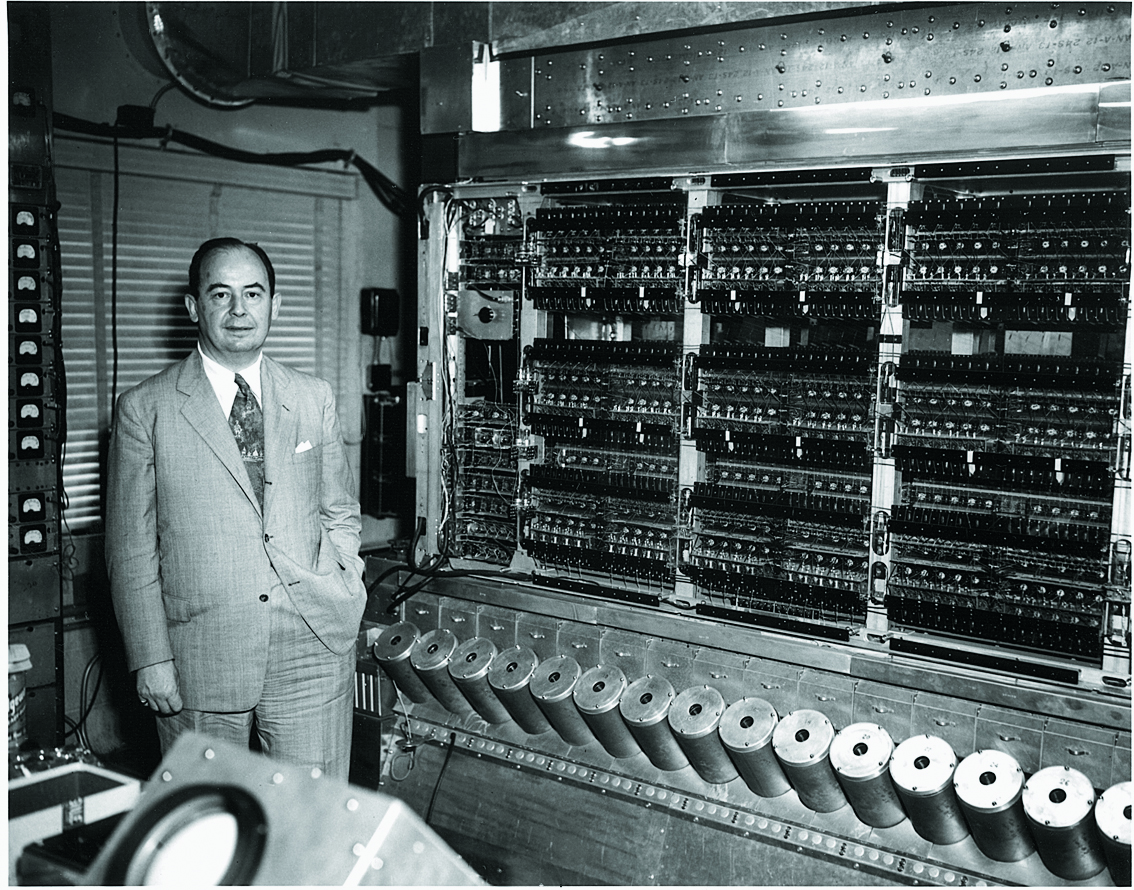 Three key components
Computation 
Communication
Storage/memory
Burks, Goldstein, von Neumann, “Preliminary discussion of the
logical design of an electronic computing instrument,” 1946.
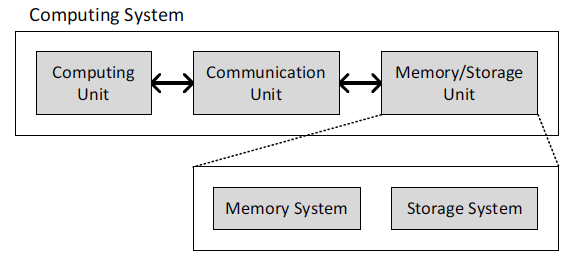 12
Image source: https://lbsitbytes2010.wordpress.com/2013/03/29/john-von-neumann-roll-no-15/
Perils of Processor-Centric Design
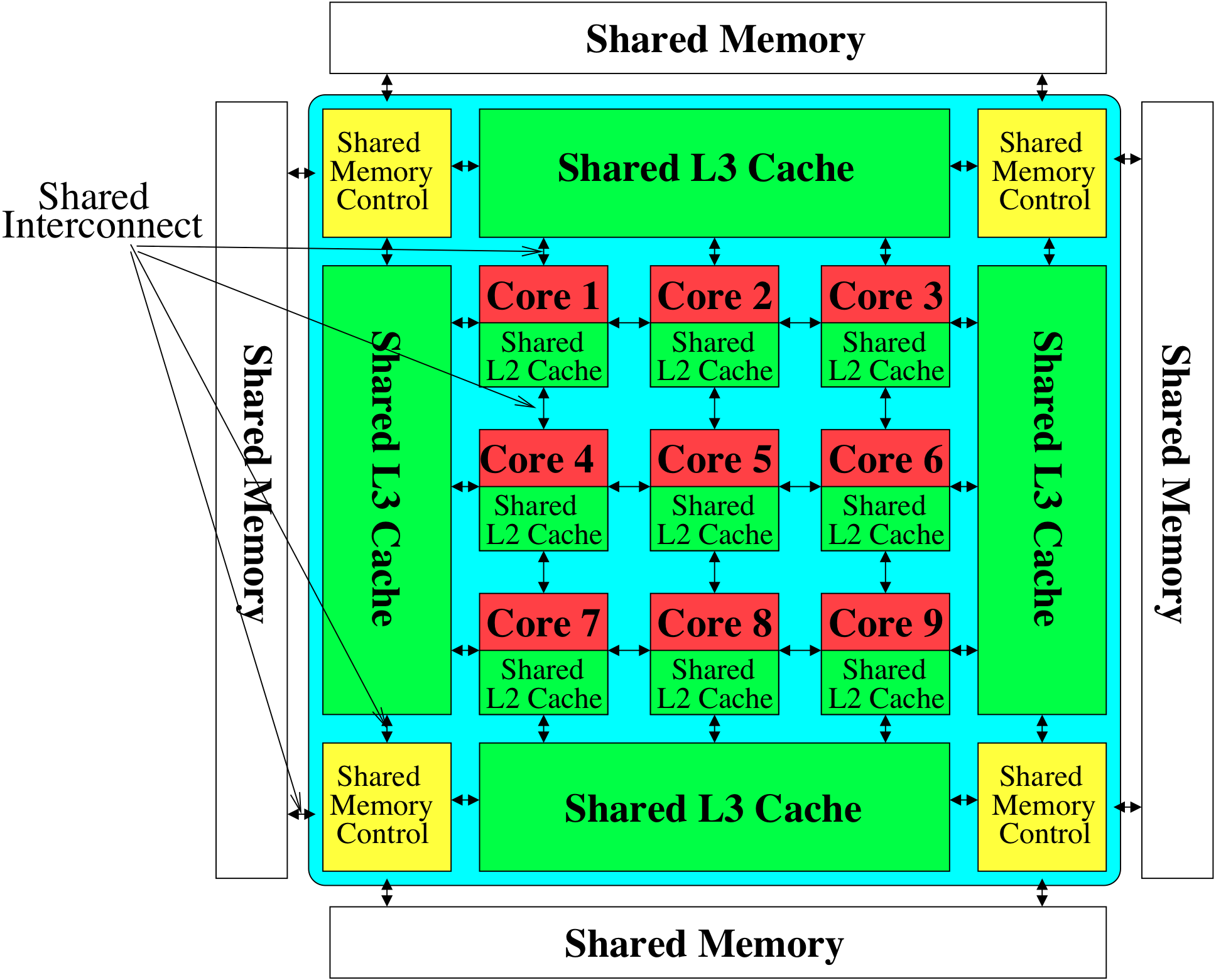 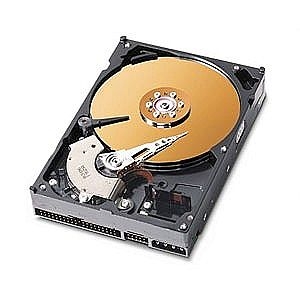 Most of the system is dedicated to storing and moving data
13
Data Overwhelms Modern Machines
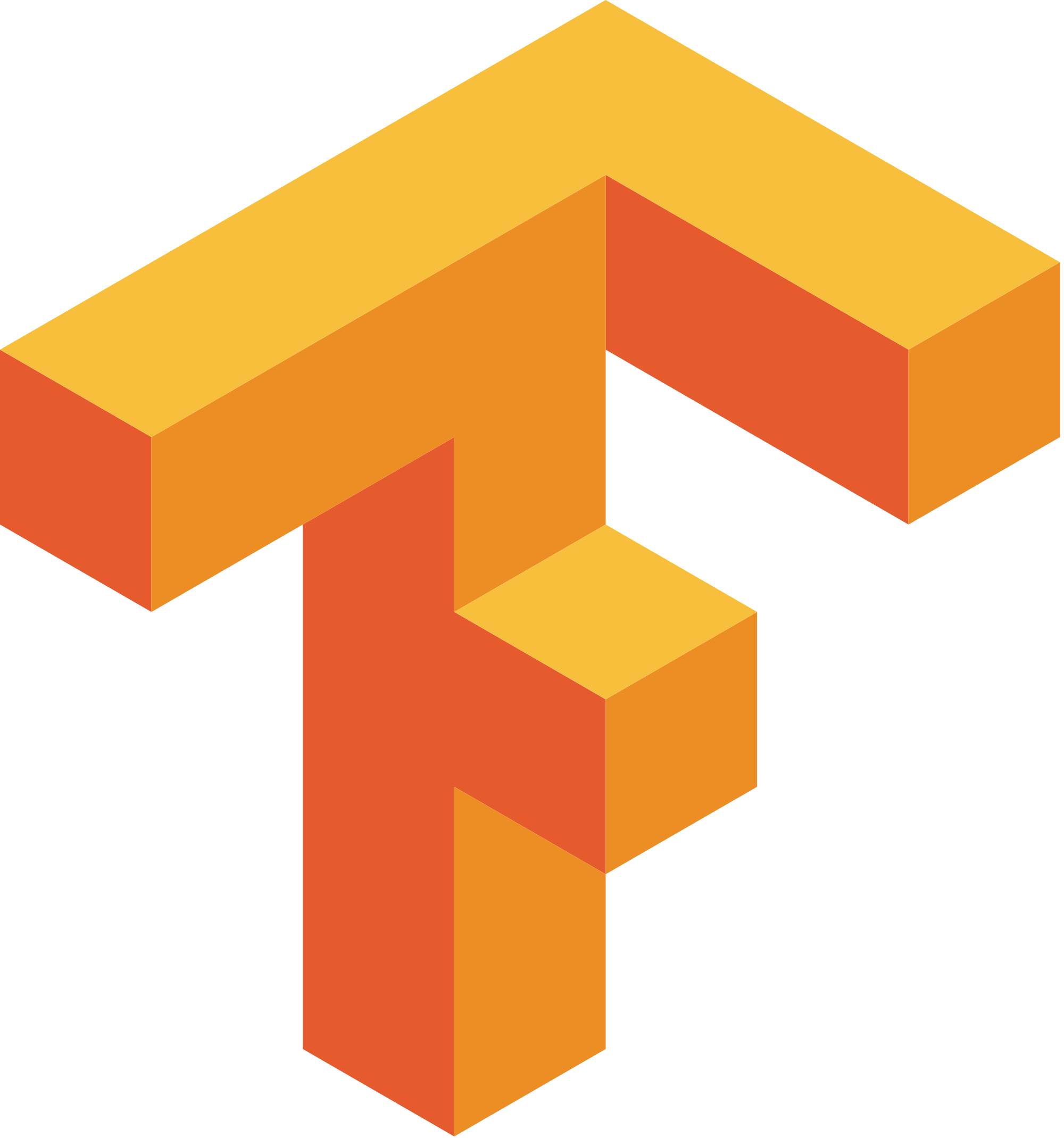 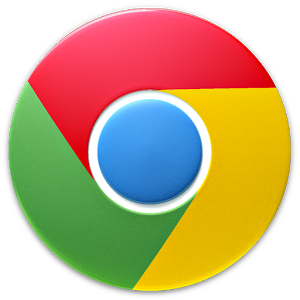 Chrome
TensorFlow Mobile
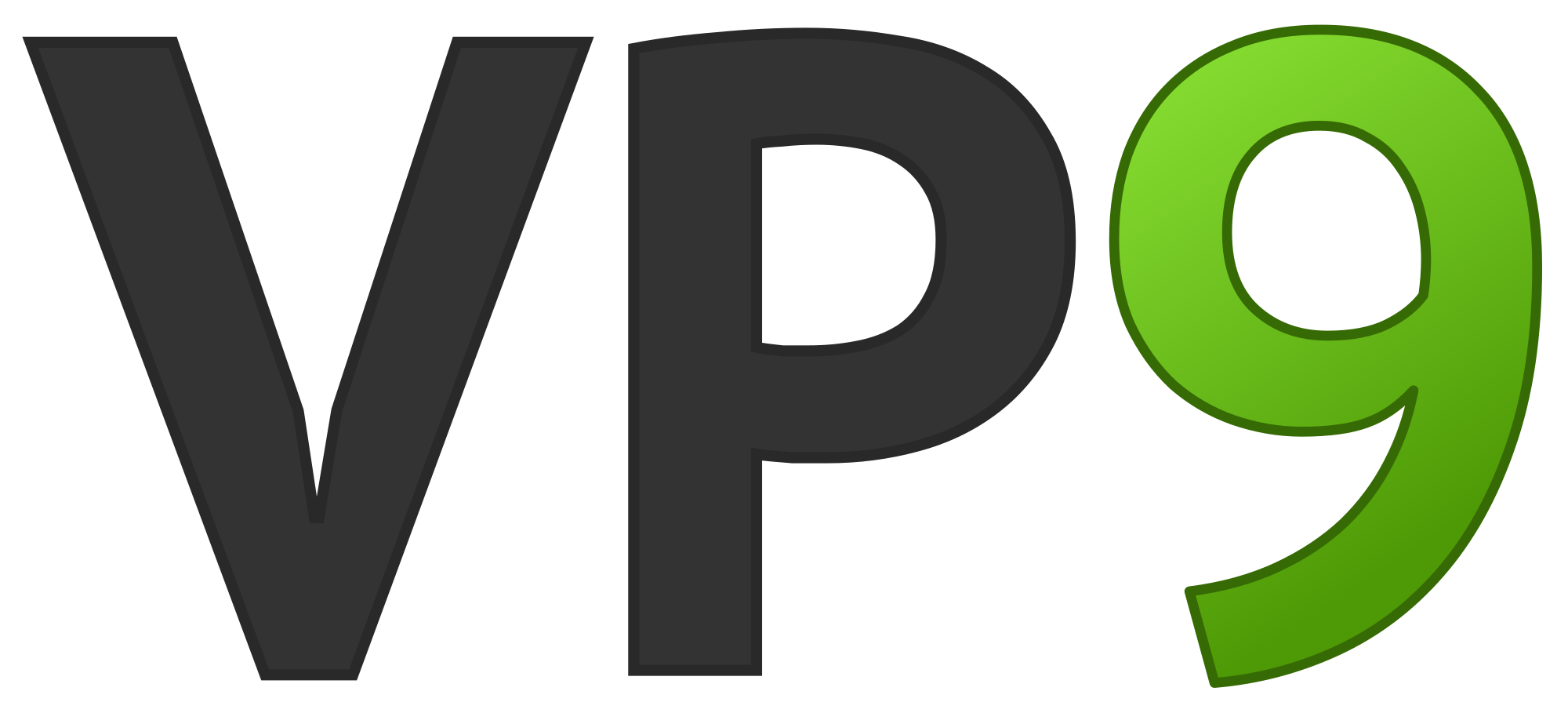 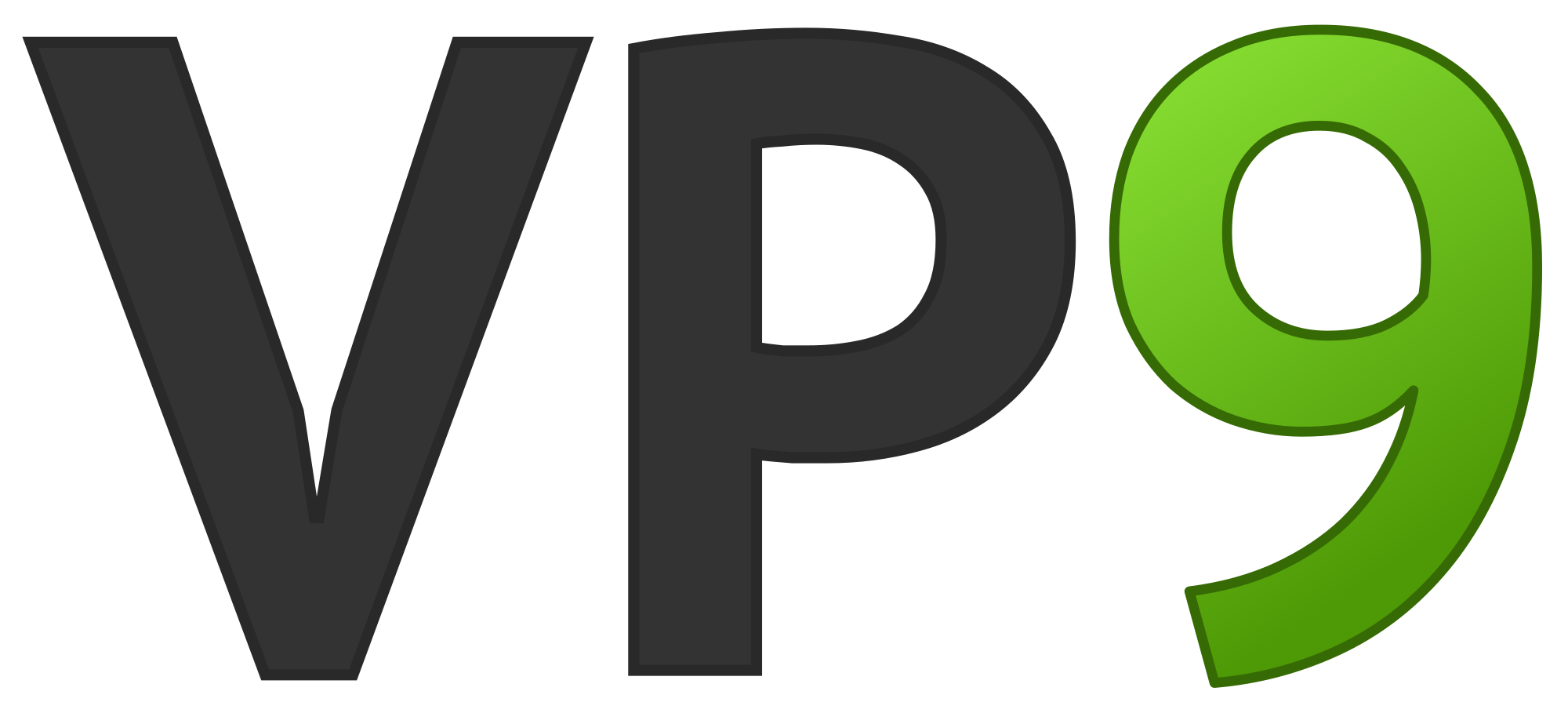 Google’s web browser
Google’s machine learning framework
Data → performance & energy bottleneck
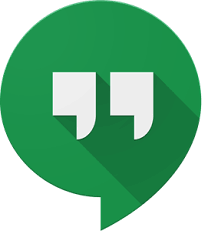 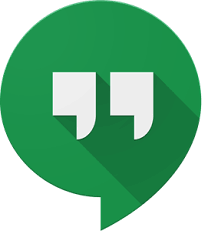 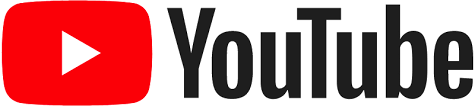 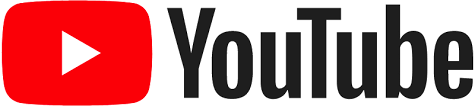 Video Playback
Video Capture
Google’s video codec
Google’s video codec
14
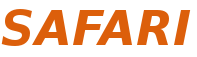 [Speaker Notes: In this work, we take a look at widely-used google consumer workloads, to figure out the major sources of energy consumption.

We look at Google Chrome web brower. We take a look at Tensorflow, Google’s machine learning framework, and we also take a look at two important video related workloads, video playback and video capture, both rely on Google’s vp9 codec technology.]
Data Movement Overwhelms Modern Machines
Amirali Boroumand, Saugata Ghose, Youngsok Kim, Rachata Ausavarungnirun, Eric Shiu, Rahul Thakur, Daehyun Kim, Aki Kuusela, Allan Knies, Parthasarathy Ranganathan, and Onur Mutlu,"Google Workloads for Consumer Devices: Mitigating Data Movement Bottlenecks" Proceedings of the 23rd International Conference on Architectural Support for Programming Languages and Operating Systems (ASPLOS), Williamsburg, VA, USA, March 2018.
62.7% of the total system energy 
is spent on data movement
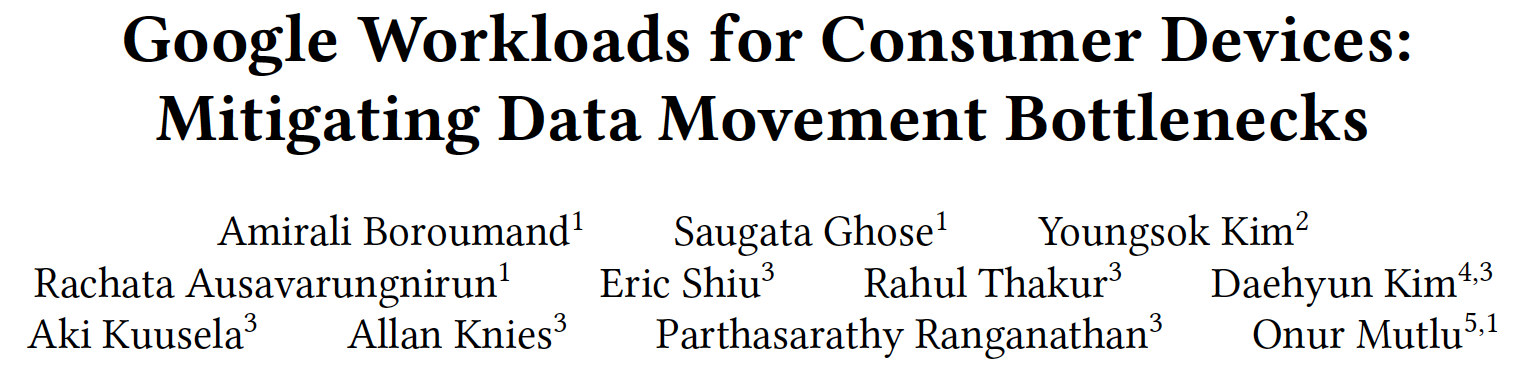 15
Axiom
An Intelligent Architecture
Handles Data Well
16
How to Handle Data Well
Ensure data does not overwhelm the components
via intelligent algorithms
via intelligent architectures
via whole system designs: algorithm-architecture-devices


Take advantage of vast amounts of data and metadata
to improve architectural & system-level decisions 


Understand and exploit properties of (different) data
to improve algorithms & architectures in various metrics
17
Corollaries: Architectures Today …
Architectures are terrible at dealing with data
Designed to mainly store and move data vs. to compute 
They are processor-centric as opposed to data-centric

Architectures are terrible at taking advantage of vast amounts of data (and metadata) available to them
Designed to make simple decisions, ignoring lots of data 
They make human-driven decisions vs. data-driven decisions

Architectures are terrible at knowing and exploiting different properties of application data
Designed to treat all data as the same
They make component-aware decisions vs. data-aware
18
Data-Centric (Memory-Centric) Architectures
19
Low Latency Data Access
20
Data-Centric Architectures: Properties
Process data where it resides (where it makes sense)
Processing in and near memory structures

Low-latency & low-energy data access
Low latency memory
Low energy memory

Low-cost data storage & processing
High capacity memory at low cost: hybrid memory, compression

Intelligent data management
Intelligent controllers handling robustness, security, cost, scaling
21
Low-Latency & Low-EnergyData Access
22
Main Memory Latency Lags Behind
128x
20x
1.3x
Memory latency remains almost constant
A Closer Look …
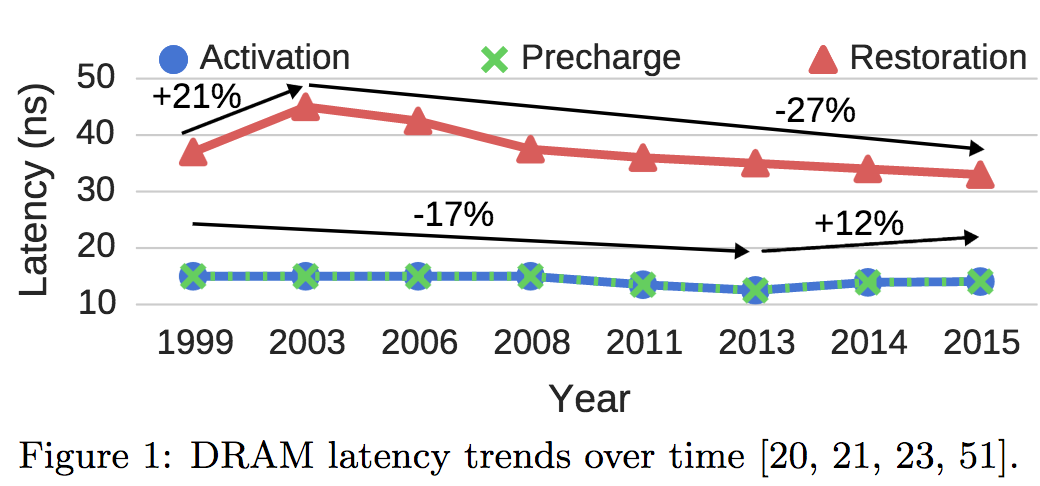 Chang+, “Understanding Latency Variation in Modern DRAM Chips: Experimental 
Characterization, Analysis, and Optimization",” SIGMETRICS 2016.
24
DRAM Latency Is Critical for Performance
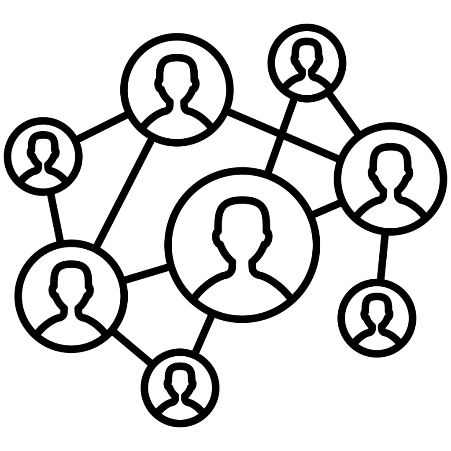 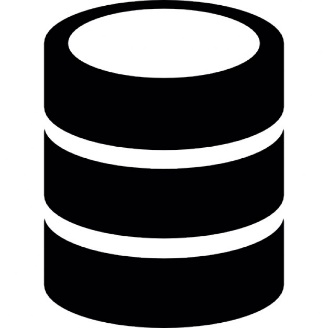 In-memory Databases 
[Mao+, EuroSys’12; Clapp+ (Intel), IISWC’15]
Graph/Tree Processing 
[Xu+, IISWC’12; Umuroglu+, FPL’15]
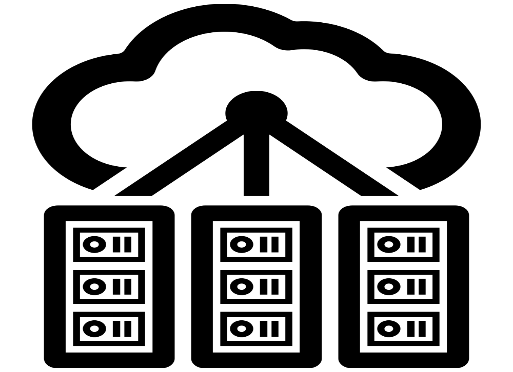 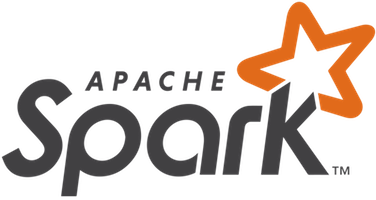 In-Memory Data Analytics 
[Clapp+ (Intel), IISWC’15;  
	Awan+, BDCloud’15]
Datacenter Workloads [Kanev+ (Google), ISCA’15]
DRAM Latency Is Critical for Performance
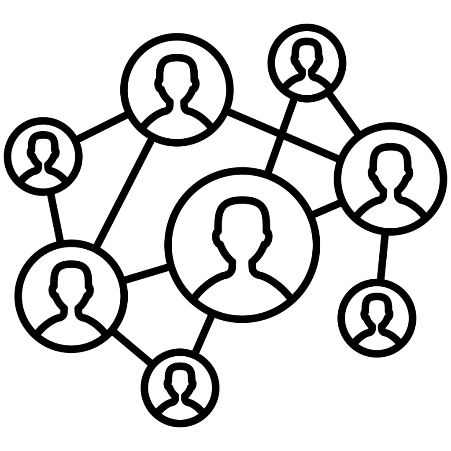 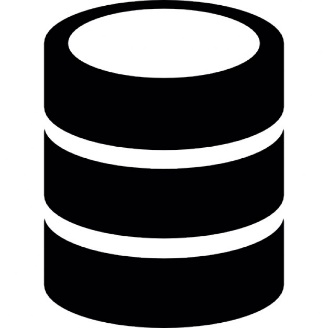 In-memory Databases 
[Mao+, EuroSys’12; Clapp+ (Intel), IISWC’15]
Graph/Tree Processing 
[Xu+, IISWC’12; Umuroglu+, FPL’15]
Long memory latency → performance bottleneck
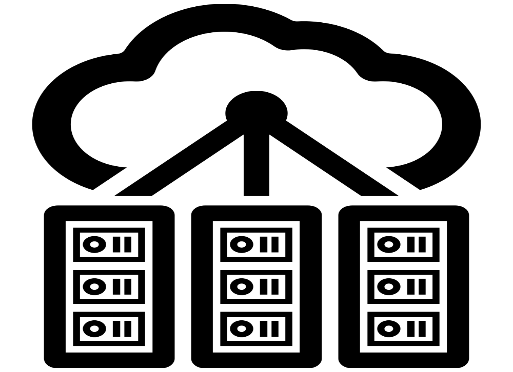 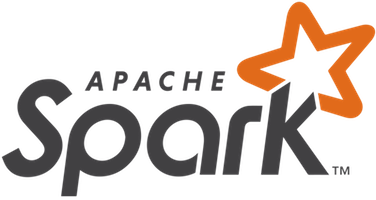 In-Memory Data Analytics 
[Clapp+ (Intel), IISWC’15;  
	Awan+, BDCloud’15]
Datacenter Workloads [Kanev+ (Google), ISCA’15]
DRAM Latency Is Critical for Performance
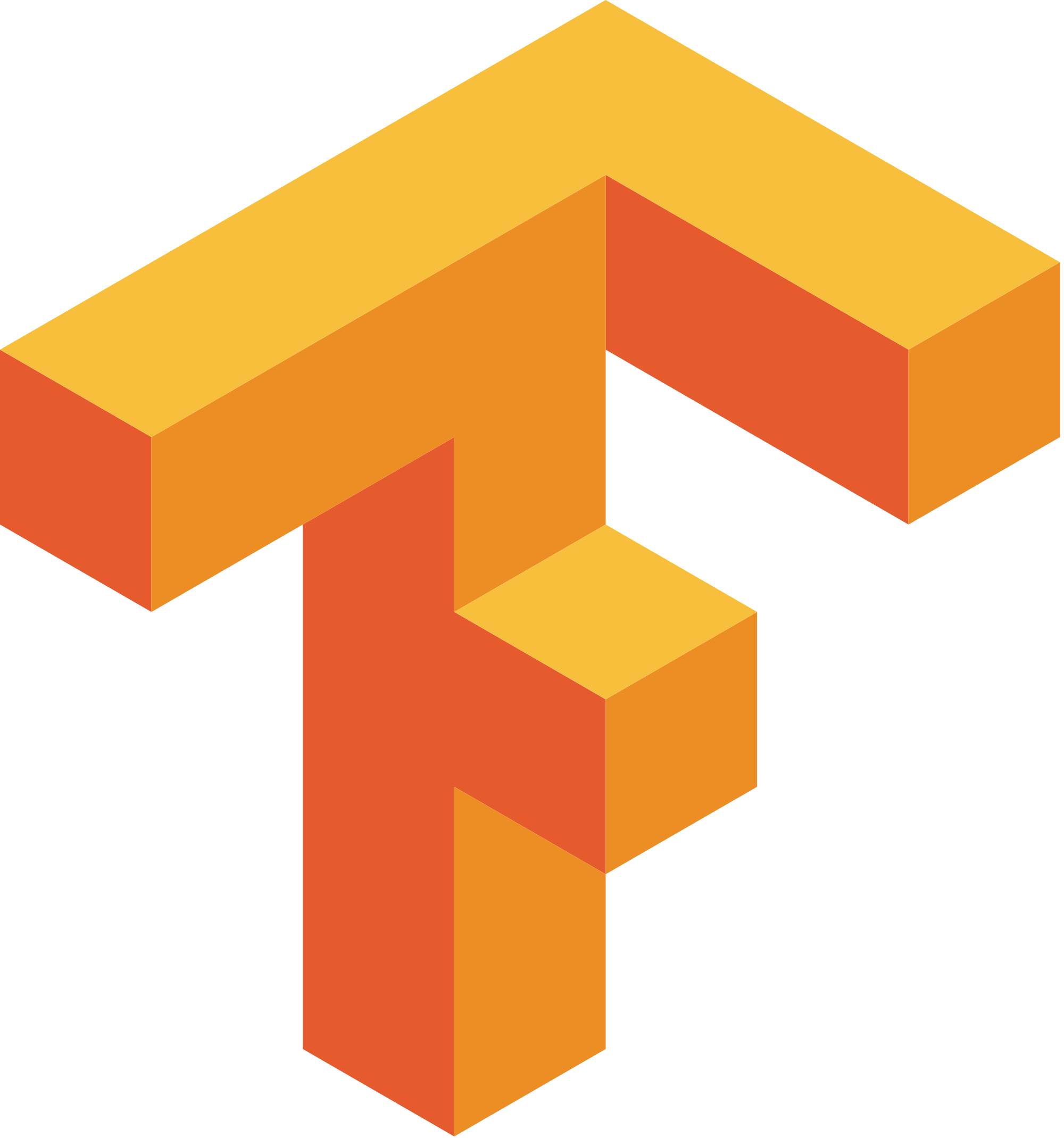 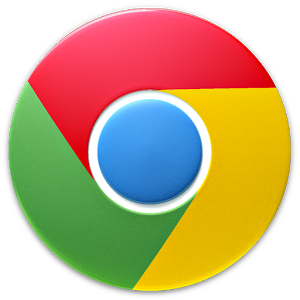 Chrome
TensorFlow Mobile
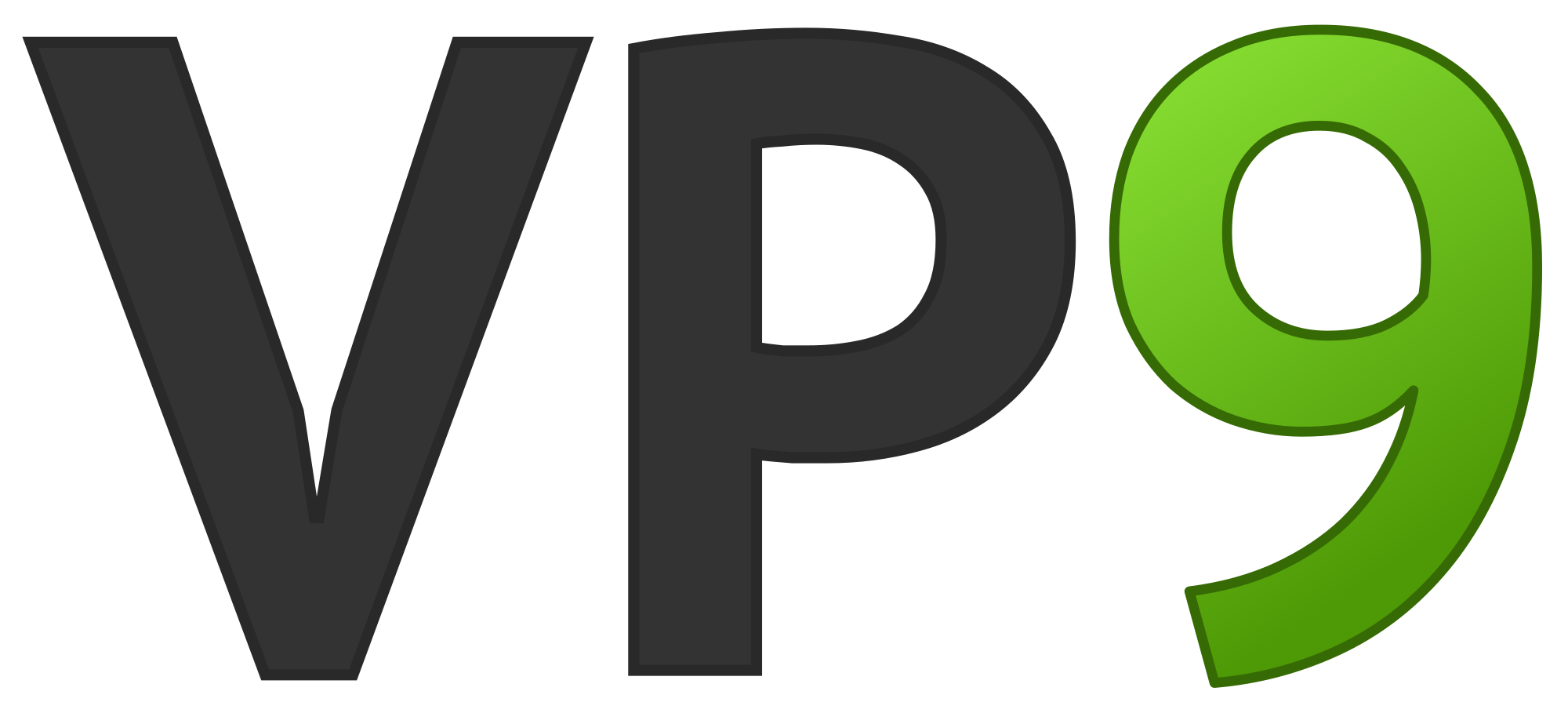 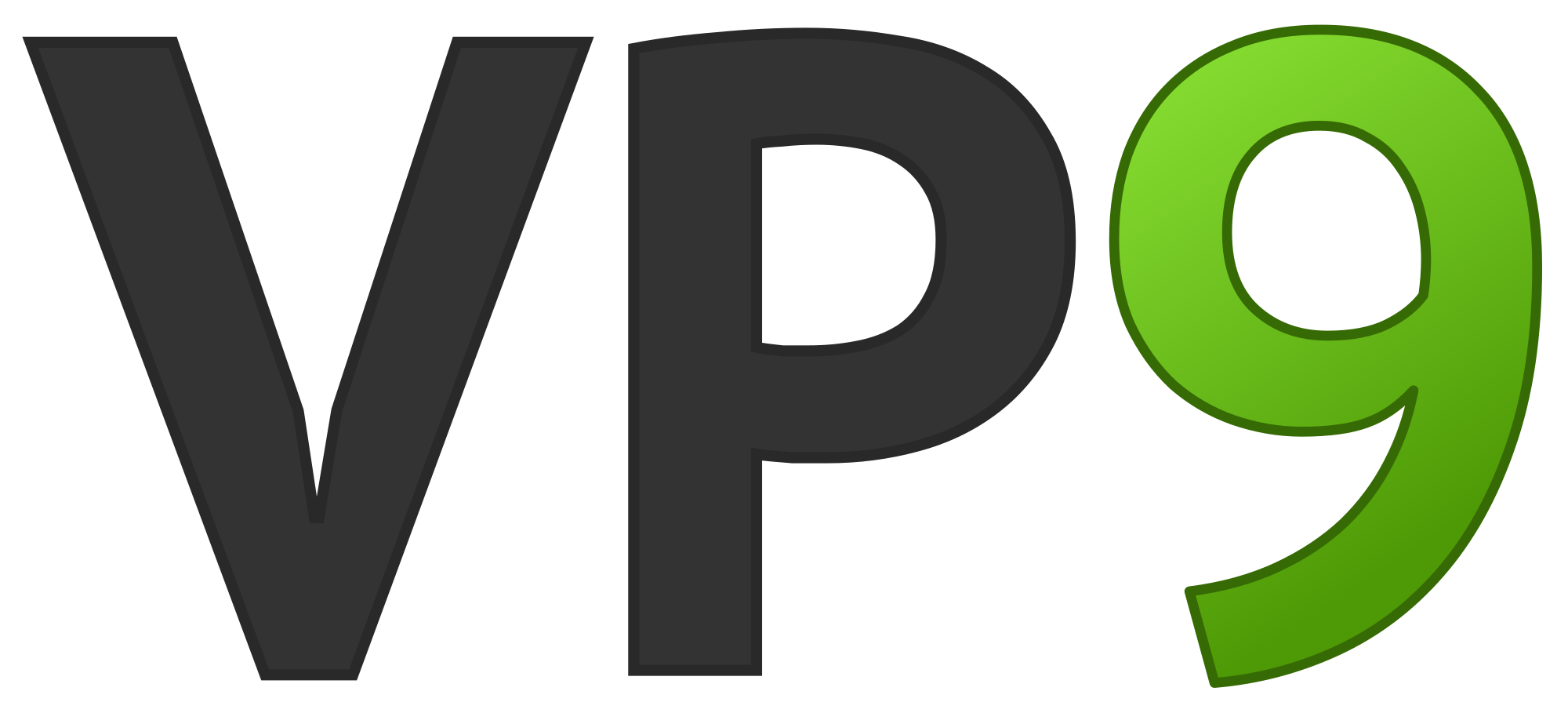 Google’s web browser
Google’s machine learning framework
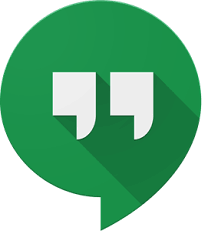 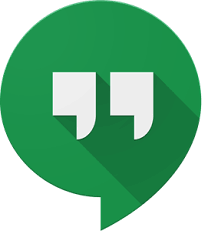 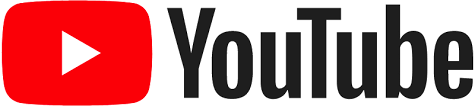 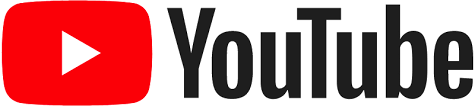 Video Playback
Video Capture
Google’s video codec
Google’s video codec
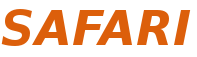 [Speaker Notes: In this work, we take a look at widely-used google consumer workloads, to figure out the major sources of energy consumption.

We look at Google Chrome web brower. We take a look at Tensorflow, Google’s machine learning framework, and we also take a look at two important video related workloads, video playback and video capture, both rely on Google’s vp9 codec technology.]
DRAM Latency Is Critical for Performance
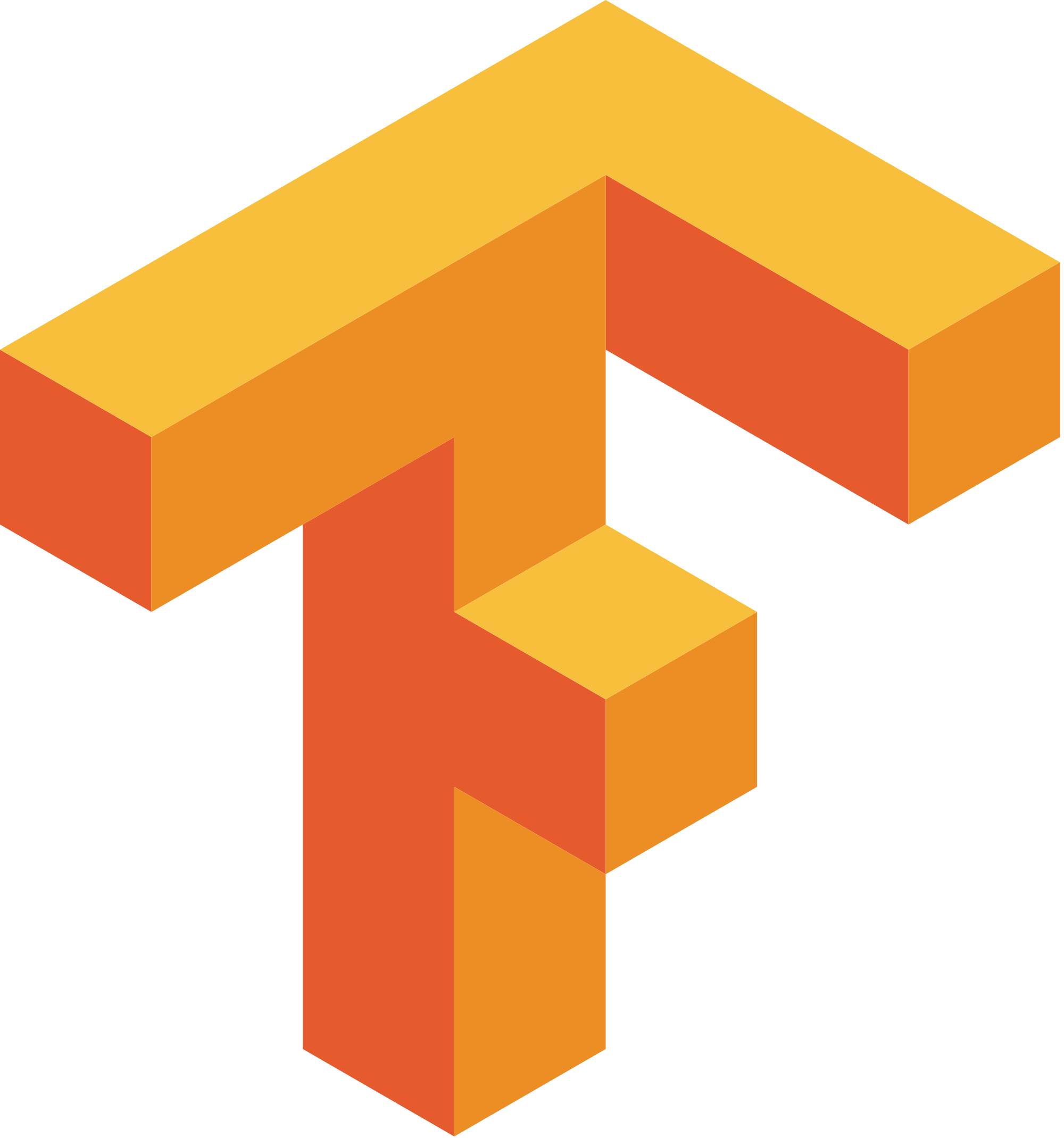 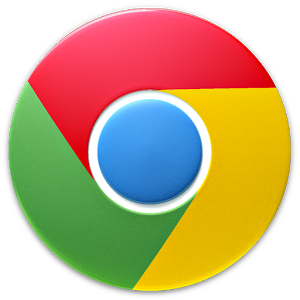 Chrome
TensorFlow Mobile
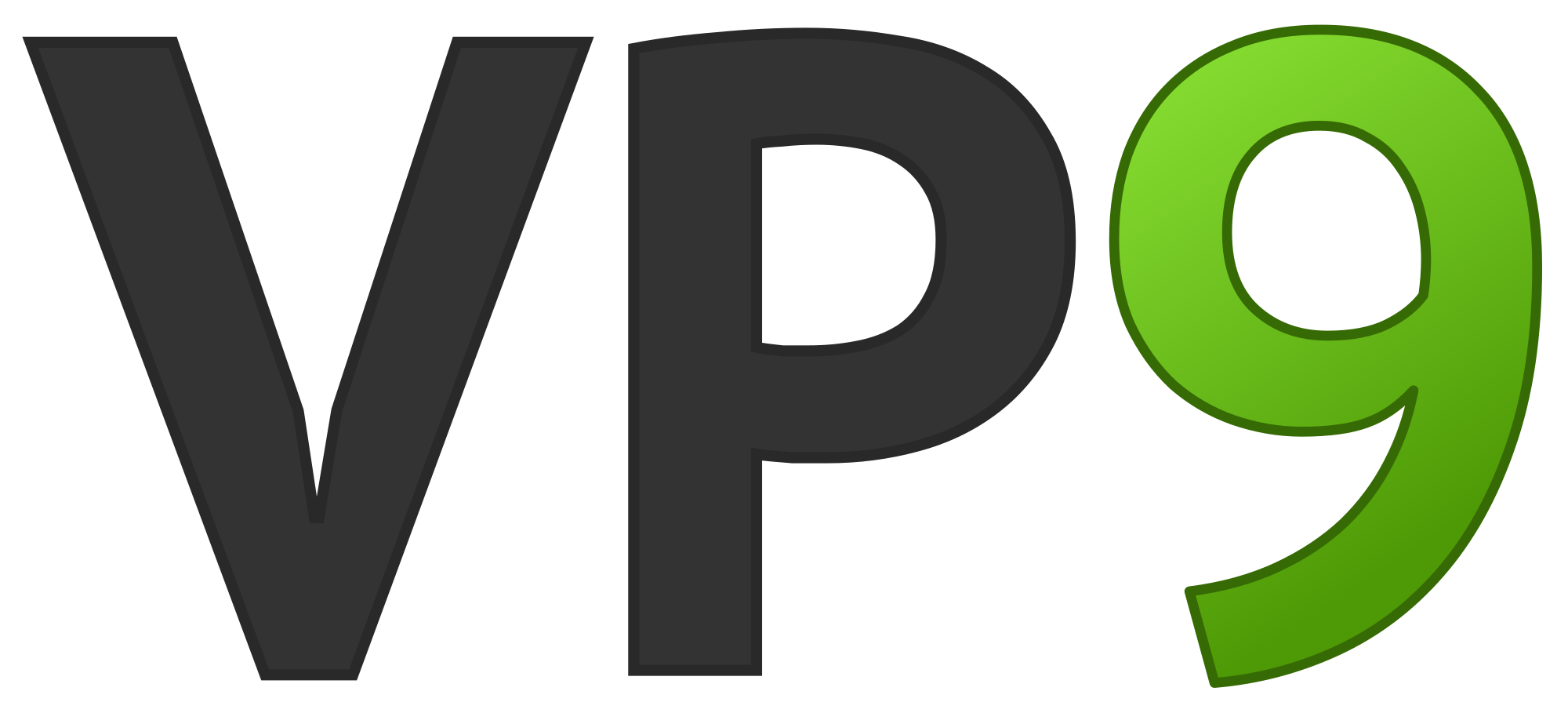 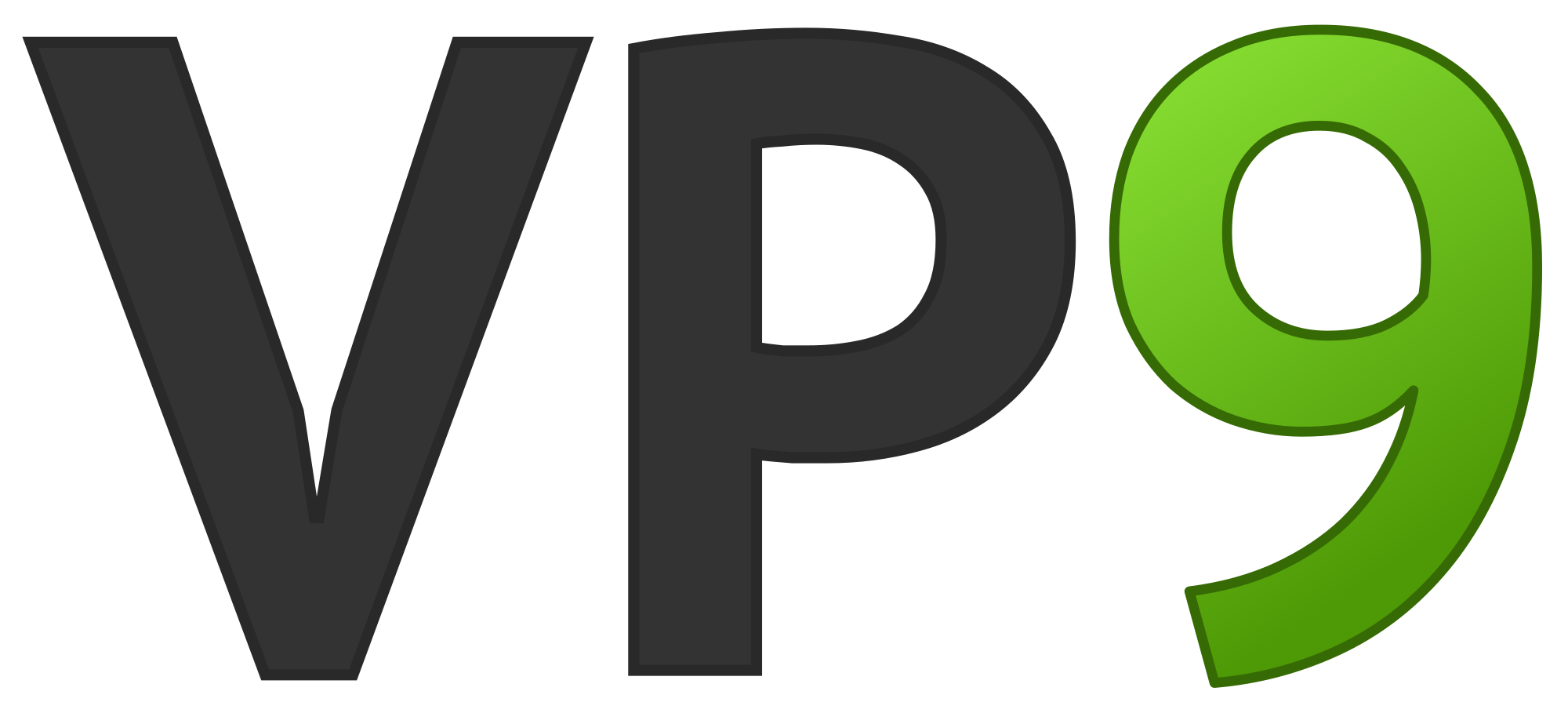 Google’s web browser
Google’s machine learning framework
Long memory latency → performance bottleneck
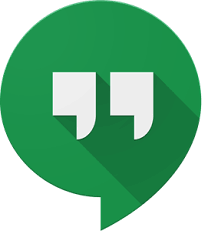 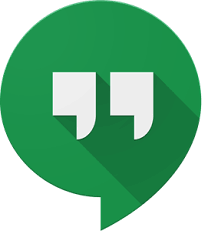 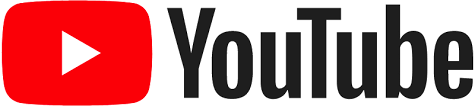 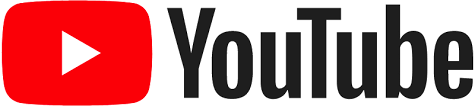 Video Playback
Video Capture
Google’s video codec
Google’s video codec
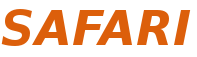 [Speaker Notes: In this work, we take a look at widely-used google consumer workloads, to figure out the major sources of energy consumption.

We look at Google Chrome web brower. We take a look at Tensorflow, Google’s machine learning framework, and we also take a look at two important video related workloads, video playback and video capture, both rely on Google’s vp9 codec technology.]
New DRAM Types Increase Latency!
Saugata Ghose, Tianshi Li, Nastaran Hajinazar, Damla Senol Cali, and Onur Mutlu,"Demystifying Workload–DRAM Interactions: An Experimental Study" Proceedings of the ACM International Conference on Measurement and Modeling of Computer Systems (SIGMETRICS), Phoenix, AZ, USA, June 2019. [Preliminary arXiv Version] [Abstract] [Slides (pptx) (pdf)]
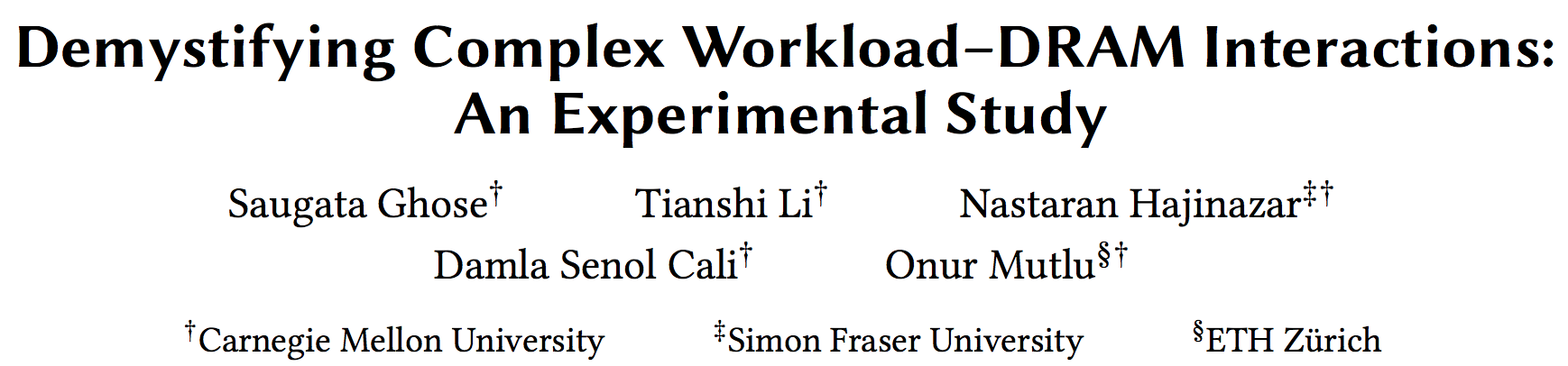 29
The Memory Latency Problem
High memory latency is a significant limiter of system performance and energy-efficiency

It is becoming increasingly so with higher memory contention in multi-core and heterogeneous architectures
Exacerbating the bandwidth need
Exacerbating the QoS problem

It increases processor design complexity due to the mechanisms incorporated to tolerate memory latency
30
Retrospective: Conventional Latency Tolerance Techniques
Caching [initially by Wilkes, 1965]
Widely used, simple, effective, but inefficient, passive
Not all applications/phases exhibit temporal or spatial locality

Prefetching [initially in IBM 360/91, 1967]
Works well for regular memory access patterns
Prefetching irregular access patterns is difficult, inaccurate, and hardware-intensive

Multithreading [initially in CDC 6600, 1964]
Works well if there are multiple threads
Improving single thread performance using multithreading hardware is an ongoing research effort

Out-of-order execution [initially by Tomasulo, 1967]
Tolerates cache misses that cannot be prefetched
Requires extensive hardware resources for tolerating long latencies
None of These 
Fundamentally Reduce 
Memory Latency
31
Two Major Sources of Latency Inefficiency
Modern DRAM is not designed for low latency
Main focus is cost-per-bit (capacity)

Modern DRAM latency is determined by worst case conditions and worst case devices
Much of memory latency is unnecessary
Our Goal: Reduce Memory Latency at the Source of the Problem
32
Why is Memory Latency High?
DRAM latency: Delay as specified in DRAM standards
Doesn’t reflect true DRAM device latency
Imperfect manufacturing process → latency variation
High standard latency chosen to increase yield
Low
High
Standard
Latency
DRAM A
DRAM B
DRAM C
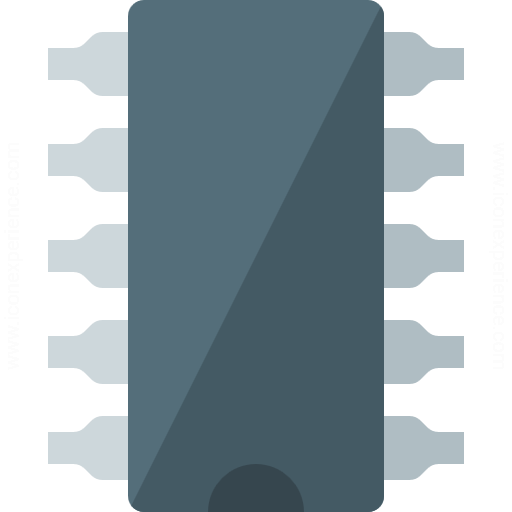 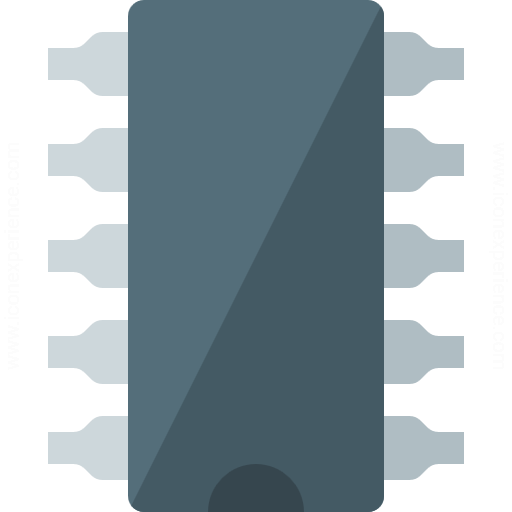 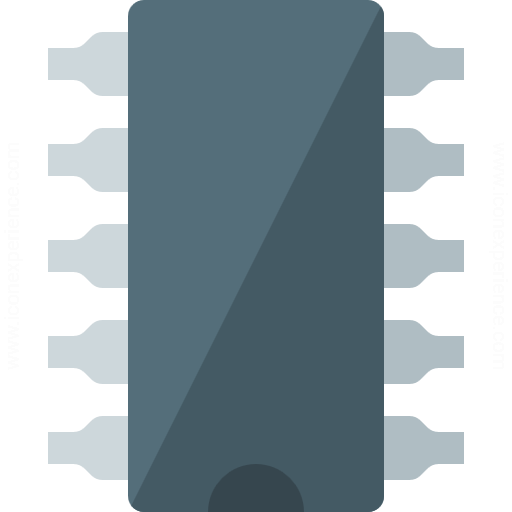 ManufacturingVariation
DRAM Latency
33
[Speaker Notes: To understand the latency problem, we need to go into what defines latency.

DRAM latency is the total amnt of time that the underlying hw operations need <> to retrieve data.
The DRAM standards define a single fixed time for how long these ops should take in every DRAM chip.
However, this defined delay doesn’t actually reflect the latency of the individual DRAMs.

<Timeline illustration>
Because the manufacturing process is imperfect, it introduces variation in the production chips, resulting in latency variation across different chips. 
This simple illustartion shows the difference b/w the average latency across 3 different dram chips, to convey the point of latency variation.
It’s important to note that not only does latency variation exists <across> chips, but also <inside> each dram chip itself. 

<Blue standard>
Since we don’t want to throw away the chips with high variation, we tolerate them. 
The simple way is to <slow> down the acceptable latency so that the majority of chips can all work reliably under this high standard latency. 
as we can see, the high standard latency is a result of a trade-off made for higher DRAM production yield. 

---
<> Operative word]
Adaptive-Latency DRAM
Key idea
Optimize DRAM timing parameters online

Two components
DRAM manufacturer provides multiple sets of reliable DRAM timing parameters at different temperatures for each DIMM
System monitors DRAM temperature & uses appropriate DRAM timing parameters
reliable DRAM timing parameters
DRAM temperature
Lee+, “Adaptive-Latency DRAM: Optimizing DRAM Timing for the Common-Case,” HPCA 2015.
Infrastructures to Understand Such Issues
Temperature
Controller
Heater
FPGAs
FPGAs
PC
35
Kim+, “Flipping Bits in Memory Without Accessing Them: An Experimental Study of DRAM Disturbance Errors,” ISCA 2014.
SoftMC: Open Source DRAM Infrastructure
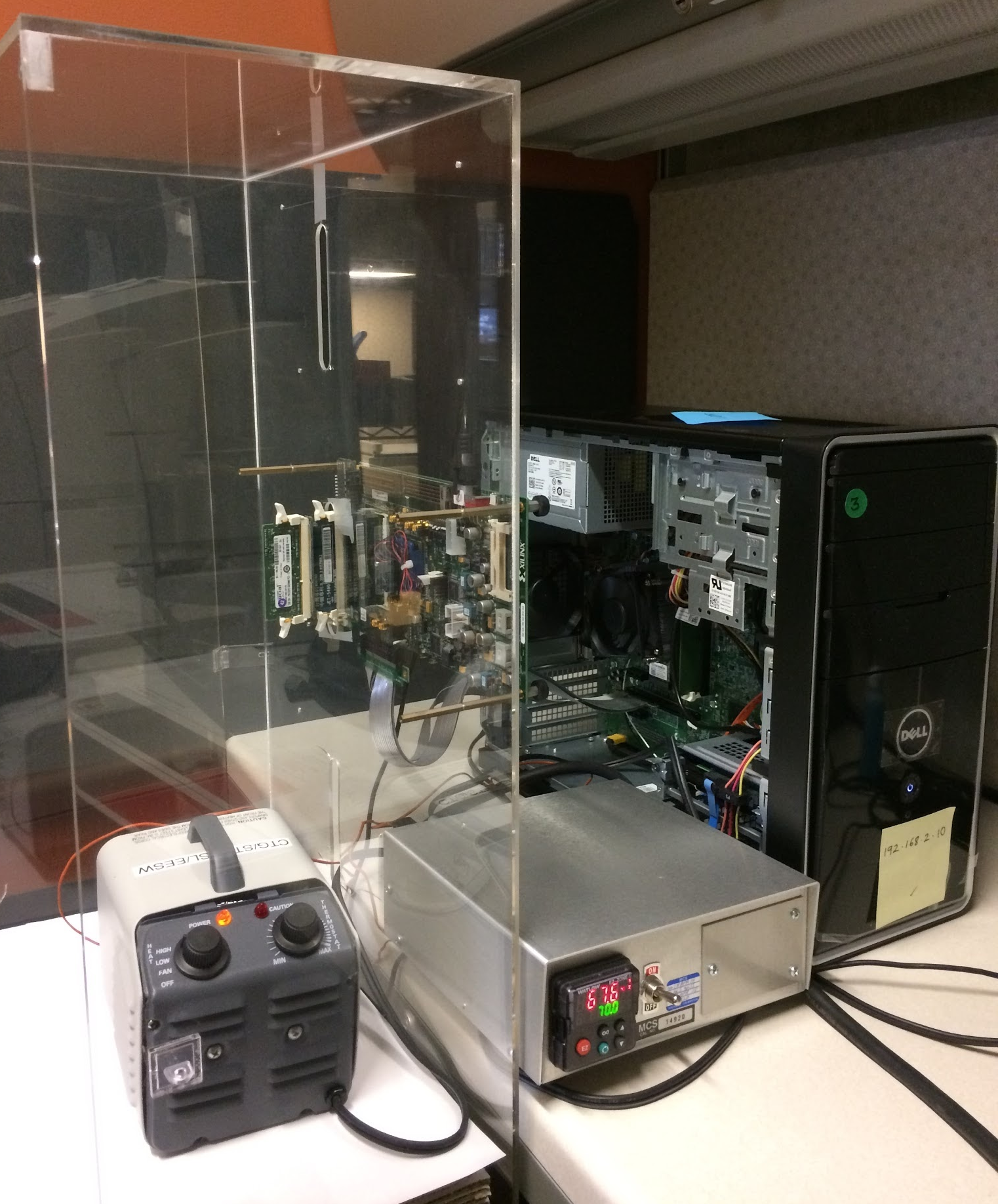 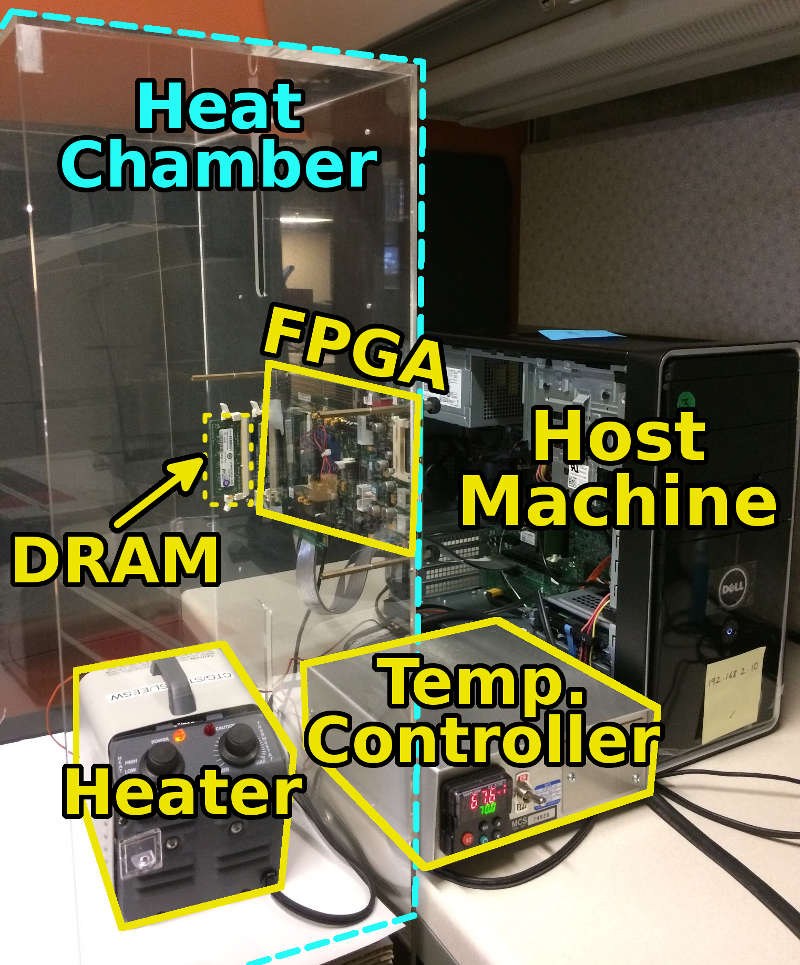 Hasan Hassan et al., “SoftMC: A Flexible and Practical Open-Source Infrastructure for Enabling Experimental DRAM Studies,” HPCA 2017.


Flexible
Easy to Use (C++ API)
Open-source 
    github.com/CMU-SAFARI/SoftMC
36
SoftMC
https://github.com/CMU-SAFARI/SoftMC
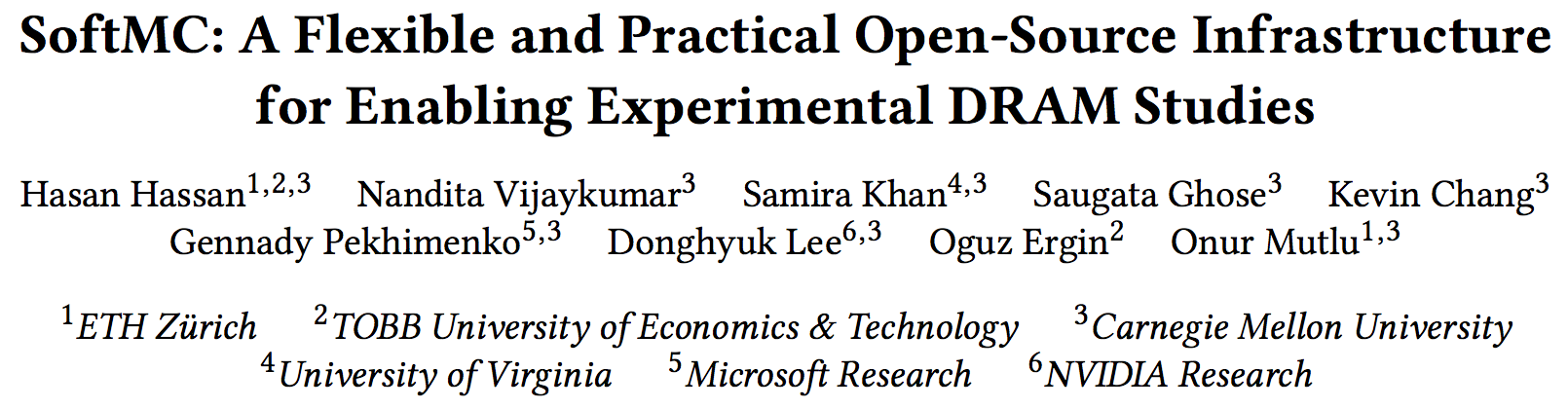 37
Latency Reduction Summary of 115 DIMMs
Latency reduction for read & write (55°C)
Read Latency: 32.7%
Write Latency: 55.1%
Latency reduction for each timing parameter (55°C) 
Sensing: 17.3%
Restore: 37.3% (read), 54.8% (write)
Precharge: 35.2%
Lee+, “Adaptive-Latency DRAM: Optimizing DRAM Timing for the Common-Case,” HPCA 2015.
AL-DRAM: Real-System Performance
Average    
Improvement
14.0%
10.4%
Performance Improvement
2.9%
all-35-workload
AL-DRAM provides high performance on
memory-intensive workloads
Reducing Latency Also Reduces Energy
AL-DRAM reduces DRAM power consumption

Major reason: reduction in row activation time
40
More on Adaptive-Latency DRAM
Donghyuk Lee, Yoongu Kim, Gennady Pekhimenko, Samira Khan, Vivek Seshadri, Kevin Chang, and Onur Mutlu,"Adaptive-Latency DRAM: Optimizing DRAM Timing for the Common-Case" Proceedings of the 21st International Symposium on High-Performance Computer Architecture (HPCA), Bay Area, CA, February 2015. [Slides (pptx) (pdf)] [Full data sets]
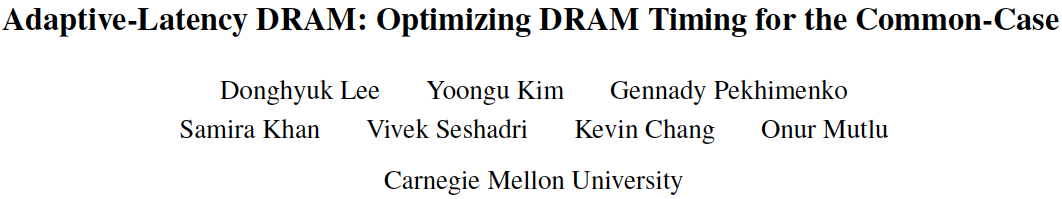 41
Tackling the Fixed Latency Mindset
Reliable operation latency is actually very heterogeneous
Across temperatures, chips, parts of a chip, voltage levels, …

Idea: Dynamically find out and use the lowest latency one can reliably access a memory location with
Adaptive-Latency DRAM [HPCA 2015]
Flexible-Latency DRAM [SIGMETRICS 2016]
Design-Induced Variation-Aware DRAM [SIGMETRICS 2017]
Voltron [SIGMETRICS 2017]
DRAM Latency PUF [HPCA 2018]
DRAM Latency True Random Number Generator [HPCA 2019]
...

We would like to find sources of latency heterogeneity and exploit them to minimize latency (or create other benefits)
42
FLY-DRAM: Reducing DRAM Latency
Observation: DRAM timing errors (slow DRAM cells) are concentrated on certain DRAM regions

Flexible-LatencY (FLY) DRAM
A software-transparent design that reduces latency 

Key idea:
1) Divide memory into regions of different latencies
2) Memory controller: Use lower latency for regions without slow cells; higher latency for other regions
Chang+, “Understanding Latency Variation in Modern DRAM Chips: Experimental 
Characterization, Analysis, and Optimization",” SIGMETRICS 2016.
[Speaker Notes: To summarize the observations so far, we find that dram timing errors due to shortened act and pre don’t occur in all cells and they are concentrated at certain regions.

So let’s go back to our second main goal which is on improving latency. 
TO achieve this, we propose a software… design, called flex.. Dram or FLY for short, to reduce dram latency.

The key idea is the following:

We divide the dram up into different regions based on a latency variation profile.
Then We enable the mc to use different latency for diff regions. 
For regions without slow cells, we are going to run it faster at a much lower latency.
For any region that has slow cells, we are going to operate at a higher latency.]
FLY-DRAM Configurations
tRCD
99%
93%
12%
Profiles of 3 real DIMMs
tRP
99%
74%
13%
Chang+, “Understanding Latency Variation in Modern DRAM Chips: Experimental 
Characterization, Analysis, and Optimization",” SIGMETRICS 2016.
[Speaker Notes: We evaluate FLY-DRAM with various configurations.

These 2 figures show the fraction of cells with different latencies for act and pre.
X-axis shows you the configurations that we have.

First, we evaluate a baseline dram system with the standardized latency at 13ns. 
Then we use latency profiles that were collected from 3 real DIMMs. The percentage numbers show you the fraction of fast cells in each DIMM.
Note that Darker color means faster latency.

We also evalaute an upperbound configuration that has 100% fast cells under 7.5ns.]
FLY-DRAM Performance Results
19.7%
19.5%
17.6%
13.3%
FLY-DRAM improves performance by exploiting spatial latency variation in DRAM
Chang+, “Understanding Latency Variation in Modern DRAM Chips: Experimental 
Characterization, Analysis, and Optimization",” SIGMETRICS 2016.
[Speaker Notes: This figure illustrates the average sys perf improvement of FLY with the three real DIMMs profiles over 40 workloads compared to the baseline 

D1 has the least amount of fast cells and D3 has the most.

FLY-DRAM improves performance by 13, 17, and 19% for the 3 real dimms. And it has an upperbound perf at 19.7%.

We see that  Fly’s improvement correlate with the fraction of fast cells. 

The results show that using FLY-DRAM improves performance by …]
Analysis of Latency Variation in DRAM Chips
Kevin Chang, Abhijith Kashyap, Hasan Hassan, Samira Khan, Kevin Hsieh, Donghyuk Lee, Saugata Ghose, Gennady Pekhimenko, Tianshi Li, and Onur Mutlu,"Understanding Latency Variation in Modern DRAM Chips: Experimental Characterization, Analysis, and Optimization" Proceedings of the ACM International Conference on Measurement and Modeling of Computer Systems (SIGMETRICS), Antibes Juan-Les-Pins, France, June 2016. [Slides (pptx) (pdf)] [Source Code]
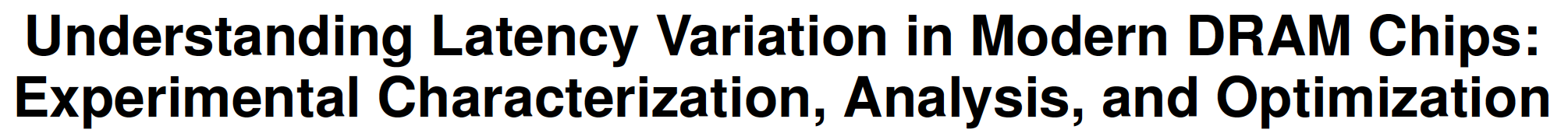 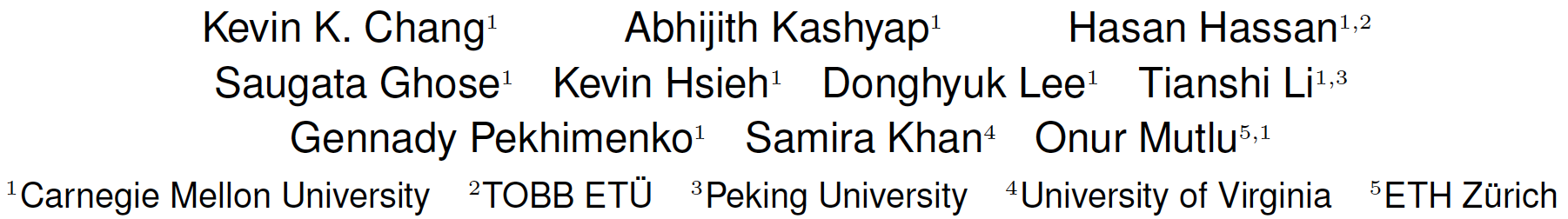 46
Design-Induced Latency Variation in DRAM
Donghyuk Lee, Samira Khan, Lavanya Subramanian, Saugata Ghose, Rachata Ausavarungnirun, Gennady Pekhimenko, Vivek Seshadri, and Onur Mutlu,"Design-Induced Latency Variation in Modern DRAM Chips: Characterization, Analysis, and Latency Reduction Mechanisms" Proceedings of the ACM International Conference on Measurement and Modeling of Computer Systems (SIGMETRICS), Urbana-Champaign, IL, USA, June 2017.
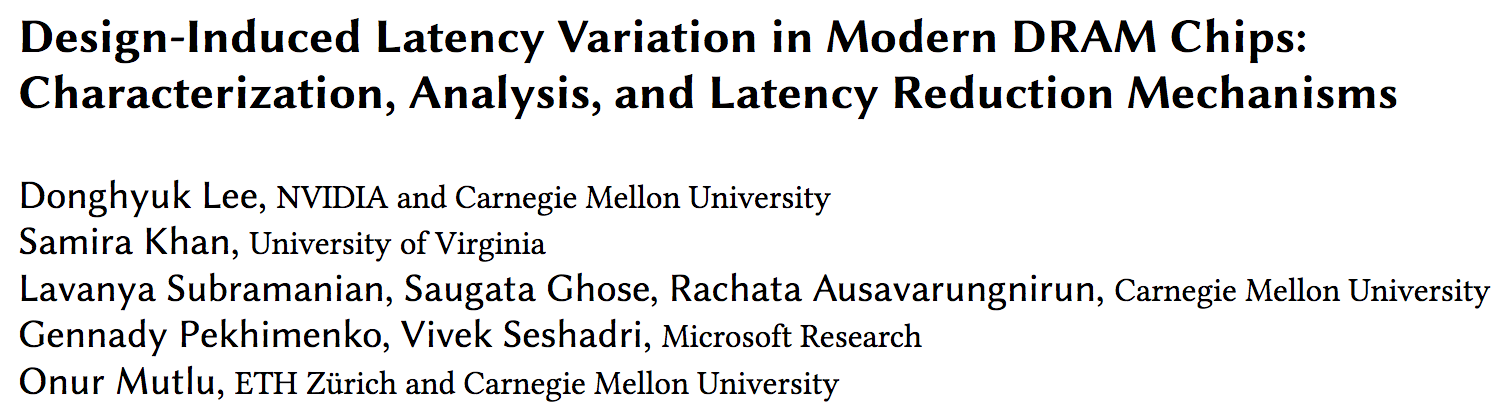 47
Solar-DRAM: Exploiting Spatial Variation
Jeremie S. Kim, Minesh Patel, Hasan Hassan, and Onur Mutlu,"Solar-DRAM: Reducing DRAM Access Latency by Exploiting the Variation in Local Bitlines"Proceedings of the 36th IEEE International Conference on Computer Design (ICCD), Orlando, FL, USA, October 2018.
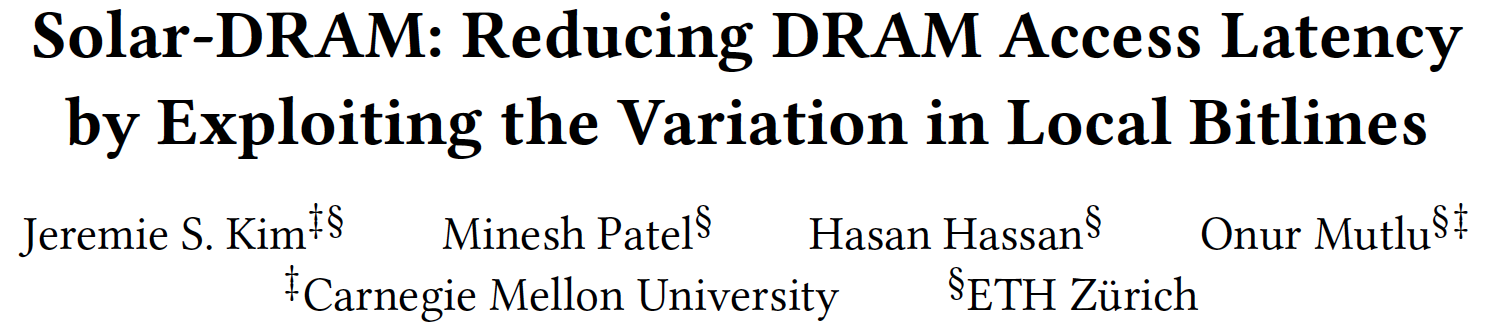 48
DRAM Latency PUFs
Jeremie S. Kim, Minesh Patel, Hasan Hassan, and Onur Mutlu,"The DRAM Latency PUF: Quickly Evaluating Physical Unclonable Functions by Exploiting the Latency-Reliability Tradeoff in Modern DRAM Devices" Proceedings of the 24th International Symposium on High-Performance Computer Architecture (HPCA), Vienna, Austria, February 2018. [Lightning Talk Video] [Slides (pptx) (pdf)] [Lightning Session Slides (pptx) (pdf)]
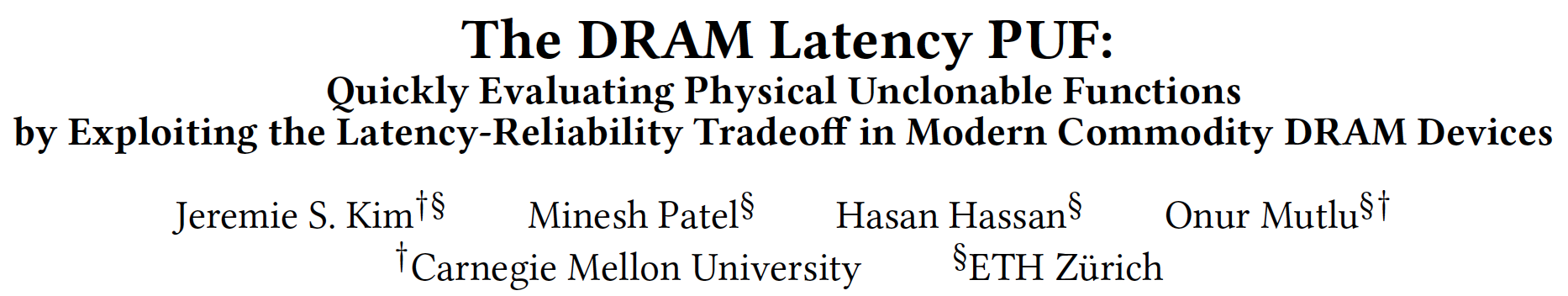 49
DRAM Latency True Random Number Generator
Jeremie S. Kim, Minesh Patel, Hasan Hassan, Lois Orosa, and Onur Mutlu,"D-RaNGe: Using Commodity DRAM Devices to Generate True Random Numbers with Low Latency and High Throughput" Proceedings of the 25th International Symposium on High-Performance Computer Architecture (HPCA), Washington, DC, USA, February 2019.
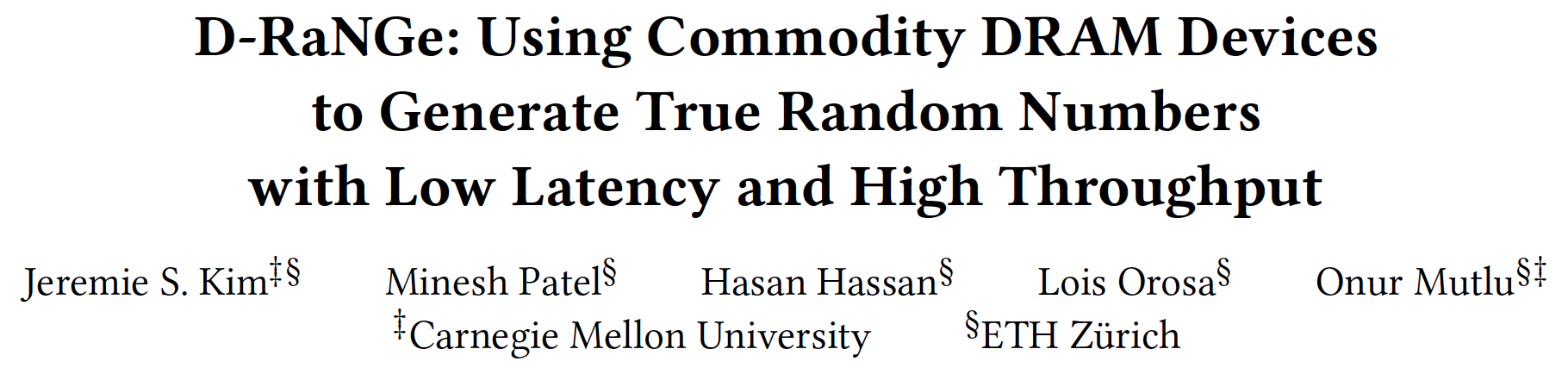 50
ChargeCache: Exploiting Access Patterns
Hasan Hassan, Gennady Pekhimenko, Nandita Vijaykumar, Vivek Seshadri, Donghyuk Lee, Oguz Ergin, and Onur Mutlu,"ChargeCache: Reducing DRAM Latency by Exploiting Row Access Locality" Proceedings of the 22nd International Symposium on High-Performance Computer Architecture (HPCA), Barcelona, Spain, March 2016. [Slides (pptx) (pdf)] [Source Code]
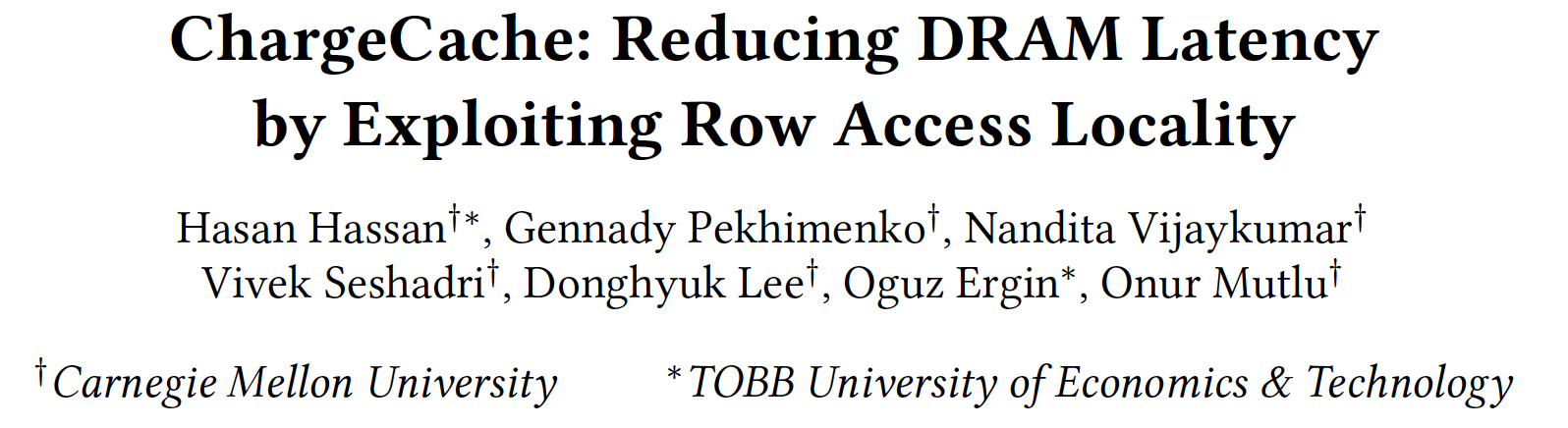 51
Exploiting Subarray Level Parallelism
Yoongu Kim, Vivek Seshadri, Donghyuk Lee, Jamie Liu, and Onur Mutlu,"A Case for Exploiting Subarray-Level Parallelism (SALP) in DRAM"Proceedings of the 39th International Symposium on Computer Architecture (ISCA), Portland, OR, June 2012. Slides (pptx)
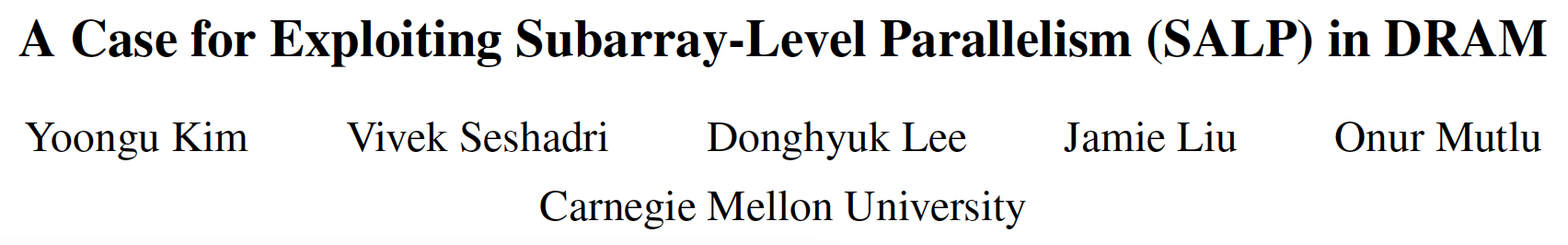 52
Tiered-Latency DRAM
Donghyuk Lee, Yoongu Kim, Vivek Seshadri, Jamie Liu, Lavanya Subramanian, and Onur Mutlu,"Tiered-Latency DRAM: A Low Latency and Low Cost DRAM Architecture" Proceedings of the 19th International Symposium on High-Performance Computer Architecture (HPCA), Shenzhen, China, February 2013. Slides (pptx)
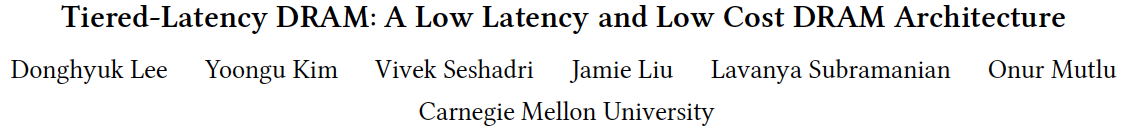 53
LISA: Low-cost Inter-linked Subarrays
Kevin K. Chang, Prashant J. Nair, Saugata Ghose, Donghyuk Lee, Moinuddin K. Qureshi, and Onur Mutlu,"Low-Cost Inter-Linked Subarrays (LISA): Enabling Fast Inter-Subarray Data Movement in DRAM" Proceedings of the 22nd International Symposium on High-Performance Computer Architecture (HPCA), Barcelona, Spain, March 2016. [Slides (pptx) (pdf)] [Source Code]
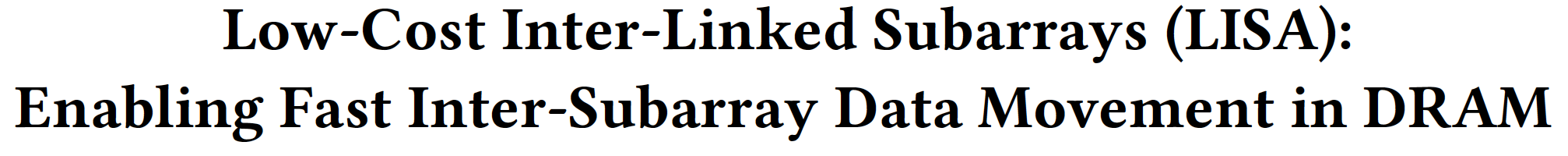 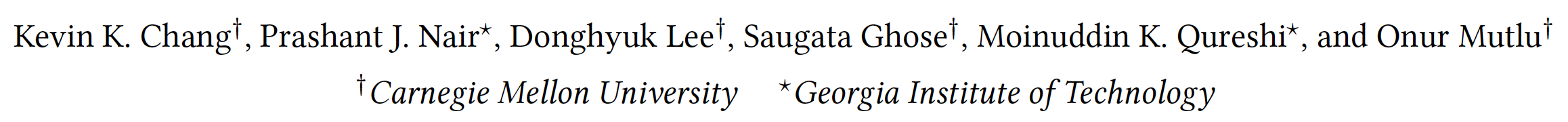 54
The CROW Substrate for DRAM
Hasan Hassan, Minesh Patel, Jeremie S. Kim, A. Giray Yaglikci, Nandita Vijaykumar, Nika Mansourighiasi, Saugata Ghose, and Onur Mutlu,"CROW: A Low-Cost Substrate for Improving DRAM Performance, Energy Efficiency, and Reliability"Proceedings of the 46th International Symposium on Computer Architecture (ISCA), Phoenix, AZ, USA, June 2019.
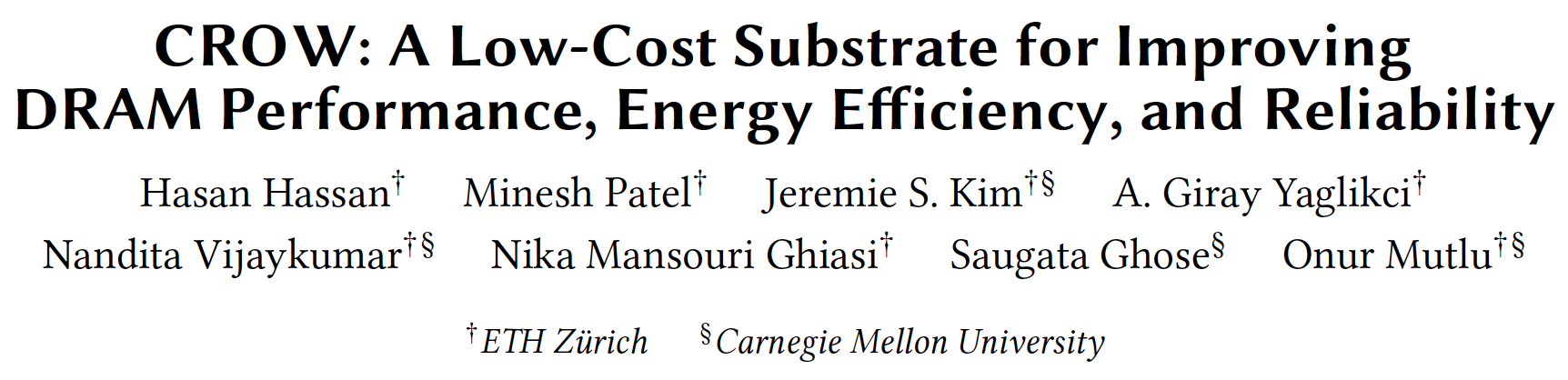 55
Reducing Refresh Latency
Anup Das, Hasan Hassan, and Onur Mutlu,"VRL-DRAM: Improving DRAM Performance via Variable Refresh Latency"Proceedings of the 55th Design Automation Conference (DAC), San Francisco, CA, USA, June 2018.
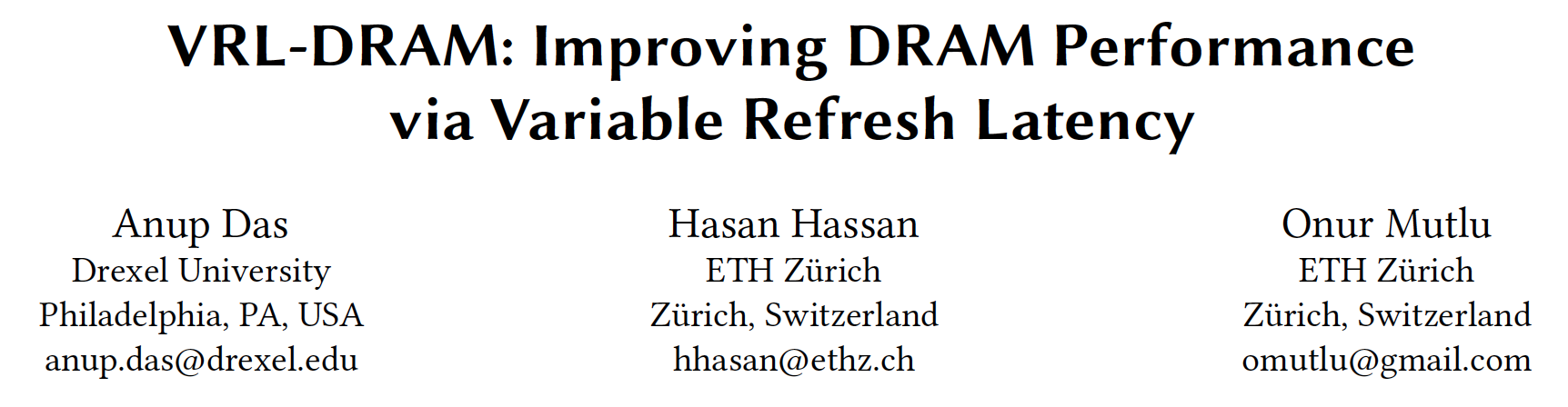 56
Parallelizing Refreshes and Accesses
Kevin Chang, Donghyuk Lee, Zeshan Chishti, Alaa Alameldeen, Chris Wilkerson, Yoongu Kim, and Onur Mutlu,"Improving DRAM Performance by Parallelizing Refreshes with Accesses" Proceedings of the 20th International Symposium on High-Performance Computer Architecture (HPCA), Orlando, FL, February 2014. [Summary] [Slides (pptx) (pdf)]
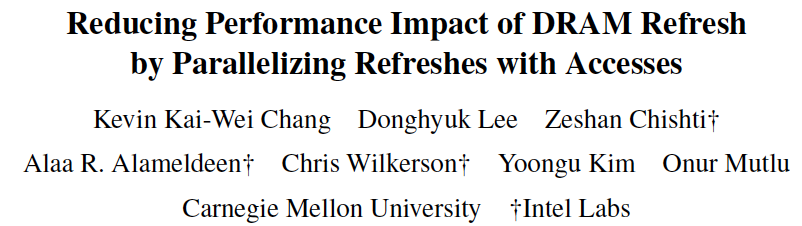 57
Eliminating Refreshes
Jamie Liu, Ben Jaiyen, Richard Veras, and Onur Mutlu,"RAIDR: Retention-Aware Intelligent DRAM Refresh"Proceedings of the 39th International Symposium on Computer Architecture (ISCA), Portland, OR, June 2012. Slides (pdf)
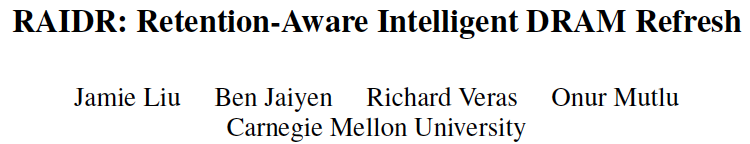 58
Analysis of Latency-Voltage in DRAM Chips
Kevin Chang, A. Giray Yaglikci, Saugata Ghose, Aditya Agrawal, Niladrish Chatterjee, Abhijith Kashyap, Donghyuk Lee, Mike O'Connor, Hasan Hassan, and Onur Mutlu,"Understanding Reduced-Voltage Operation in Modern DRAM Devices: Experimental Characterization, Analysis, and Mechanisms" Proceedings of the ACM International Conference on Measurement and Modeling of Computer Systems (SIGMETRICS), Urbana-Champaign, IL, USA, June 2017.
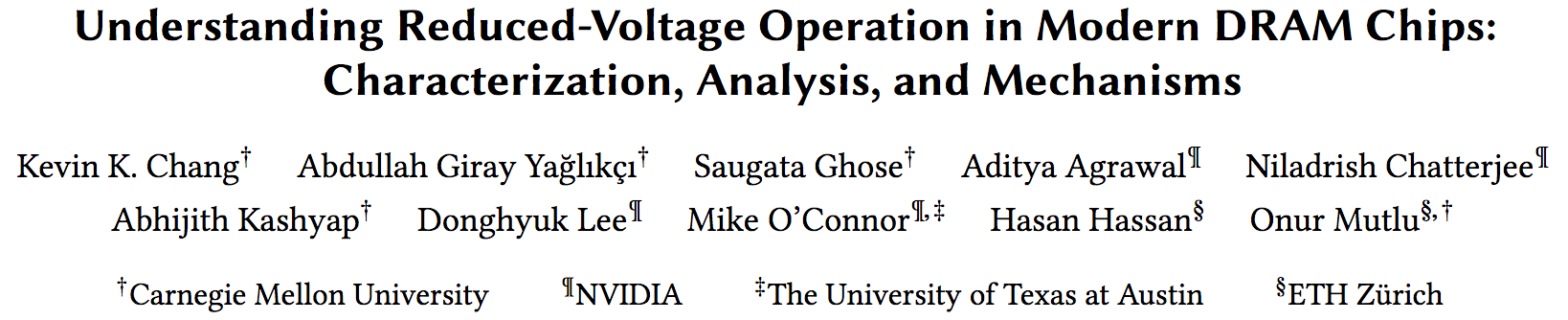 59
VAMPIRE DRAM Power Model
Saugata Ghose, A. Giray Yaglikci, Raghav Gupta, Donghyuk Lee, Kais Kudrolli, William X. Liu, Hasan Hassan, Kevin K. Chang, Niladrish Chatterjee, Aditya Agrawal, Mike O'Connor, and Onur Mutlu,"What Your DRAM Power Models Are Not Telling You: Lessons from a Detailed Experimental Study" Proceedings of the ACM International Conference on Measurement and Modeling of Computer Systems (SIGMETRICS), Irvine, CA, USA, June 2018. [Abstract]
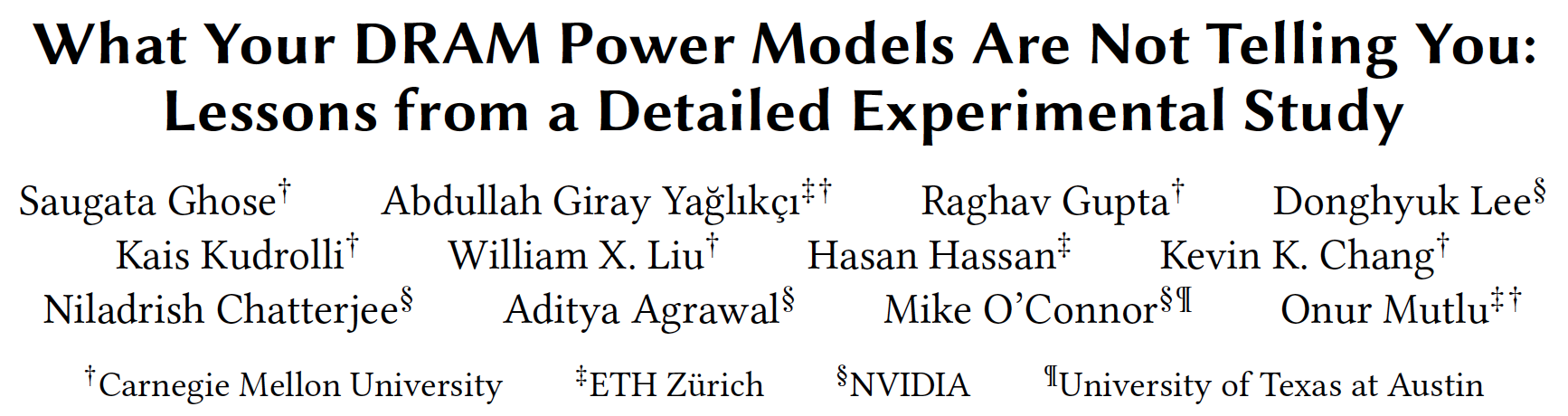 60
Takeaway I
We Can Reduce
Memory Latency
with Change of Mindset
61
Takeaway II
Main Memory Needs 
Intelligent Controllers
to Reduce Latency
62
Data-Centric Architectures: Properties
Process data where it resides (where it makes sense)
Processing in and near memory structures

Low-latency and low-energy data access
Low latency memory
Low energy memory

Low-cost data storage and processing
High capacity memory at low cost: hybrid memory, compression

Intelligent data management
Intelligent controllers handling robustness, security, cost
63
Processing Data 	        Where It Makes Sense
64
Why In-Memory Computation Today?
Push from Technology
DRAM Scaling at jeopardy 
    Controllers close to DRAM
    Industry open to new memory architectures
65
Why In-Memory Computation Today?
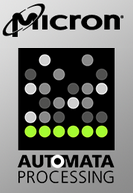 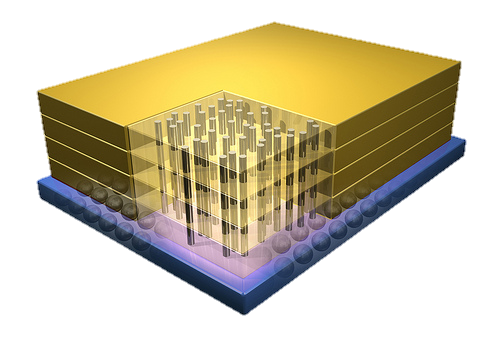 Push from Technology
DRAM Scaling at jeopardy 
    Controllers close to DRAM
    Industry open to new memory architectures
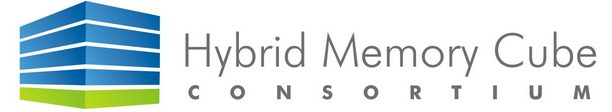 66
Memory Scaling Issues Were Real
Onur Mutlu,"Memory Scaling: A Systems Architecture Perspective"Proceedings of the 5th International Memory Workshop (IMW), Monterey, CA, May 2013. Slides (pptx) (pdf) EETimes Reprint
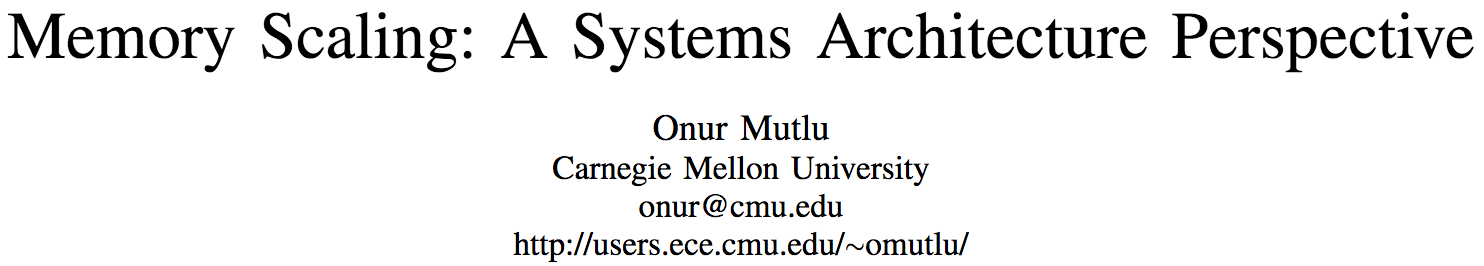 https://people.inf.ethz.ch/omutlu/pub/memory-scaling_memcon13.pdf
As Memory Scales, It Becomes Unreliable
Data from all of Facebook’s servers worldwide
Meza+, “Revisiting Memory Errors in Large-Scale Production Data Centers,” DSN’15.
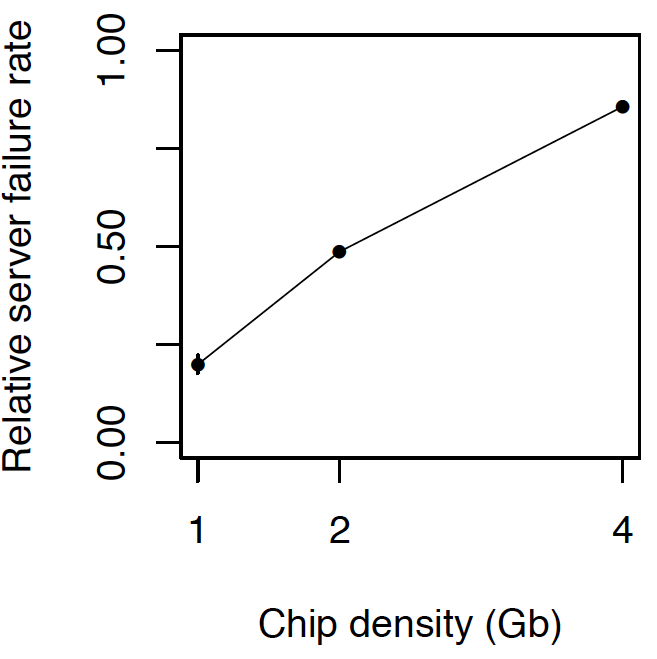 Intuition:quadraticincrease incapacity
68
Large-Scale Failure Analysis of DRAM Chips
Analysis and modeling of memory errors found in all of Facebook’s server fleet

Justin Meza, Qiang Wu, Sanjeev Kumar, and Onur Mutlu,"Revisiting Memory Errors in Large-Scale Production Data Centers: Analysis and Modeling of New Trends from the Field" Proceedings of the 45th Annual IEEE/IFIP International Conference on Dependable Systems and Networks (DSN), Rio de Janeiro, Brazil, June 2015. [Slides (pptx) (pdf)] [DRAM Error Model]
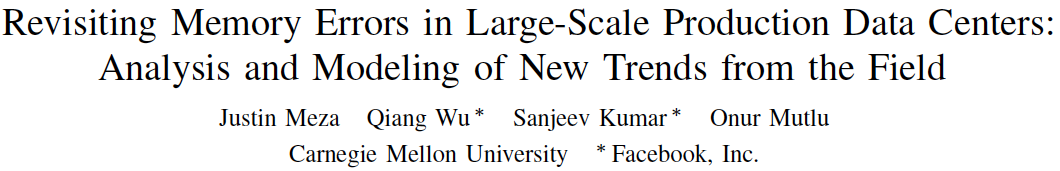 69
Infrastructures to Understand Such Issues
An Experimental Study of Data Retention Behavior in Modern DRAM Devices: Implications for Retention Time Profiling Mechanisms (Liu et al., ISCA 2013)

The Efficacy of Error Mitigation Techniques for DRAM Retention Failures: A Comparative Experimental Study 
(Khan et al., SIGMETRICS 2014)
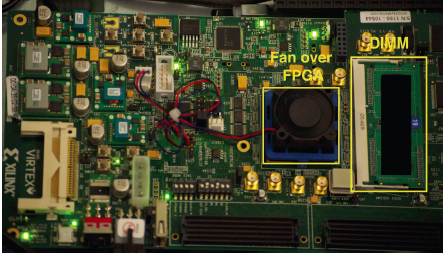 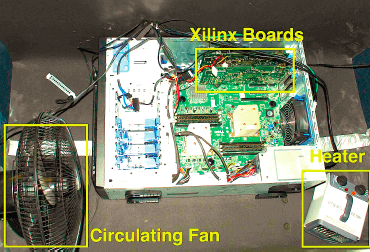 Flipping Bits in Memory Without Accessing Them: An Experimental Study of DRAM Disturbance Errors (Kim et al., ISCA 2014)

Adaptive-Latency DRAM: Optimizing DRAM Timing for the Common-Case (Lee et al., HPCA 2015)

AVATAR: A Variable-Retention-Time (VRT) Aware Refresh for DRAM Systems (Qureshi et al., DSN 2015)
70
Infrastructures to Understand Such Issues
Temperature
Controller
Heater
FPGAs
FPGAs
PC
71
Kim+, “Flipping Bits in Memory Without Accessing Them: An Experimental Study of DRAM Disturbance Errors,” ISCA 2014.
SoftMC: Open Source DRAM Infrastructure
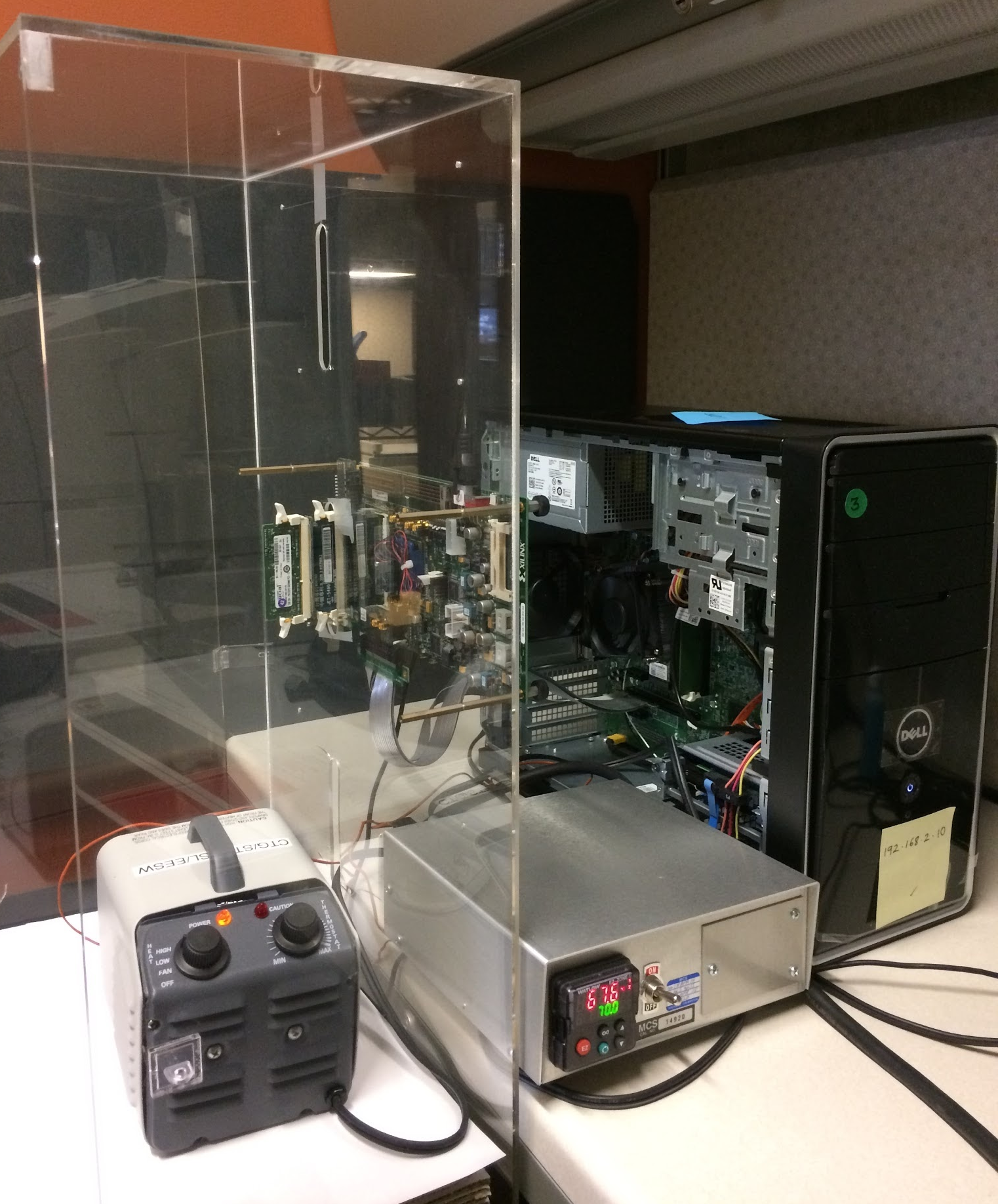 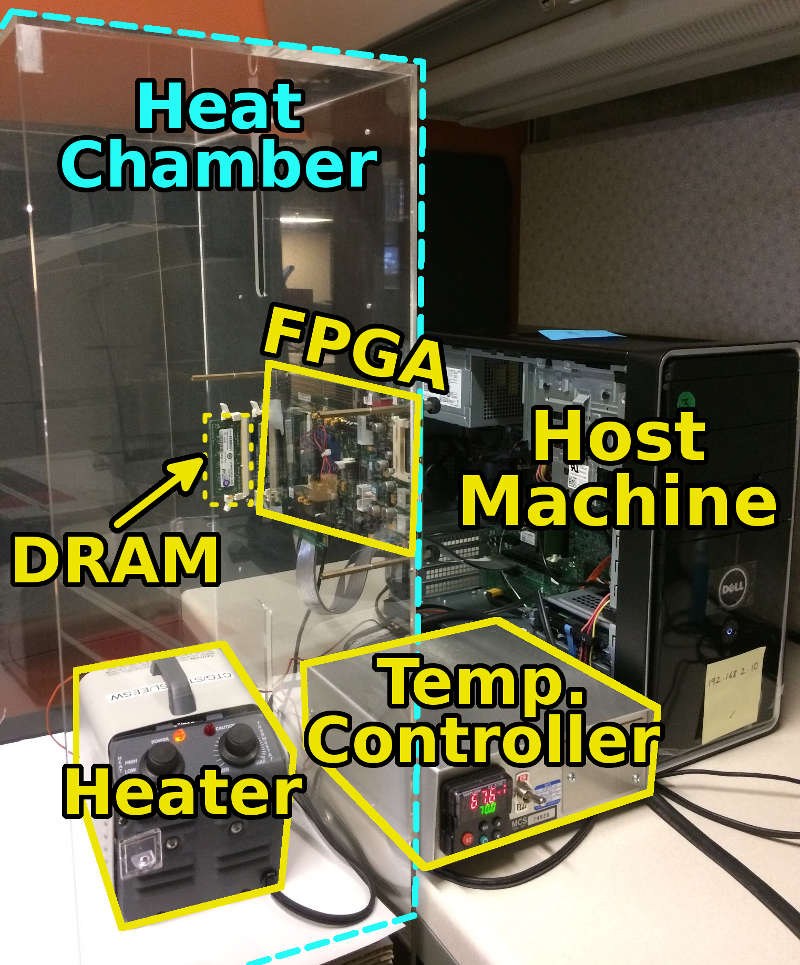 Hasan Hassan et al., “SoftMC: A Flexible and Practical Open-Source Infrastructure for Enabling Experimental DRAM Studies,” HPCA 2017.


Flexible
Easy to Use (C++ API)
Open-source 
    github.com/CMU-SAFARI/SoftMC
72
SoftMC
https://github.com/CMU-SAFARI/SoftMC
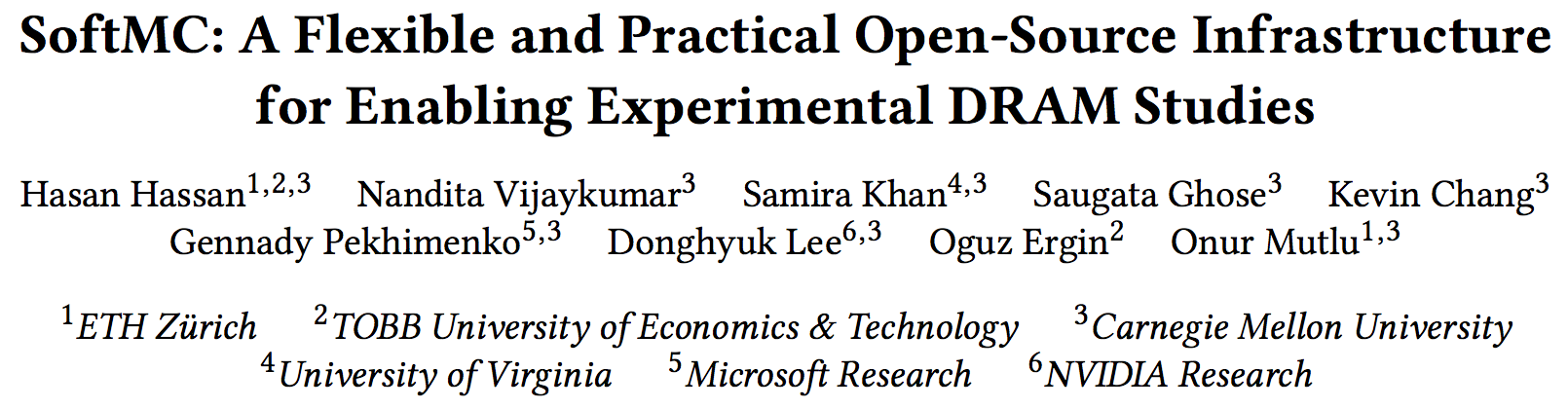 73
Data Retention in Memory [Liu et al., ISCA 2013]
Retention Time Profile of DRAM looks like this:
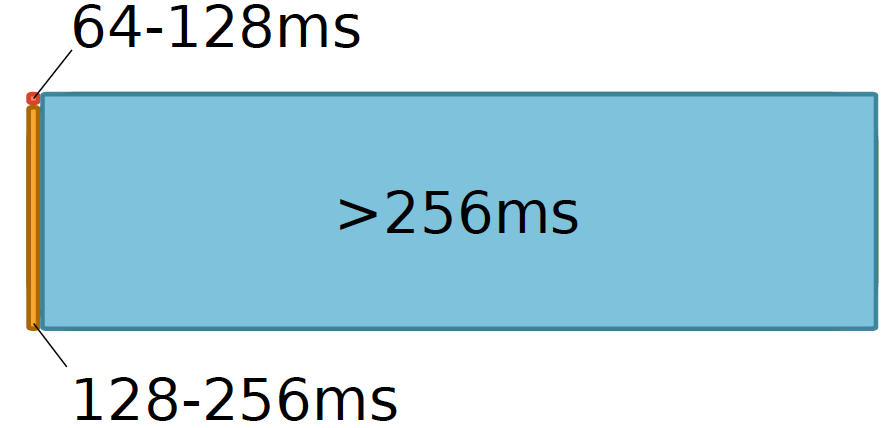 Location dependent
Stored value pattern dependent
Time dependent
74
Takeaway
Main Memory Needs 
Intelligent Controllers
75
More on DRAM Refresh (I)
Jamie Liu, Ben Jaiyen, Richard Veras, and Onur Mutlu,"RAIDR: Retention-Aware Intelligent DRAM Refresh"Proceedings of the 39th International Symposium on Computer Architecture (ISCA), Portland, OR, June 2012. Slides (pdf)
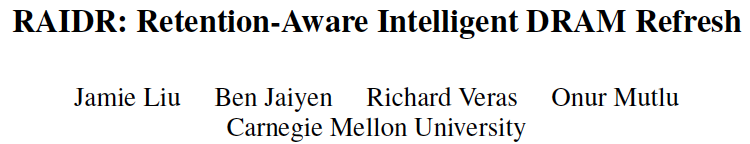 76
More on DRAM Refresh (II)
Jamie Liu, Ben Jaiyen, Yoongu Kim, Chris Wilkerson, and Onur Mutlu,"An Experimental Study of Data Retention Behavior in Modern DRAM Devices: Implications for Retention Time Profiling Mechanisms"Proceedings of the 40th International Symposium on Computer Architecture (ISCA), Tel-Aviv, Israel, June 2013. Slides (ppt) Slides (pdf)
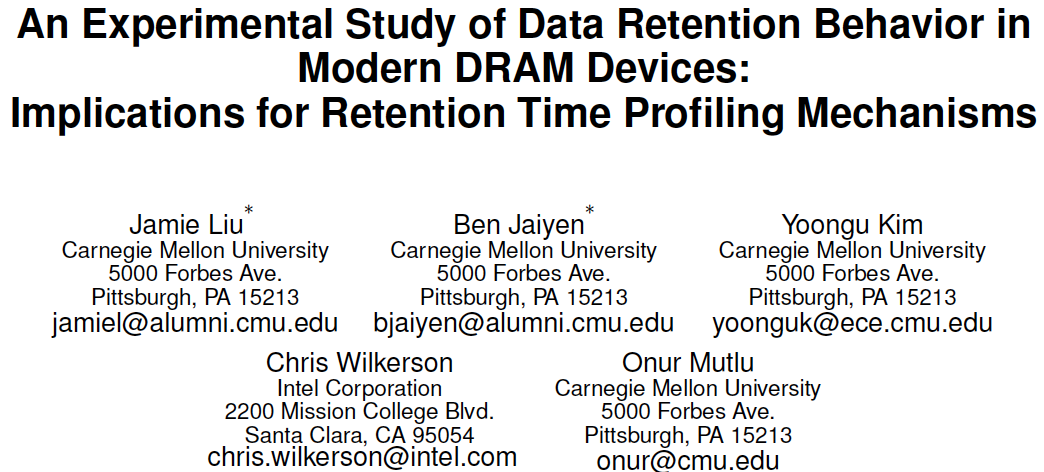 77
More on DRAM Refresh (III)
Samira Khan, Donghyuk Lee, Yoongu Kim, Alaa Alameldeen, Chris Wilkerson, and Onur Mutlu,"The Efficacy of Error Mitigation Techniques for DRAM Retention Failures: A Comparative Experimental Study" Proceedings of the ACM International Conference on Measurement and Modeling of Computer Systems (SIGMETRICS), Austin, TX, June 2014. [Slides (pptx) (pdf)] [Poster (pptx) (pdf)] [Full data sets]
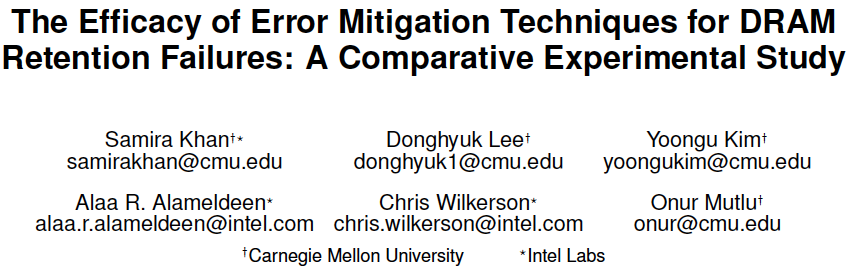 More on DRAM Refresh (IV)
Moinuddin Qureshi, Dae Hyun Kim, Samira Khan, Prashant Nair, and Onur Mutlu,"AVATAR: A Variable-Retention-Time (VRT) Aware Refresh for DRAM Systems" Proceedings of the 45th Annual IEEE/IFIP International Conference on Dependable Systems and Networks (DSN), Rio de Janeiro, Brazil, June 2015. [Slides (pptx) (pdf)]
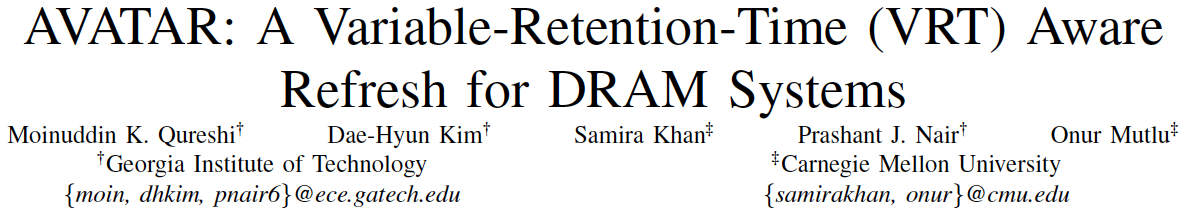 More on DRAM Refresh (V)
Samira Khan, Donghyuk Lee, and Onur Mutlu,"PARBOR: An Efficient System-Level Technique to Detect Data-Dependent Failures in DRAM" Proceedings of the 45th Annual IEEE/IFIP International Conference on Dependable Systems and Networks (DSN), Toulouse, France, June 2016. [Slides (pptx) (pdf)]
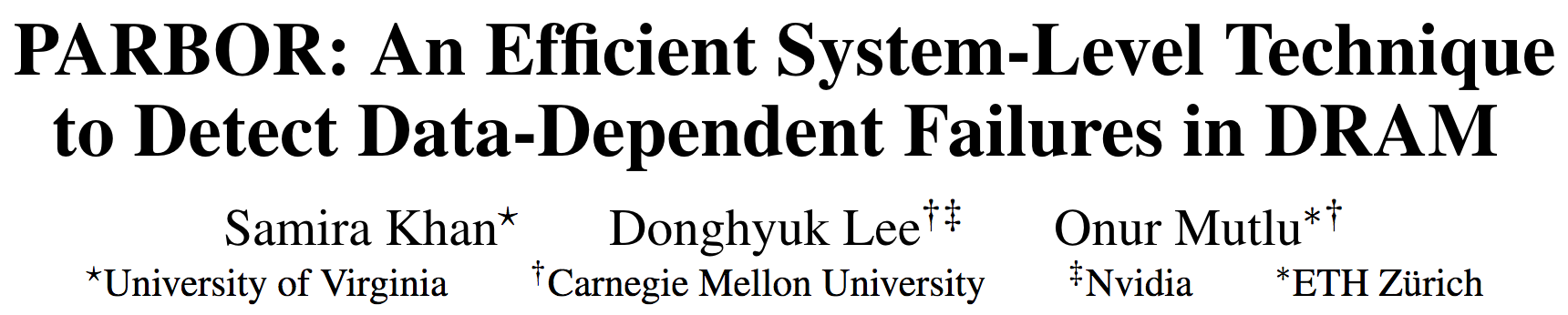 More on DRAM Refresh (VI)
Samira Khan, Chris Wilkerson, Zhe Wang, Alaa R. Alameldeen, Donghyuk Lee, and Onur Mutlu,"Detecting and Mitigating Data-Dependent DRAM Failures by Exploiting Current Memory Content"Proceedings of the 50th International Symposium on Microarchitecture (MICRO), Boston, MA, USA, October 2017. [Slides (pptx) (pdf)] [Lightning Session Slides (pptx) (pdf)] [Poster (pptx) (pdf)]
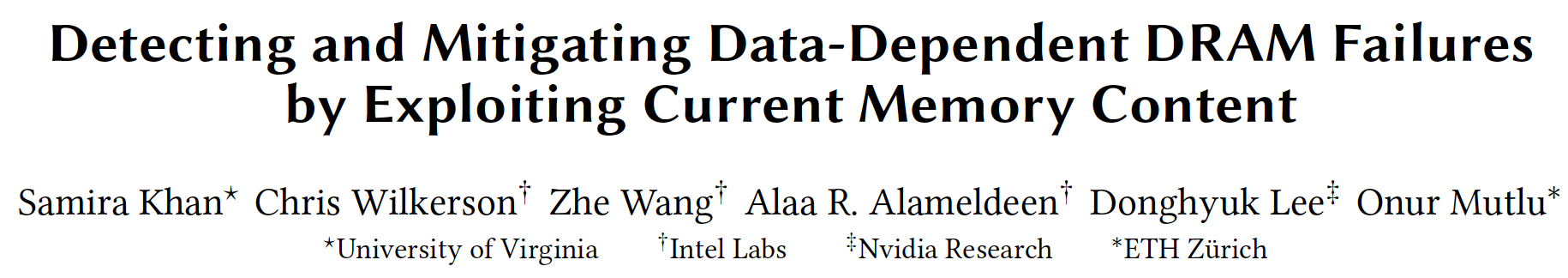 More on DRAM Refresh (VII)
Minesh Patel, Jeremie S. Kim, and Onur Mutlu,"The Reach Profiler (REAPER): Enabling the Mitigation of DRAM Retention Failures via Profiling at Aggressive Conditions"Proceedings of the 44th International Symposium on Computer Architecture (ISCA), Toronto, Canada, June 2017. [Slides (pptx) (pdf)] [Lightning Session Slides (pptx) (pdf)] 

First experimental analysis of (mobile) LPDDR4 chips
Analyzes the complex tradeoff space of retention time profiling
Idea: enable fast and robust profiling at higher refresh intervals & temperatures
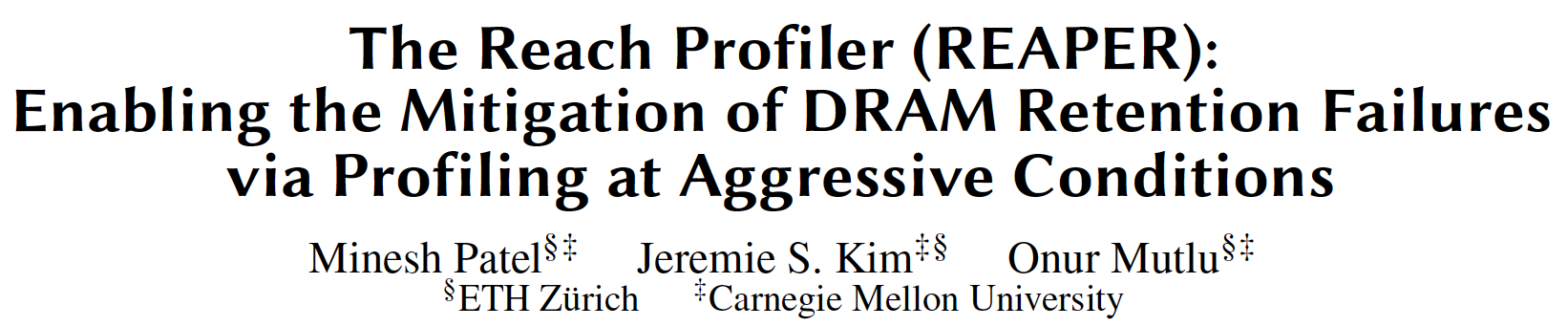 82
More on DRAM Refresh (VIII)
Minesh Patel, Jeremie S. Kim, Hasan Hassan, and Onur Mutlu,"Understanding and Modeling On-Die Error Correction in Modern DRAM: An Experimental Study Using Real Devices" Proceedings of the 49th Annual IEEE/IFIP International Conference on Dependable Systems and Networks (DSN), Portland, OR, USA, June 2019. [Source Code for EINSim, the Error Inference Simulator] Best paper session.
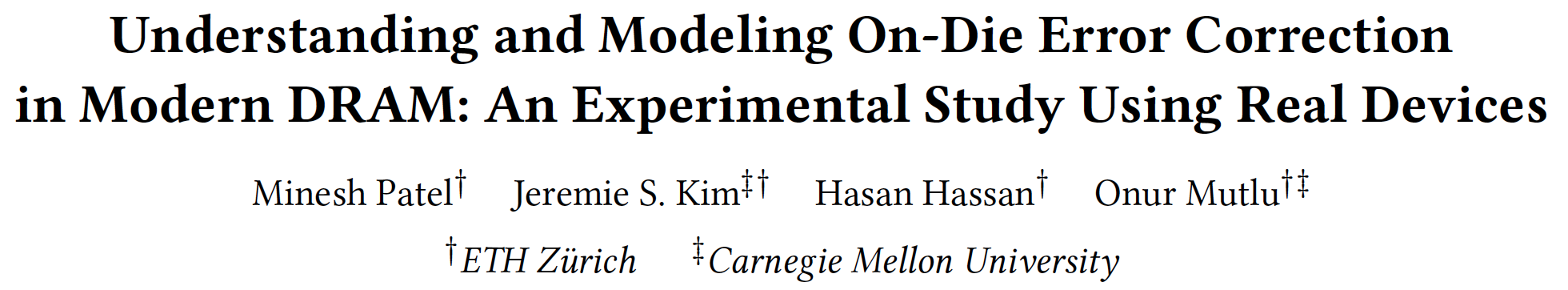 Memory Scaling Issues Are Real
Onur Mutlu and Jeremie Kim,"RowHammer: A Retrospective"IEEE Transactions on Computer-Aided Design of Integrated Circuits and Systems (TCAD) Special Issue on Top Picks in Hardware and Embedded Security, 2019. [Preliminary arXiv version]
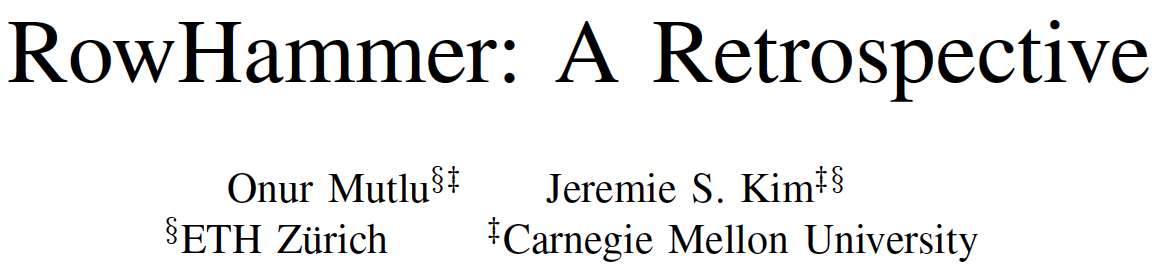 84
A Curious Discovery [Kim et al., ISCA 2014]
One can 
predictably induce errors 
in most DRAM memory chips
85
The Story of RowHammer
One can predictably induce bit flips in commodity DRAM chips
>80% of the tested DRAM chips are vulnerable

First example of how a simple hardware failure mechanism can create a widespread system security vulnerability
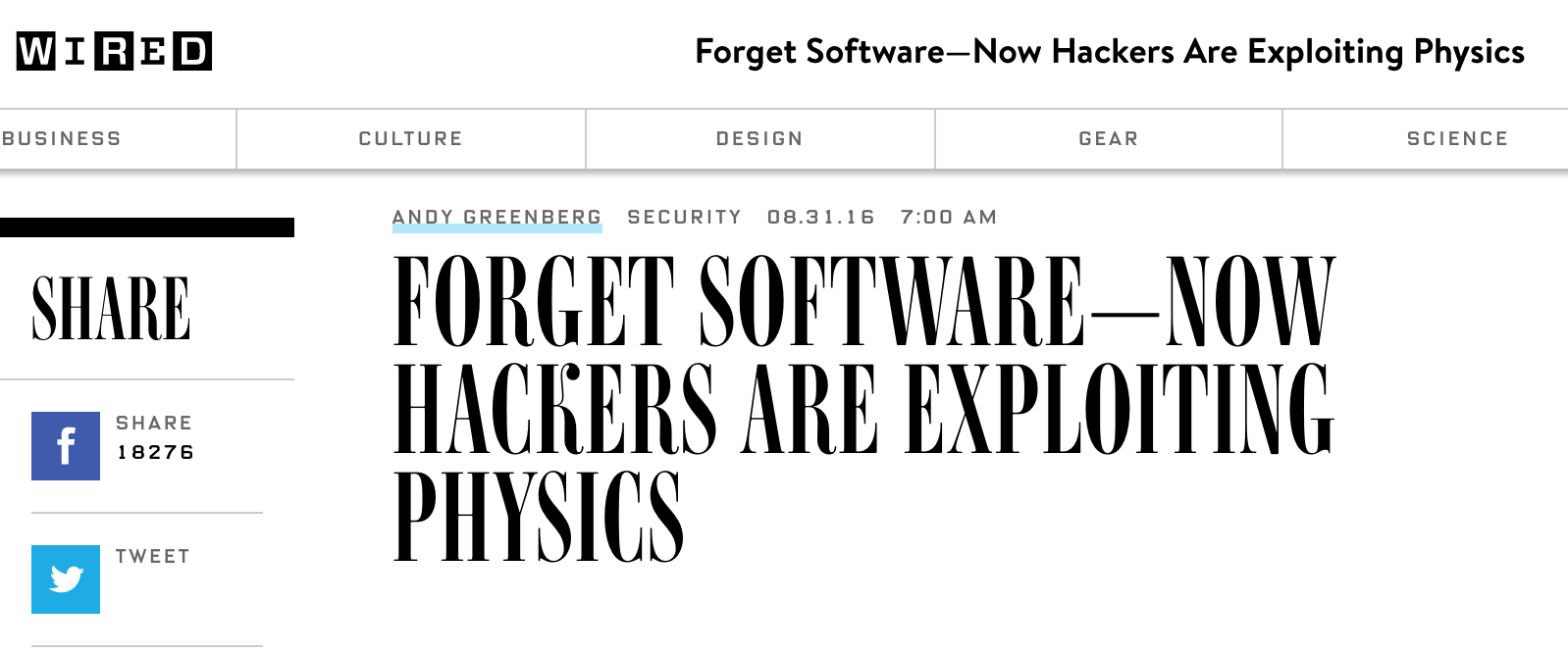 86
Modern DRAM is Prone to Disturbance Errors
Row of Cells
Wordline
Row
Victim Row
Row
Hammered Row
VLOW
VHIGH
Opened
Closed
Row
Victim Row
Row
Repeatedly reading a row enough times (before memory gets refreshed) induces disturbance errors in adjacent rows in most real DRAM chips you can buy today
Flipping Bits in Memory Without Accessing Them: An Experimental Study of DRAM Disturbance Errors, (Kim et al., ISCA 2014)
87
Most DRAM Modules Are Vulnerable
A company
C company
B company
88%
(28/32)
86%
(37/43)
83%
(45/54)
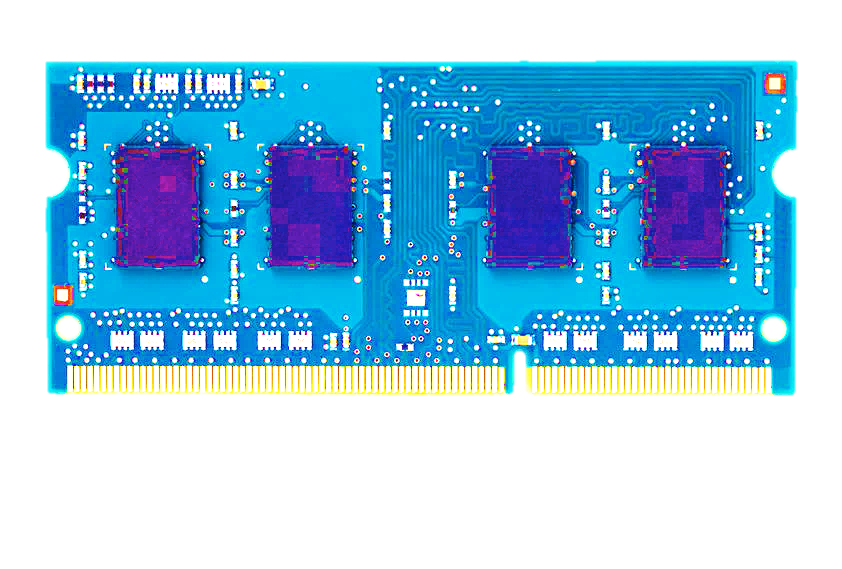 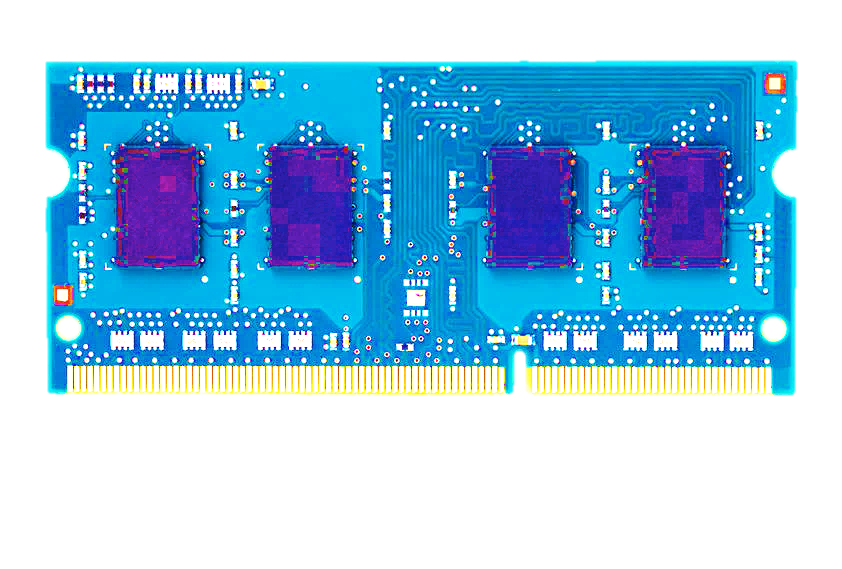 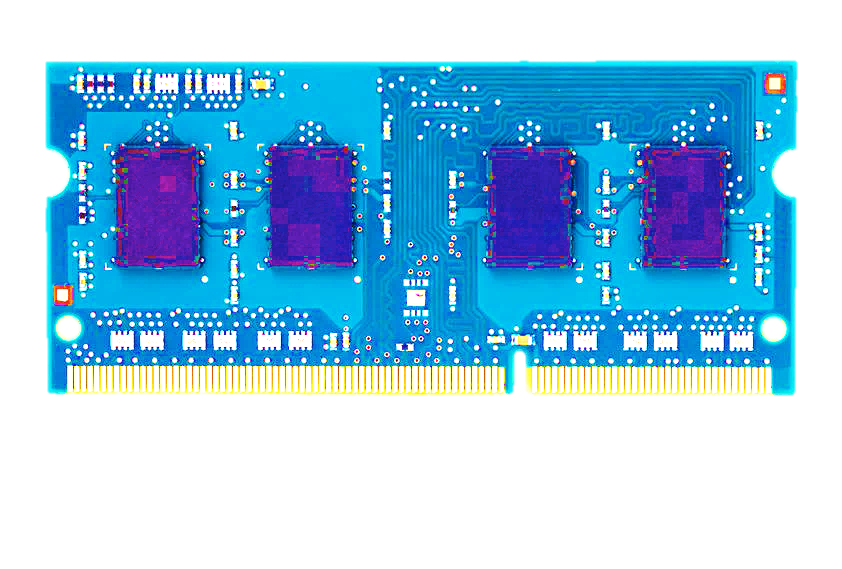 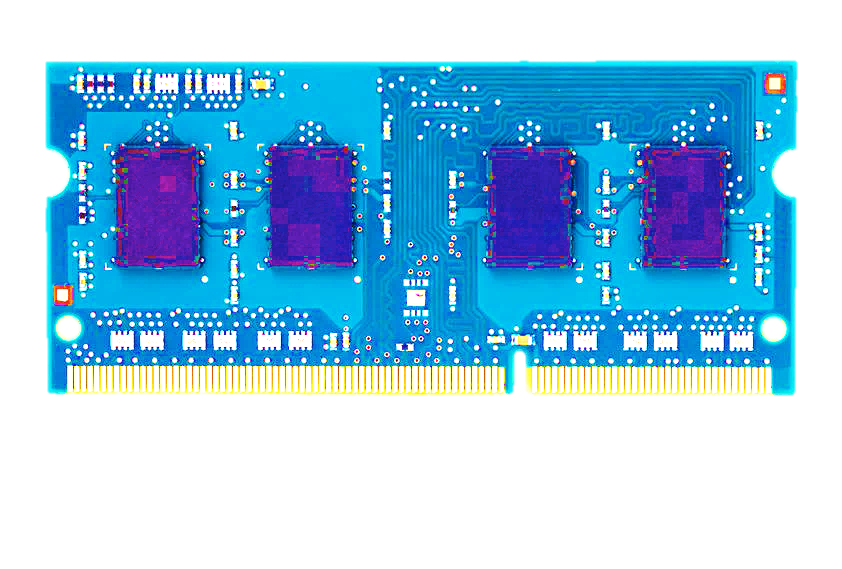 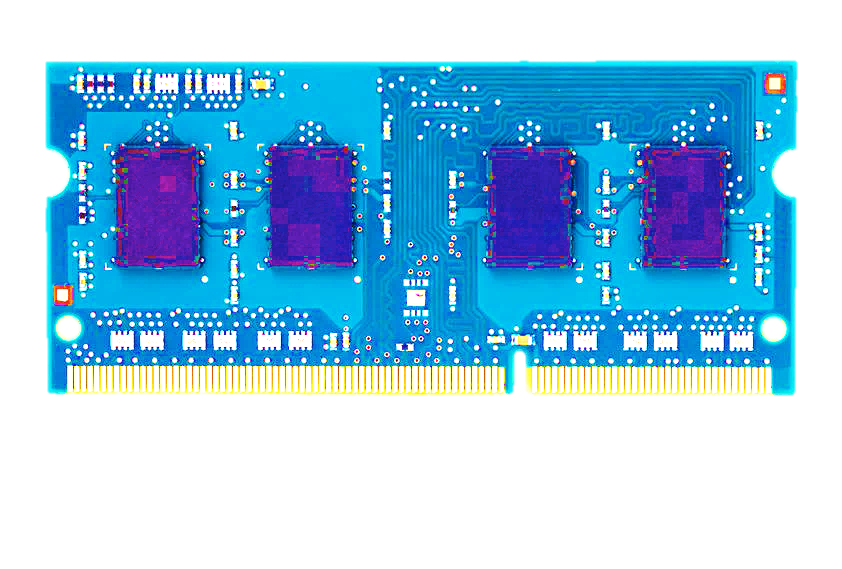 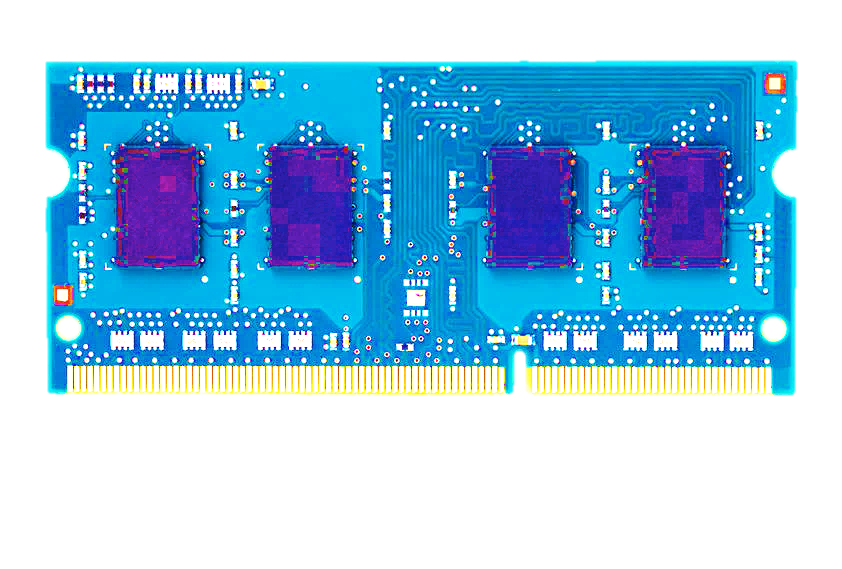 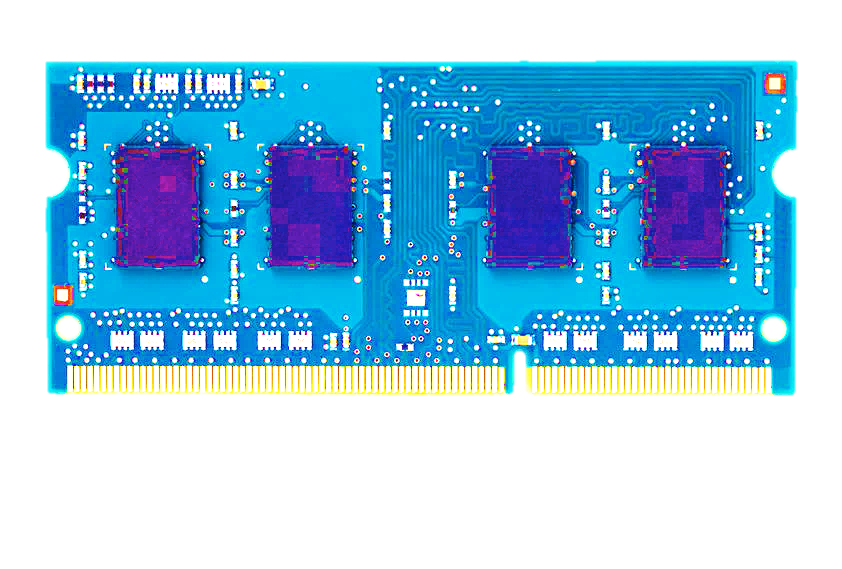 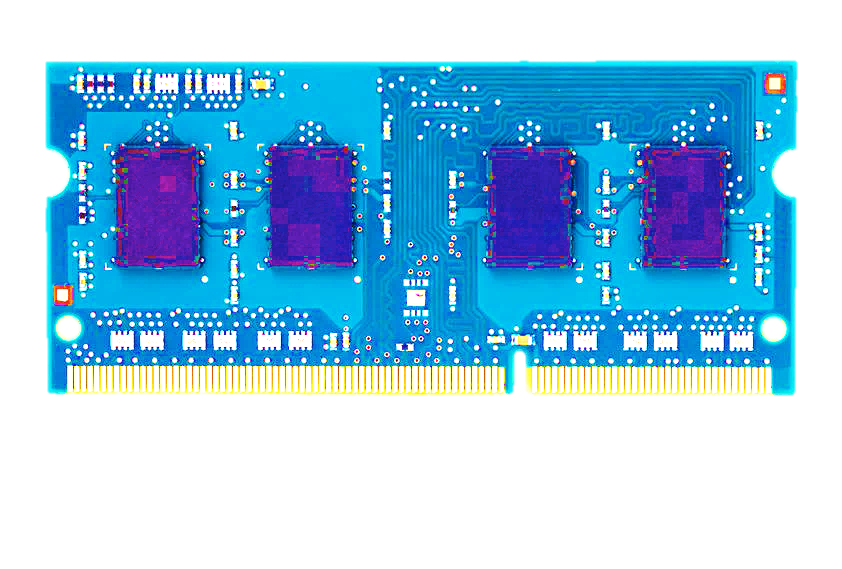 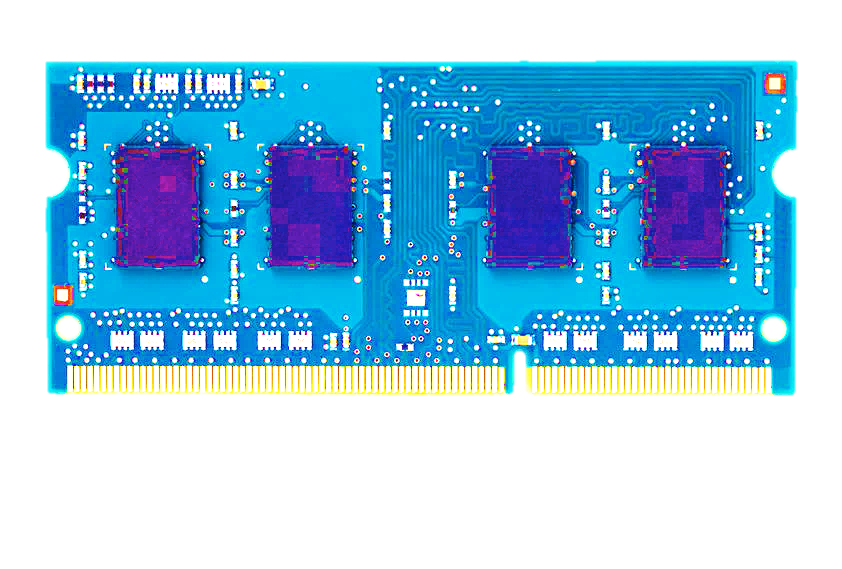 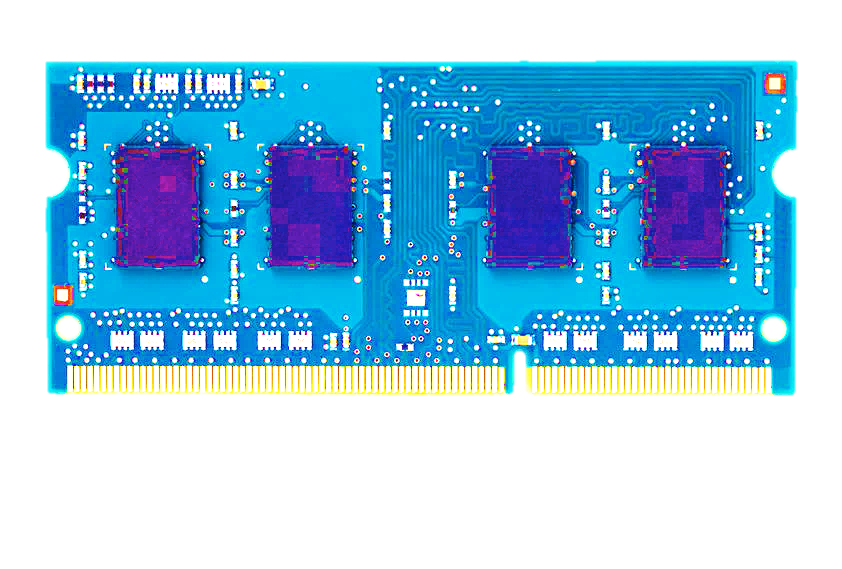 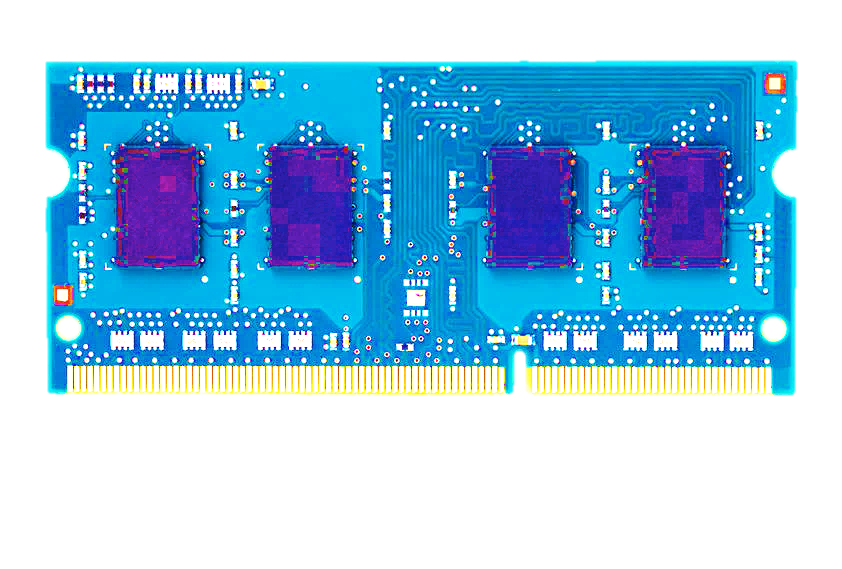 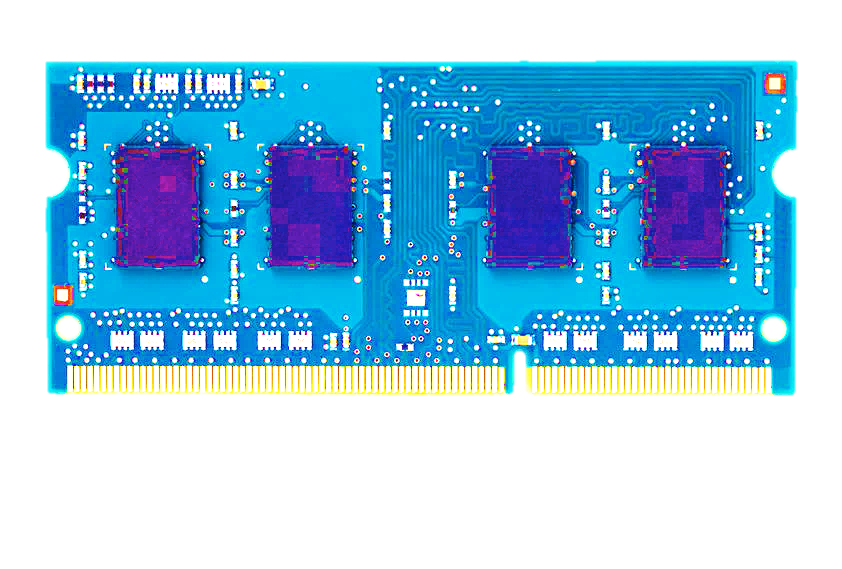 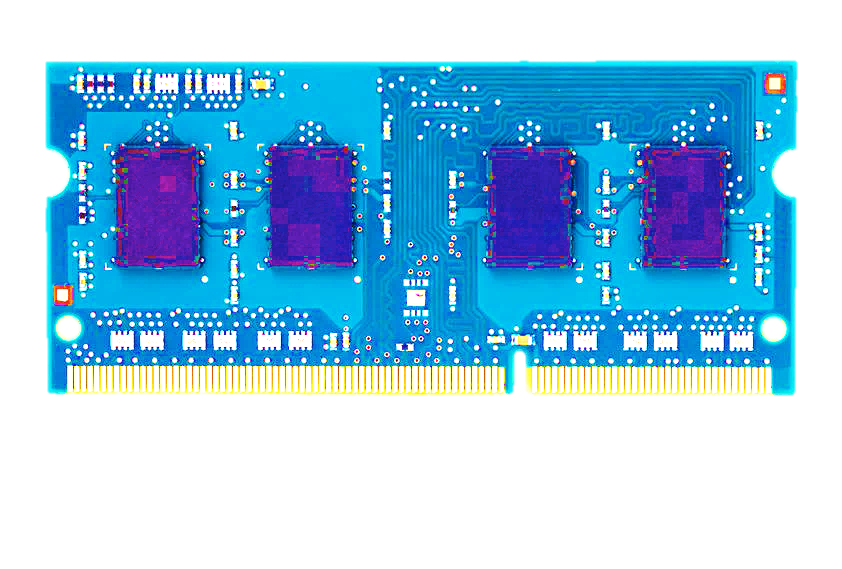 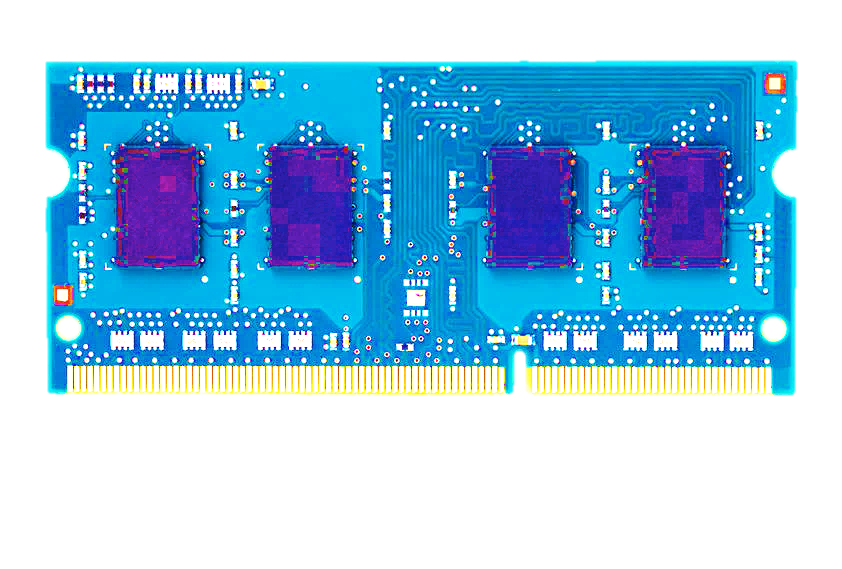 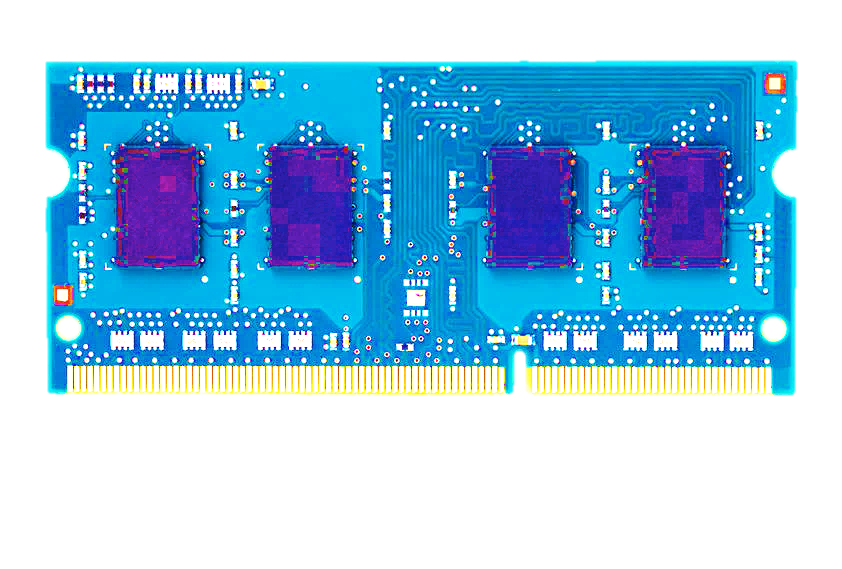 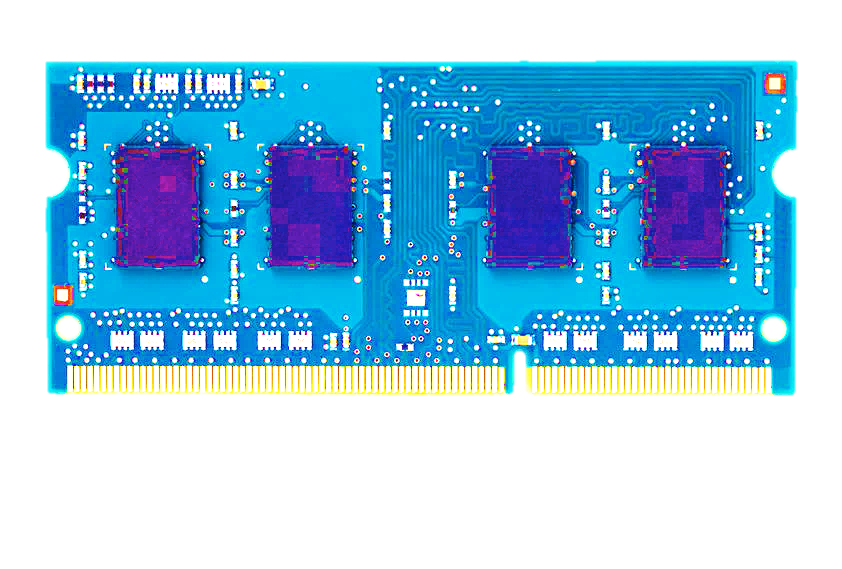 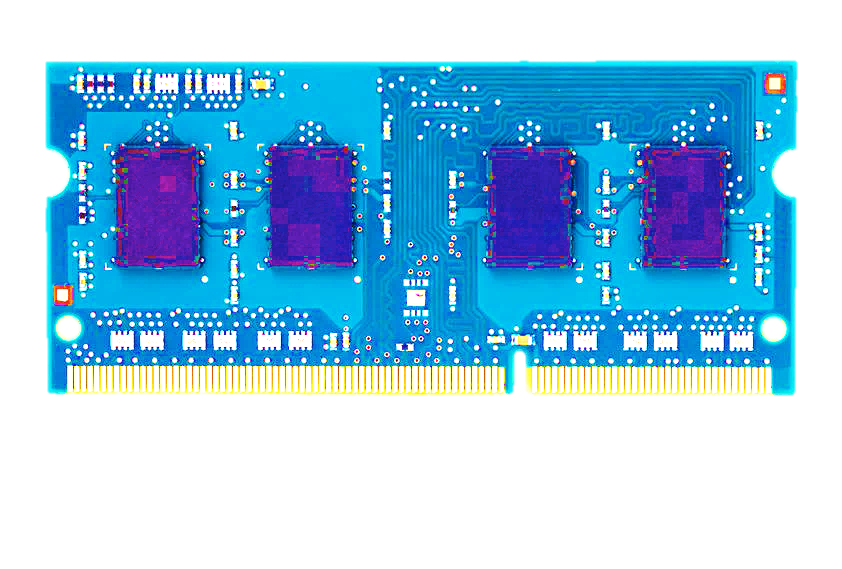 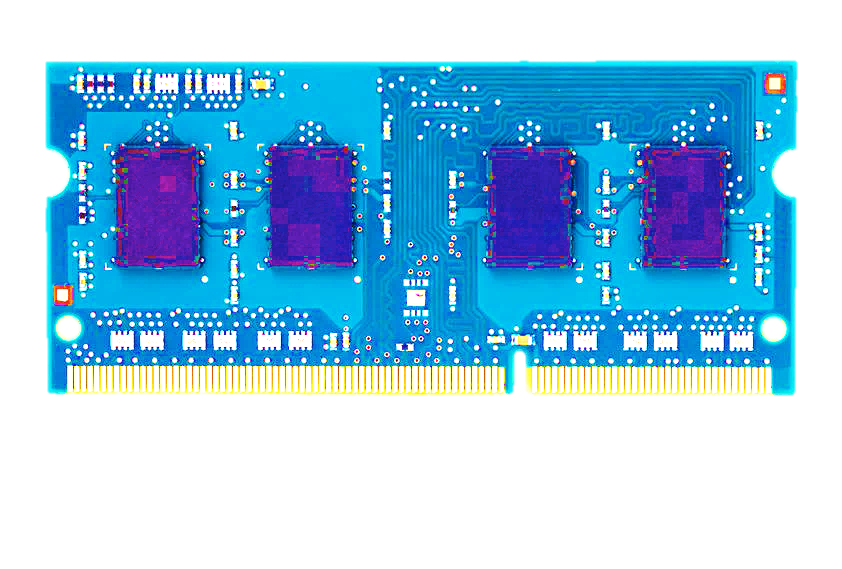 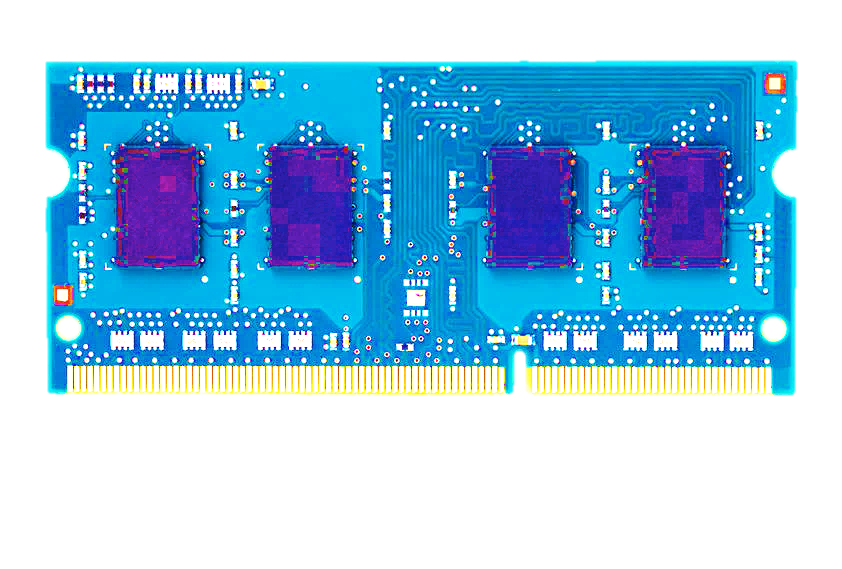 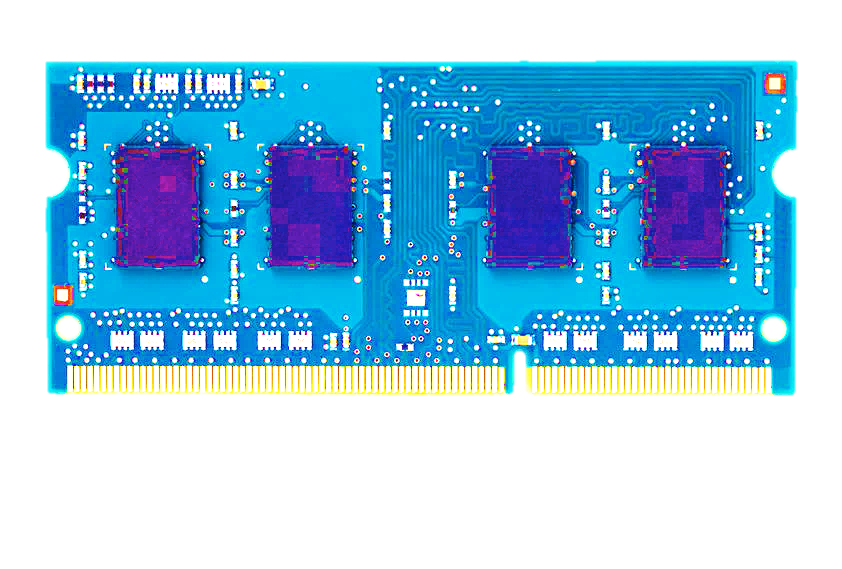 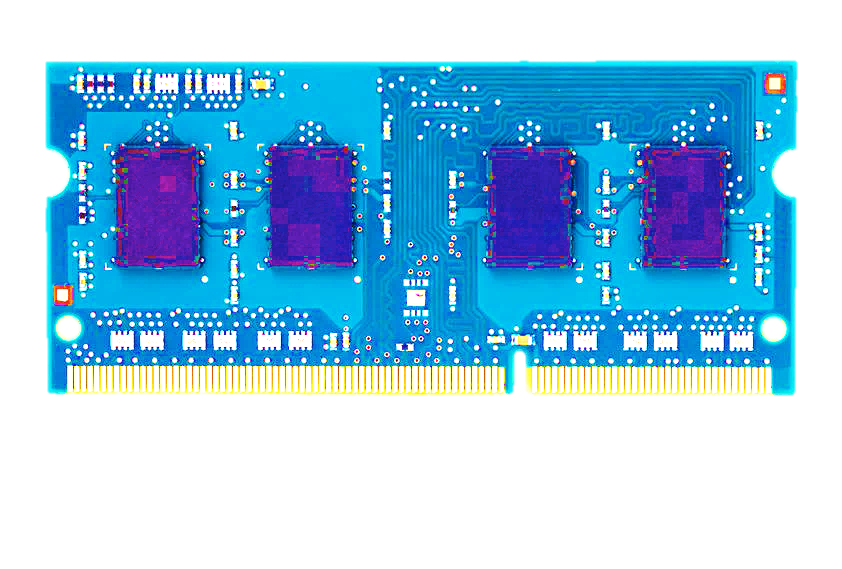 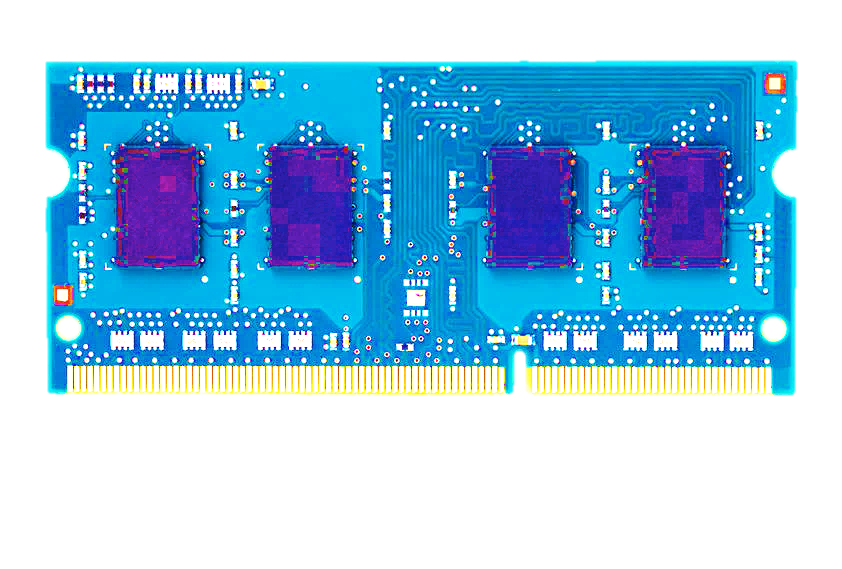 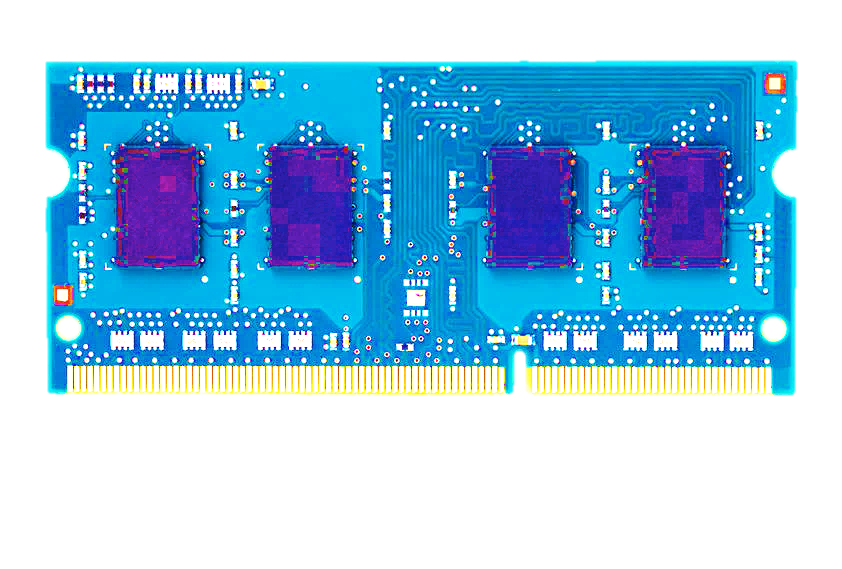 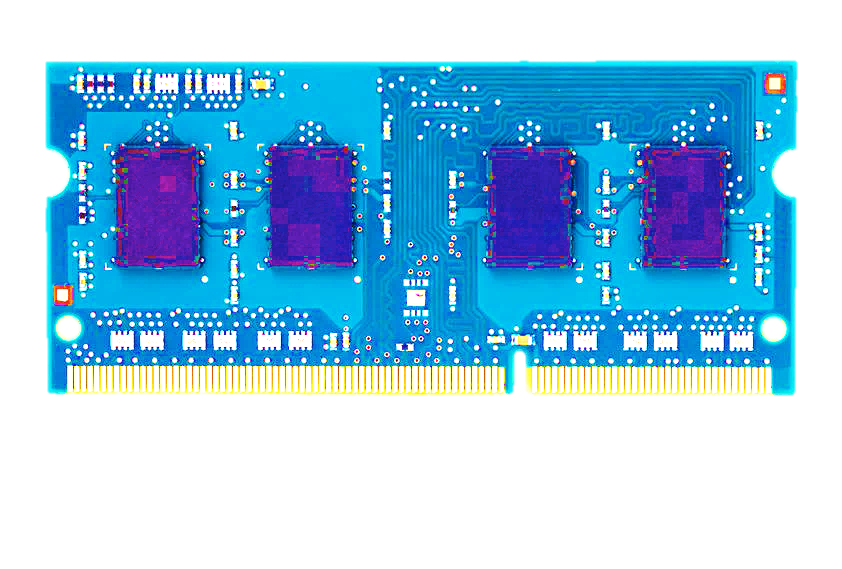 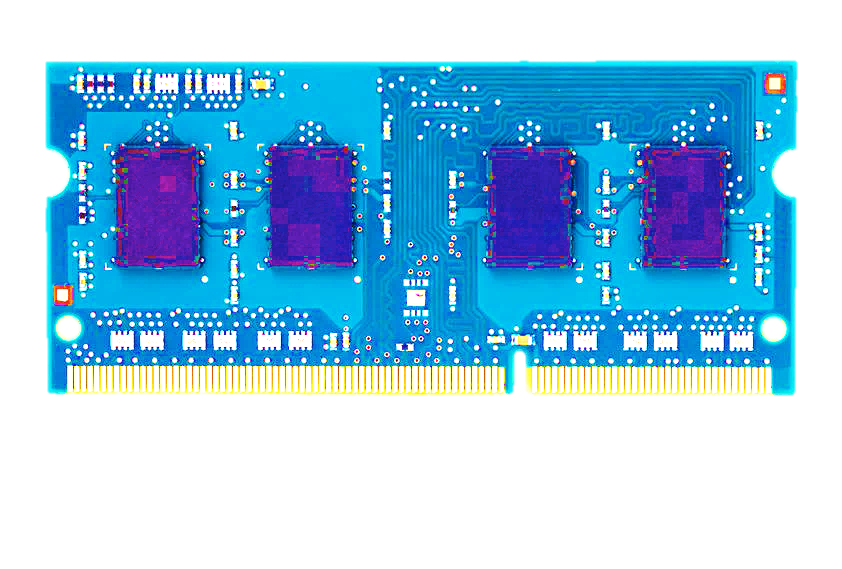 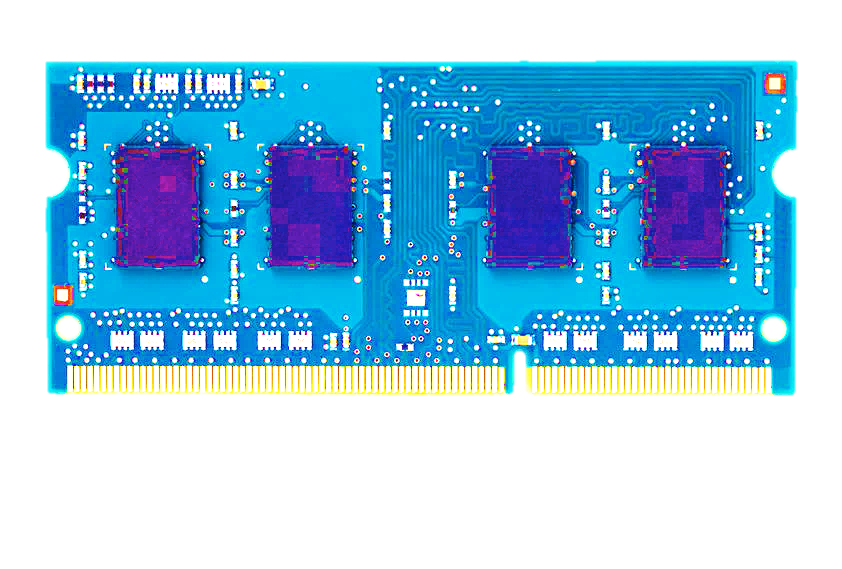 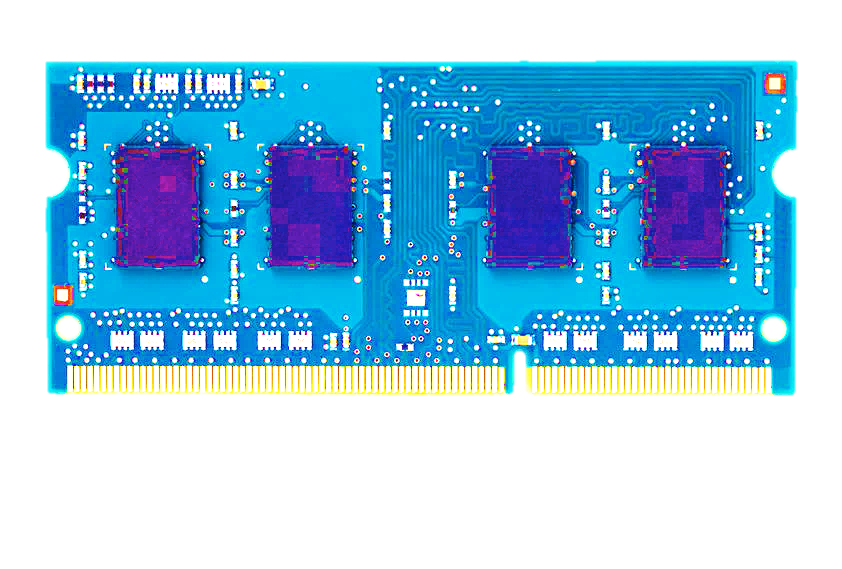 Up to
1.0×107 errors
Up to
2.7×106errors
Up to
3.3×105 errors
Flipping Bits in Memory Without Accessing Them: An Experimental Study of DRAM Disturbance Errors, (Kim et al., ISCA 2014)
88
Most DRAM Modules Are Vulnerable
A company
C company
B company
88%
(28/32)
86%
(37/43)
83%
(45/54)
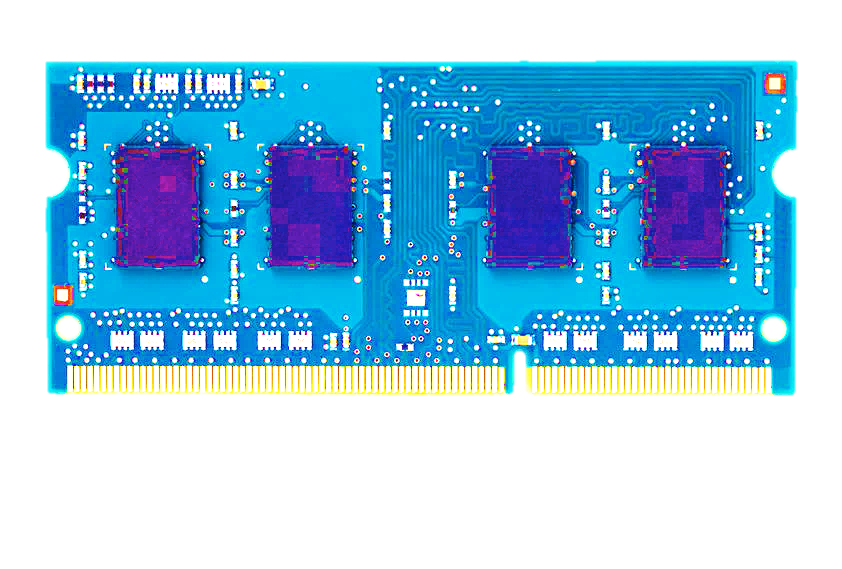 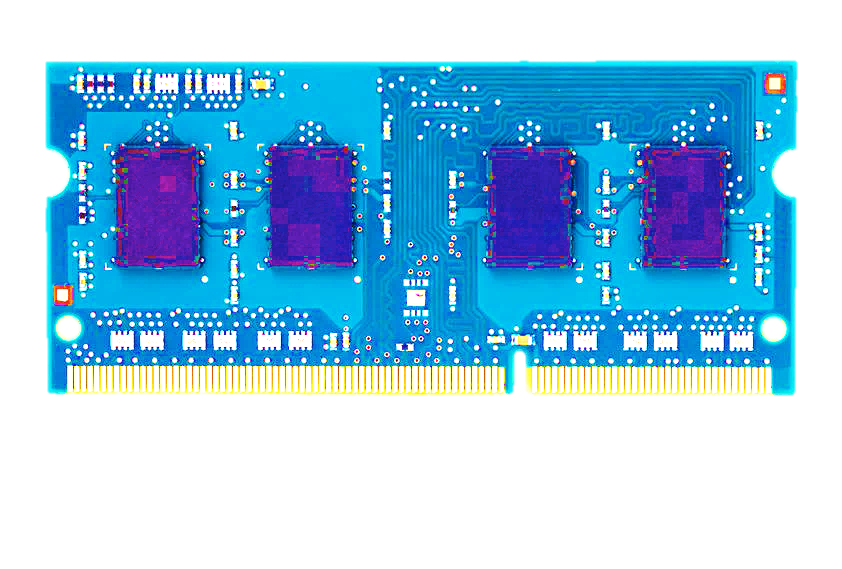 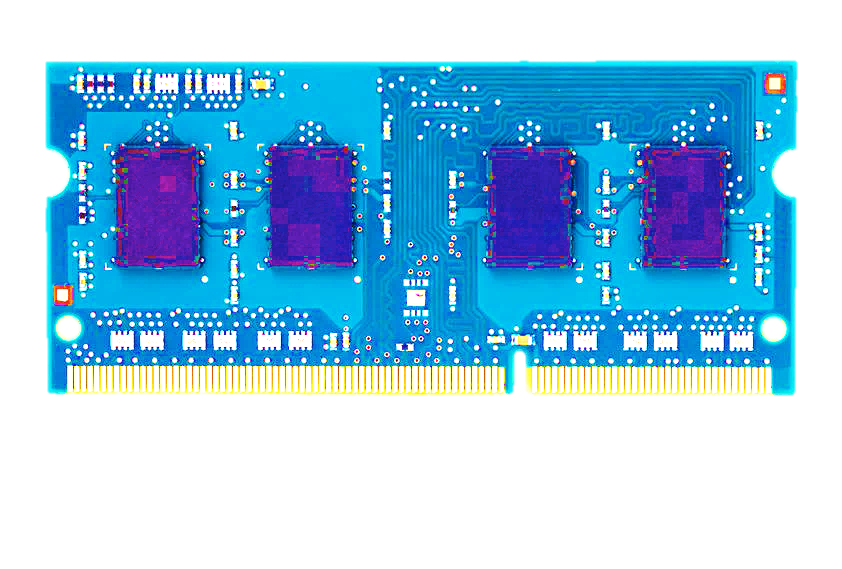 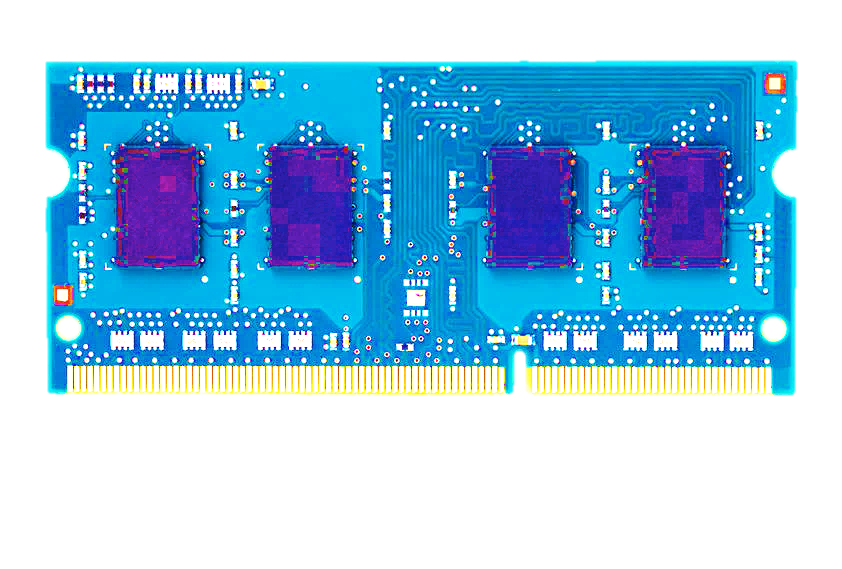 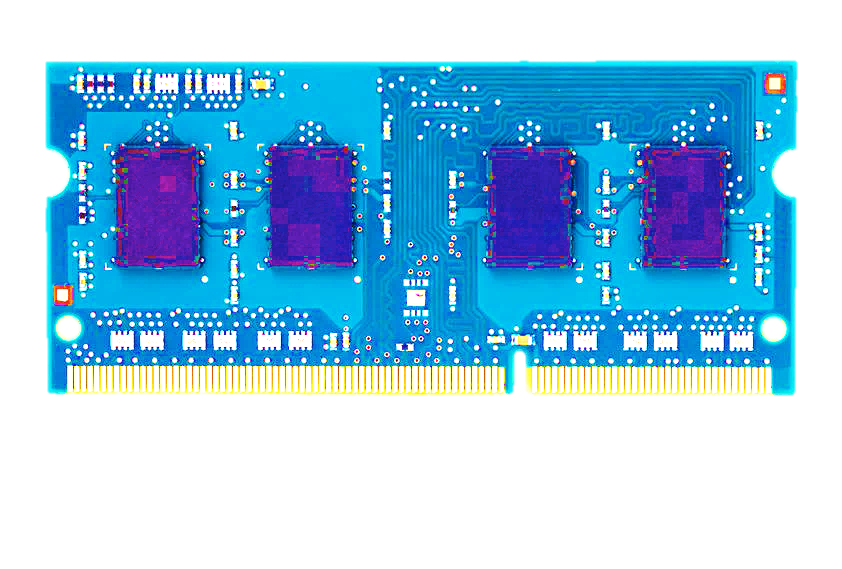 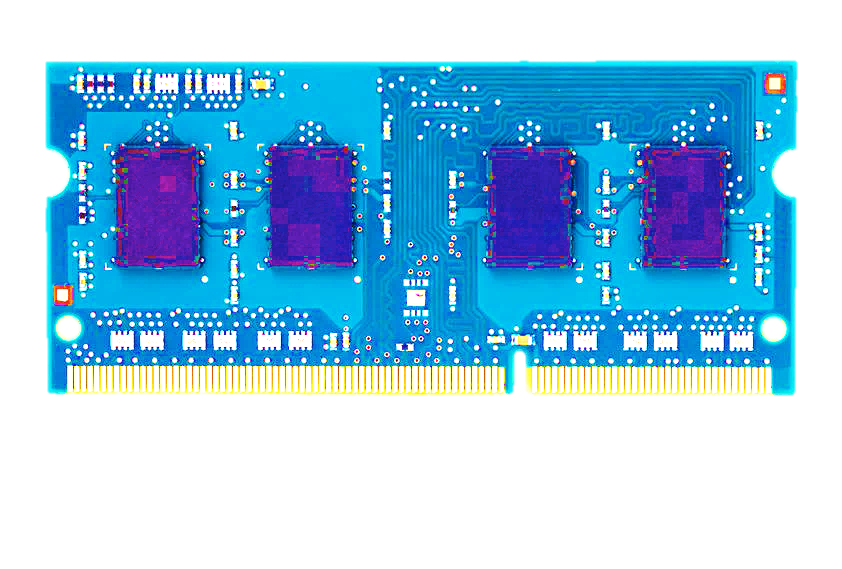 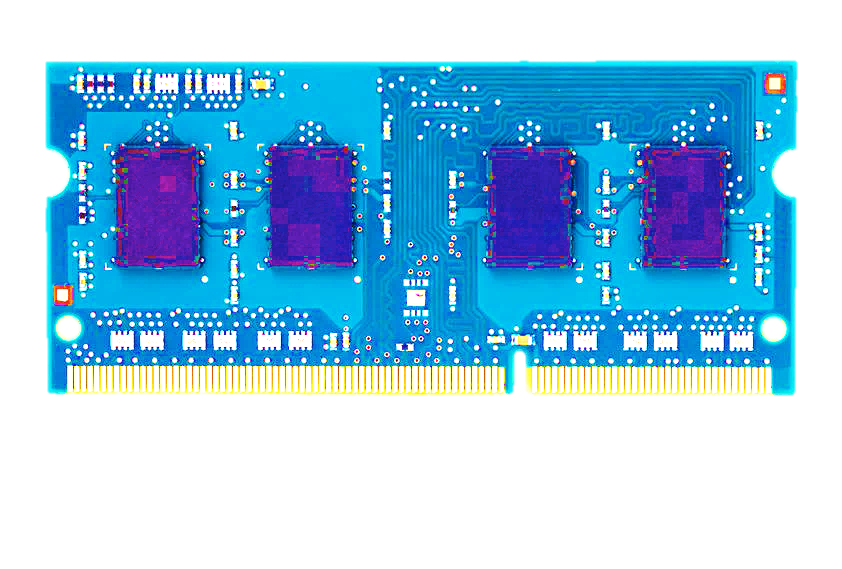 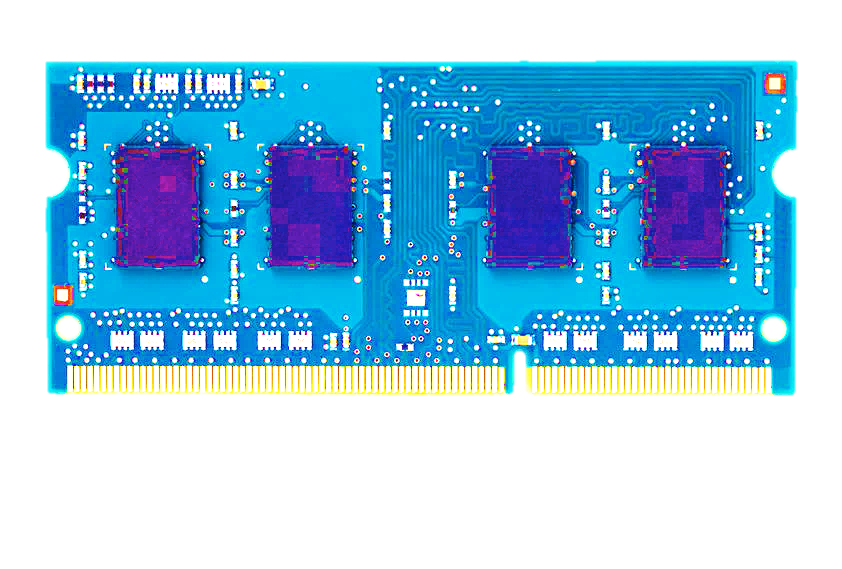 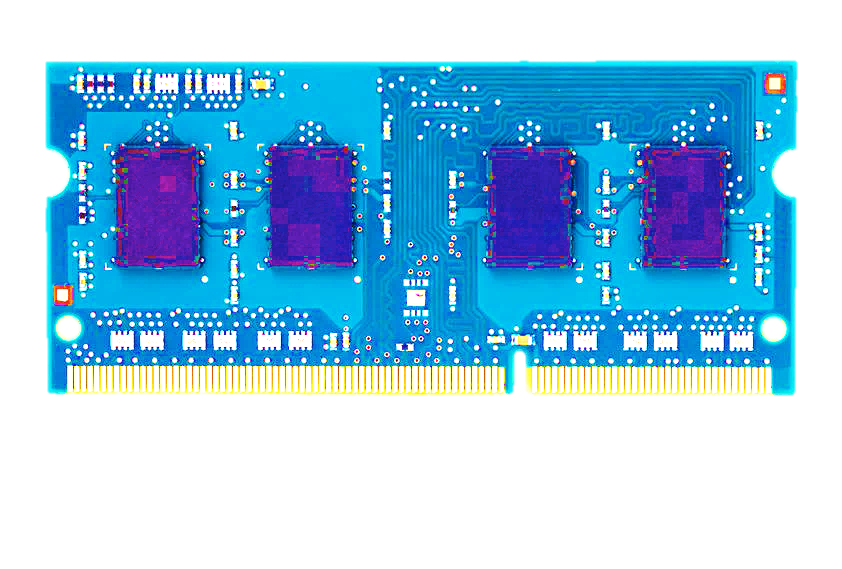 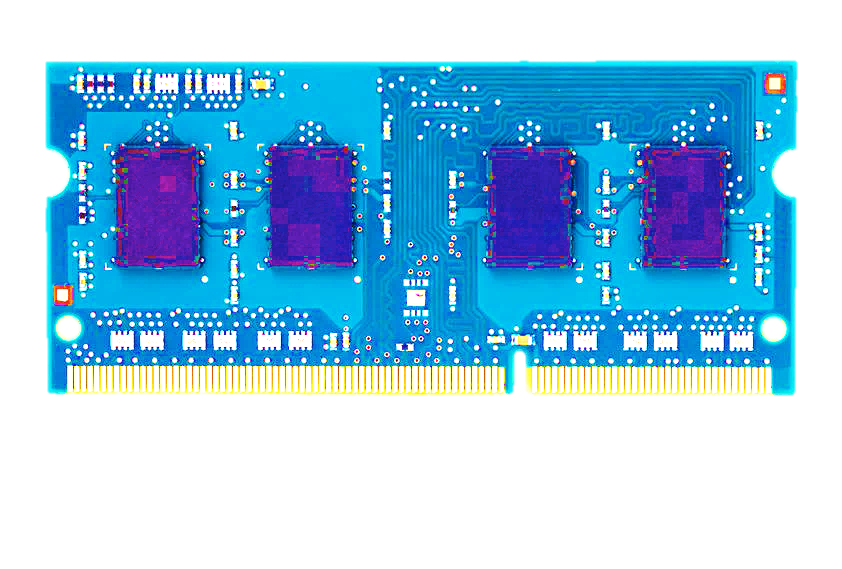 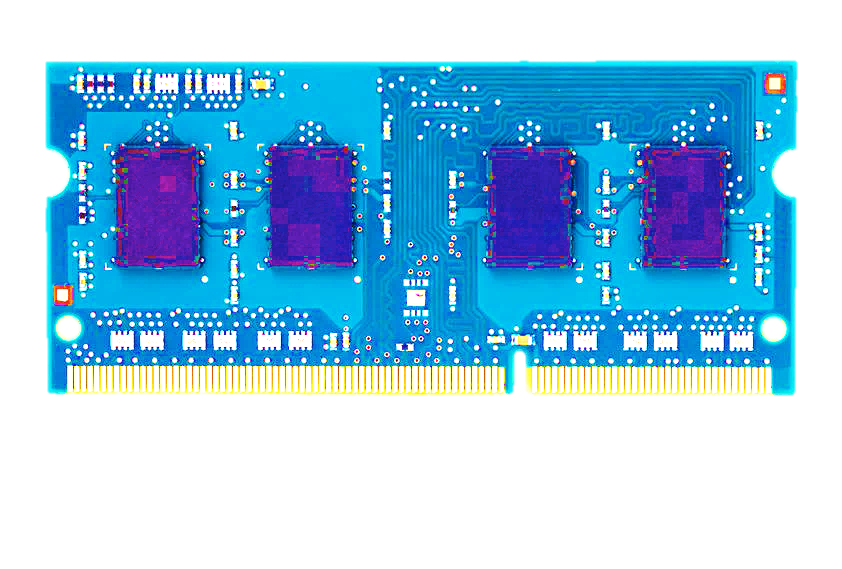 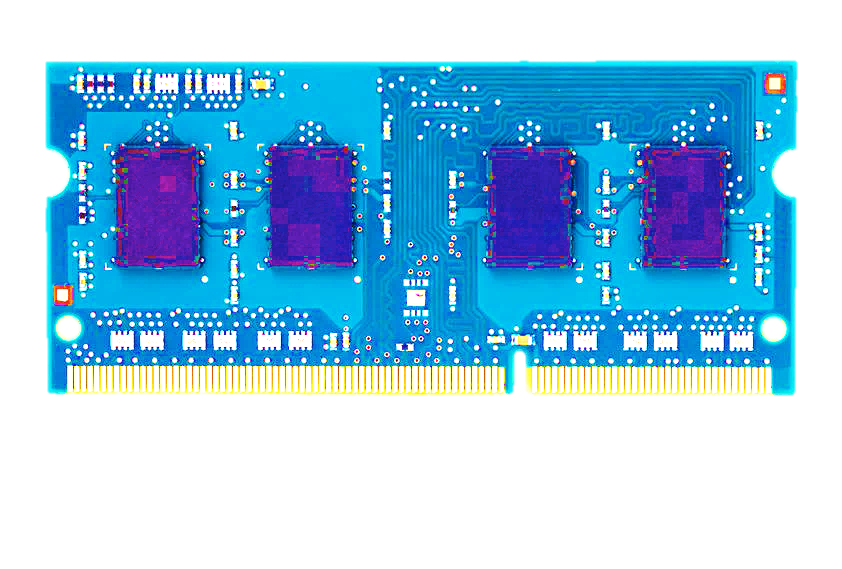 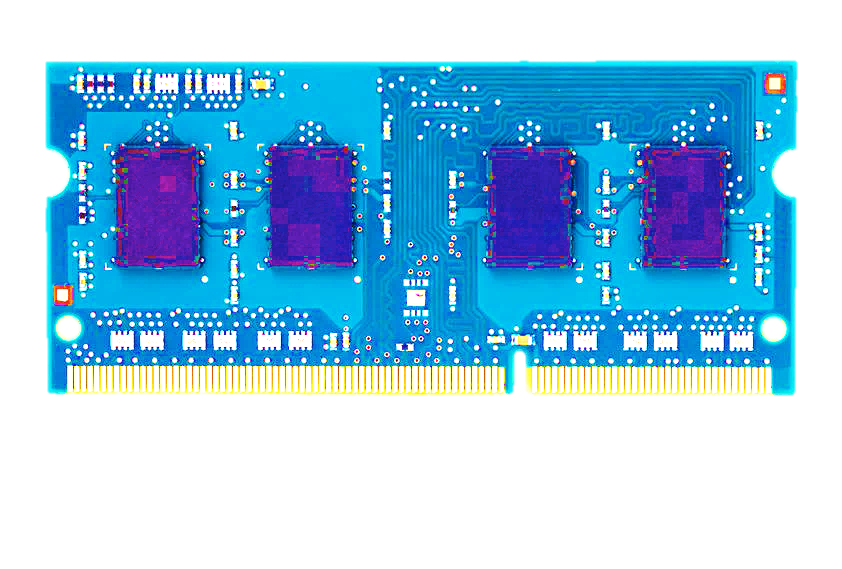 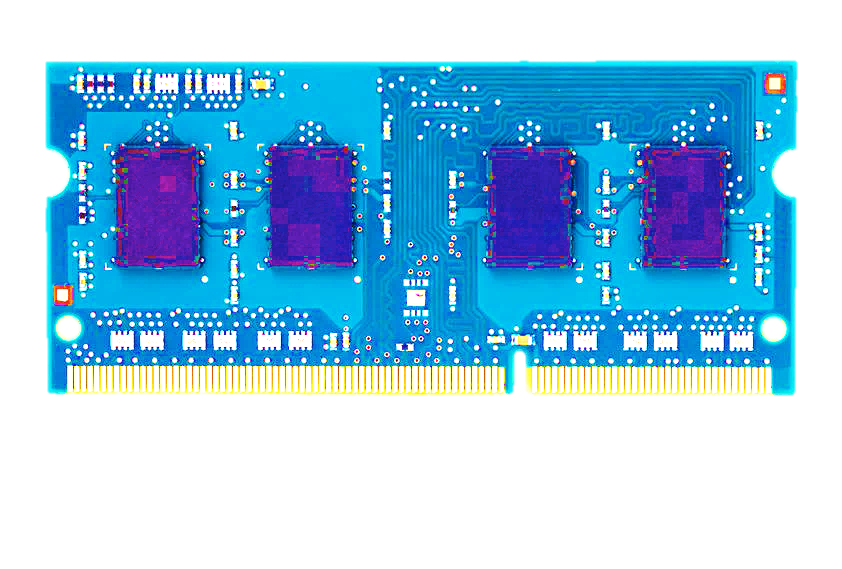 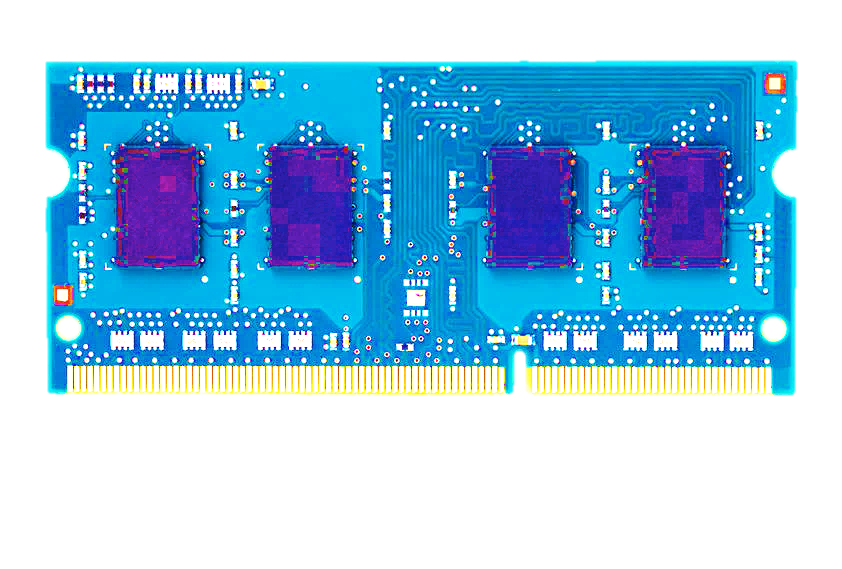 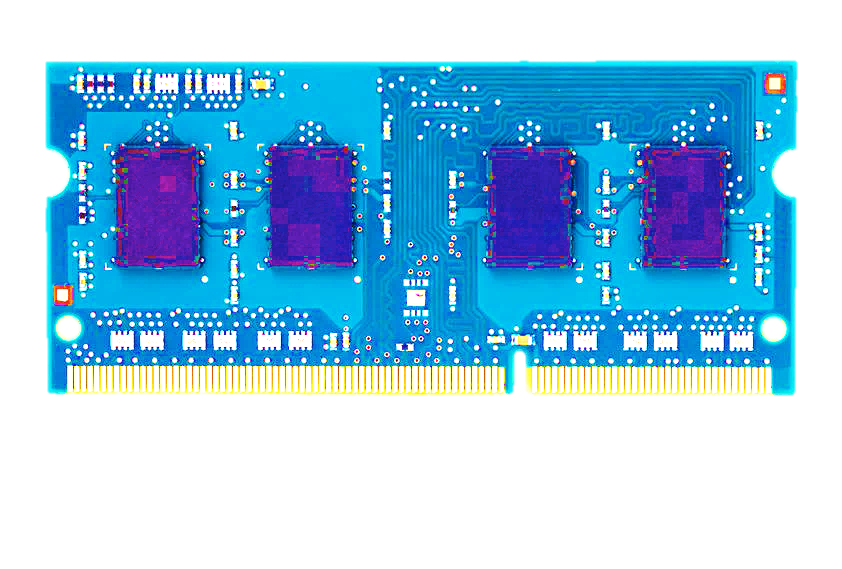 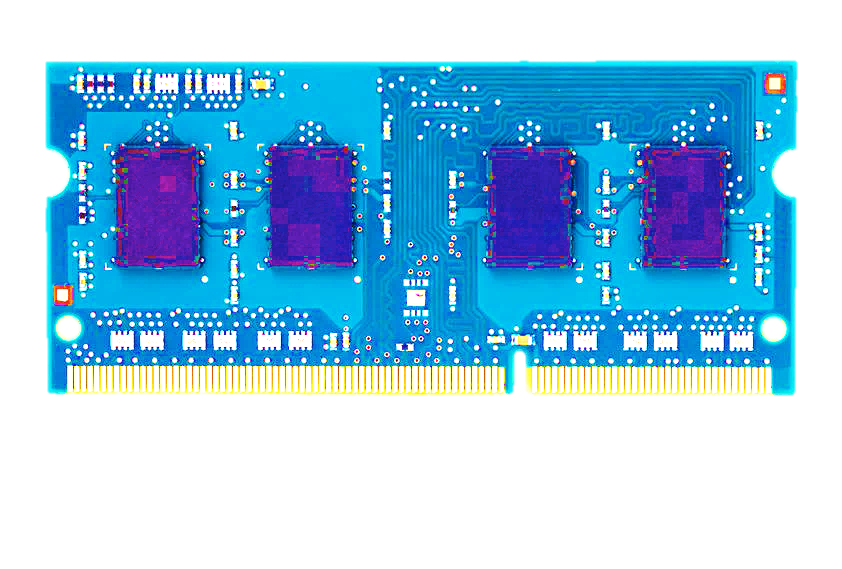 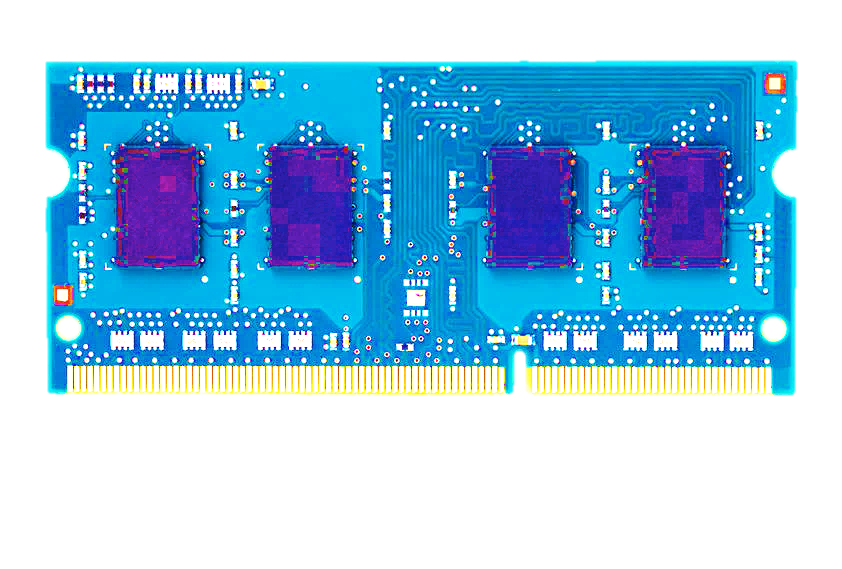 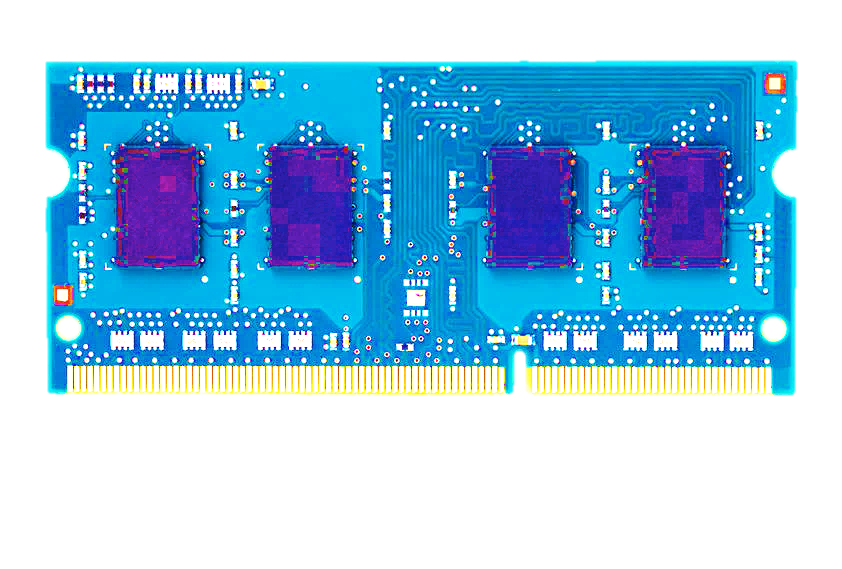 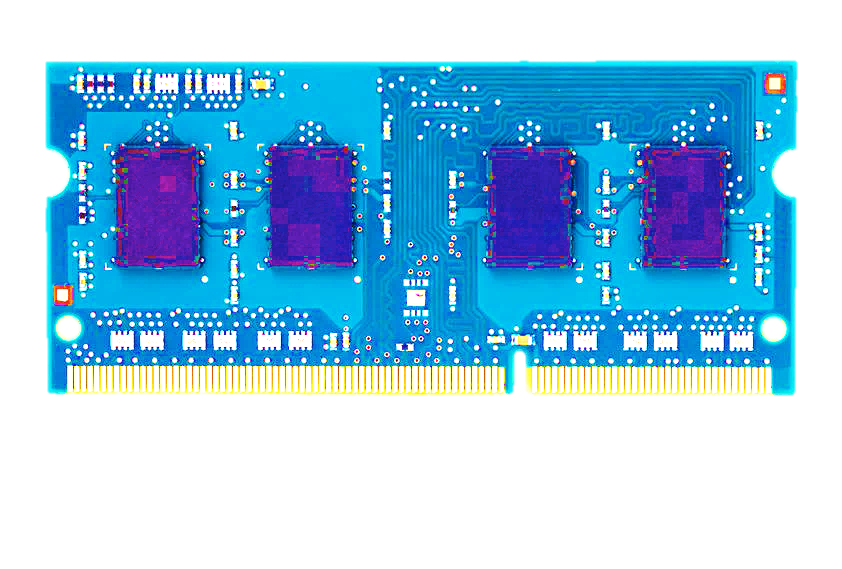 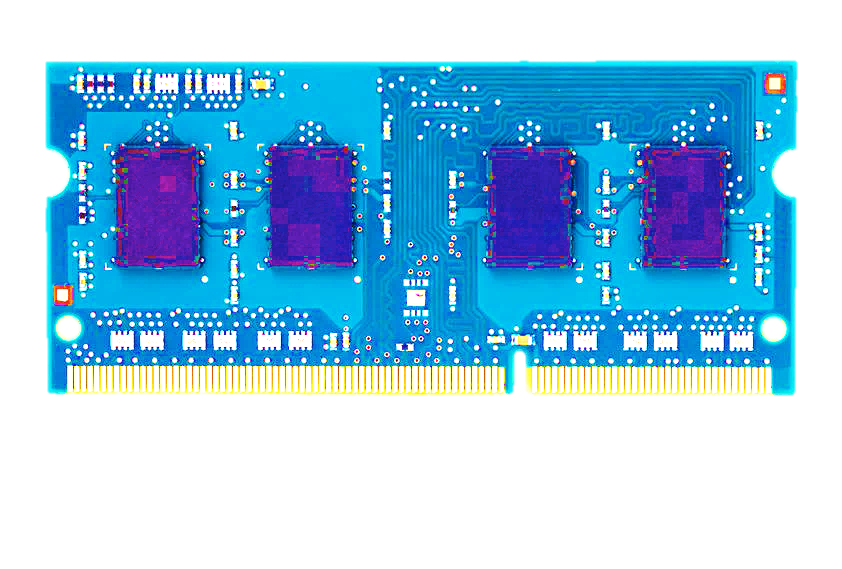 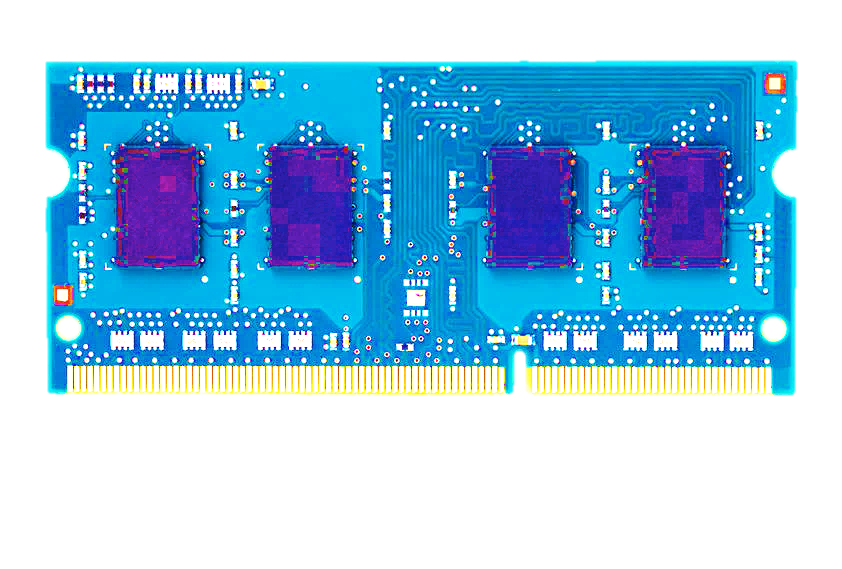 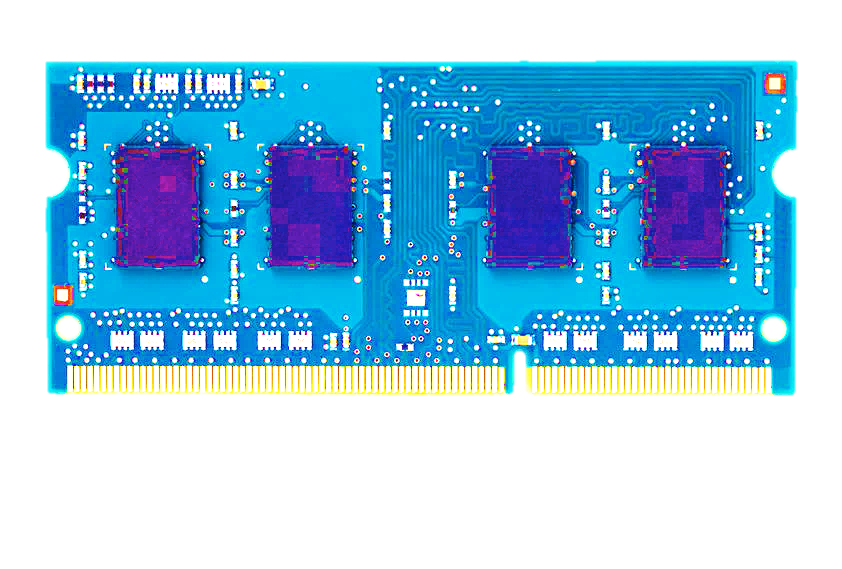 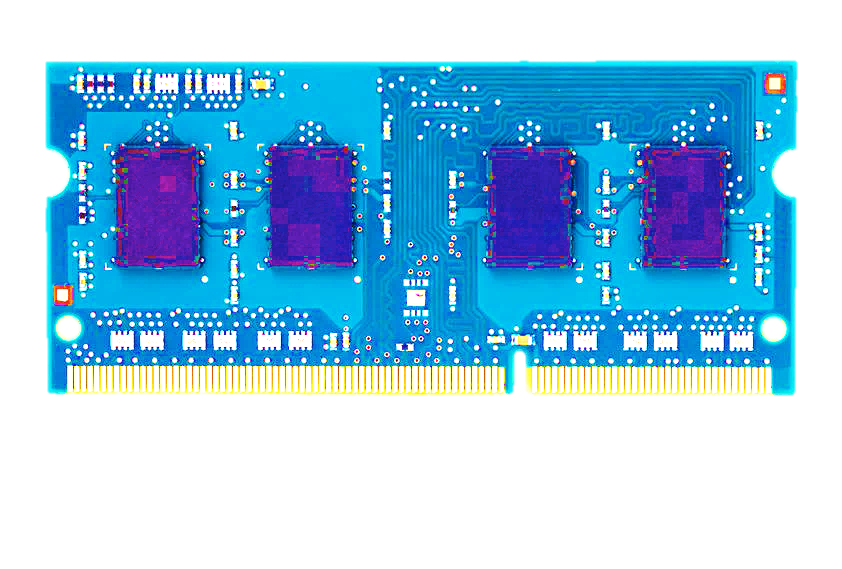 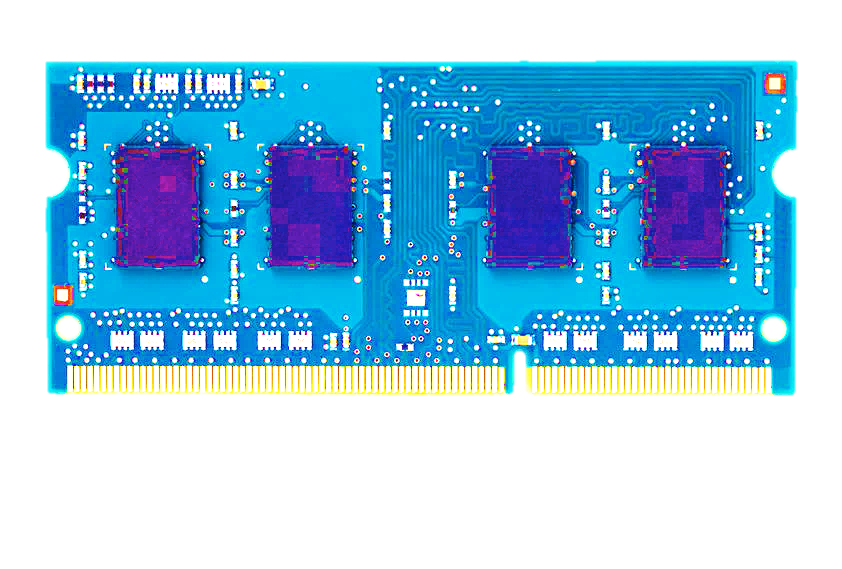 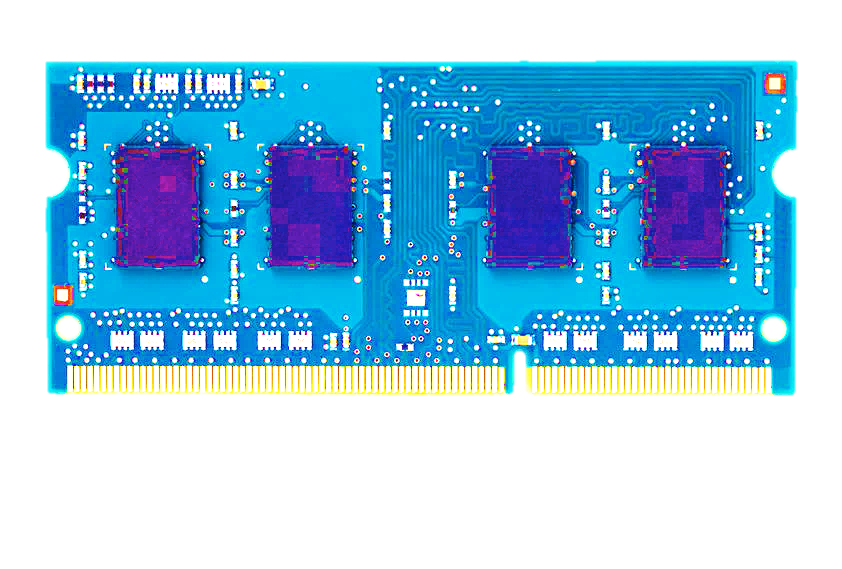 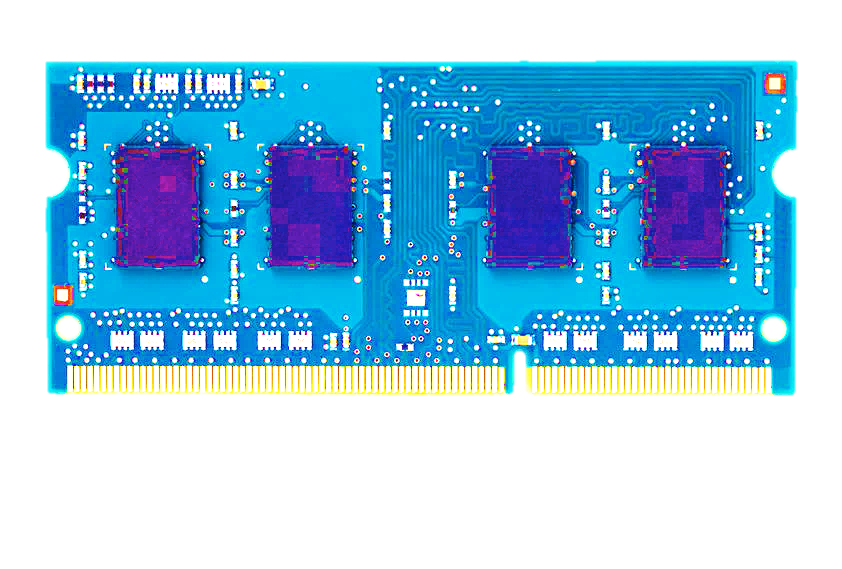 Up to
1.0×107 errors
Up to
2.7×106errors
Up to
3.3×105 errors
Flipping Bits in Memory Without Accessing Them: An Experimental Study of DRAM Disturbance Errors, (Kim et al., ISCA 2014)
89
Recent DRAM Is More Vulnerable
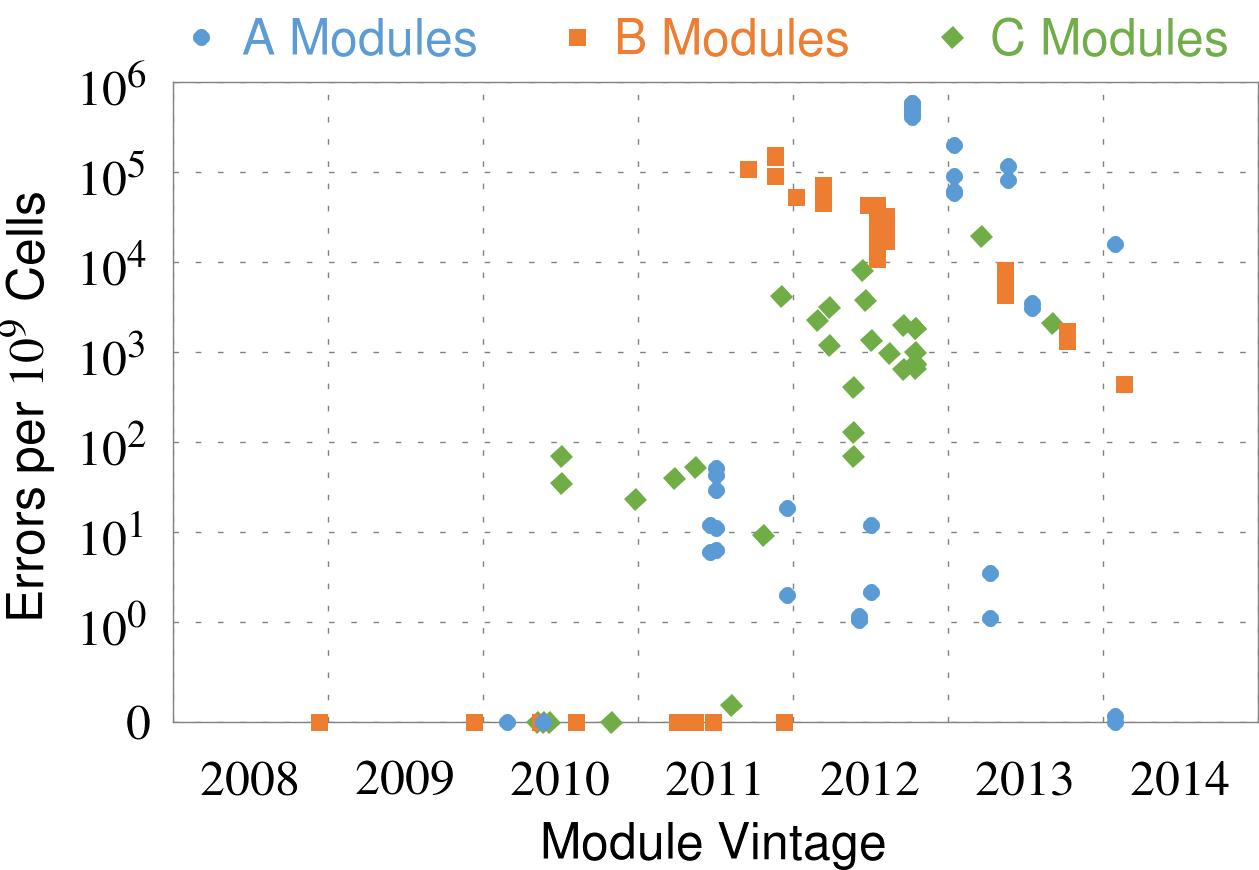 90
[Speaker Notes: In this figure, the x-axis is the module manufacture date. And the y-axis is the number of errors in a module, normalized to one billion cells. In 2008 and 2009, there are no errors. But, in 2010, we first start to see errors in C modules. After 2010, the errors start to proliferate. For A and B modules, we first start to see errors in 2011. In particular, all modules from 2012 and 2013 are vulnerable.]
Recent DRAM Is More Vulnerable
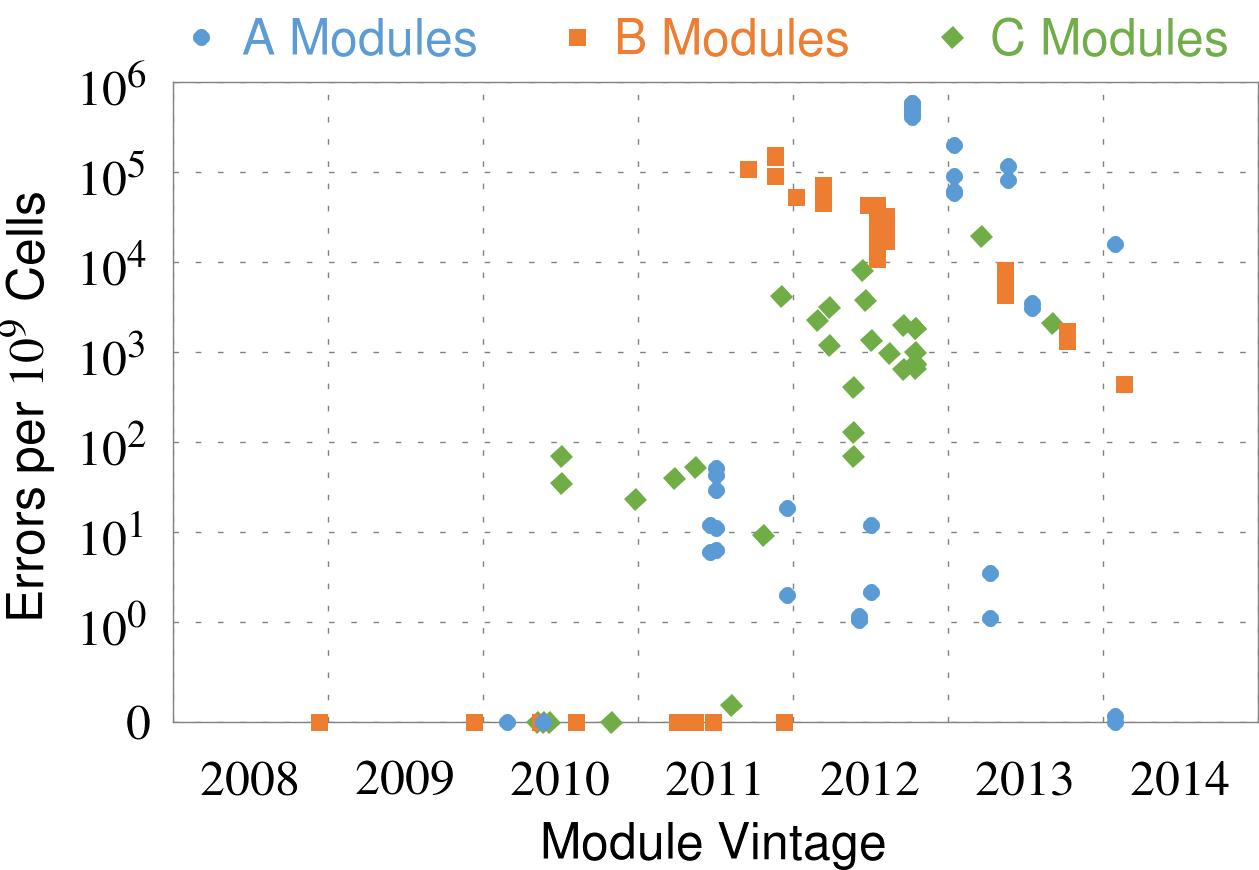 First
Appearance
91
[Speaker Notes: In this figure, the x-axis is the module manufacture date. And the y-axis is the number of errors in a module, normalized to one billion cells. In 2008 and 2009, there are no errors. But, in 2010, we first start to see errors in C modules. After 2010, the errors start to proliferate. For A and B modules, we first start to see errors in 2011. In particular, all modules from 2012 and 2013 are vulnerable.]
Recent DRAM Is More Vulnerable
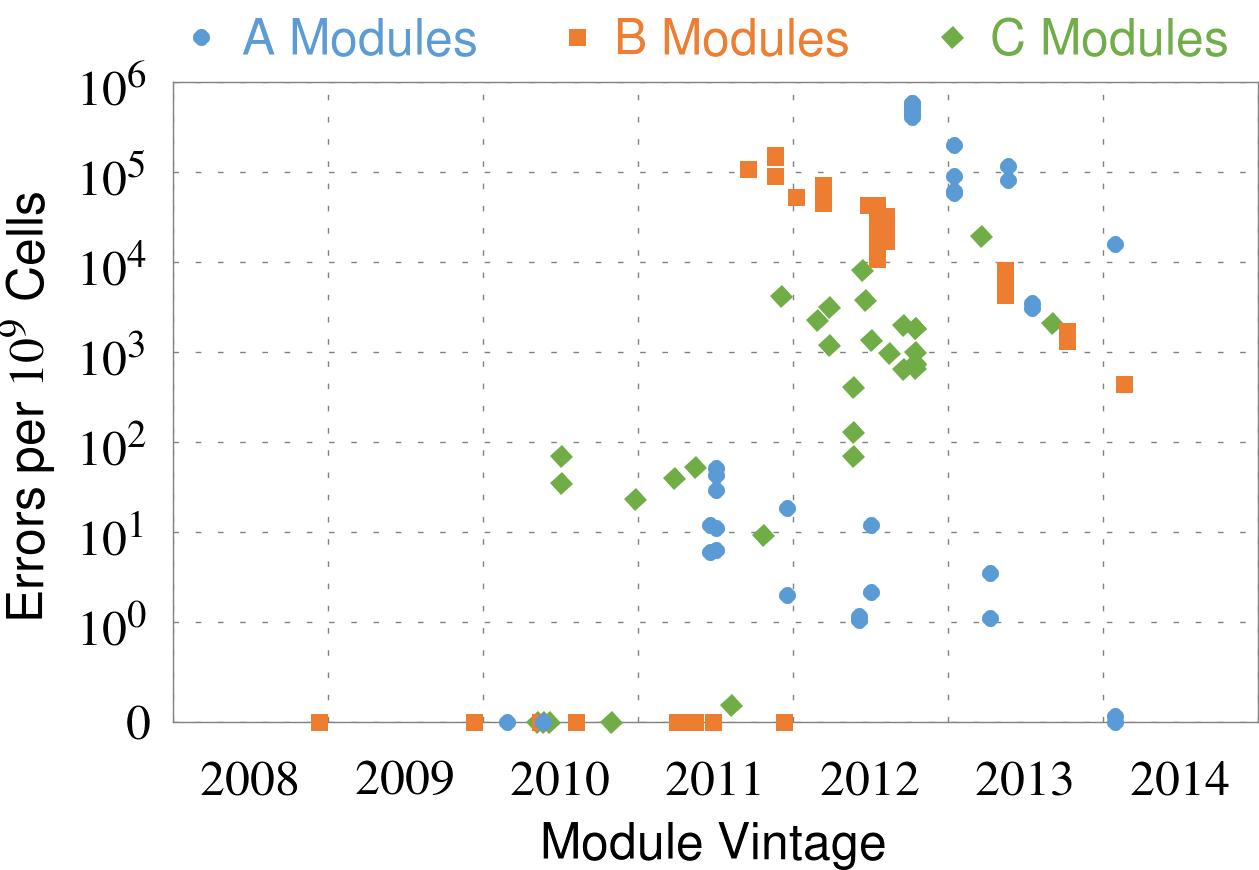 First
Appearance
All modules from 2012–2013 are vulnerable
92
[Speaker Notes: In this figure, the x-axis is the module manufacture date. And the y-axis is the number of errors in a module, normalized to one billion cells. In 2008 and 2009, there are no errors. But, in 2010, we first start to see errors in C modules. After 2010, the errors start to proliferate. For A and B modules, we first start to see errors in 2011. In particular, all modules from 2012 and 2013 are vulnerable.]
A Simple Program Can Induce Many Errors
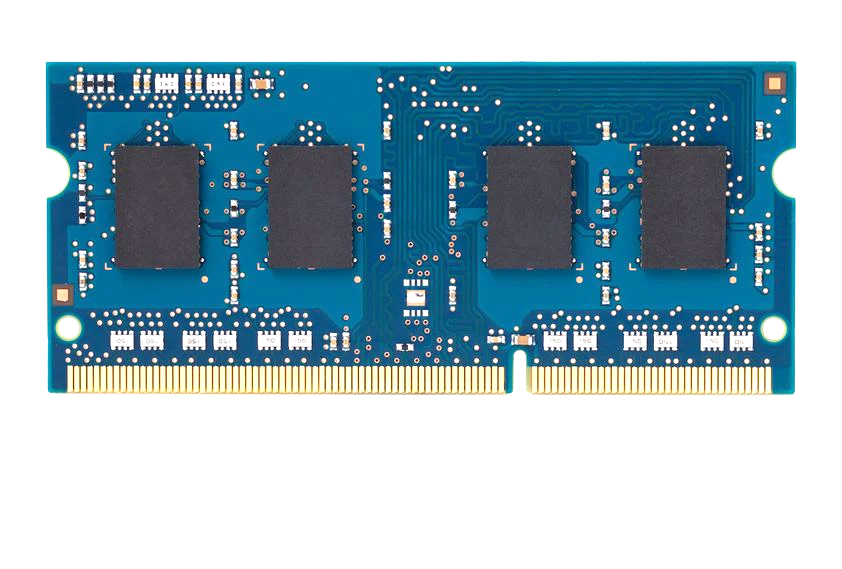 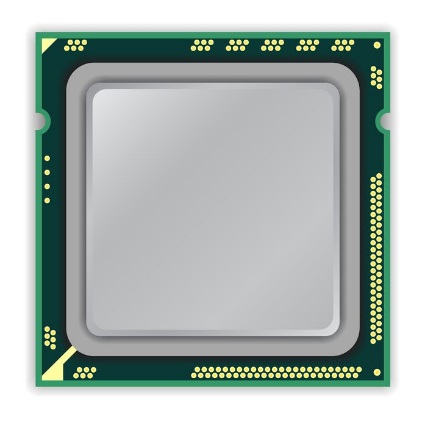 CPU
DRAM Module
loop:
  mov (X), %eax
  mov (Y), %ebx
  clflush (X)  
  clflush (Y)
  mfence
  jmp loop
X
Y
Download from: https://github.com/CMU-SAFARI/rowhammer
[Speaker Notes: We demonstrate the errors on multiple x86 systems. Shown to the bottom-left is a “disturbance kernel”. When executed, it forces two rows to be opened and closed one after the other – over and over again. Consequently, it induces many errors in the module.]
A Simple Program Can Induce Many Errors
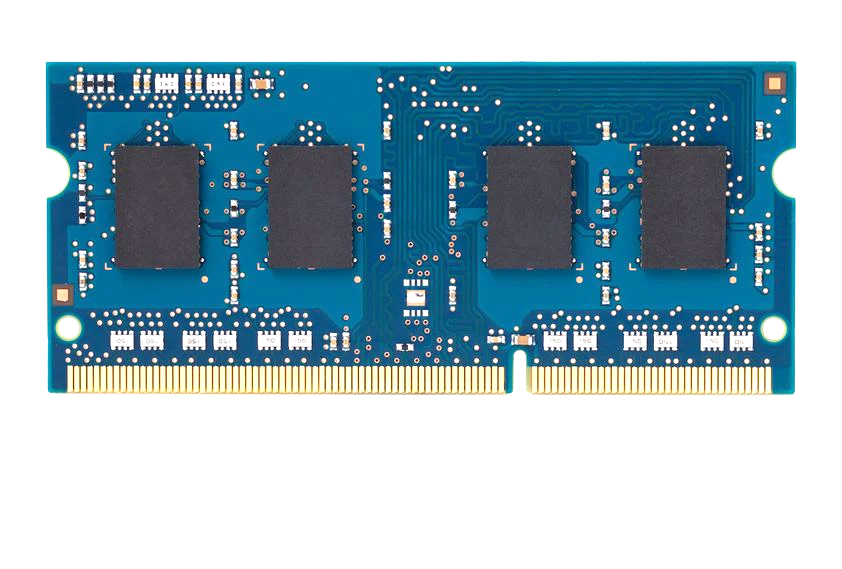 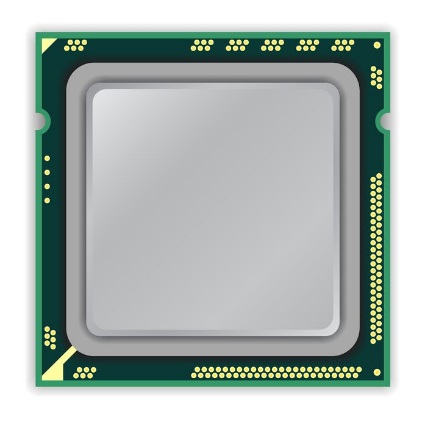 CPU
DRAM Module
Avoid cache hits
Flush X from cache

Avoid row hits to X
Read Y in another row
X
Y
Download from: https://github.com/CMU-SAFARI/rowhammer
[Speaker Notes: We demonstrate the errors on multiple x86 systems. Shown to the bottom-left is a “disturbance kernel”. When executed, it forces two rows to be opened and closed one after the other – over and over again. Consequently, it induces many errors in the module.]
A Simple Program Can Induce Many Errors
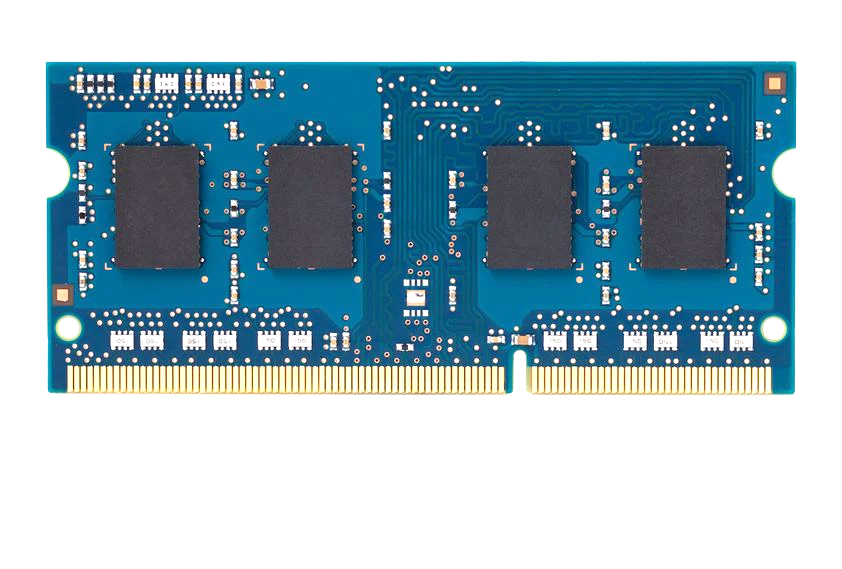 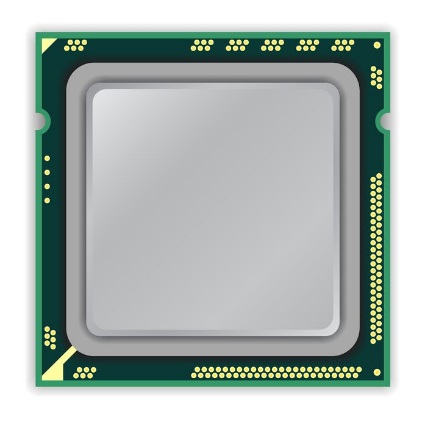 CPU
DRAM Module
loop:
  mov (X), %eax
  mov (Y), %ebx
  clflush (X)  
  clflush (Y)
  mfence
  jmp loop
X
Y
Download from: https://github.com/CMU-SAFARI/rowhammer
[Speaker Notes: We demonstrate the errors on multiple x86 systems. Shown to the bottom-left is a “disturbance kernel”. When executed, it forces two rows to be opened and closed one after the other – over and over again. Consequently, it induces many errors in the module.]
A Simple Program Can Induce Many Errors
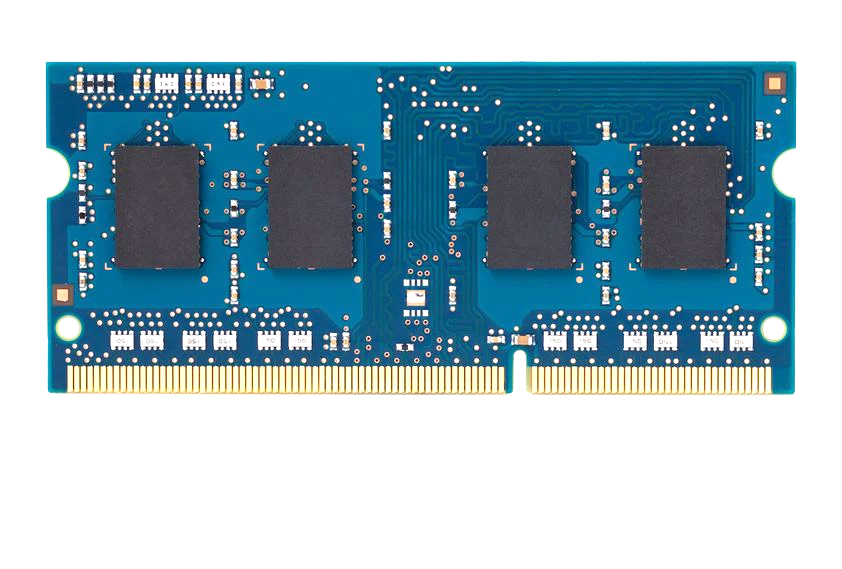 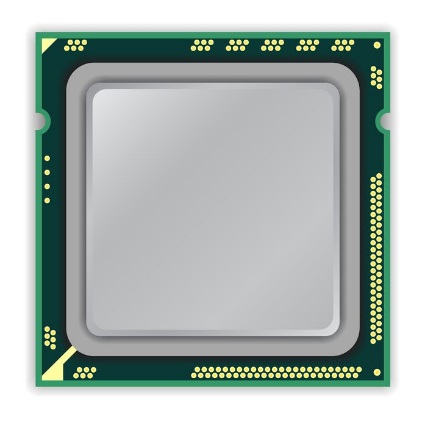 CPU
DRAM Module
loop:
  mov (X), %eax
  mov (Y), %ebx
  clflush (X)  
  clflush (Y)
  mfence
  jmp loop
X
Y
Download from: https://github.com/CMU-SAFARI/rowhammer
[Speaker Notes: We demonstrate the errors on multiple x86 systems. Shown to the bottom-left is a “disturbance kernel”. When executed, it forces two rows to be opened and closed one after the other – over and over again. Consequently, it induces many errors in the module.]
A Simple Program Can Induce Many Errors
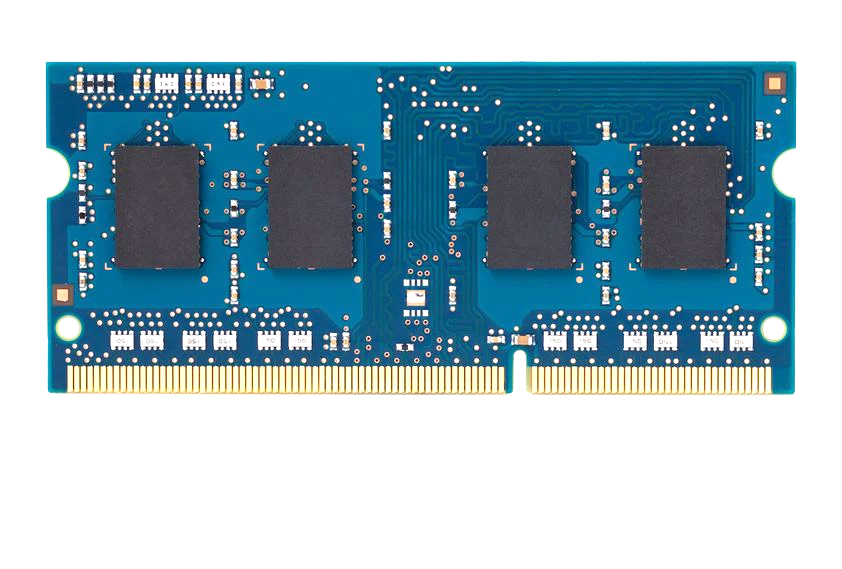 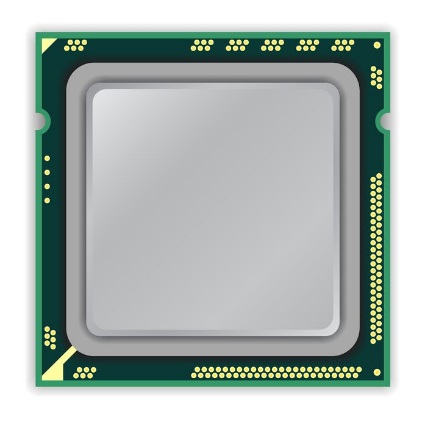 CPU
DRAM Module
loop:
  mov (X), %eax
  mov (Y), %ebx
  clflush (X)  
  clflush (Y)
  mfence
  jmp loop
X
Y
Download from: https://github.com/CMU-SAFARI/rowhammer
[Speaker Notes: We demonstrate the errors on multiple x86 systems. Shown to the bottom-left is a “disturbance kernel”. When executed, it forces two rows to be opened and closed one after the other – over and over again. Consequently, it induces many errors in the module.]
Observed Errors in Real Systems
A real reliability & security issue
Kim+, “Flipping Bits in Memory Without Accessing Them: An Experimental Study of DRAM Disturbance Errors,” ISCA 2014.
98
[Speaker Notes: When we executed the code on four different processors, all four of them yielded errors. Intel Haswell has the most errors, at 23 thousand, because it has the highest rate of accessing DRAM.

Later on, I’ll show that we can induce as many as ten million disturbance errors in a more controlled environment.

From this, we conclude that disturbance errors are a serious reliability issue.]
One Can Take Over an Otherwise-Secure System
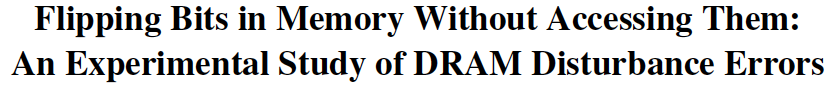 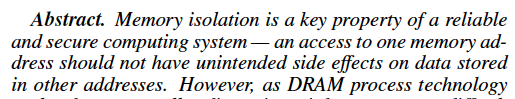 Flipping Bits in Memory Without Accessing Them: An Experimental Study of DRAM Disturbance Errors (Kim et al., ISCA 2014)
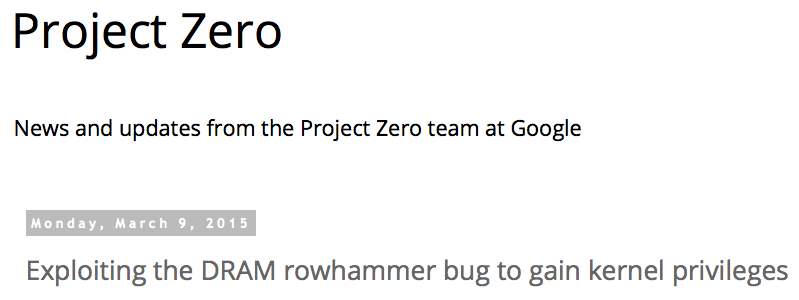 Exploiting the DRAM rowhammer bug to gain kernel privileges  (Seaborn, 2015)
99
RowHammer Security Attack Example
“Rowhammer” is a problem with some recent DRAM devices in which repeatedly accessing a row of memory can cause bit flips in adjacent rows (Kim et al., ISCA 2014). 
Flipping Bits in Memory Without Accessing Them: An Experimental Study of DRAM Disturbance Errors (Kim et al., ISCA 2014)

We tested a selection of laptops and found that a subset of them exhibited the problem. 
We built two working privilege escalation exploits that use this effect. 
Exploiting the DRAM rowhammer bug to gain kernel privileges  (Seaborn+, 2015)

One exploit uses rowhammer-induced bit flips to gain kernel privileges on x86-64 Linux when run as an unprivileged userland process. 
When run on a machine vulnerable to the rowhammer problem, the process was able to induce bit flips in page table entries (PTEs). 
It was able to use this to gain write access to its own page table, and hence gain read-write access to all of physical memory.
100
Exploiting the DRAM rowhammer bug to gain kernel privileges  (Seaborn & Dullien, 2015)
Security Implications
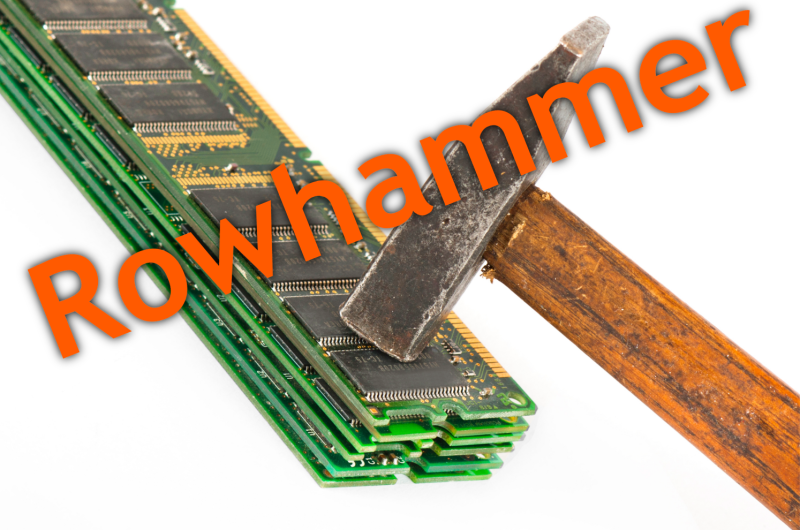 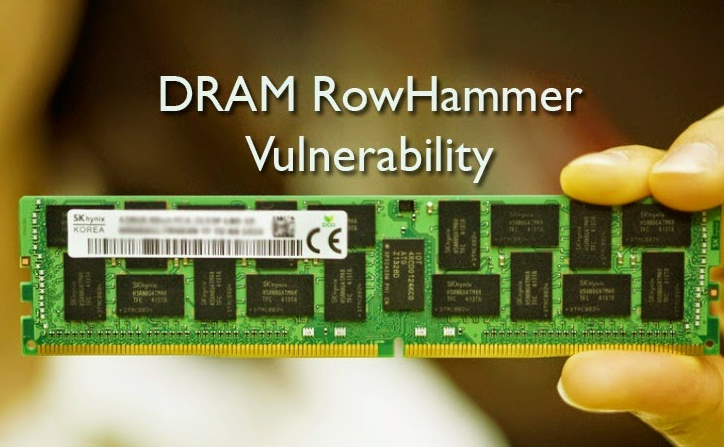 101
[Speaker Notes: Picture from the article:
http://thehackernews.com/2015/03/dram-rowhammer-vulnerability.html]
Security Implications
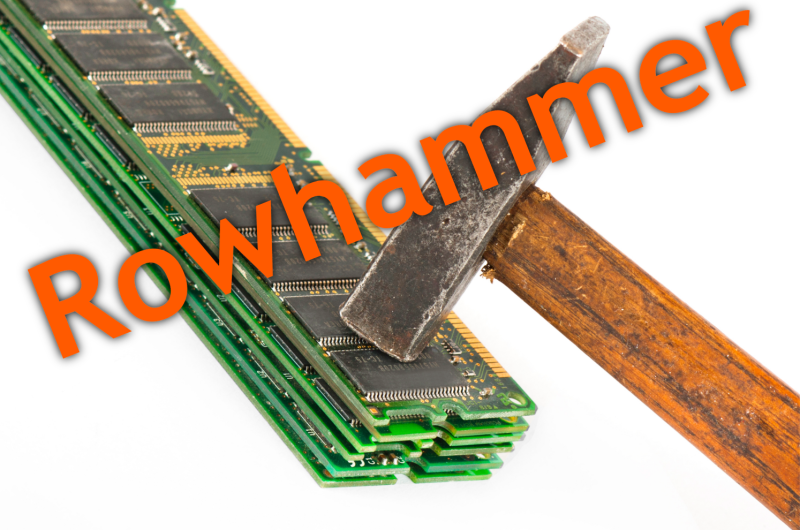 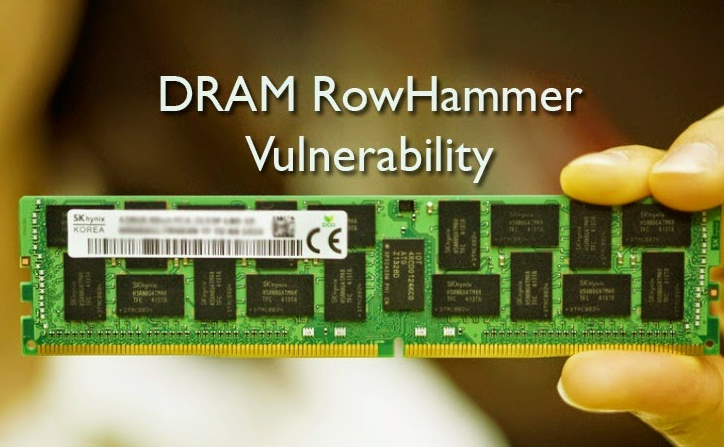 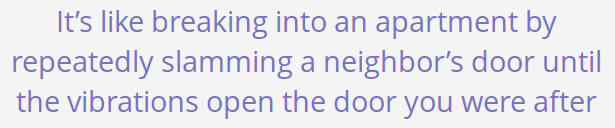 102
[Speaker Notes: Picture from the article:
http://thehackernews.com/2015/03/dram-rowhammer-vulnerability.html]
More Security Implications (I)
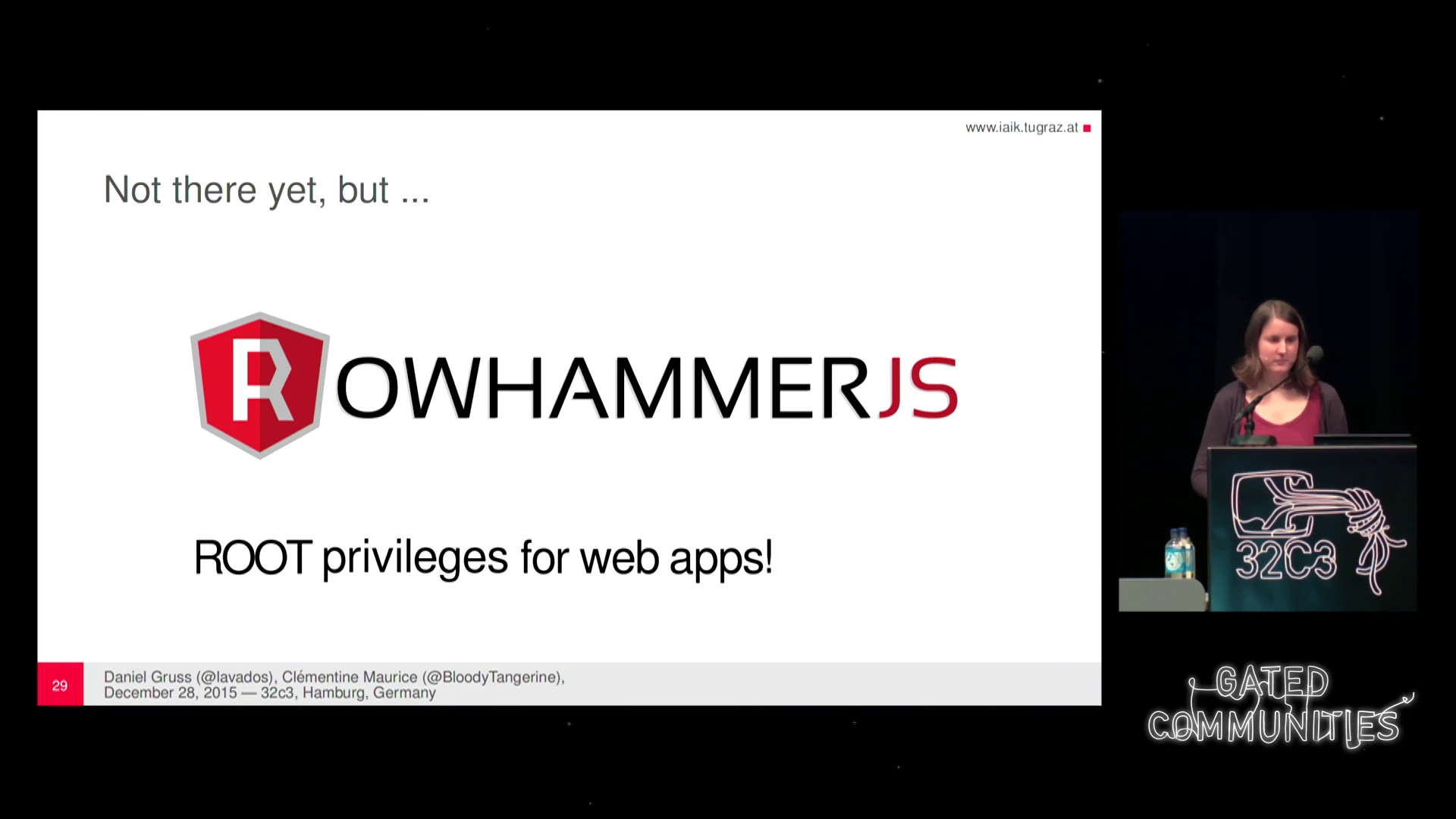 “We can gain unrestricted access to systems of website visitors.”
Rowhammer.js: A Remote Software-Induced Fault Attack in JavaScript (DIMVA’16)
103
Source: https://lab.dsst.io/32c3-slides/7197.html
More Security Implications (II)
“Can gain control of a smart phone deterministically”
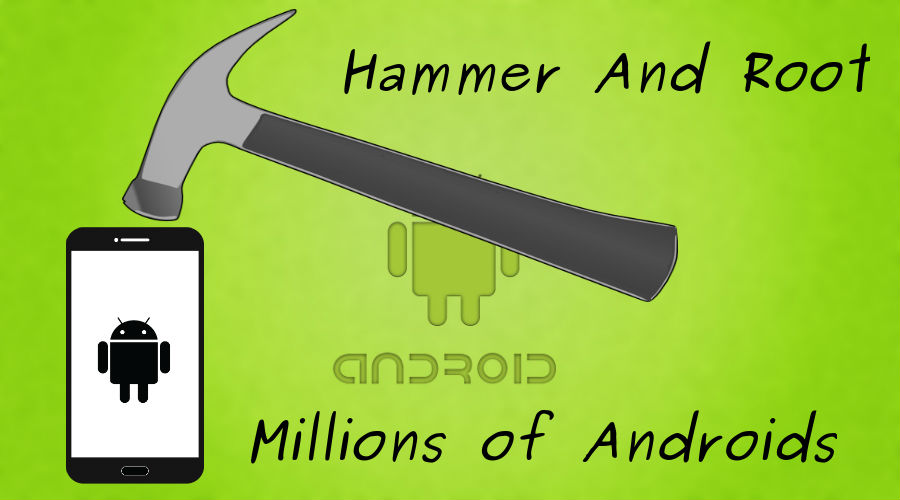 Drammer: Deterministic Rowhammer Attacks on Mobile Platforms, CCS’16
104
Source: https://fossbytes.com/drammer-rowhammer-attack-android-root-devices/
More Security Implications (III)
Using an integrated GPU in a mobile system to remotely escalate privilege via the WebGL interface
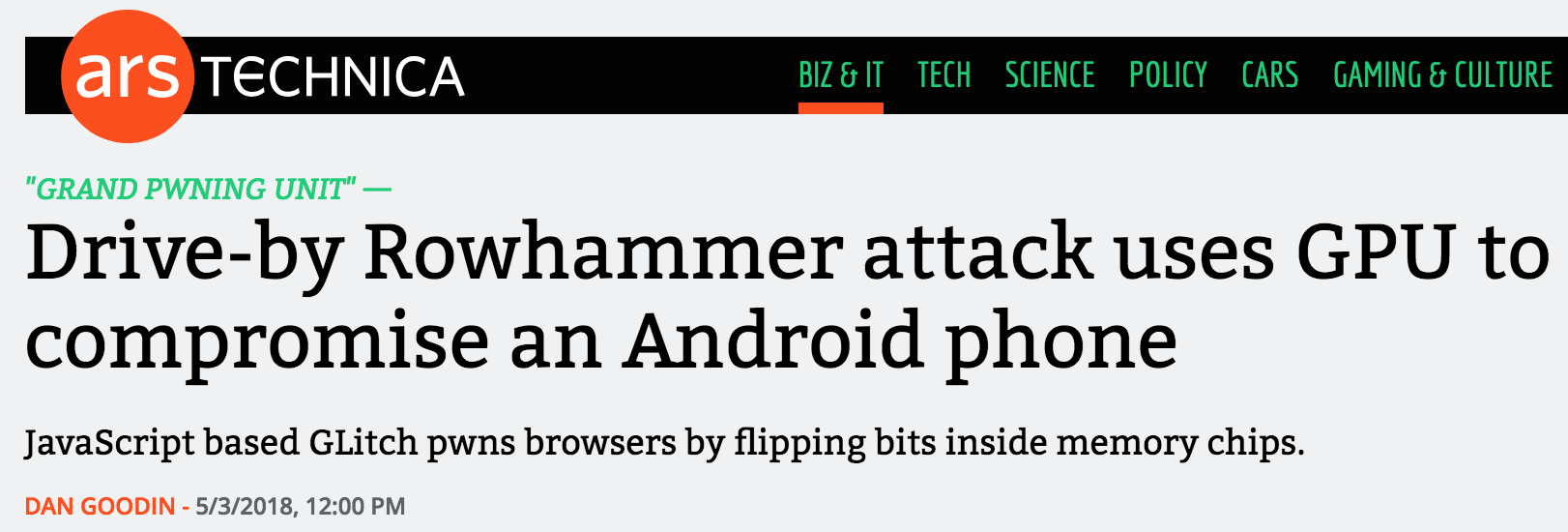 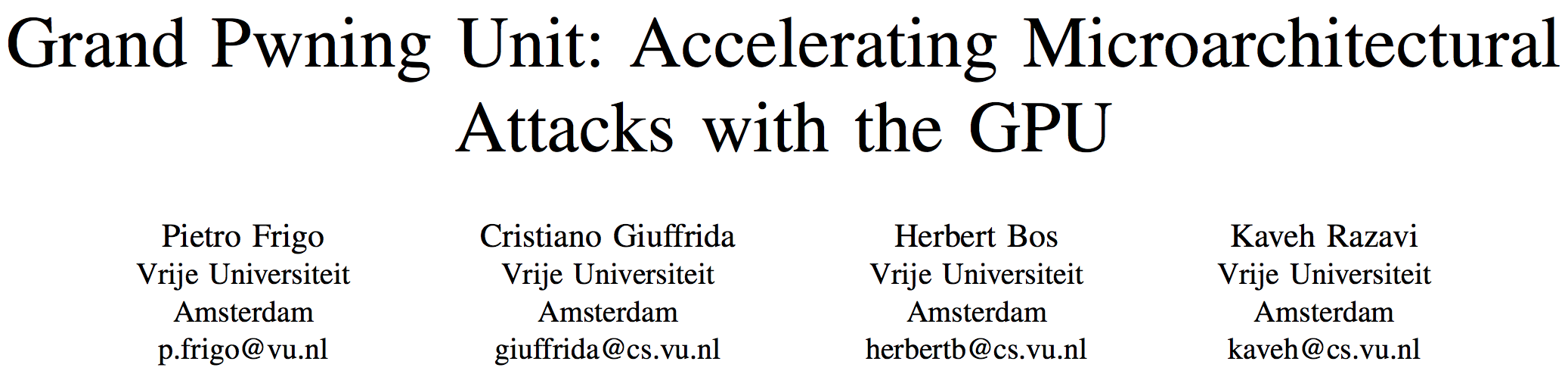 105
More Security Implications (IV)
Rowhammer over RDMA (I)
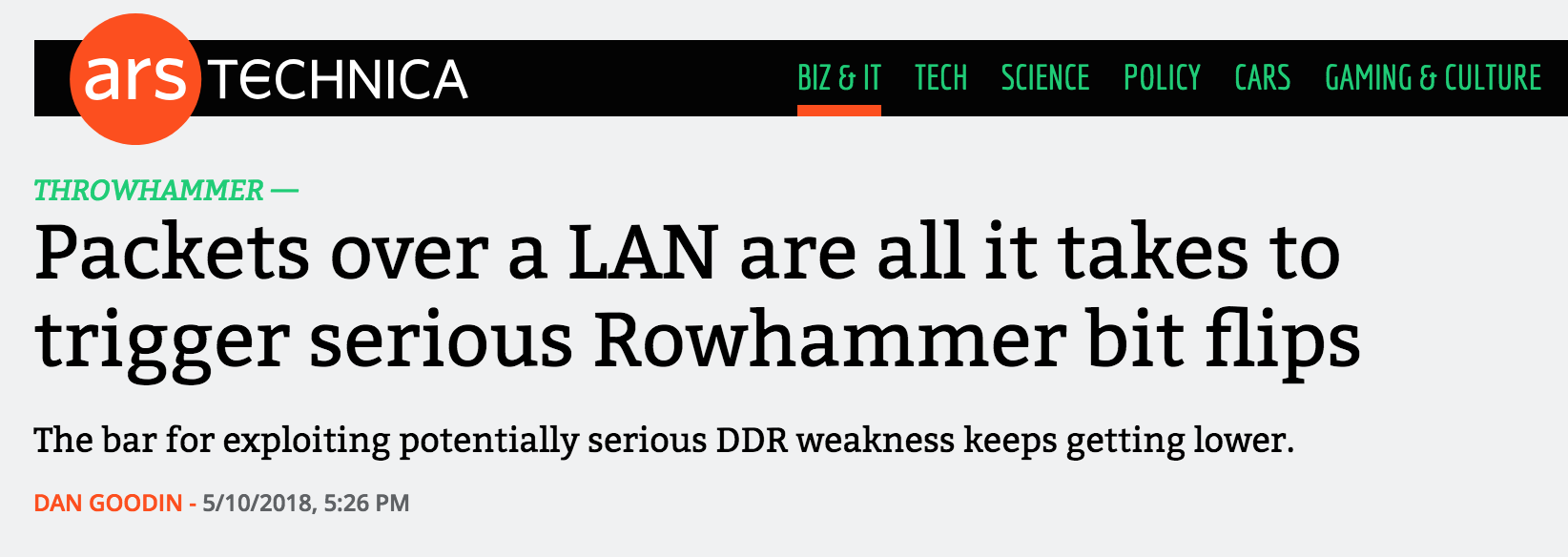 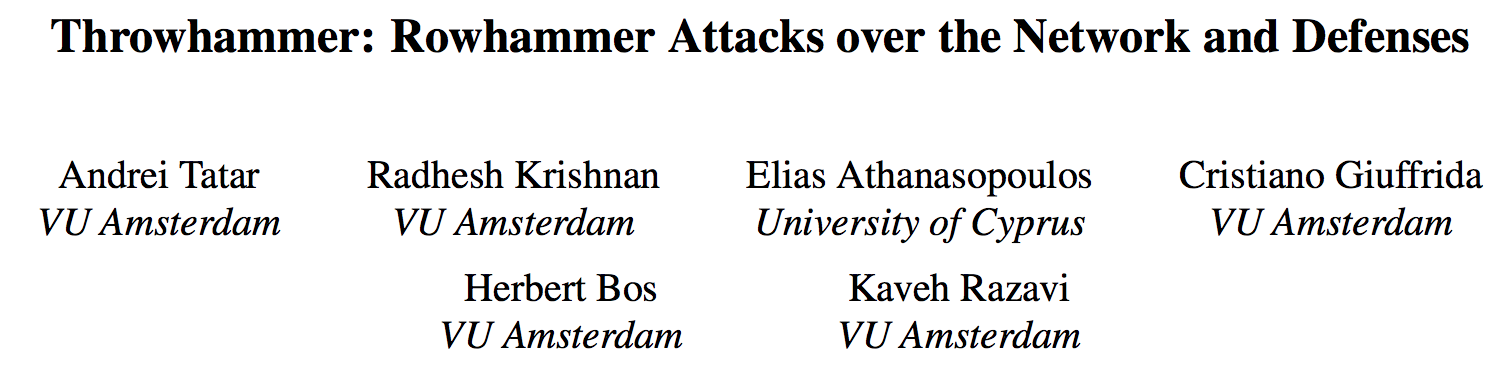 106
More Security Implications (V)
Rowhammer over RDMA (II)
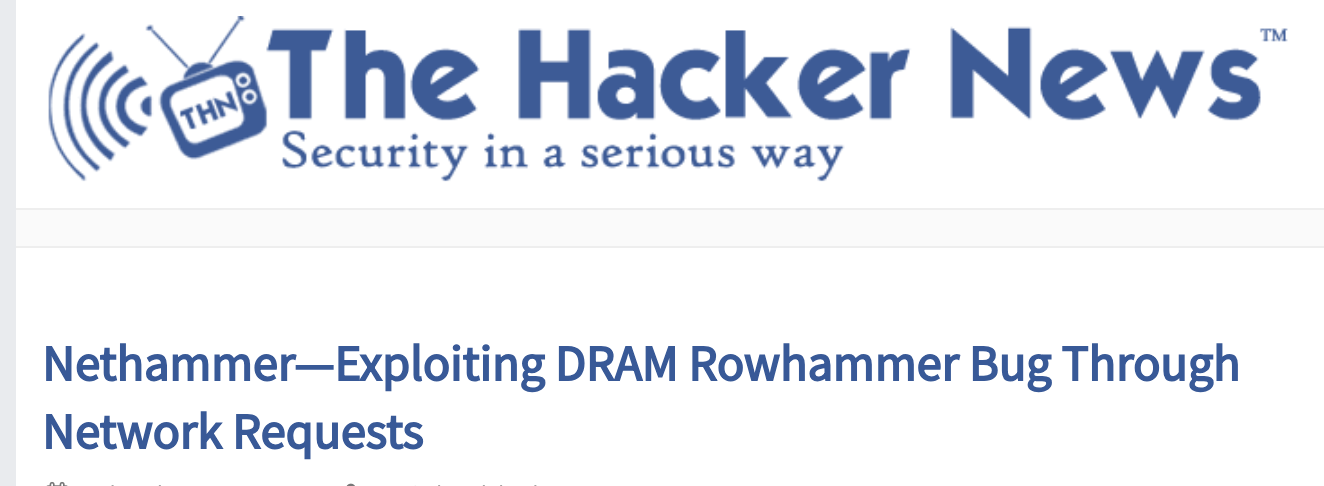 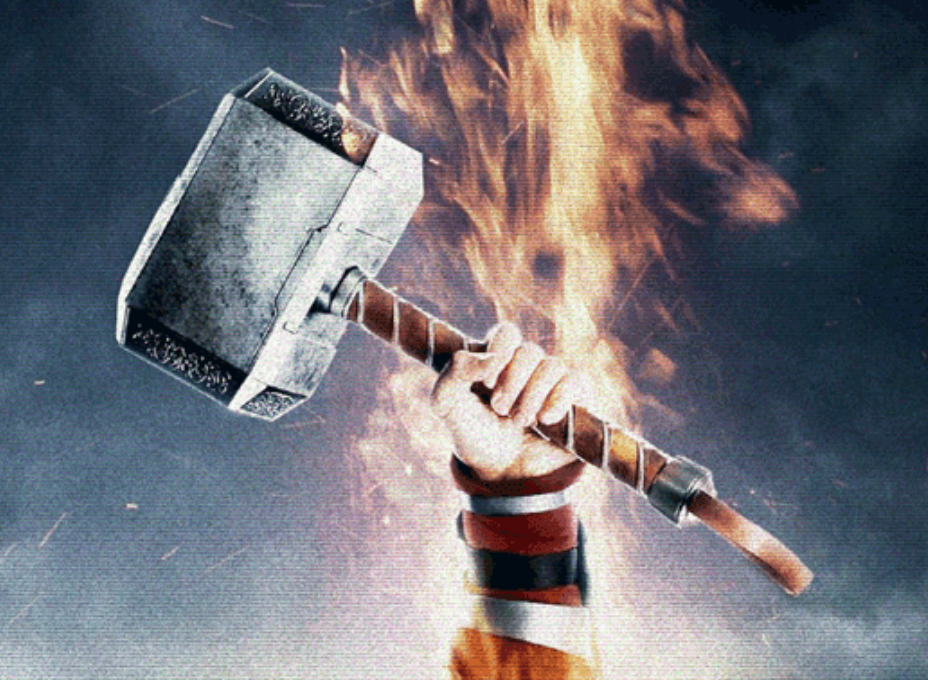 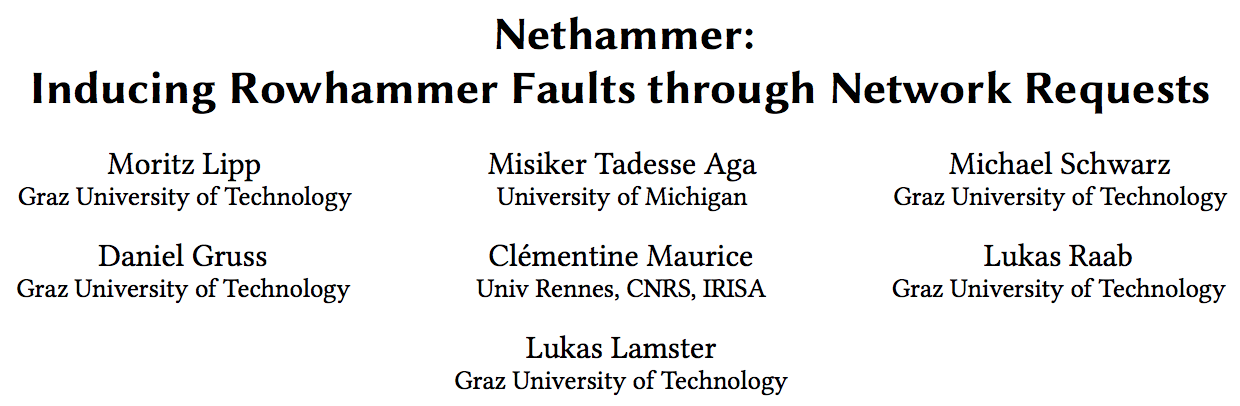 107
More Security Implications?
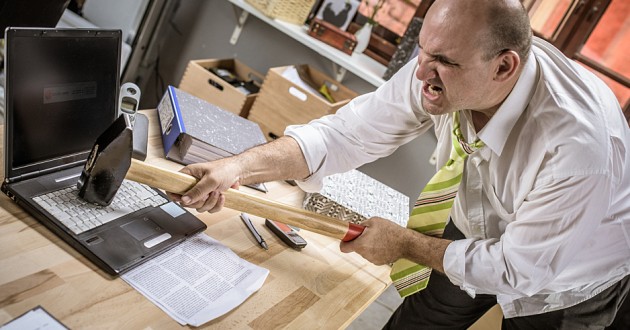 108
Memory Scaling Issues Are Real
Yoongu Kim, Ross Daly, Jeremie Kim, Chris Fallin, Ji Hye Lee, Donghyuk Lee, Chris Wilkerson, Konrad Lai, and Onur Mutlu,"Flipping Bits in Memory Without Accessing Them: An Experimental Study of DRAM Disturbance Errors"Proceedings of the 41st International Symposium on Computer Architecture (ISCA), Minneapolis, MN, June 2014. [Slides (pptx) (pdf)] [Lightning Session Slides (pptx) (pdf)] [Source Code and Data]
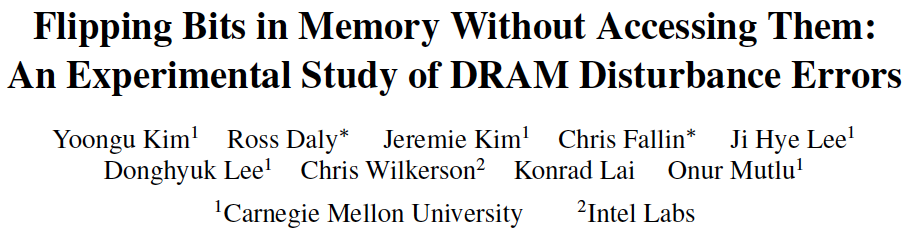 109
More on RowHammer
Onur Mutlu and Jeremie Kim,"RowHammer: A Retrospective"IEEE Transactions on Computer-Aided Design of Integrated Circuits and Systems (TCAD) Special Issue on Top Picks in Hardware and Embedded Security, 2019. [Preliminary arXiv version]
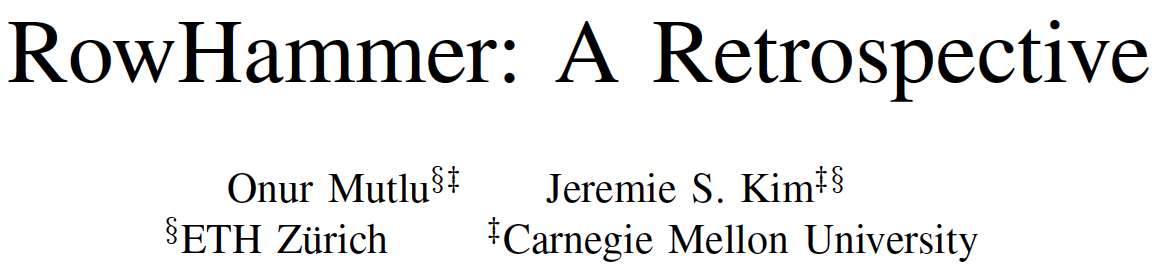 110
Apple’s Patch for RowHammer
https://support.apple.com/en-gb/HT204934
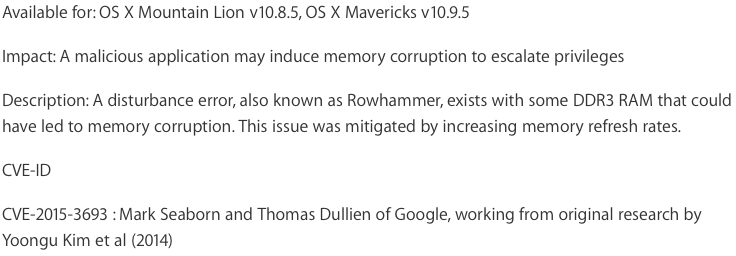 HP, Lenovo, and other vendors released similar patches
Our Solution to RowHammer
PARA: Probabilistic Adjacent Row Activation

Key Idea
After closing a row, we activate (i.e., refresh) one of its neighbors with a low probability: p = 0.005

Reliability Guarantee
When p=0.005, errors in one year: 9.4×10-14
By adjusting the value of p, we can vary the strength of protection against errors
112
[Speaker Notes: We provide a more efficient solution, called PARA, which stands for probabilistic adjacent row activation.

The key idea is thus: after closing a row, we activate (i.e., refresh) one of its neighbors with a low probability, for example, p equal to 0.005.

PARA provides a strong reliability guarantee even under the worst-case access patterns to DRAM. When we set p to 0.005, the expected number of errors in one year is 9.4 times 10 to the negative 14. This probability is much lower the failure rate of other hardware components, for example, the hard-disk drive.

And by adjusting the value of p, PARA can provide an arbitrarily strong-degree of protection against errors.]
Advantages of PARA
PARA refreshes rows infrequently
Low power
Low performance-overhead
Average slowdown: 0.20% (for 29 benchmarks)
Maximum slowdown: 0.75%
PARA is stateless
Low cost
Low complexity

PARA is an effective and low-overhead solution to prevent disturbance errors
113
[Speaker Notes: PARA has many advantages. Since it refreshes row infrequently, it has low power and low performance-overhead. Simulated across 29 benchmarks, we saw an average of only 0.2% slowdown and a maximum of only 0.75% slowdown.

In addition, due to its stateless nature, PARA has low cost and complexity.

Therefore, PARA is an effective and low-overhead solution to prevent disturbance errors.]
Requirements for PARA
If implemented in DRAM chip (done today)
Enough slack in timing and refresh parameters
Plenty of slack today: 
Lee et al., “Adaptive-Latency DRAM: Optimizing DRAM Timing for the Common Case,” HPCA 2015.
Chang et al., “Understanding Latency Variation in Modern DRAM Chips,” SIGMETRICS 2016.
Lee et al., “Design-Induced Latency Variation in Modern DRAM Chips,” SIGMETRICS 2017.
Chang et al., “Understanding Reduced-Voltage Operation in Modern DRAM Devices,” SIGMETRICS 2017.
Ghose et al., “What Your DRAM Power Models Are Not Telling You: Lessons from a Detailed Experimental Study,” SIGMETRICS 2018.

If implemented in memory controller
Better coordination between memory controller and DRAM
Memory controller should know which rows are physically adjacent
114
Probabilistic Activation in Real Life (I)
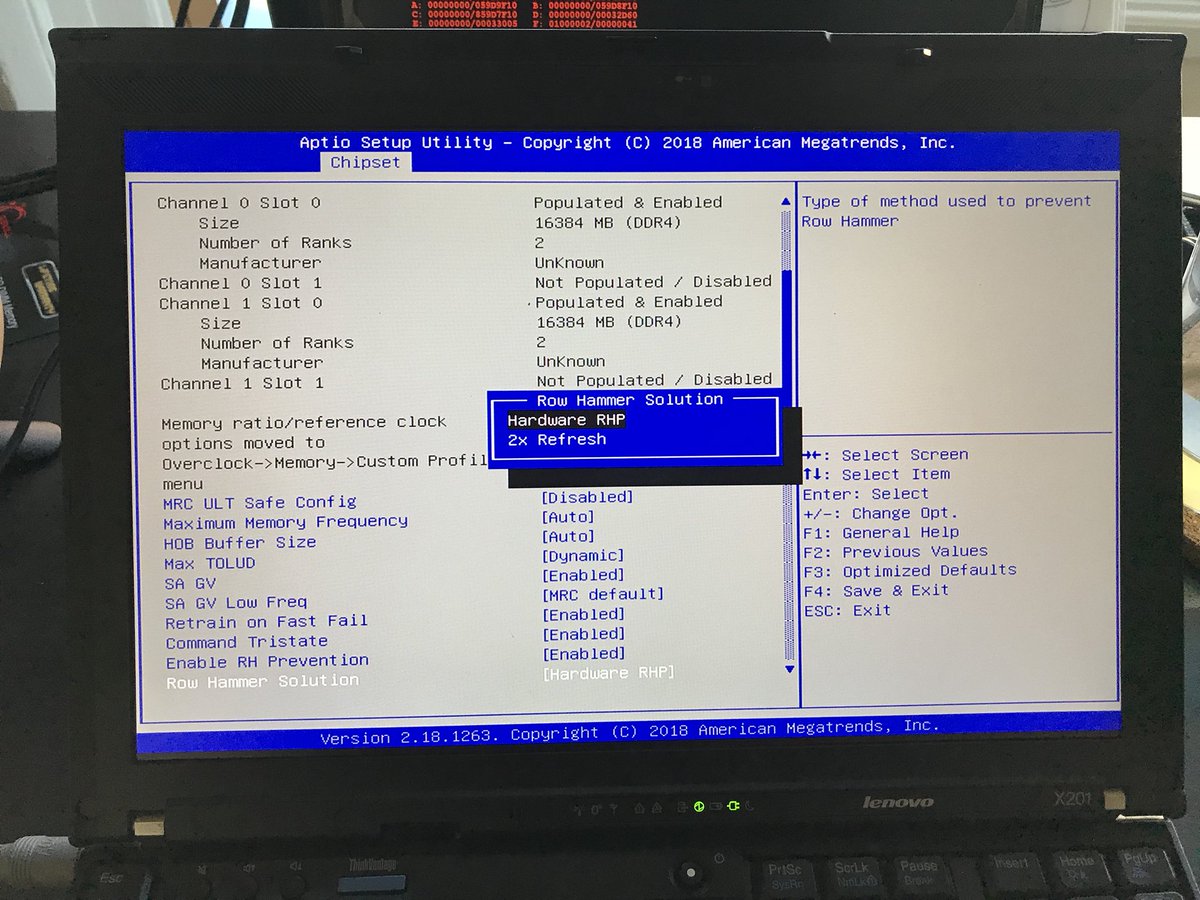 115
https://twitter.com/isislovecruft/status/1021939922754723841
Probabilistic Activation in Real Life (II)
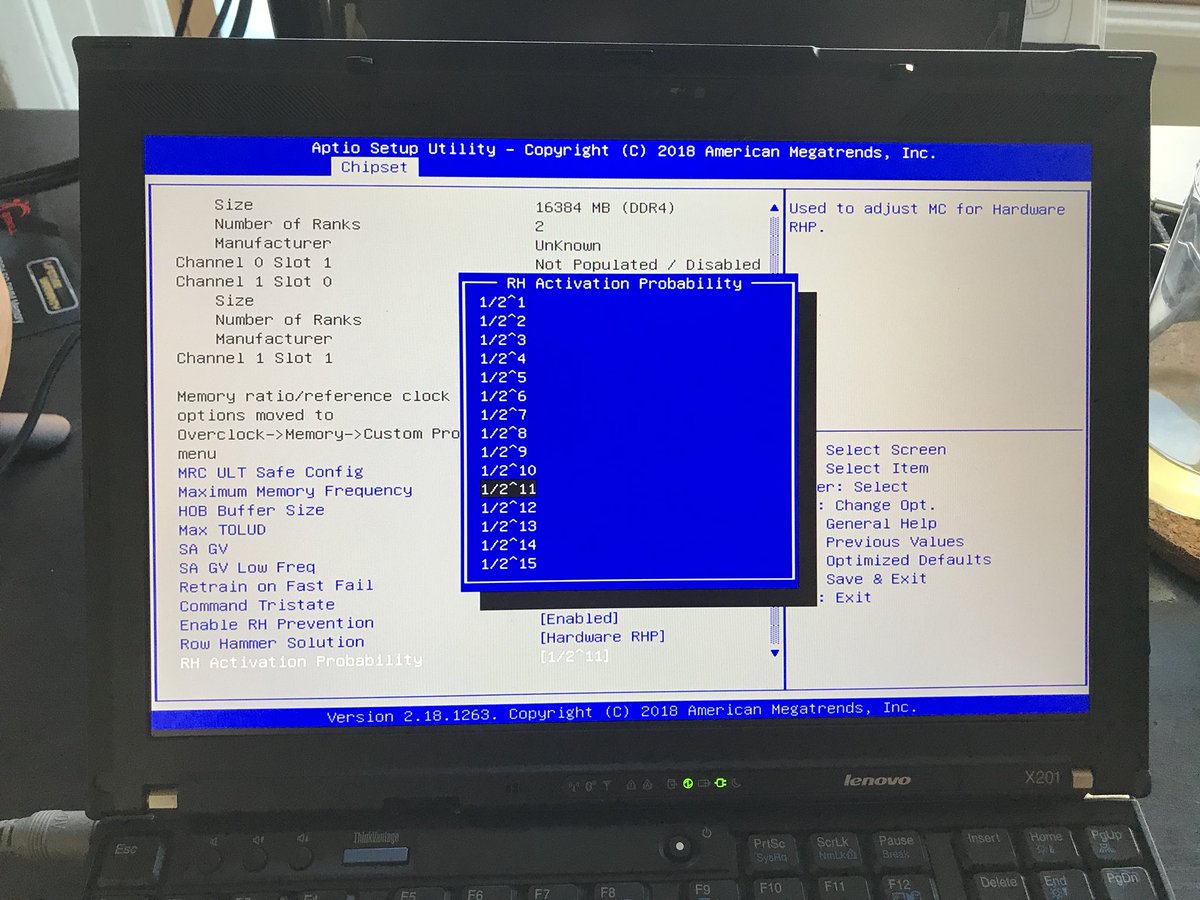 116
https://twitter.com/isislovecruft/status/1021939922754723841
More on RowHammer Analysis
Yoongu Kim, Ross Daly, Jeremie Kim, Chris Fallin, Ji Hye Lee, Donghyuk Lee, Chris Wilkerson, Konrad Lai, and Onur Mutlu,"Flipping Bits in Memory Without Accessing Them: An Experimental Study of DRAM Disturbance Errors"Proceedings of the 41st International Symposium on Computer Architecture (ISCA), Minneapolis, MN, June 2014. [Slides (pptx) (pdf)] [Lightning Session Slides (pptx) (pdf)] [Source Code and Data]
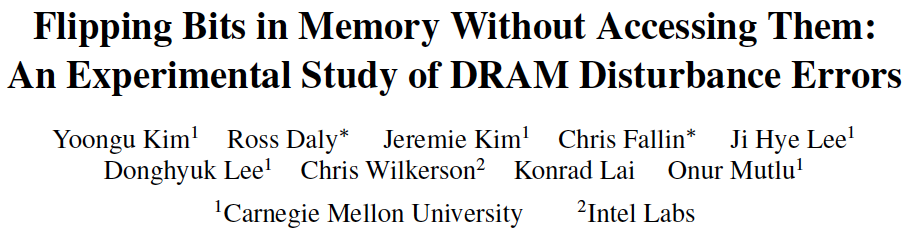 117
Future of Memory Reliability
Onur Mutlu,"The RowHammer Problem and Other Issues We May Face as Memory Becomes Denser" Invited Paper in Proceedings of the Design, Automation, and Test in Europe Conference (DATE), Lausanne, Switzerland, March 2017. [Slides (pptx) (pdf)]
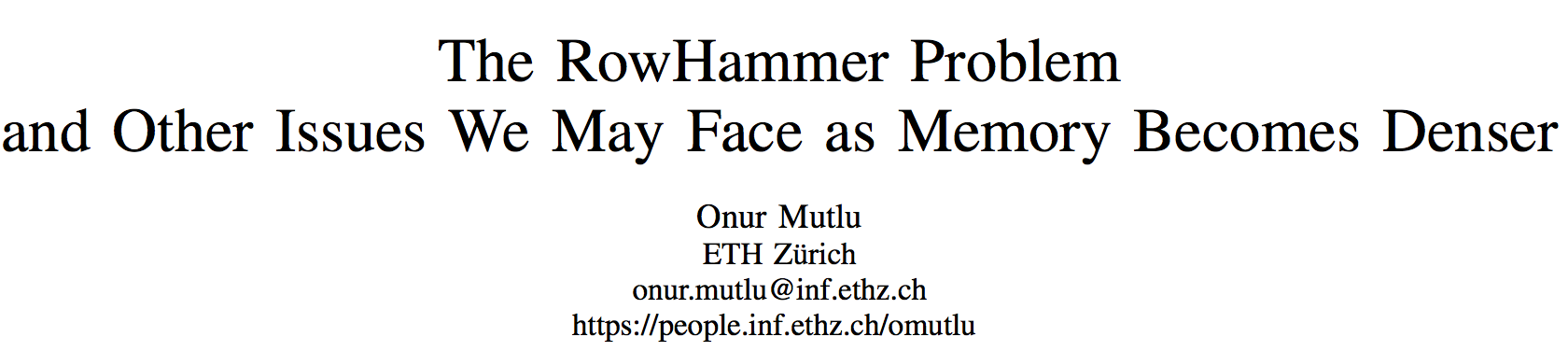 118
https://people.inf.ethz.ch/omutlu/pub/rowhammer-and-other-memory-issues_date17.pdf
A RowHammer Retrospective
Onur Mutlu and Jeremie Kim,"RowHammer: A Retrospective"IEEE Transactions on Computer-Aided Design of Integrated Circuits and Systems (TCAD) Special Issue on Top Picks in Hardware and Embedded Security, 2019. [Preliminary arXiv version]
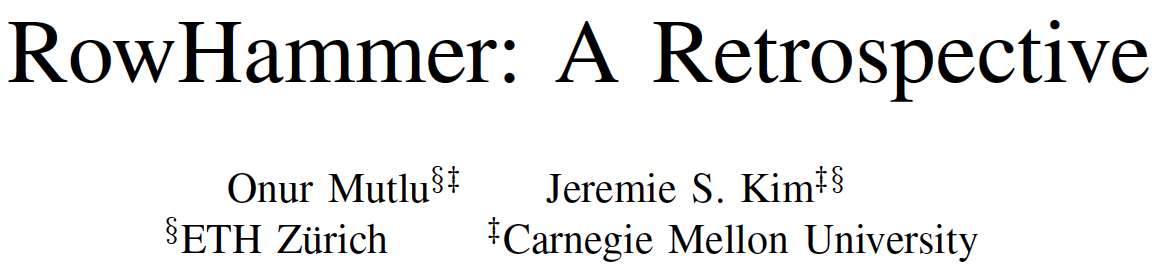 119
Takeaway
Main Memory Needs 
Intelligent Controllers
120
Why In-Memory Computation Today?
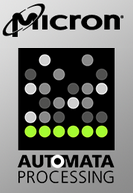 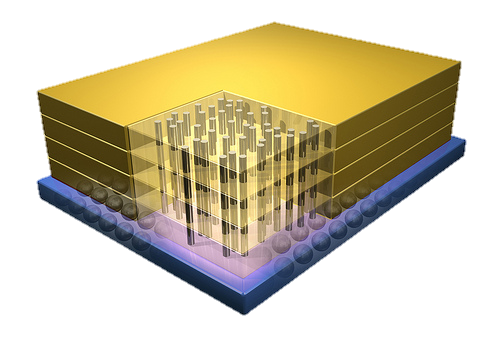 Push from Technology
DRAM Scaling at jeopardy 
    Controllers close to DRAM
    Industry open to new memory architectures




Pull from Systems and Applications
Data access is a major system and application bottleneck
Systems are energy limited
Data movement much more energy-hungry than computation
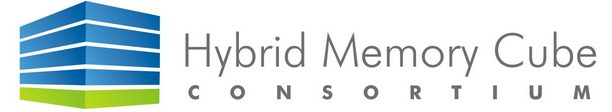 121
Do We Want This?
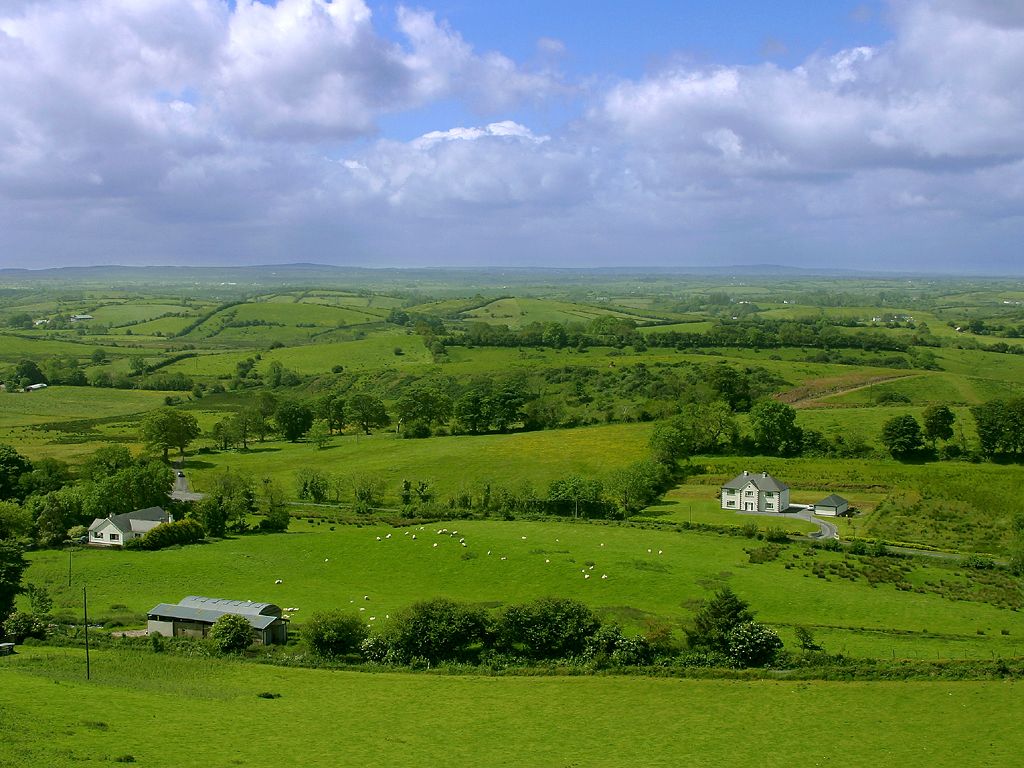 122
Source: V. Milutinovic
Or This?
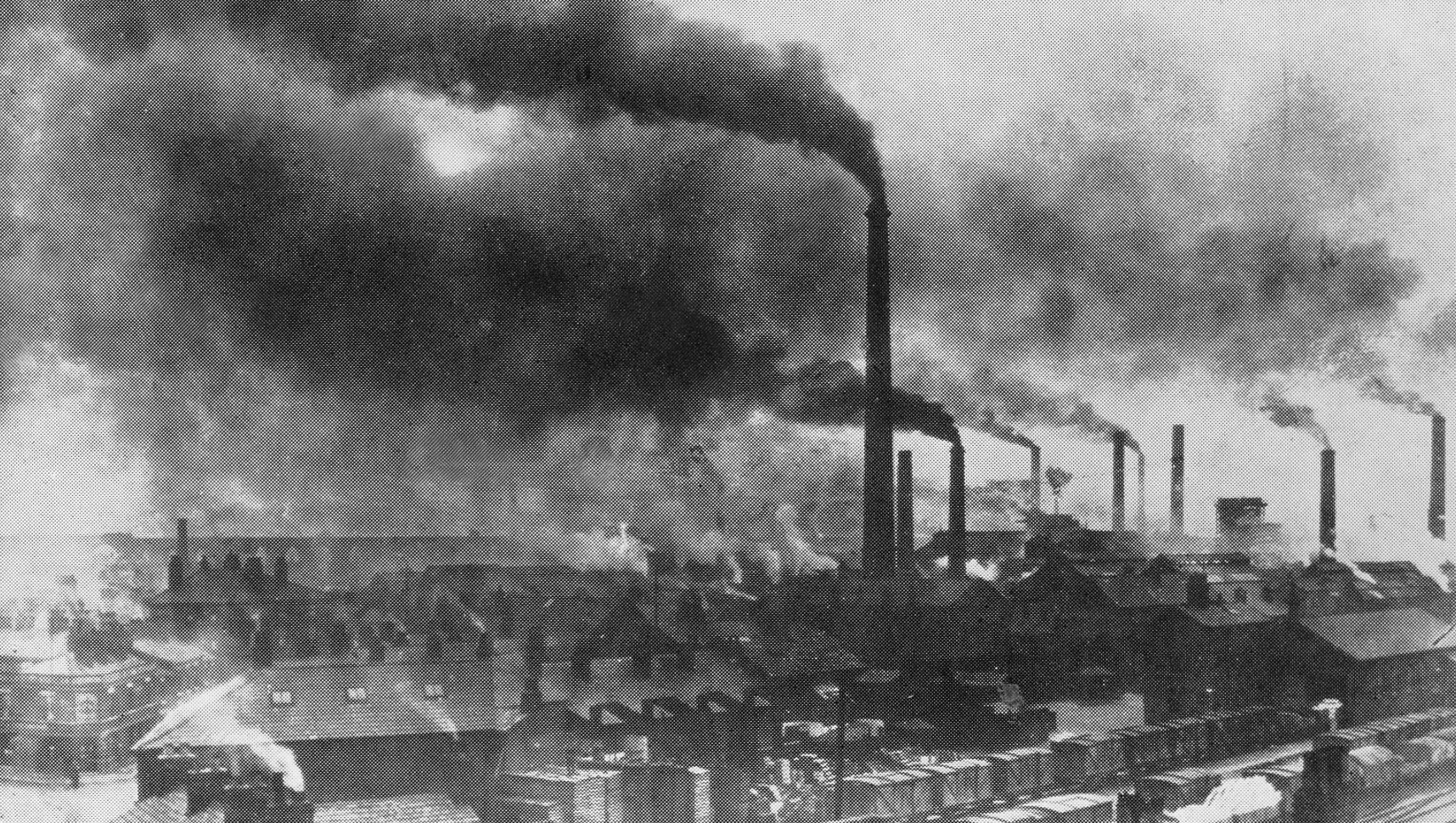 123
Source: V. Milutinovic
Challenge and Opportunity for Future
High Performance,
Energy Efficient,
Sustainable
124
The Problem
Data access is the major performance and energy bottleneck


Our current
design principles 
cause great energy waste
(and great performance loss)
125
The Problem
Processing of data 
is performed 
far away from the data
126
A Computing System
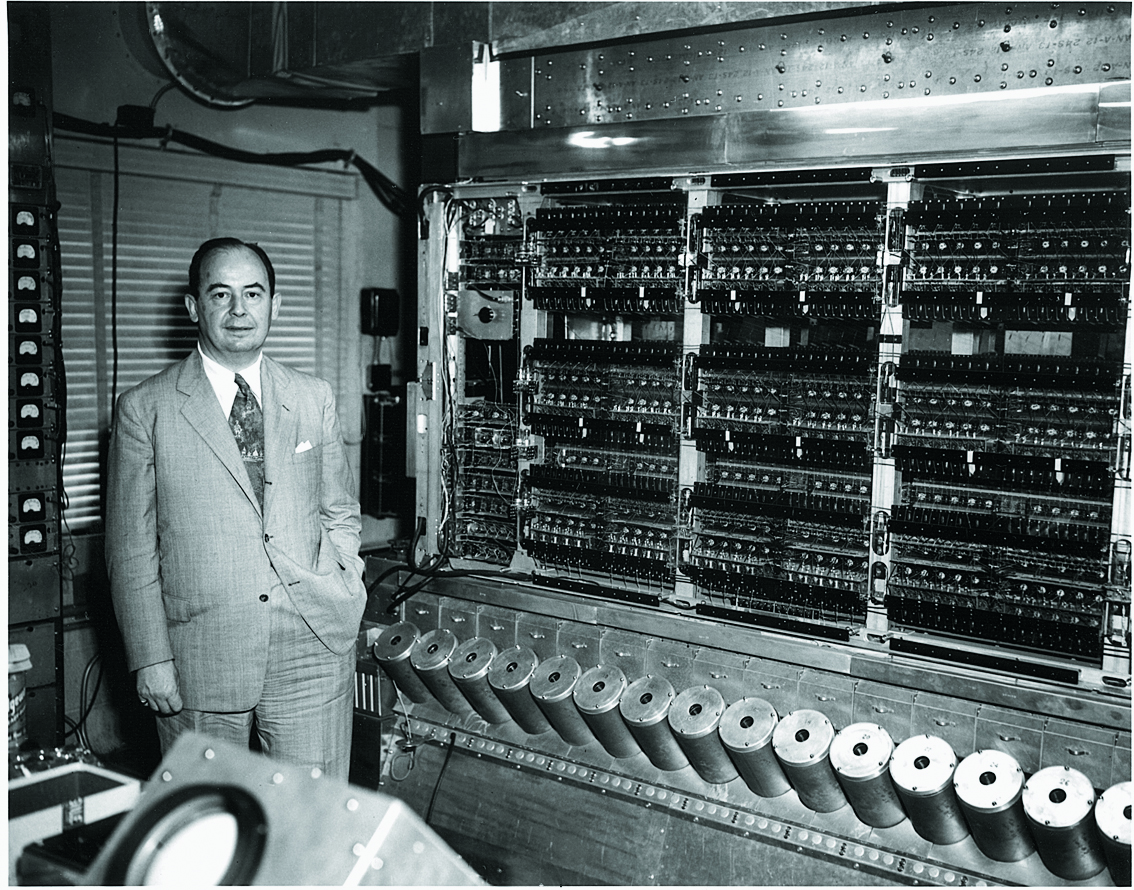 Three key components
Computation 
Communication
Storage/memory
Burks, Goldstein, von Neumann, “Preliminary discussion of the
logical design of an electronic computing instrument,” 1946.
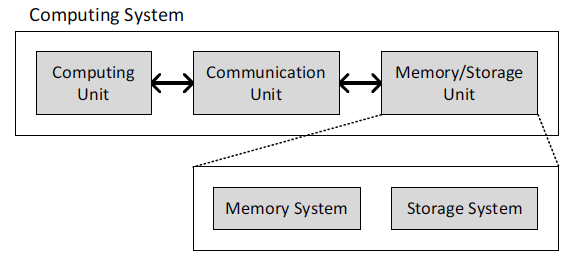 127
Image source: https://lbsitbytes2010.wordpress.com/2013/03/29/john-von-neumann-roll-no-15/
A Computing System
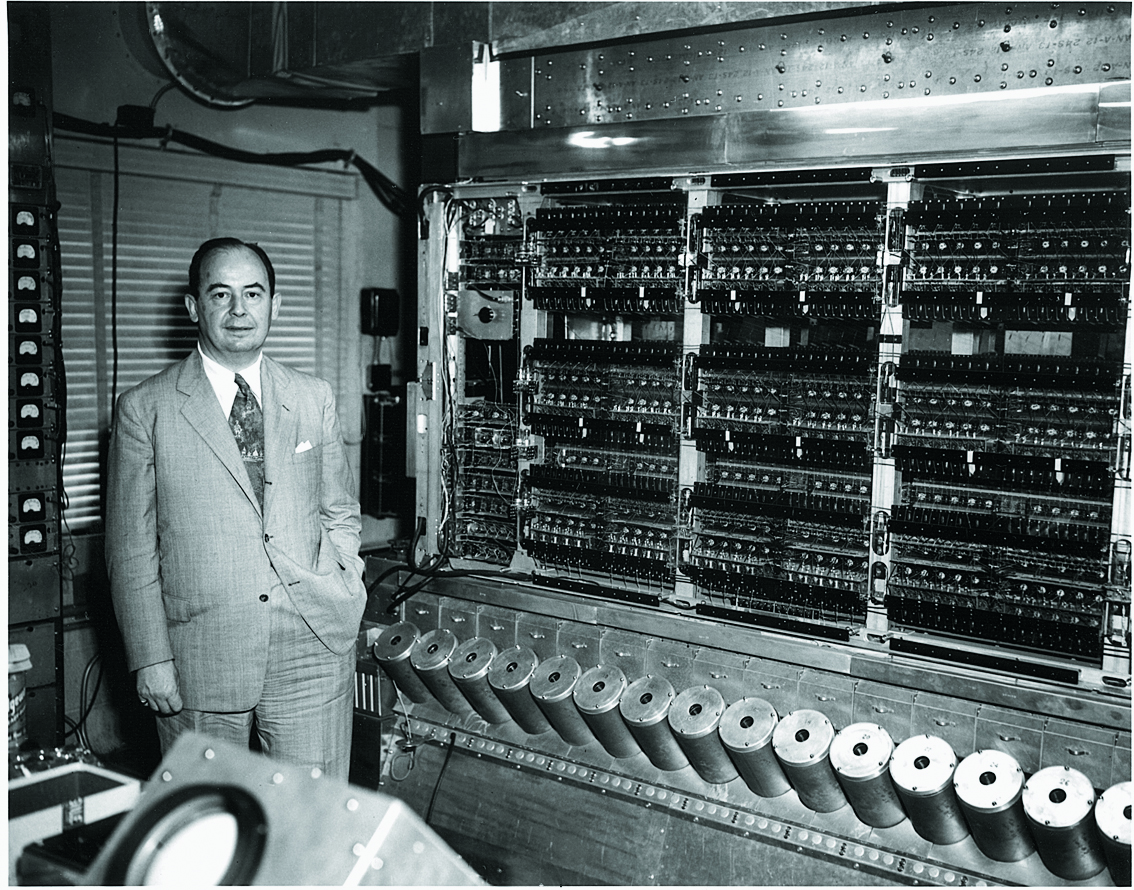 Three key components
Computation 
Communication
Storage/memory
Burks, Goldstein, von Neumann, “Preliminary discussion of the
logical design of an electronic computing instrument,” 1946.
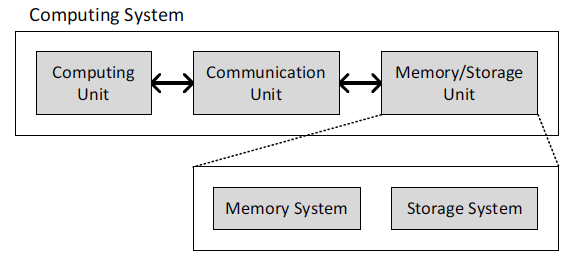 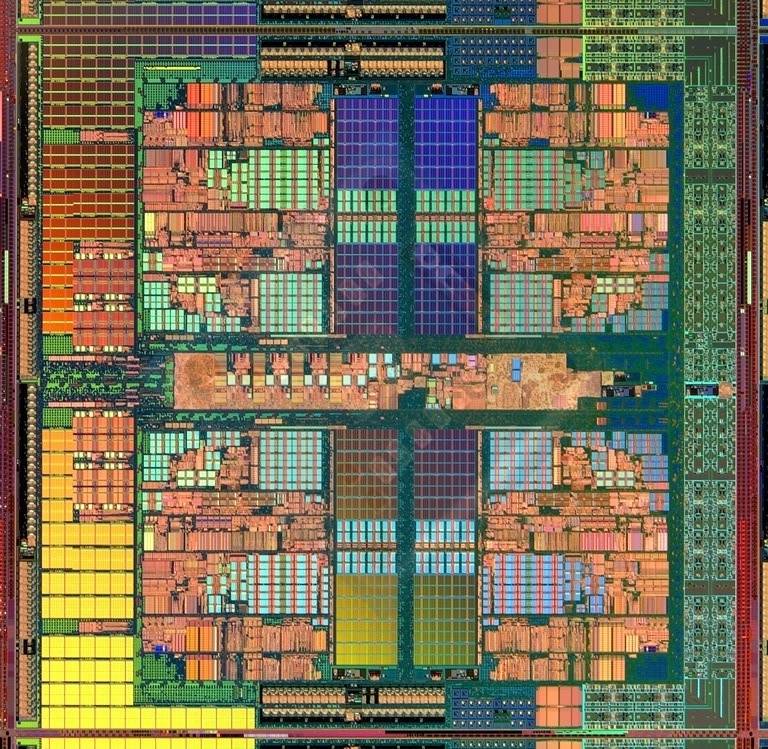 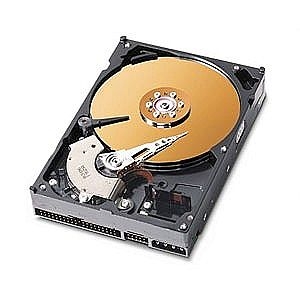 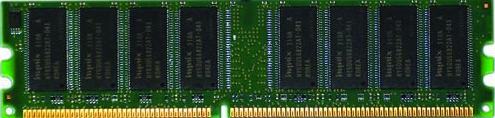 128
Image source: https://lbsitbytes2010.wordpress.com/2013/03/29/john-von-neumann-roll-no-15/
Today’s Computing Systems
Are overwhelmingly processor centric
All data processed in the processor  at great system cost
Processor is heavily optimized and is considered the master
Data storage units are dumb and are largely unoptimized (except for some that are on the processor die)
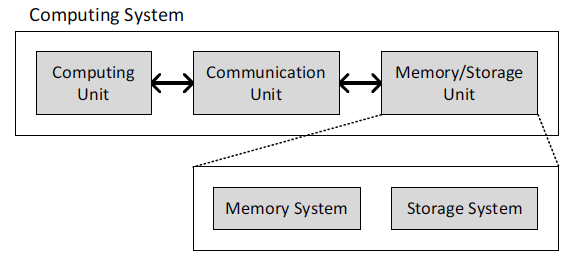 129
Yet …
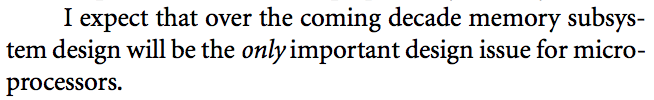 “It’s the Memory, Stupid!” (Richard Sites, MPR, 1996)
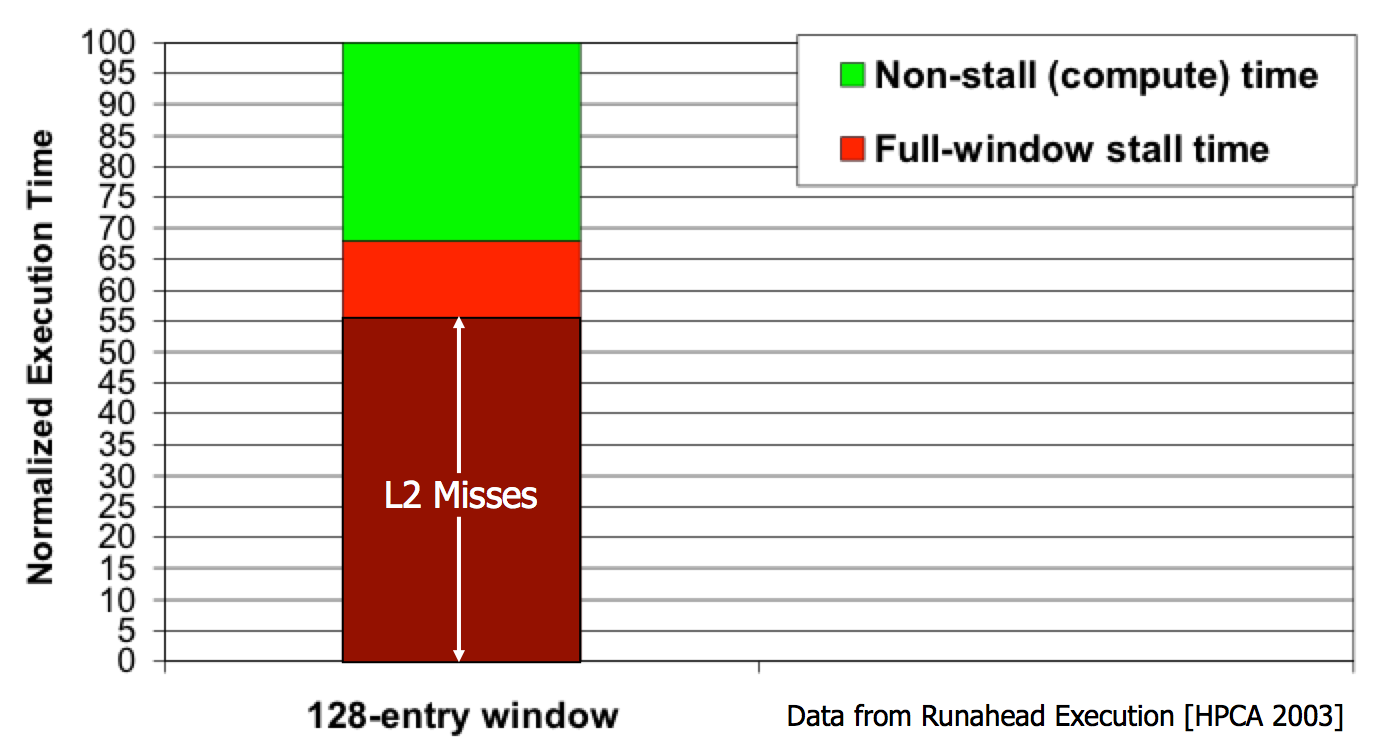 Mutlu+, “Runahead Execution: An Alternative to Very Large Instruction Windows for Out-of-Order Processors,” HPCA 2003.
The Performance Perspective
Onur Mutlu, Jared Stark, Chris Wilkerson, and Yale N. Patt, "Runahead Execution: An Alternative to Very Large Instruction Windows for Out-of-order Processors"Proceedings of the 9th International Symposium on High-Performance Computer Architecture (HPCA), pages 129-140, Anaheim, CA, February 2003. Slides (pdf)
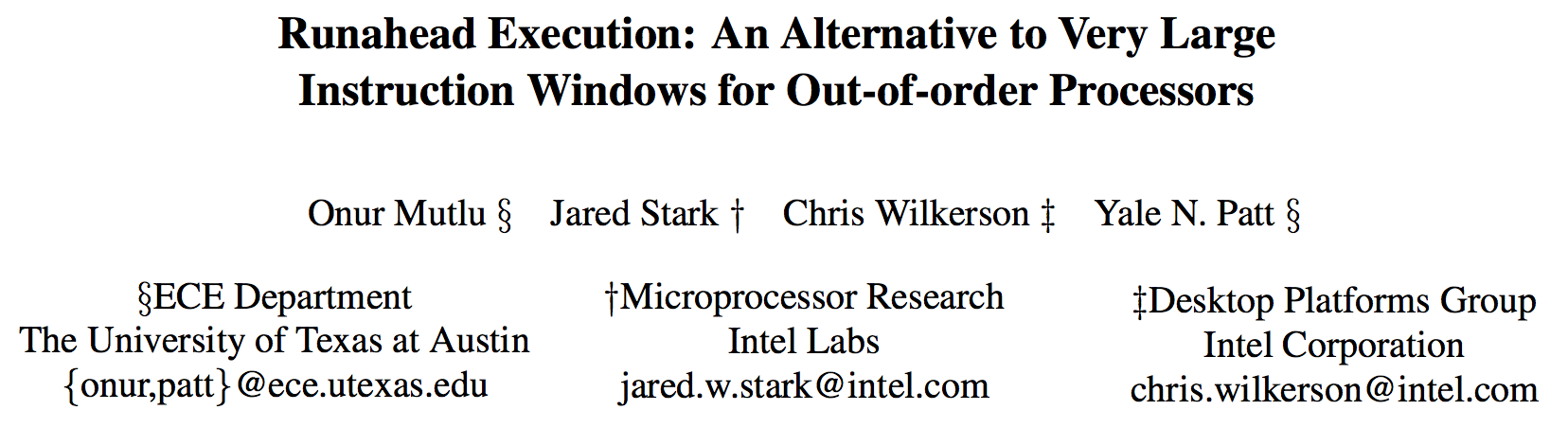 131
The Performance Perspective (Today)
All of Google’s Data Center Workloads (2015):
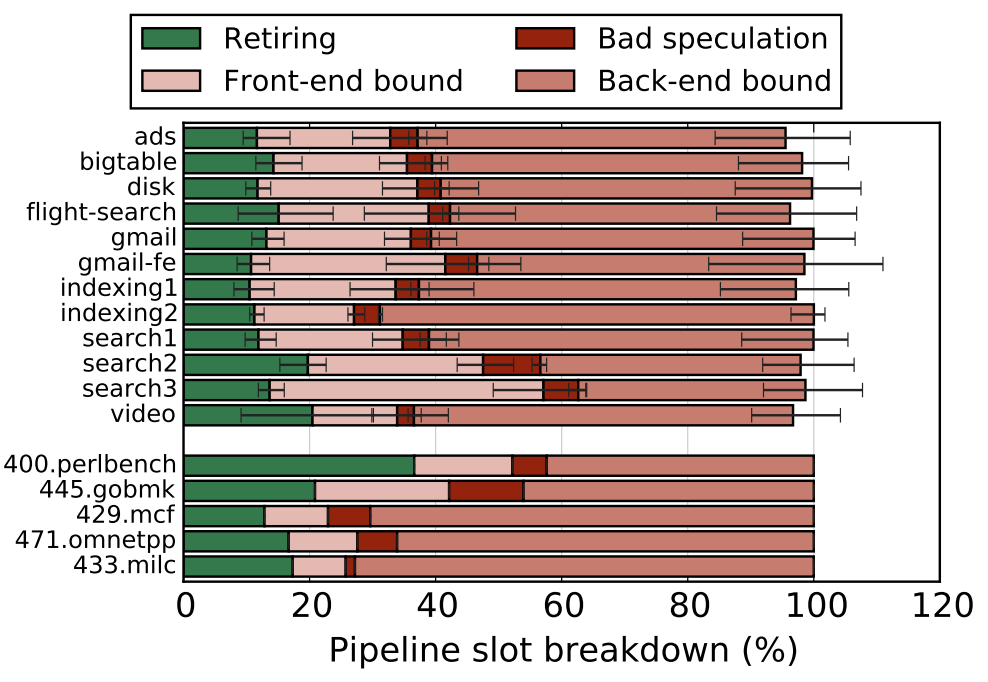 132
Kanev+, “Profiling a Warehouse-Scale Computer,” ISCA 2015.
The Performance Perspective (Today)
All of Google’s Data Center Workloads (2015):
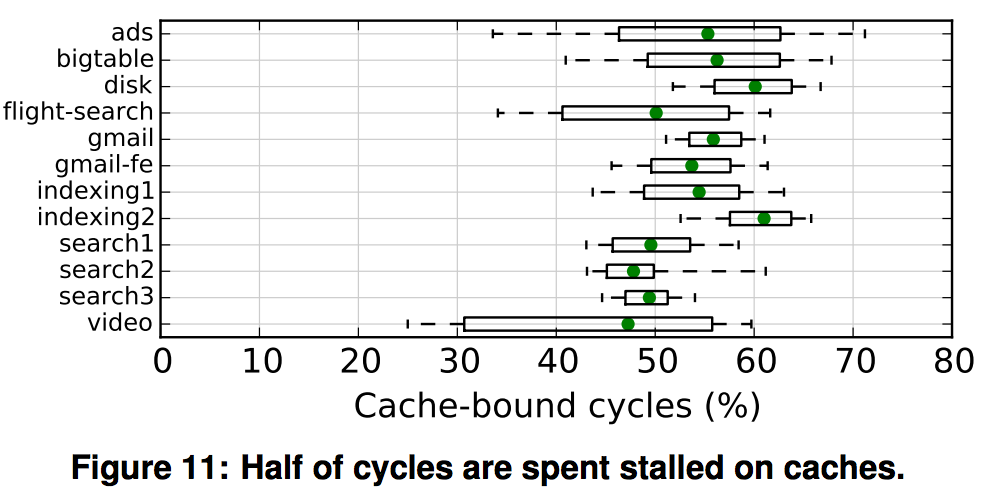 133
Kanev+, “Profiling a Warehouse-Scale Computer,” ISCA 2015.
Perils of Processor-Centric Design
Grossly-imbalanced systems
Processing done only in one place
Everything else just stores and moves data: data moves a lot
 Energy inefficient 
 Low performance
 Complex

Overly complex and bloated processor (and accelerators)
To tolerate data access from memory
Complex hierarchies and mechanisms 
 Energy inefficient 
 Low performance
 Complex
134
Perils of Processor-Centric Design
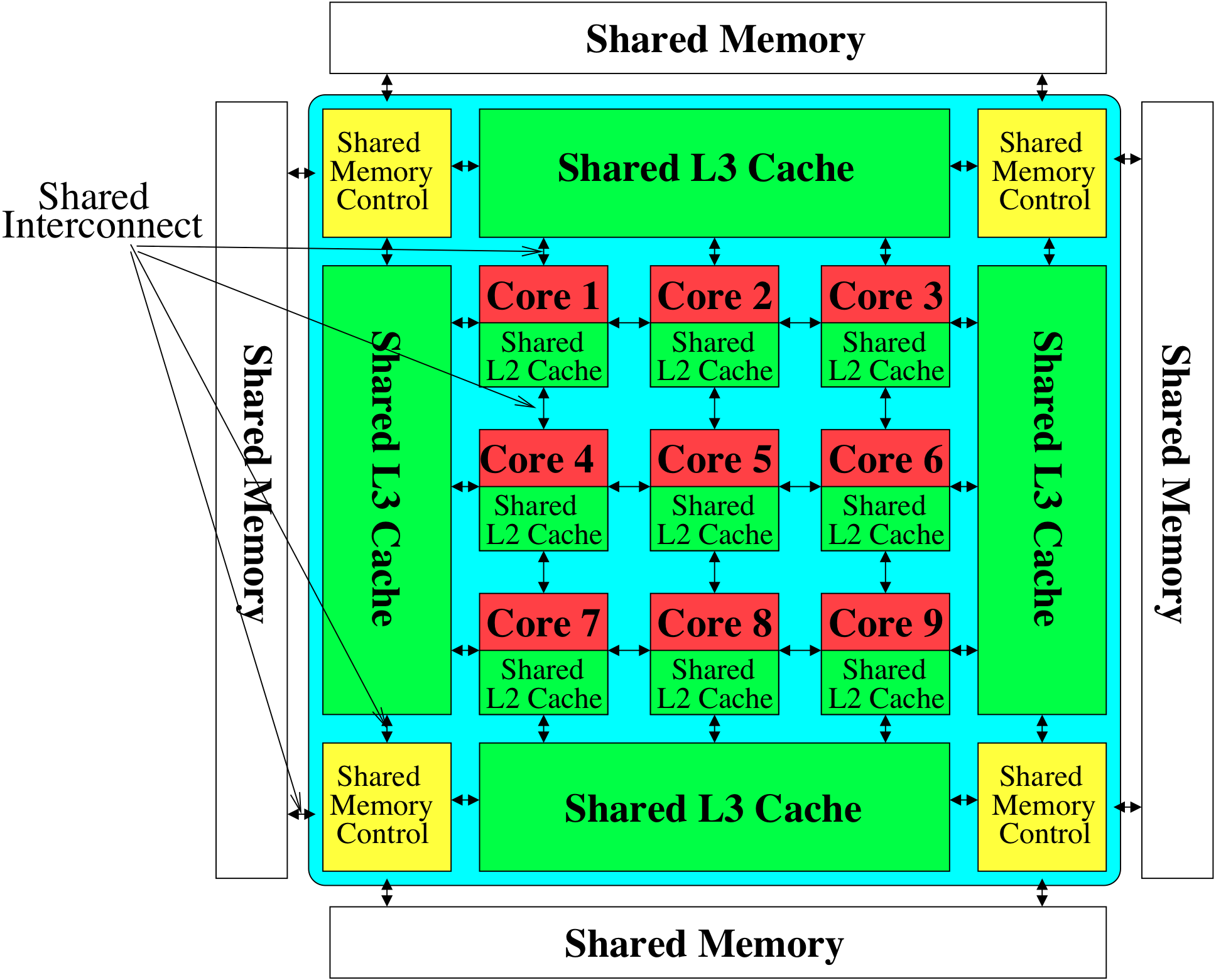 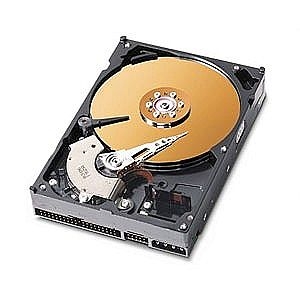 Most of the system is dedicated to storing and moving data
135
The Energy Perspective
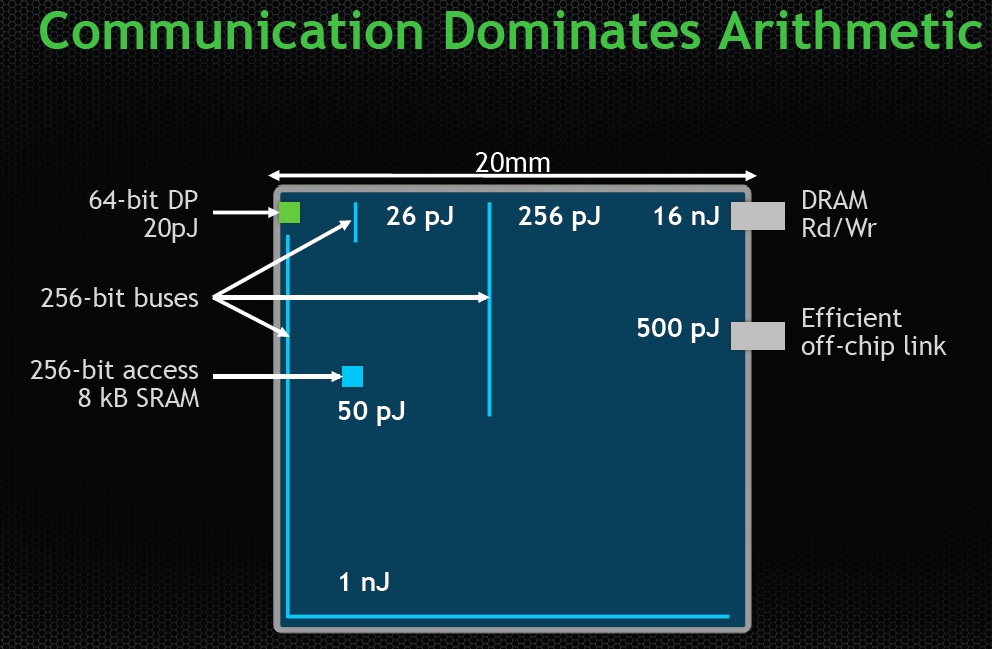 Dally, HiPEAC 2015
136
Data Movement vs. Computation Energy
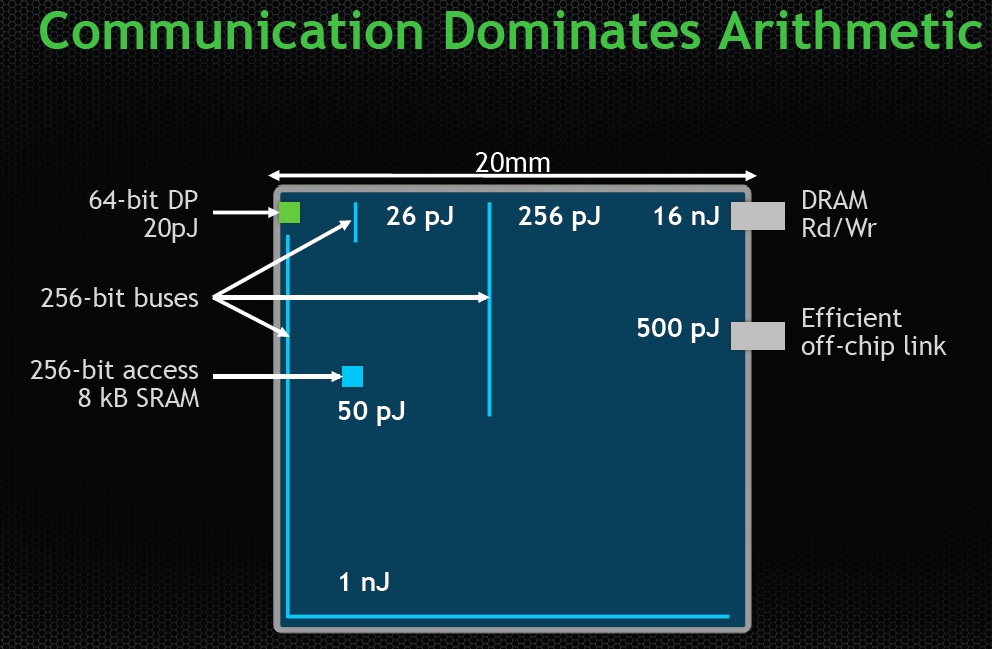 Dally, HiPEAC 2015
A memory access consumes ~100-1000X 
the energy of a complex addition
137
Data Movement vs. Computation Energy
Data movement is a major system energy bottleneck
Comprises 41% of mobile system energy during web browsing [2]
Costs ~115 times as much energy as an ADD operation [1, 2]
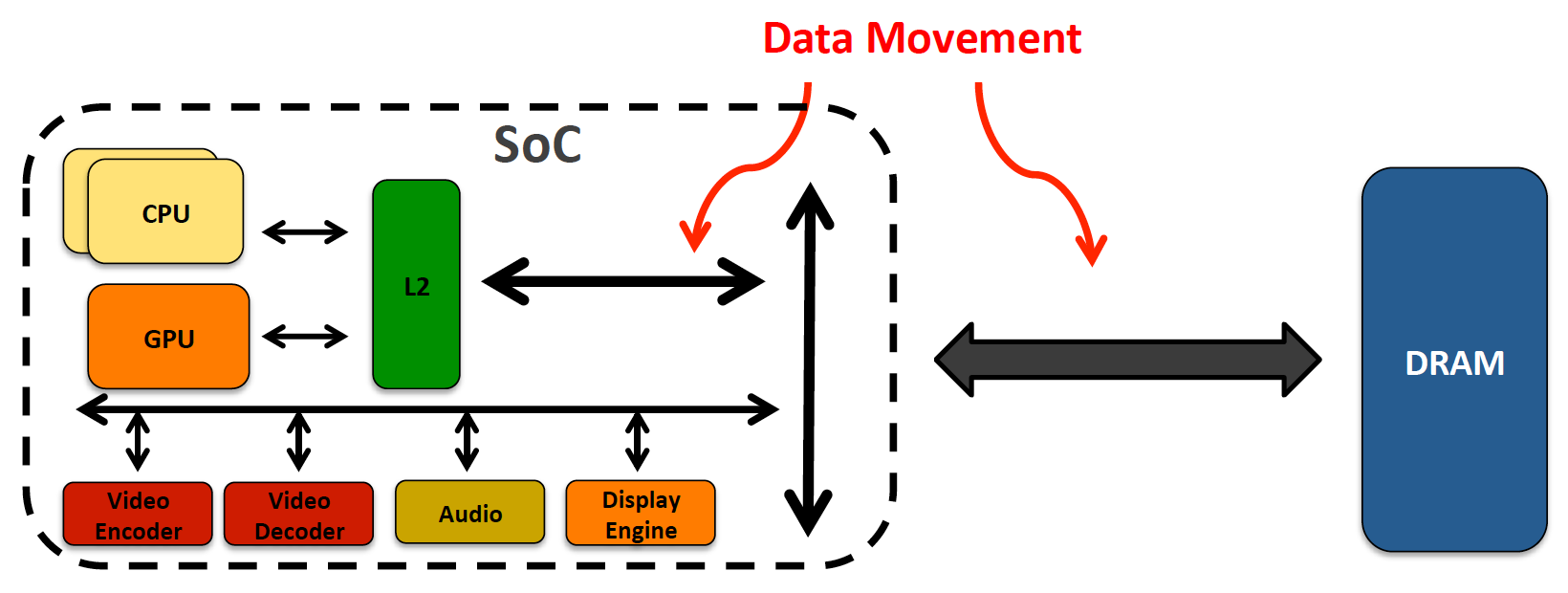 [1]: Reducing data Movement Energy via Online Data Clustering and Encoding (MICRO’16)
[2]: Quantifying the energy cost of data movement for emerging smart phone workloads on mobile platforms (IISWC’14)
138
Energy Waste in Mobile Devices
Amirali Boroumand, Saugata Ghose, Youngsok Kim, Rachata Ausavarungnirun, Eric Shiu, Rahul Thakur, Daehyun Kim, Aki Kuusela, Allan Knies, Parthasarathy Ranganathan, and Onur Mutlu,"Google Workloads for Consumer Devices: Mitigating Data Movement Bottlenecks" Proceedings of the 23rd International Conference on Architectural Support for Programming Languages and Operating Systems (ASPLOS), Williamsburg, VA, USA, March 2018.
62.7% of the total system energy 
is spent on data movement
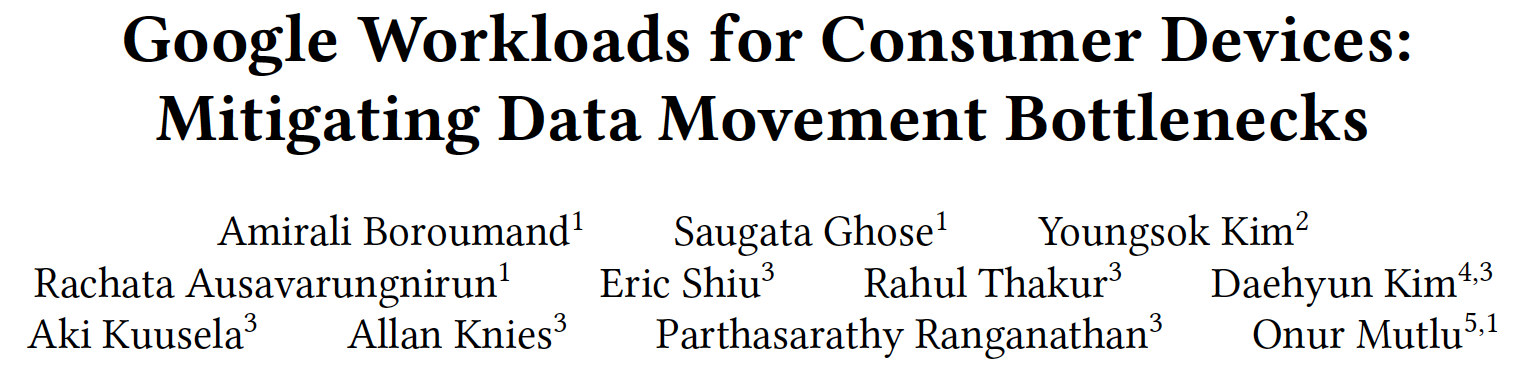 139
We Do Not Want to Move Data!
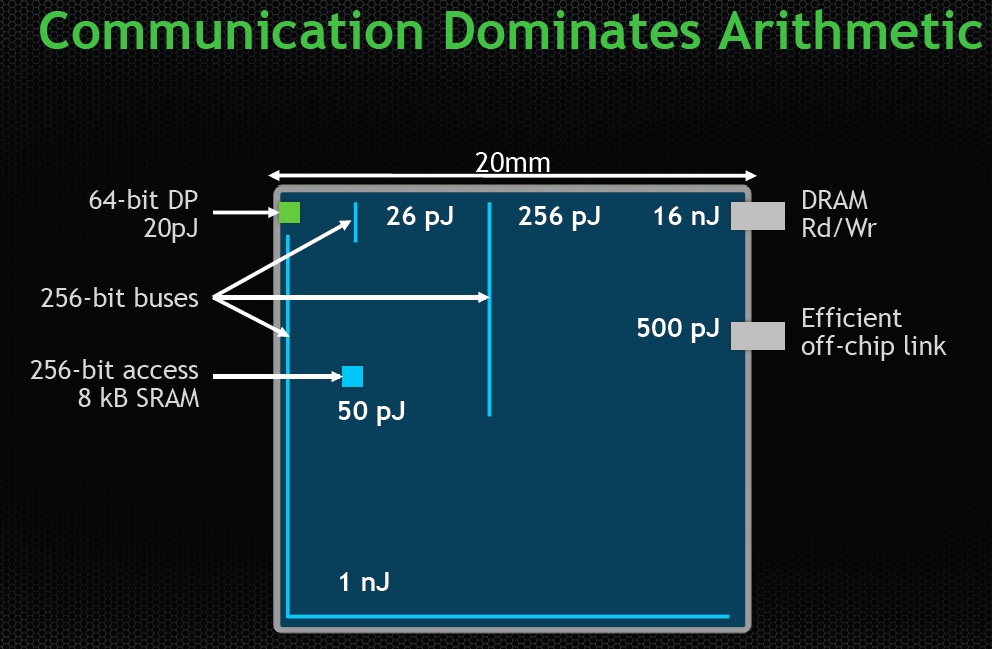 Dally, HiPEAC 2015
A memory access consumes ~100-1000X 
the energy of a complex addition
140
We Need A Paradigm Shift To …
Enable computation with minimal data movement


Compute where it makes sense (where data resides)


Make computing architectures more data-centric
141
Query
Goal: Processing Inside Memory
Many questions … How do we design the:
compute-capable memory & controllers?
processor chip and in-memory units?
software and hardware interfaces?
system software, compilers, languages?
algorithms and theoretical foundations?
Memory
Database

Graphs

Media
Processor
Core
Cache
Interconnect
Problem
Results
Algorithm
Program/Language
System Software
SW/HW Interface
Micro-architecture
Logic
Devices
Electrons
Processing in Memory:		Two Approaches
1. Minimally changing memory chips
2. Exploiting 3D-stacked memory
143
Approach 1: Minimally Changing Memory
DRAM has great capability to perform bulk data movement and computation internally with small changes
Can exploit internal connectivity to move data
Can exploit analog computation capability
…

Examples: RowClone, In-DRAM AND/OR, Gather/Scatter DRAM
RowClone: Fast and Efficient In-DRAM Copy and Initialization of Bulk Data (Seshadri et al., MICRO 2013)
Fast Bulk Bitwise AND and OR in DRAM (Seshadri et al., IEEE CAL 2015)
Gather-Scatter DRAM: In-DRAM Address Translation to Improve the Spatial Locality of Non-unit Strided Accesses (Seshadri et al., MICRO 2015)
"Ambit: In-Memory Accelerator for Bulk Bitwise Operations Using Commodity DRAM Technology” (Seshadri et al., MICRO 2017)
144
Starting Simple: Data Copy and Initialization
memmove & memcpy: 5% cycles in Google’s datacenter [Kanev+ ISCA’15]
000000000000000
Forking
Zero initialization
(e.g., security)
Checkpointing
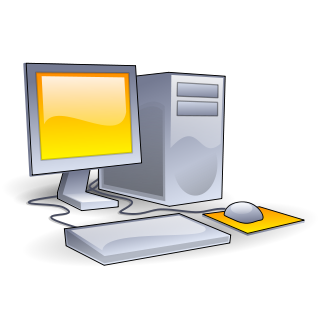 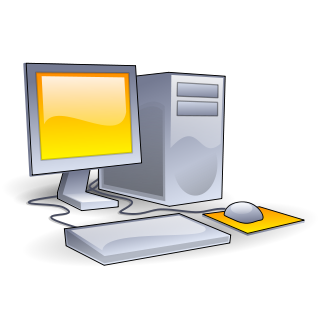 Many more
VM Cloning
Deduplication
Page Migration
145
Today’s Systems: Bulk Data Copy
1) High latency
Memory
3) Cache pollution
L3
CPU
L2
L1
MC
2) High bandwidth utilization
4) Unwanted data movement
1046ns, 3.6uJ    (for 4KB page copy via DMA)
146
Future Systems: In-Memory Copy
3) No cache pollution
1) Low latency
Memory
L3
CPU
L2
L1
MC
2) Low bandwidth utilization
4) No unwanted data movement
1046ns, 3.6uJ
   90ns, 0.04uJ
147
RowClone: In-DRAM Row Copy
Idea: Two consecutive ACTivates
4 Kbytes
Negligible HW cost
Step 1: Activate row A
Step 2: Activate row B
DRAM subarray
Transfer row
Transfer
row
Row Buffer (4 Kbytes)
8 bits
Data Bus
[Speaker Notes: copy]
RowClone: Latency and Energy Savings
11.6x
74x
Seshadri et al., “RowClone: Fast and Efficient In-DRAM Copy and Initialization of Bulk Data,” MICRO 2013.
149
More on RowClone
Vivek Seshadri, Yoongu Kim, Chris Fallin, Donghyuk Lee, Rachata Ausavarungnirun, Gennady Pekhimenko, Yixin Luo, Onur Mutlu, Michael A. Kozuch, Phillip B. Gibbons, and Todd C. Mowry,"RowClone: Fast and Energy-Efficient In-DRAM Bulk Data Copy and Initialization"Proceedings of the 46th International Symposium on Microarchitecture (MICRO), Davis, CA, December 2013. [Slides (pptx) (pdf)] [Lightning Session Slides (pptx) (pdf)] [Poster (pptx) (pdf)]
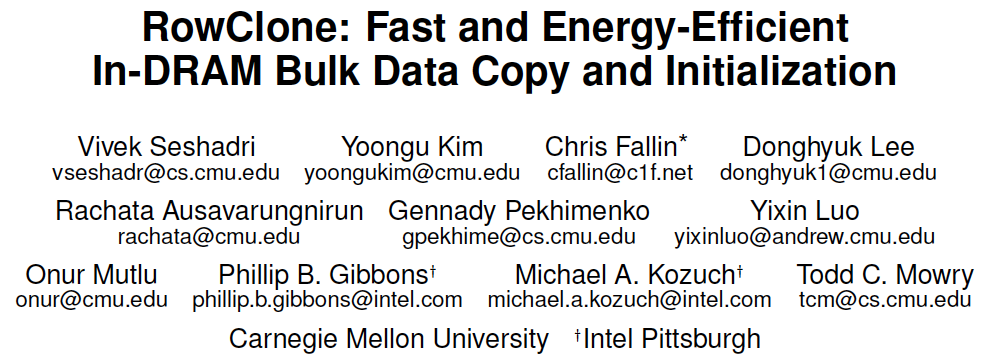 150
Memory as an Accelerator
mini-CPU
core
GPU
(throughput)
core
GPU
(throughput)
core
CPU
core
CPU
core
video
core
GPU
(throughput)
core
GPU
(throughput)
core
CPU
core
CPU
core
Memory
imaging
core
LLC
Specialized
compute-capability
in memory
Memory Controller
Memory Bus
Memory similar to a “conventional” accelerator
In-Memory Bulk Bitwise Operations
We can support in-DRAM COPY, ZERO, AND, OR, NOT, MAJ
At low cost
Using analog computation capability of DRAM
Idea: activating multiple rows performs computation
30-60X performance and energy improvement
Seshadri+, “Ambit: In-Memory Accelerator for Bulk Bitwise Operations Using Commodity DRAM Technology,” MICRO 2017.


New memory technologies enable even more opportunities
Memristors, resistive RAM, phase change mem, STT-MRAM, …
Can operate on data with minimal movement
152
In-DRAM AND/OR: Triple Row Activation
½VDD
½VDD+δ
VDD
A
Final State
AB + BC + AC
B
C
C(A + B) + ~C(AB)
dis
en
0
½VDD
153
Seshadri+, “Fast Bulk Bitwise AND and OR in DRAM”, IEEE CAL 2015.
In-DRAM NOT: Dual Contact Cell
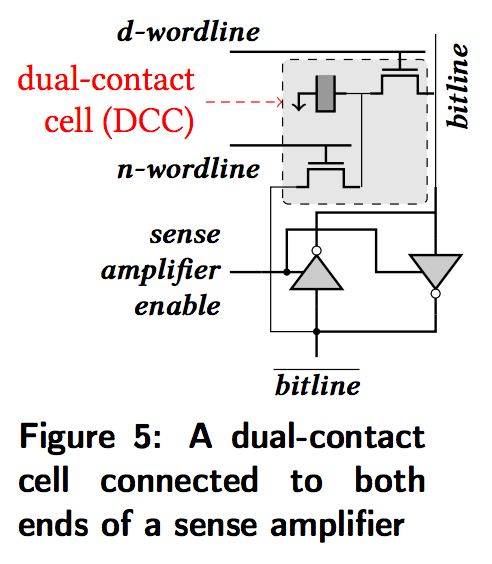 Idea: 
Feed the 
negated value 
in the sense amplifier
into a special row
Seshadri+, “Ambit: In-Memory Accelerator for Bulk Bitwise Operations using Commodity DRAM Technology,” MICRO 2017.
154
Ambit vs. DDR3: Performance and Energy
32X
35X
155
Seshadri+, “Ambit: In-Memory Accelerator for Bulk Bitwise Operations using Commodity DRAM Technology,” MICRO 2017.
Bulk Bitwise Operations in Workloads
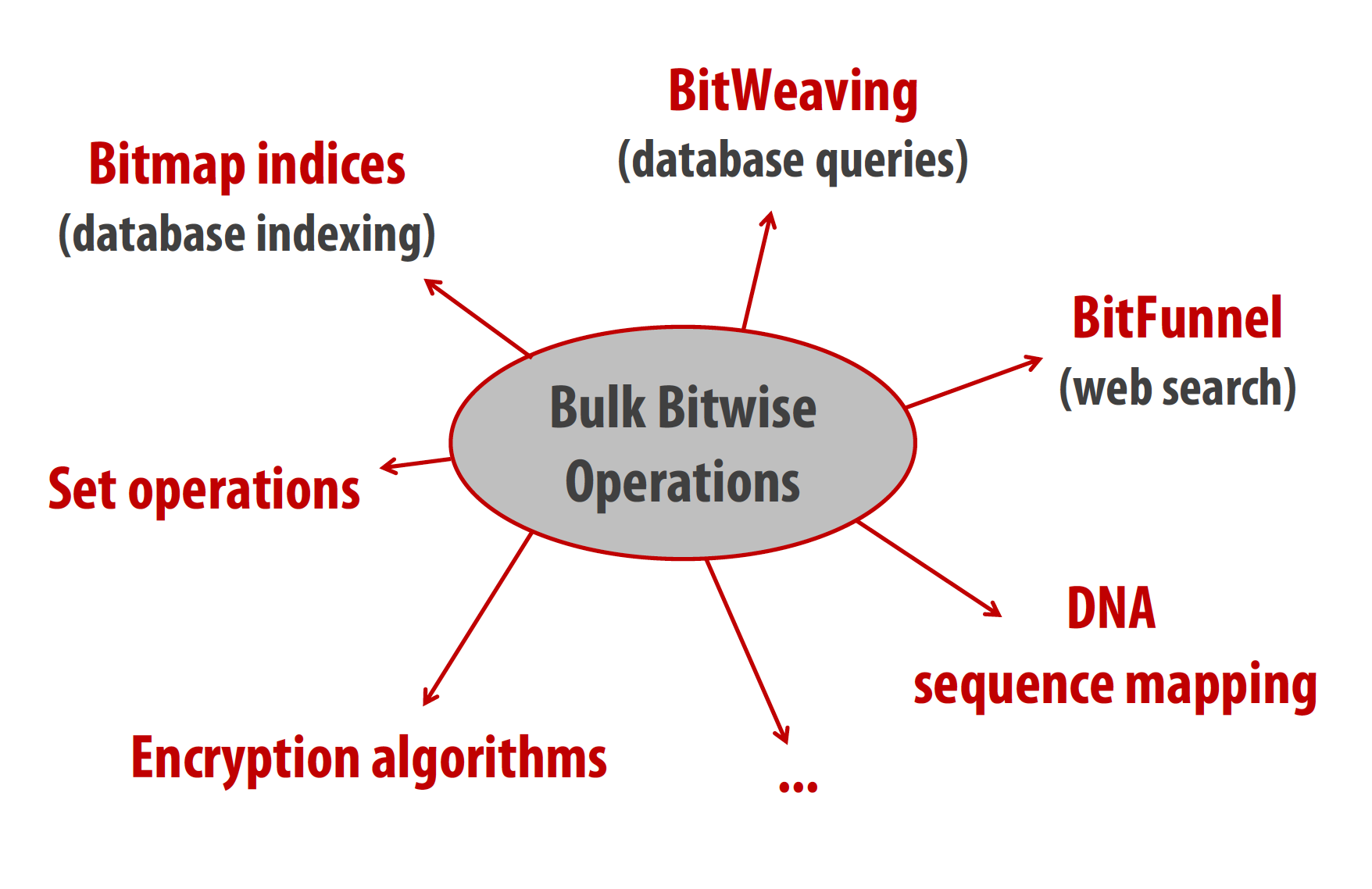 [1] Li and Patel, BitWeaving, SIGMOD 2013
[2] Goodwin+, BitFunnel, SIGIR 2017
Performance: Bitmap Index on Ambit
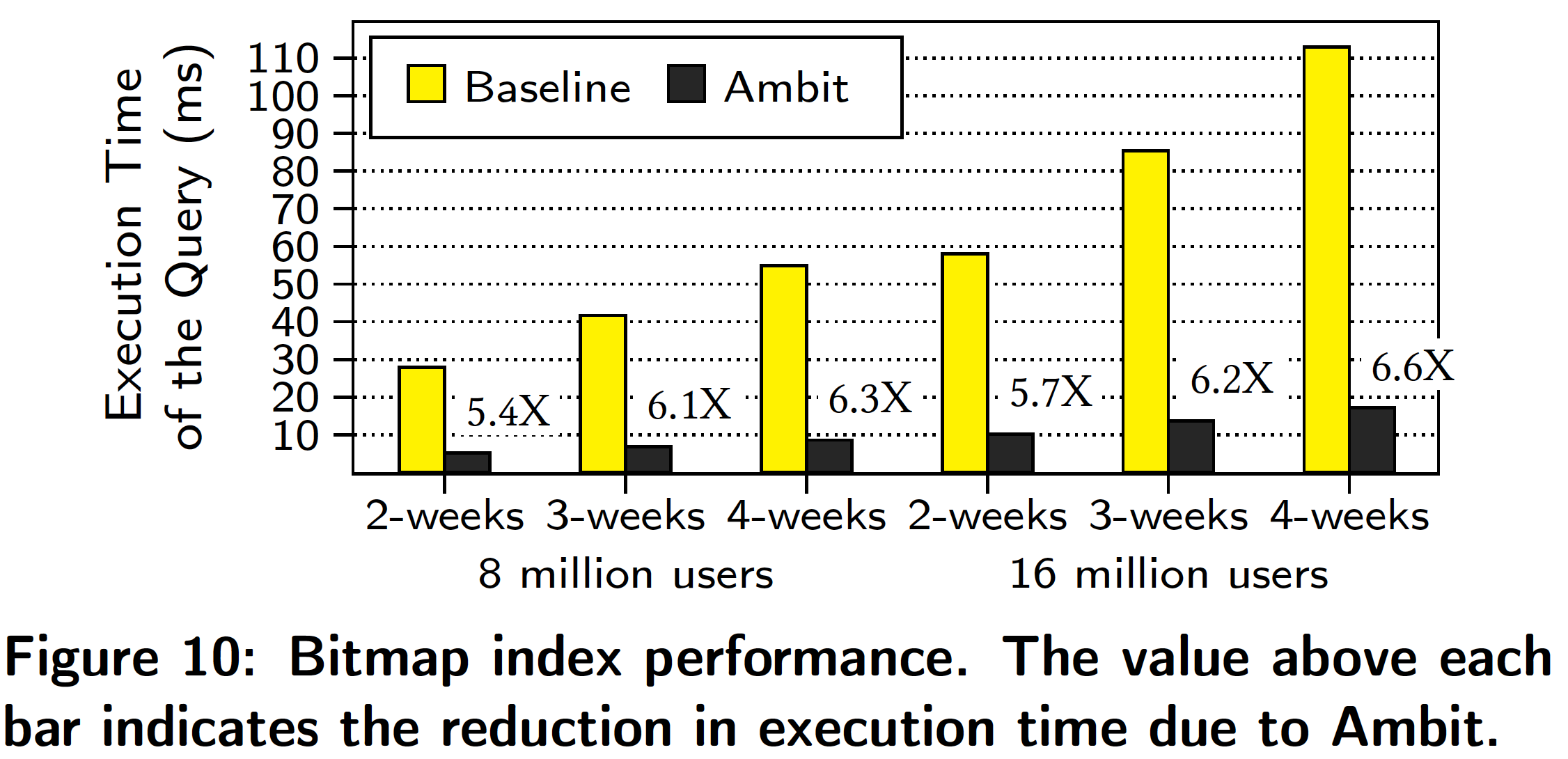 >5.4-6.6X Performance Improvement
Seshadri+, “Ambit: In-Memory Accelerator for Bulk Bitwise Operations using Commodity DRAM Technology,” MICRO 2017.
157
Performance: BitWeaving on Ambit
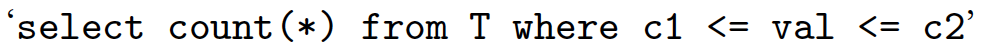 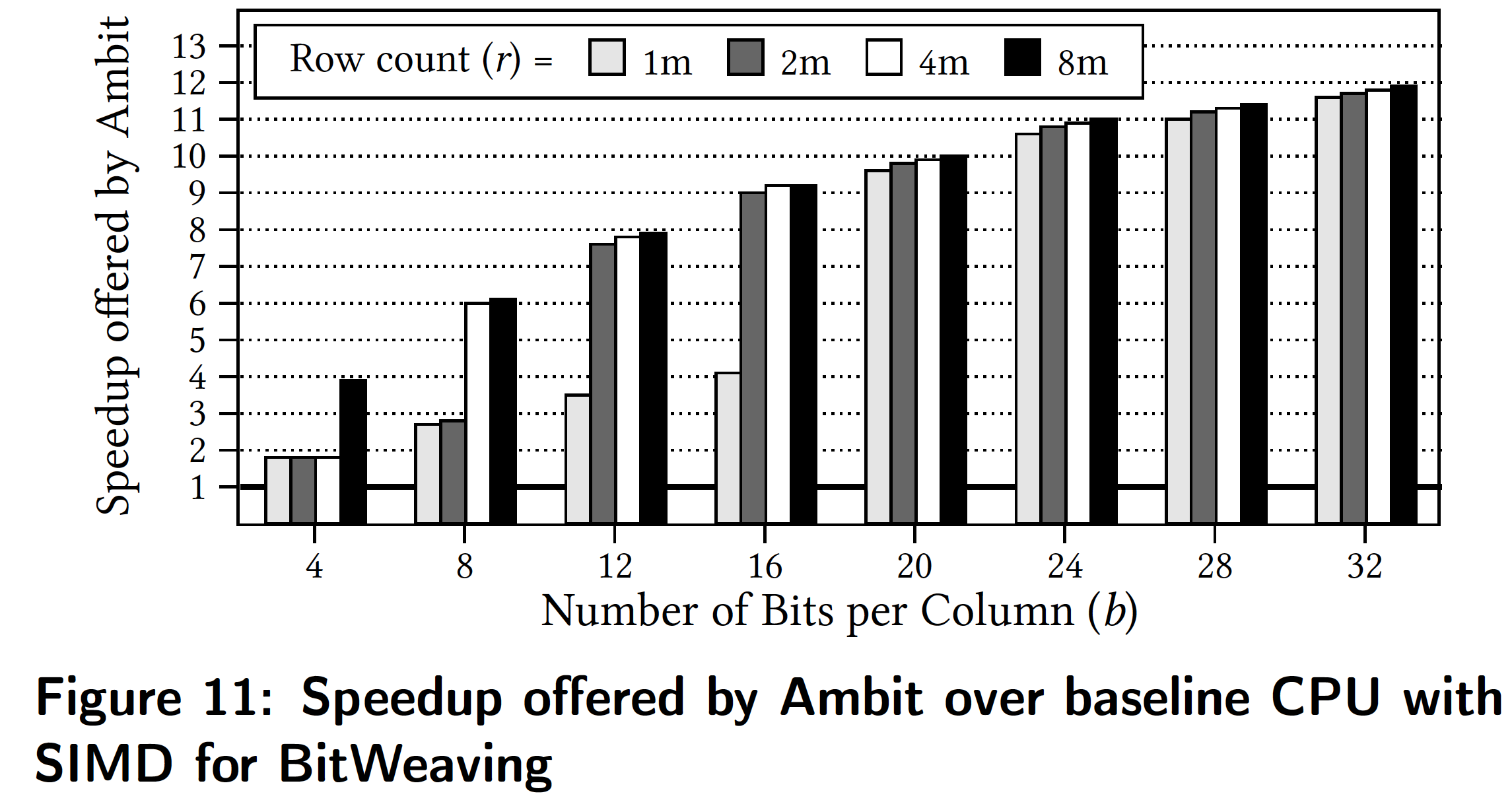 >4-12X Performance Improvement
Seshadri+, “Ambit: In-Memory Accelerator for Bulk Bitwise Operations using Commodity DRAM Technology,” MICRO 2017.
158
More on Ambit
Vivek Seshadri et al., “Ambit: In-Memory Accelerator for Bulk Bitwise Operations Using Commodity DRAM Technology,” MICRO 2017.
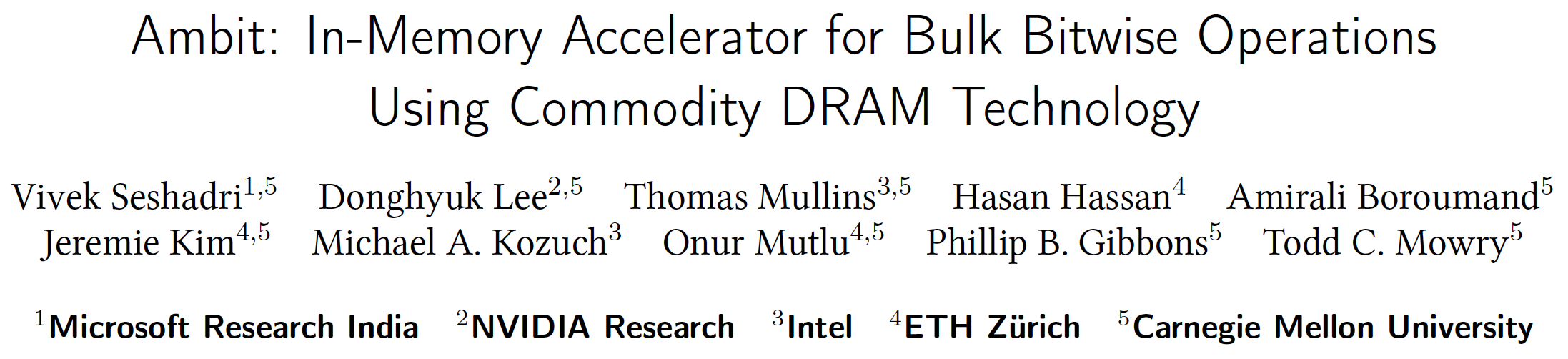 159
In-DRAM Bulk Bitwise Execution
Vivek Seshadri and Onur Mutlu,"In-DRAM Bulk Bitwise Execution Engine" Invited Book Chapter in Advances in Computers, to appear in 2020. [Preliminary arXiv version]
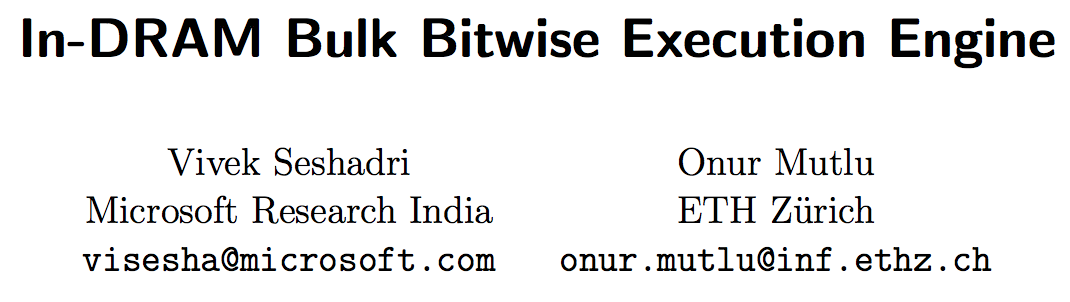 160
Sounds Good, No?
Review from ISCA 2016
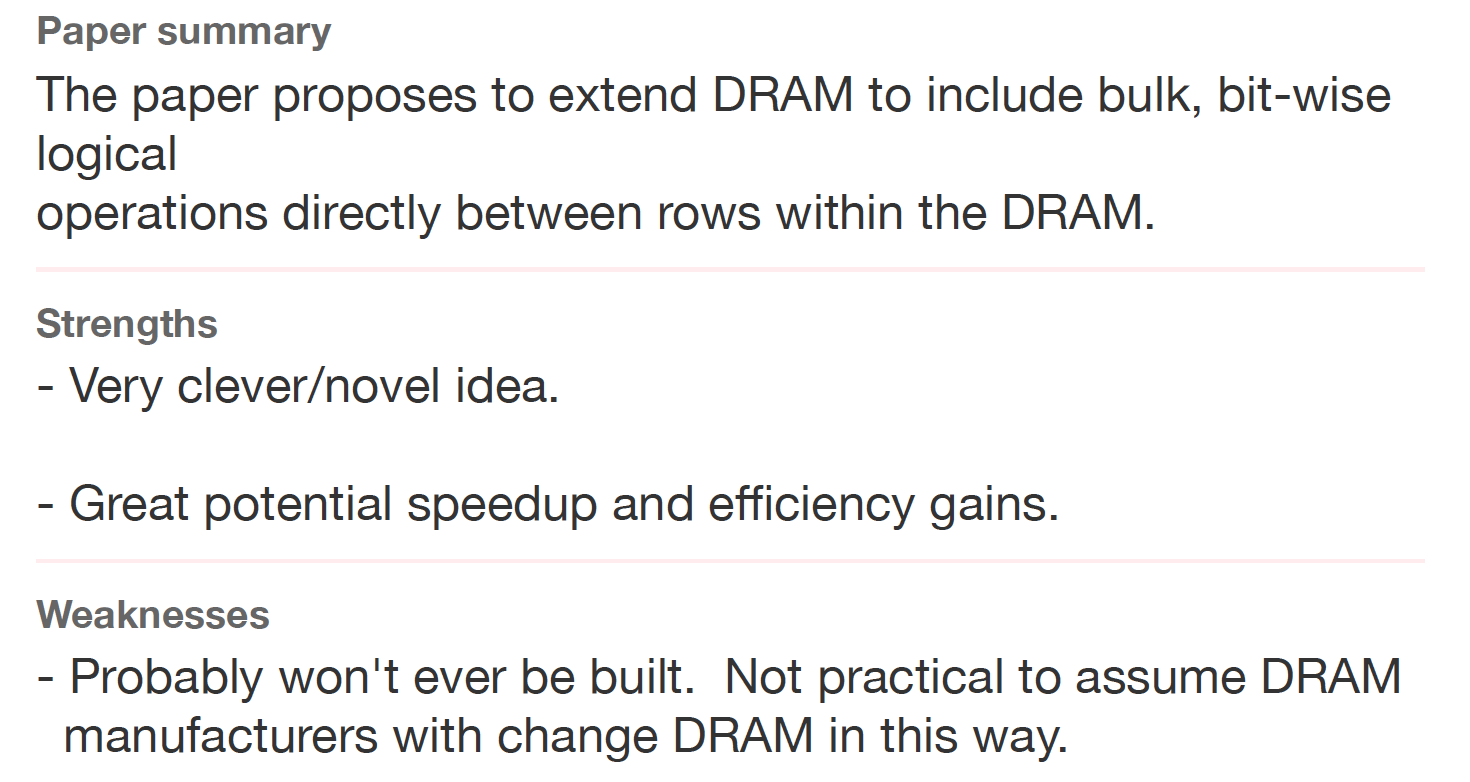 161
Another Review
Another Review from ISCA 2016
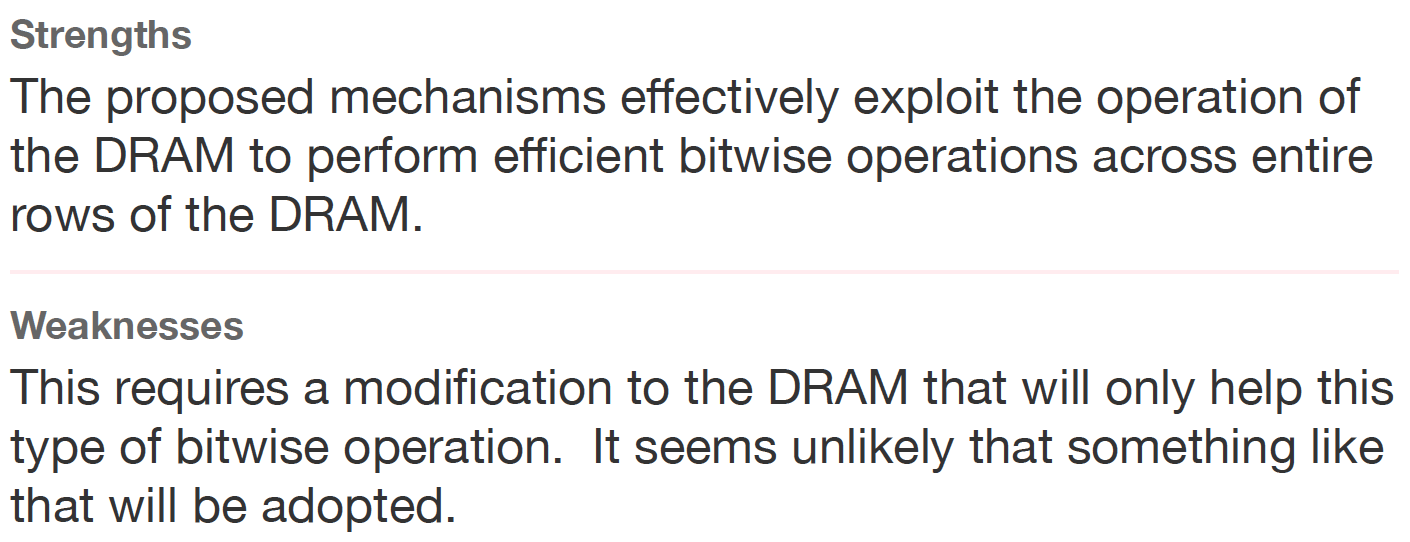 162
Yet Another Review
Yet Another Review from ISCA 2016
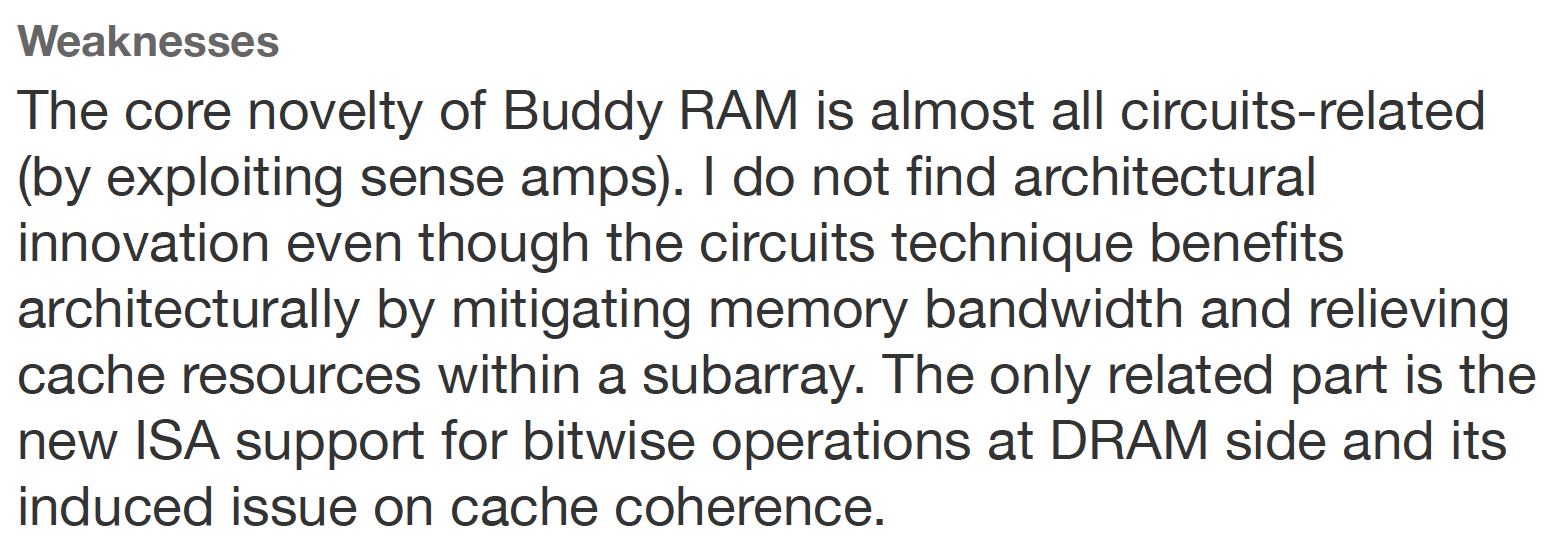 163
The Reviewer Accountability Problem
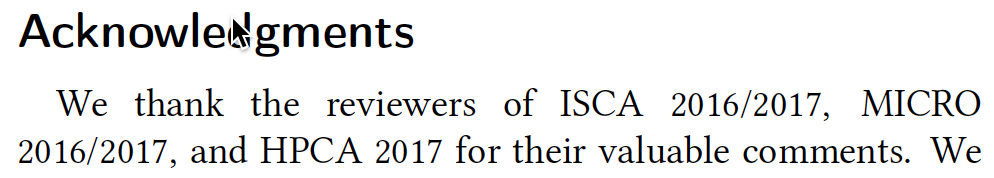 164
We Have a Mindset Issue…
There are many other similar examples from reviews…
For many other papers…

And, we are not even talking about JEDEC yet…

How do we fix the mindset problem?

By doing more research, education, implementation in alternative processing paradigms
We need to work on enabling the better future…
165
Suggestion to Community
We Need to Fix the Reviewer Accountability Problem
Takeaway
Main Memory Needs 
Intelligent Controllers
Takeaway
Our Community Needs
Accountable Reviewers
RowClone & Bitwise Ops in Real DRAM Chips
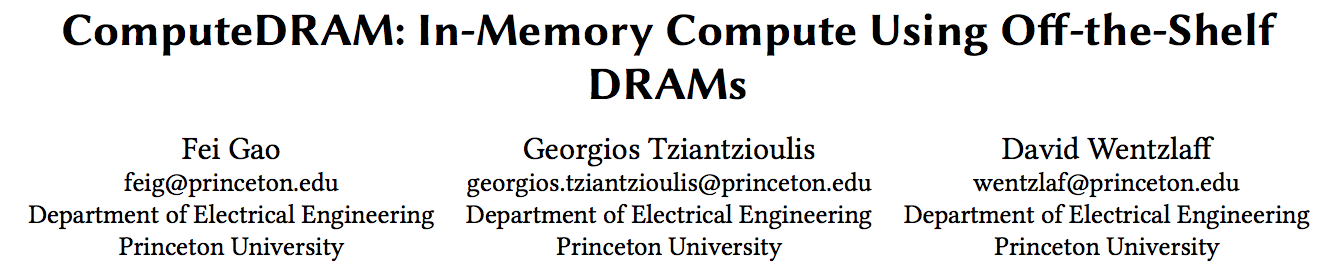 169
https://parallel.princeton.edu/papers/micro19-gao.pdf
Pinatubo: RowClone and Bitwise Ops in PCM
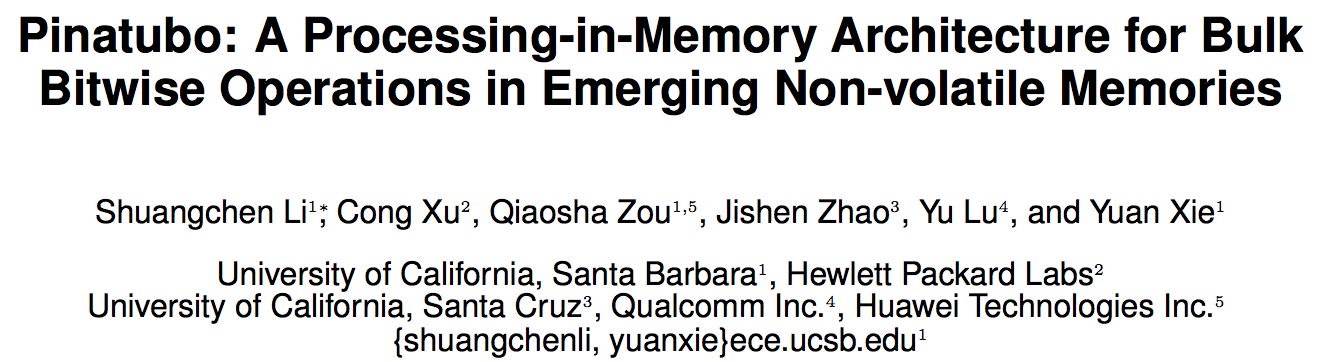 170
https://cseweb.ucsd.edu/~jzhao/files/Pinatubo-dac2016.pdf
Aside: A Recommended Book
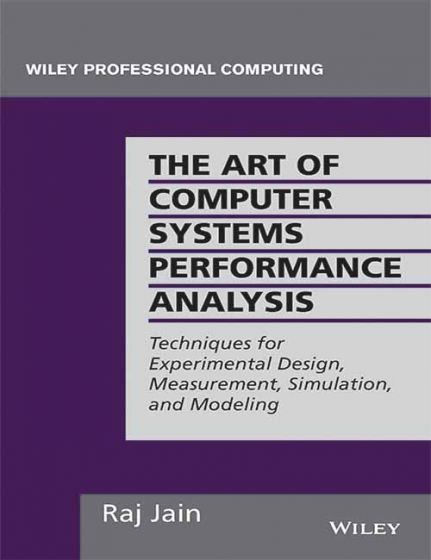 Raj Jain, “The Art of 
Computer Systems 
Performance Analysis,” 
Wiley, 1991.
171
Raj Jain, “The Art of 
Computer Systems 
Performance Analysis,” 
Wiley, 1991.
172
Raj Jain, “The Art of 
Computer Systems 
Performance Analysis,” 
Wiley, 1991.
173
Initial RowHammer Reviews
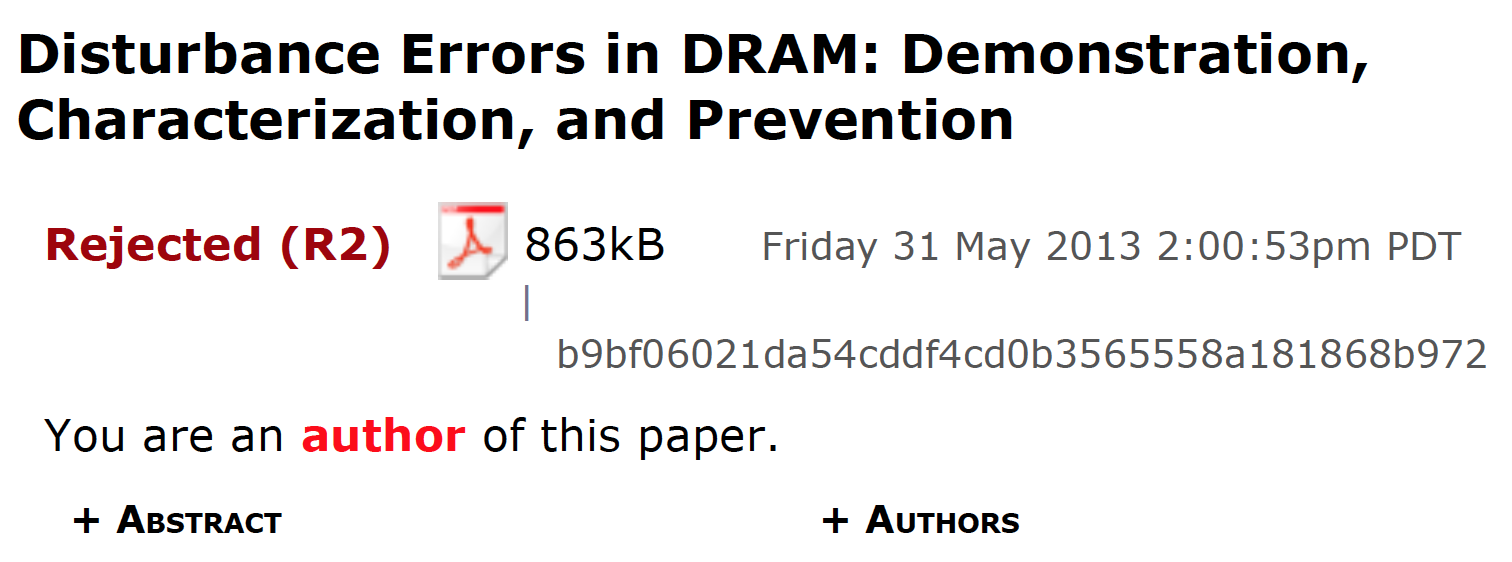 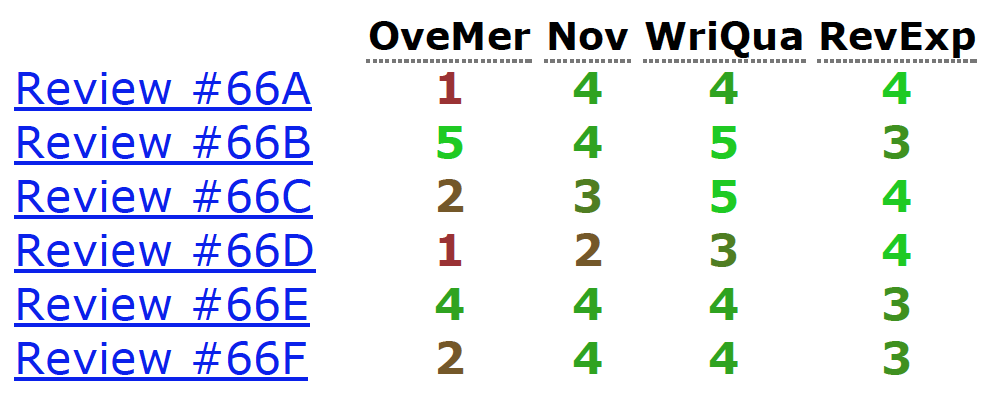 Missing the Point
Reviews from Micro 2013
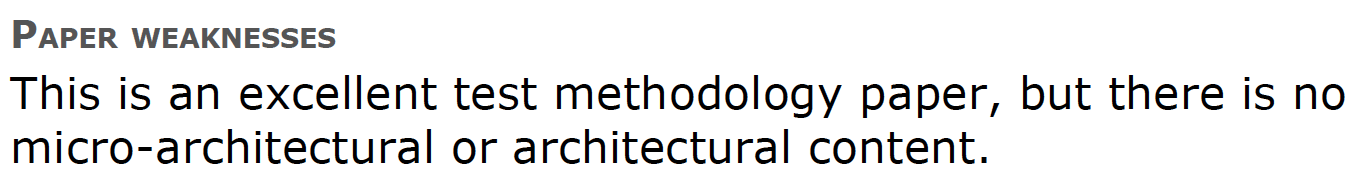 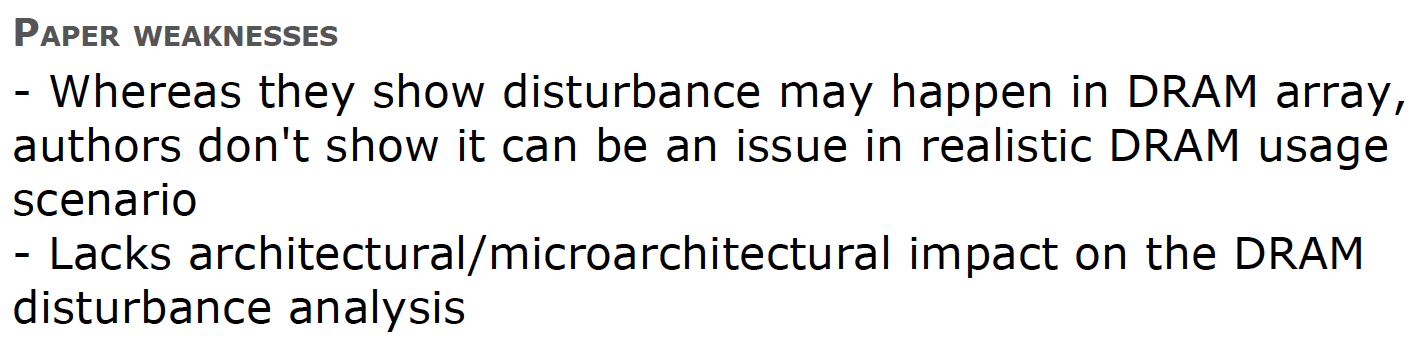 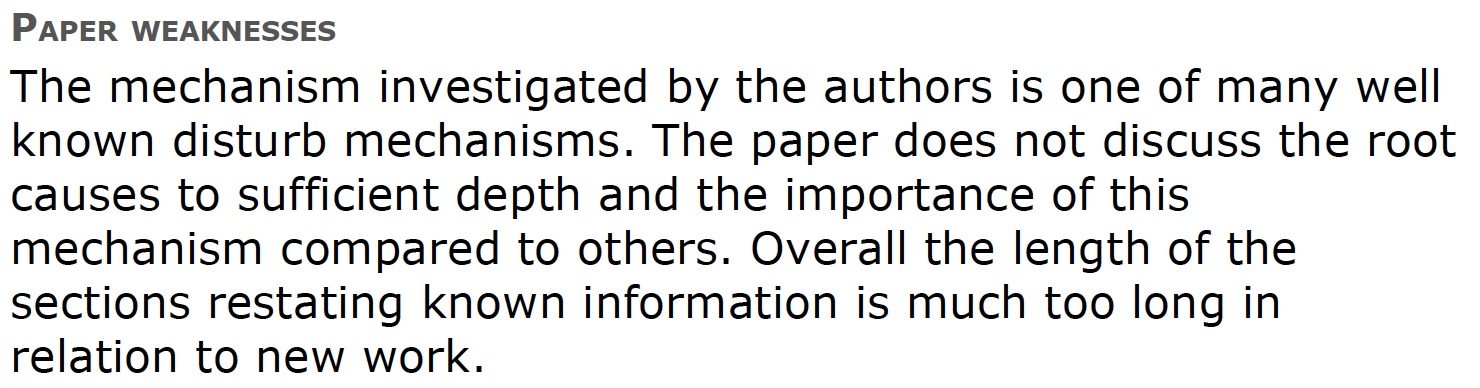 More …
Reviews from ISCA 2014
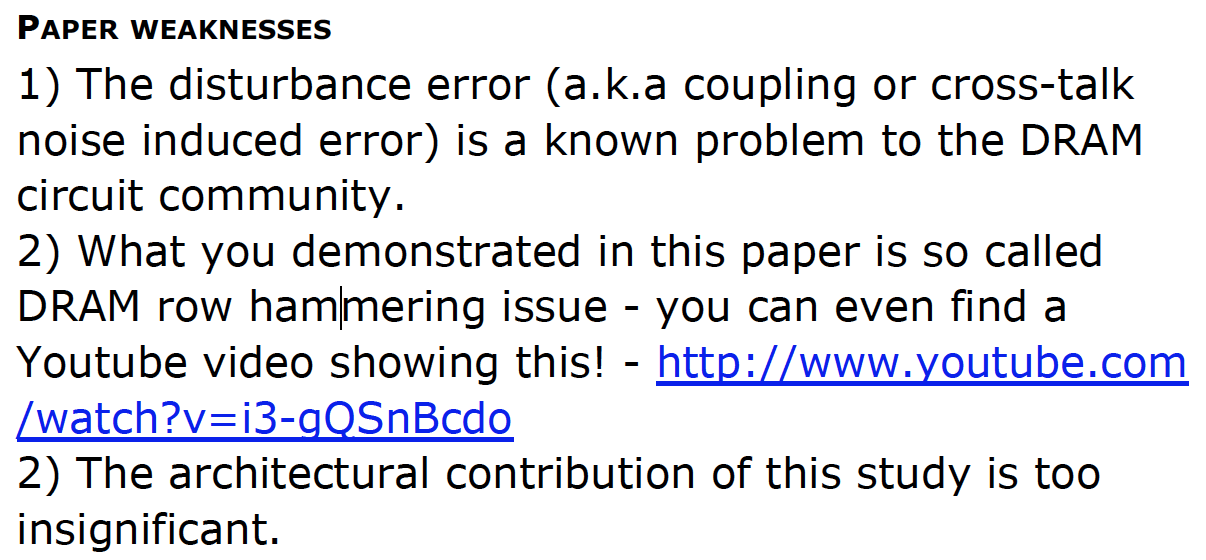 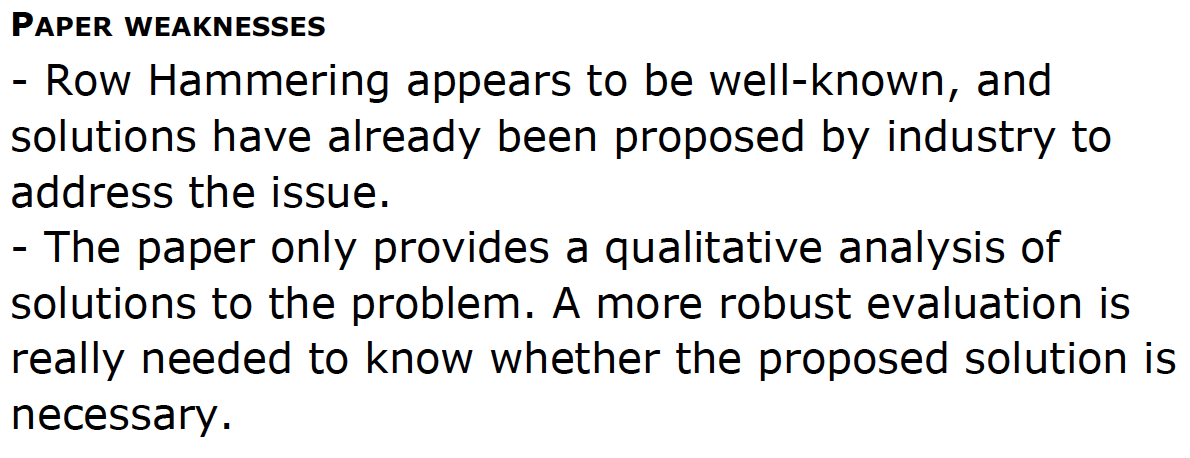 Final RowHammer Reviews
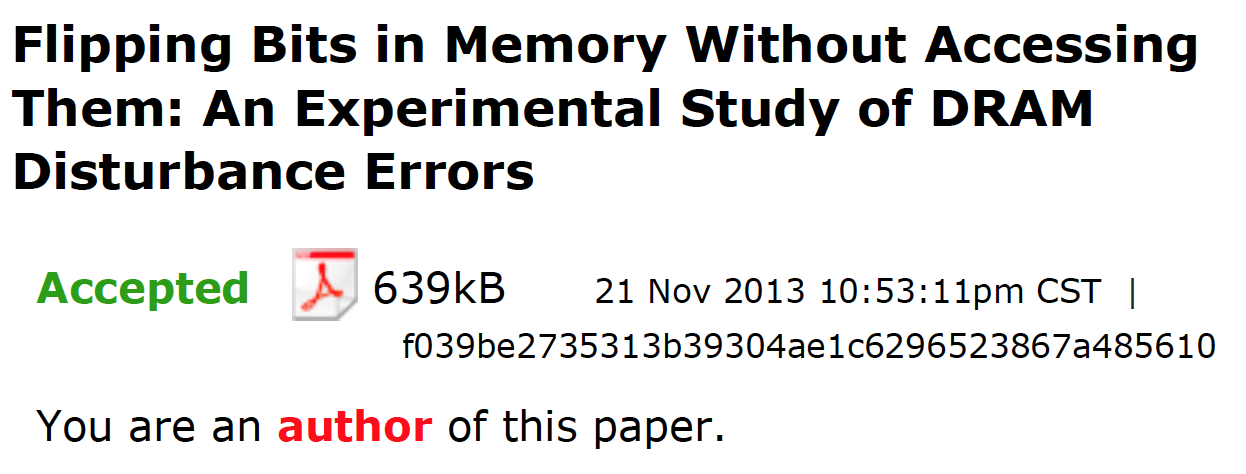 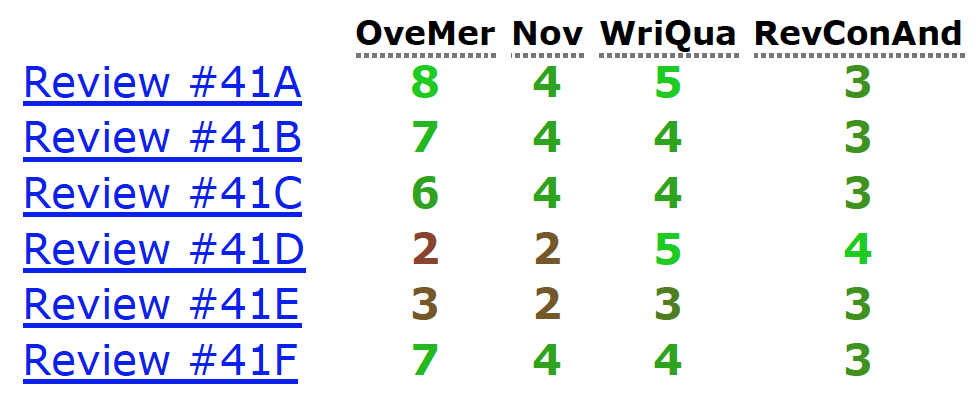 Suggestions to Reviewers
Be fair; you do not know it all

Be open-minded; you do not know it all

Be accepting of diverse research methods: there is no single way of doing research

Be constructive, not destructive

Do not have double standards…
Do not block or delay scientific progress for non-reasons
Processing in Memory:		Two Approaches
1. Minimally changing memory chips
2. Exploiting 3D-stacked memory
179
Opportunity: 3D-Stacked Logic+Memory
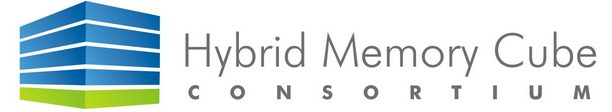 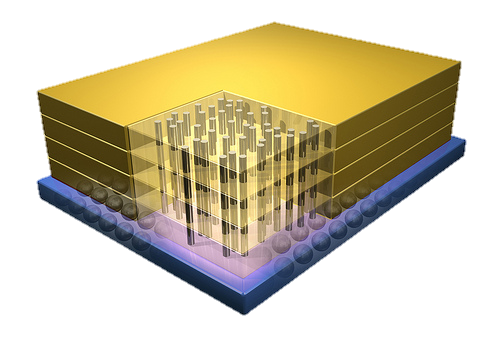 Memory
Logic
Other “True 3D” technologies
under development
180
DRAM Landscape (circa 2015)
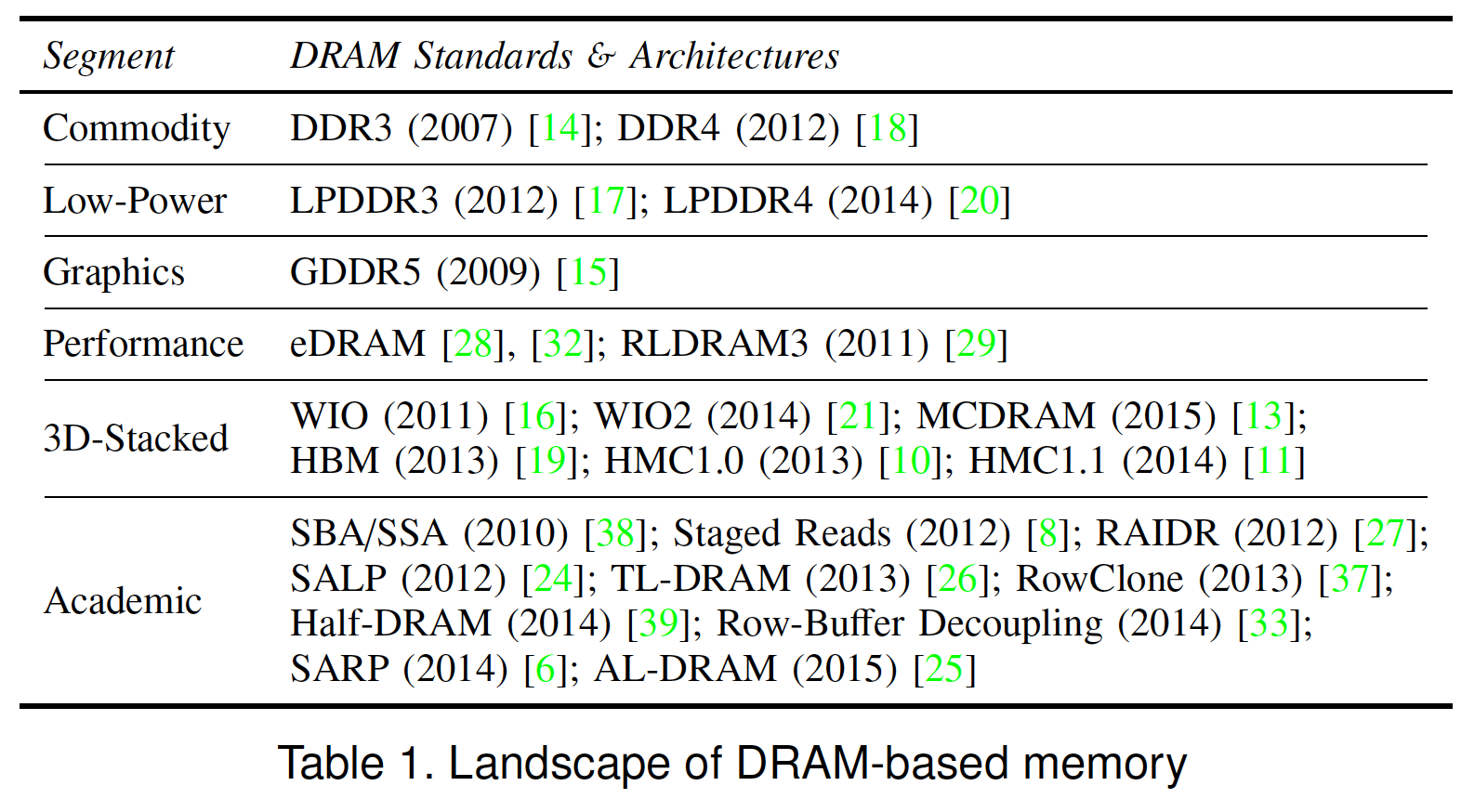 Kim+, “Ramulator: A Flexible and Extensible DRAM Simulator”, IEEE CAL 2015.
181
Two Key Questions in 3D-Stacked PIM
What are the performance and energy benefits of using         3D-stacked memory as a coarse-grained accelerator?
By changing the entire system
By performing simple function offloading


What is the minimal processing-in-memory support we can provide?
With minimal changes to system and programming
182
Graph Processing
Large graphs are everywhere (circa 2015)






Scalable large-scale graph processing is challenging
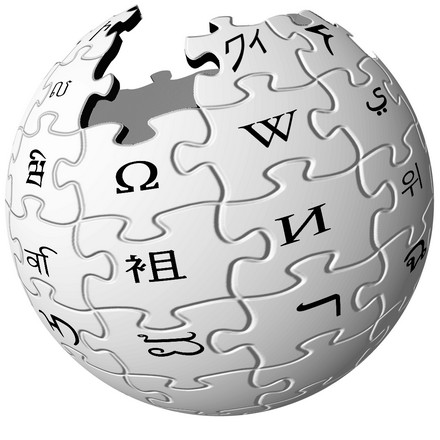 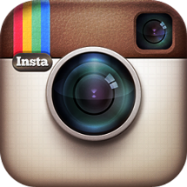 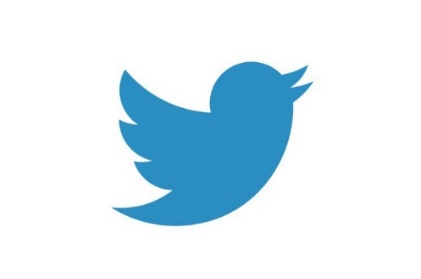 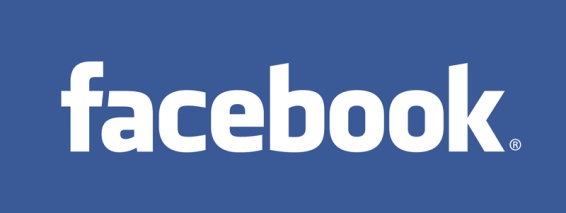 36 Million 
Wikipedia Pages
1.4 Billion
Facebook Users
300 Million
Twitter Users
30 Billion
Instagram Photos
183
Key Bottlenecks in Graph Processing
for (v: graph.vertices) {
    for (w: v.successors) {
        w.next_rank += weight * v.rank;
    }
}
1. Frequent random memory accesses
w.rank
w.next_rank
w.edges
v
&w
…
weight * v.rank
w
2. Little amount of computation
184
Tesseract System for Graph Processing
Interconnected set of 3D-stacked memory+logic chips with simple cores
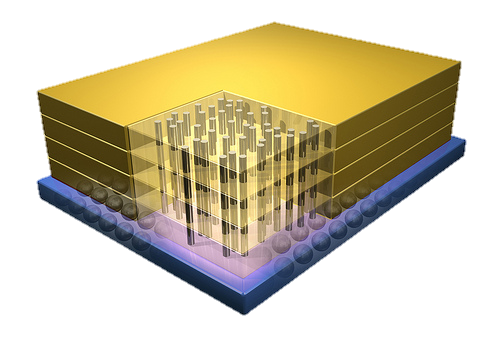 Memory
Host Processor
Logic
In-Order Core
DRAM Controller
Memory-Mapped
Accelerator Interface
(Noncacheable, Physically Addressed)
PF Buffer
LP
…
MTP
…
Message Queue
NI
Crossbar Network
…
…
Ahn+, “A Scalable Processing-in-Memory Accelerator for Parallel Graph Processing” ISCA 2015.
Tesseract System for Graph Processing
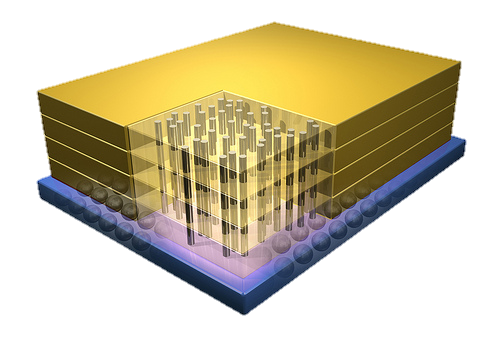 Memory
Host Processor
Logic
In-Order Core
DRAM Controller
Memory-Mapped
Accelerator Interface
(Noncacheable, Physically Addressed)
PF Buffer
LP
…
MTP
Communications viaRemote Function Calls
…
Message Queue
NI
Crossbar Network
…
…
186
Tesseract System for Graph Processing
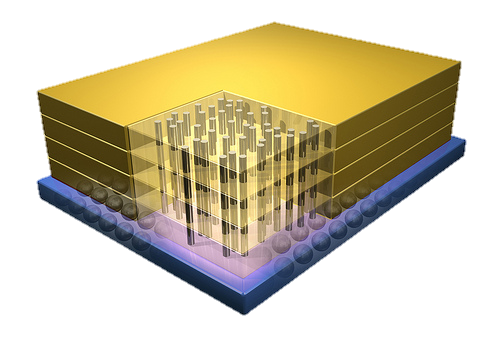 Memory
Host Processor
Logic
In-Order Core
DRAM Controller
Memory-Mapped
Accelerator Interface
(Noncacheable, Physically Addressed)
Prefetching
PF Buffer
LP
…
MTP
…
Message Queue
NI
Crossbar Network
…
…
187
Evaluated Systems
DDR3-OoO
HMC-OoO
HMC-MC
Tesseract
32 Tesseract Cores
8 OoO
4GHz
8 OoO
4GHz
8 OoO
4GHz
8 OoO
4GHz
128In-Order
2GHz
128In-Order
2GHz
128In-Order
2GHz
8 OoO
4GHz
8 OoO
4GHz
128In-Order
2GHz
8 OoO
4GHz
8 OoO
4GHz
102.4GB/s
640GB/s
640GB/s
8TB/s
Ahn+, “A Scalable Processing-in-Memory Accelerator for Parallel Graph Processing” ISCA 2015.
Tesseract Graph Processing Performance
>13X Performance Improvement
On five graph processing algorithms
Ahn+, “A Scalable Processing-in-Memory Accelerator for Parallel Graph Processing” ISCA 2015.
Tesseract Graph Processing Performance
190
Tesseract Graph Processing System Energy
> 8X Energy Reduction
Ahn+, “A Scalable Processing-in-Memory Accelerator for Parallel Graph Processing” ISCA 2015.
More on Tesseract
Junwhan Ahn, Sungpack Hong, Sungjoo Yoo, Onur Mutlu, and Kiyoung Choi,"A Scalable Processing-in-Memory Accelerator for Parallel Graph Processing"Proceedings of the 42nd International Symposium on Computer Architecture (ISCA), Portland, OR, June 2015. [Slides (pdf)] [Lightning Session Slides (pdf)]
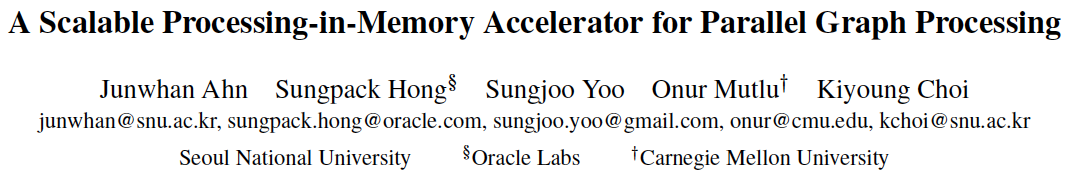 192
Two Key Questions in 3D-Stacked PIM
What are the performance and energy benefits of using         3D-stacked memory as a coarse-grained accelerator?
By changing the entire system
By performing simple function offloading


What is the minimal processing-in-memory support we can provide?
With minimal changes to system and programming
193
Another Example: PIM on Mobile Devices
Amirali Boroumand, Saugata Ghose, Youngsok Kim, Rachata Ausavarungnirun, Eric Shiu, Rahul Thakur, Daehyun Kim, Aki Kuusela, Allan Knies, Parthasarathy Ranganathan, and Onur Mutlu,"Google Workloads for Consumer Devices: Mitigating Data Movement Bottlenecks" Proceedings of the 23rd International Conference on Architectural Support for Programming Languages and Operating Systems (ASPLOS), Williamsburg, VA, USA, March 2018.
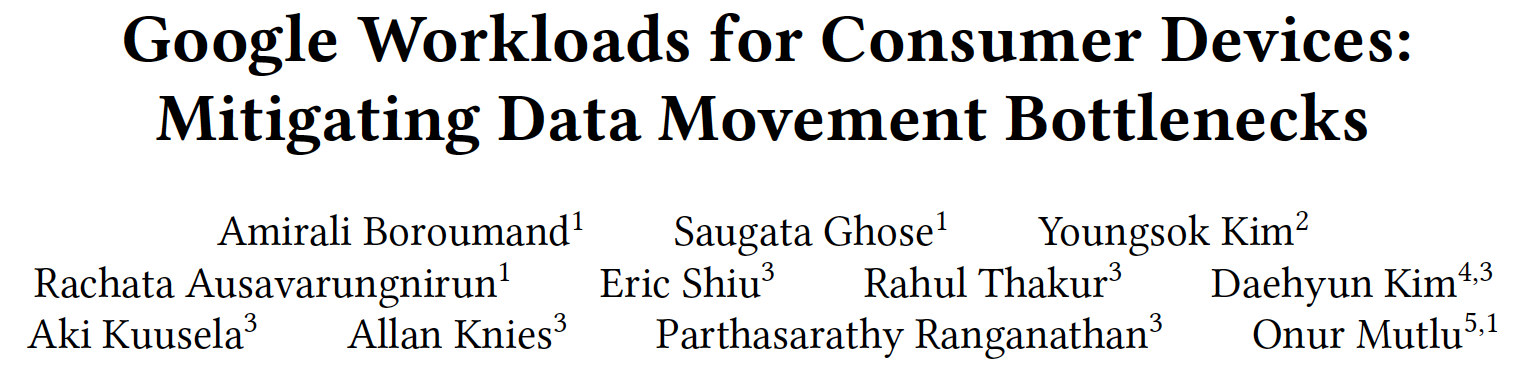 194
Four Important Workloads
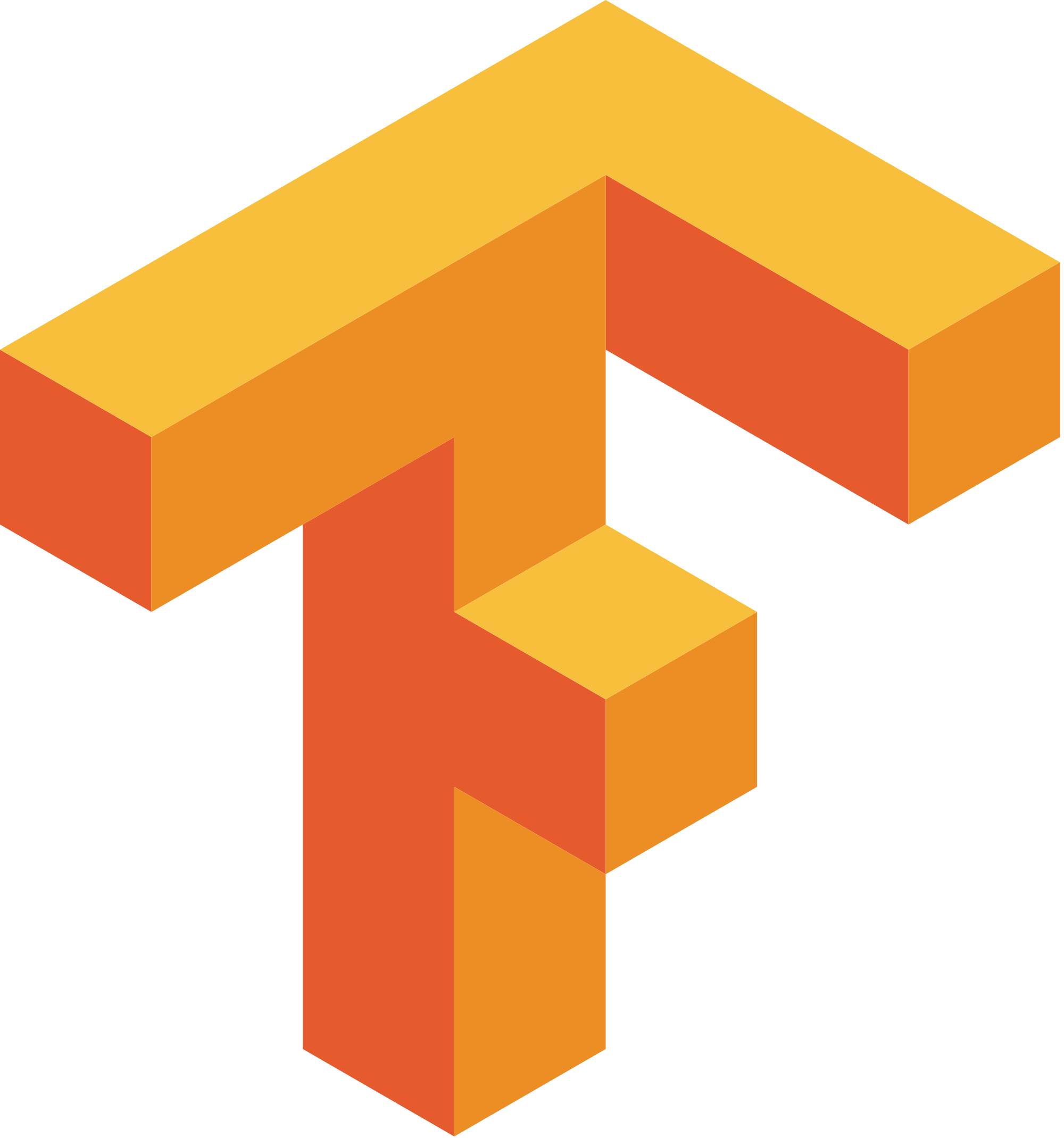 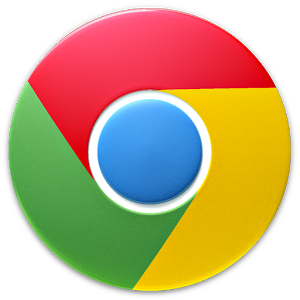 Chrome
TensorFlow Mobile
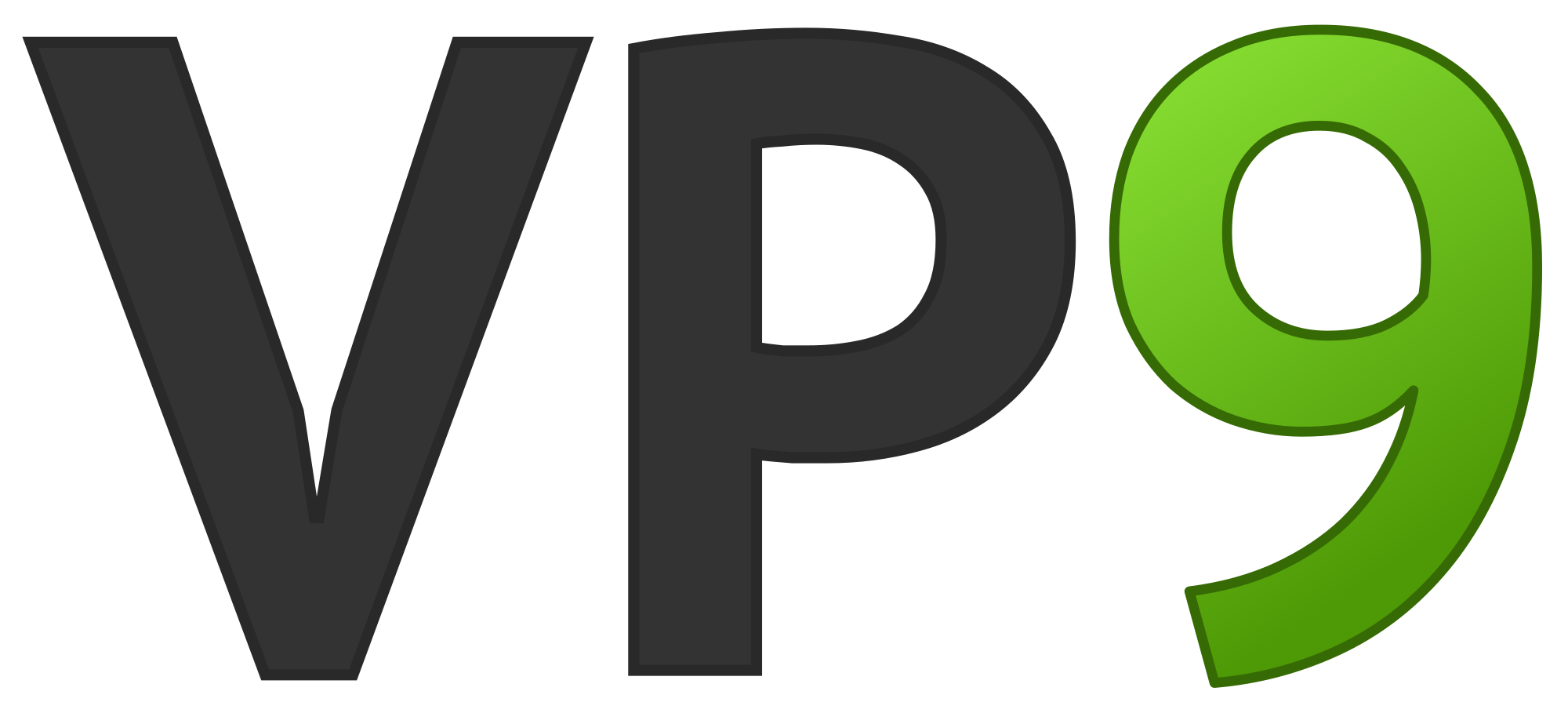 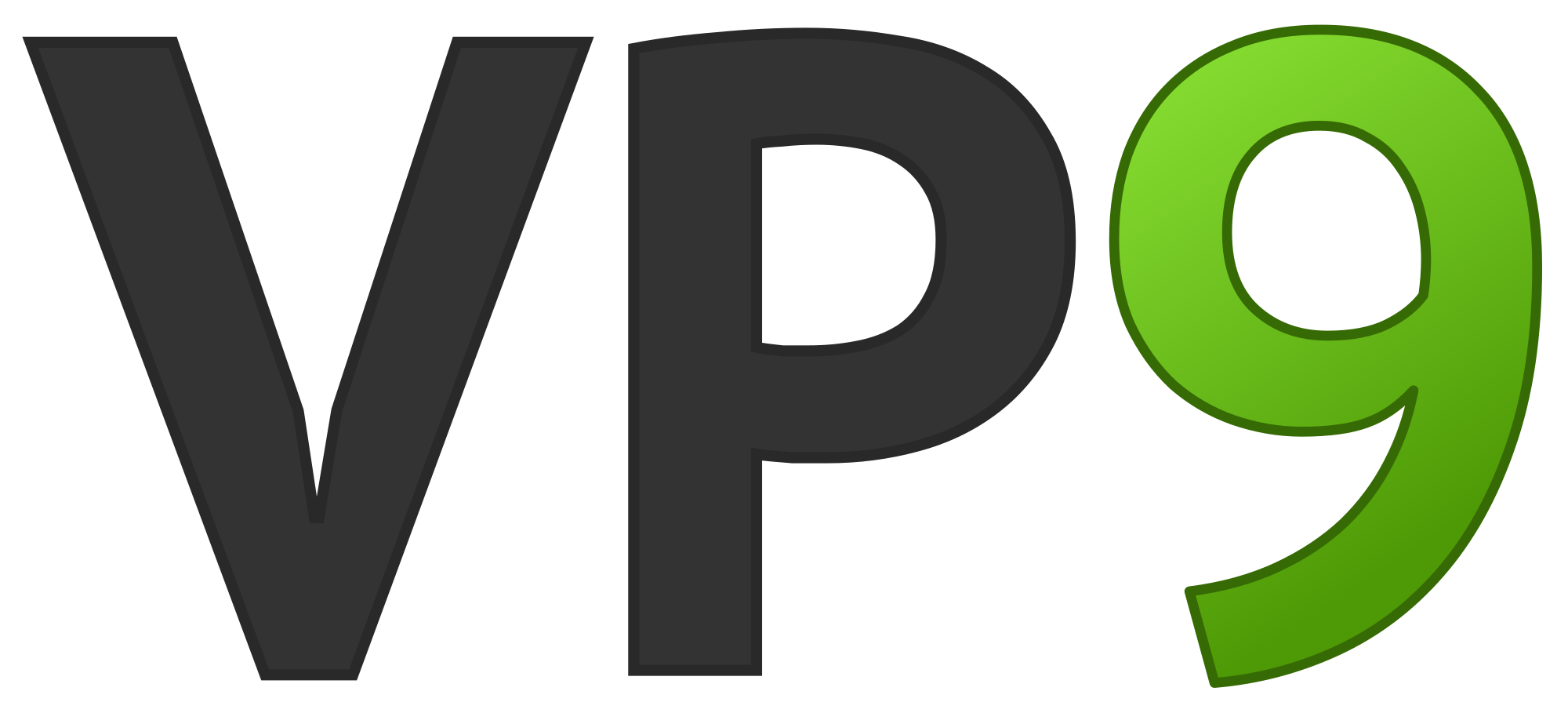 Google’s web browser
Google’s machine learning framework
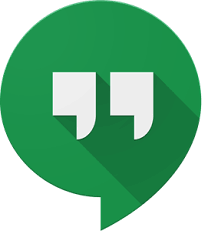 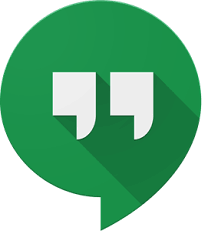 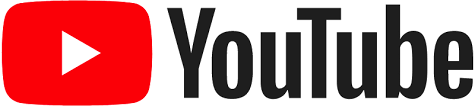 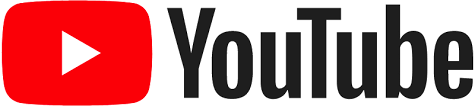 Video Playback
Video Capture
Google’s video codec
Google’s video codec
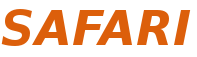 [Speaker Notes: In this work, we take a look at widely-used google consumer workloads, to figure out the major sources of energy consumption.

We look at Google Chrome web brower. We take a look at Tensorflow, Google’s machine learning framework, and we also take a look at two important video related workloads, video playback and video capture, both rely on Google’s vp9 codec technology.]
Energy Cost of Data Movement
1st key observation:  62.7% of the total system energy is spent on data movement
CPU
CPU
SoC
CPU
DRAM
Data Movement
L2
L1
CPU
Compute Unit
Processing-In-Memory (PIM)
Potential solution: move computation close to data
Challenge: limited area and energy budget
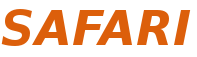 [Speaker Notes: Throughout our analysis, we make a key observation that out of all sources of energy consumption, data movement is a major contributor to the total system energy. We find that across all of the workloads, on average around 62.7% of total system energy is spent on data movement.

One way to reduce data movement cost is to move computation close to data, or …
One potential solution to address this cost it do move computation close to data, or in other words, do procesing in memory. However, the challenge is that these devices.


One potential solution to mitigate data movement cost and reduce total system energy is to execute data-movement heavy portions of application close to data, or in other words, do processing in memory. However, consumer devices are extermely limited in terms of area and power budget. So the question is can we move part of the data movement heavy portion given the limited area and energy budget. Our]
Simple PIM on Mobile Workloads
2nd key observation: a significant fraction of the data movement often comes from simple functions
We can design lightweight logic to implement these simple functions in memory
PIM Accelerator
Small embedded low-power core
Small fixed-function accelerators
PIM Accelerator
PIM Accelerator
PIM Core
Offloading to PIM logic reduces energy and 
execution time, on average, by 55.4% and 54.2%
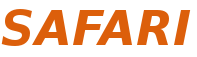 [Speaker Notes: To figure out if we can use processing in memory, we dig deeper into our analysis and we make another key observation that majority of data movement often comes form simple functions and pritmitives. We find that these simple function can be implemented in memory as either a small embedded core, or group of small fixed function accelerators. Our result shows that offloading these function to PIM logic can significantly reduce data movement for each function and reduce energy on average around 55%  and improve perforamcne around 54%. 

 our PIM core can reduce significant portion of data movement, reduce enregy by 49.1% for each function and improve performance up to 2.2X. While using group of fixed function accelerator reduce energy by 55.4% and improve performance by up to 2.5X. 

Or use Saugata’s approach : Reduces total system energy by an average of 55.4%
Reduces execution time by an average of 54.2%


Our result show that both of them can significantly reduce the data movement for each function.


Feedback: talk about result more
Don’t talk about specific detail like MemCopy, MemSet stuff like that
Main take away: data movement come from simple functions that are simple enough to implement in PIM

We find that these functions and primitves can be implemented as PIM logic using either (1) a small low-power general-purpose embedded core or (2) a group of small fixed-function accelerators (PIM accelerators). Our Analysis shows that both are cost-feasible to use in consumer devices. We find that they eliminate a significant fraction of dat amovement, and reduce energy consumption for each of these operation on average by 49 and 55%.]
Workload Analysis
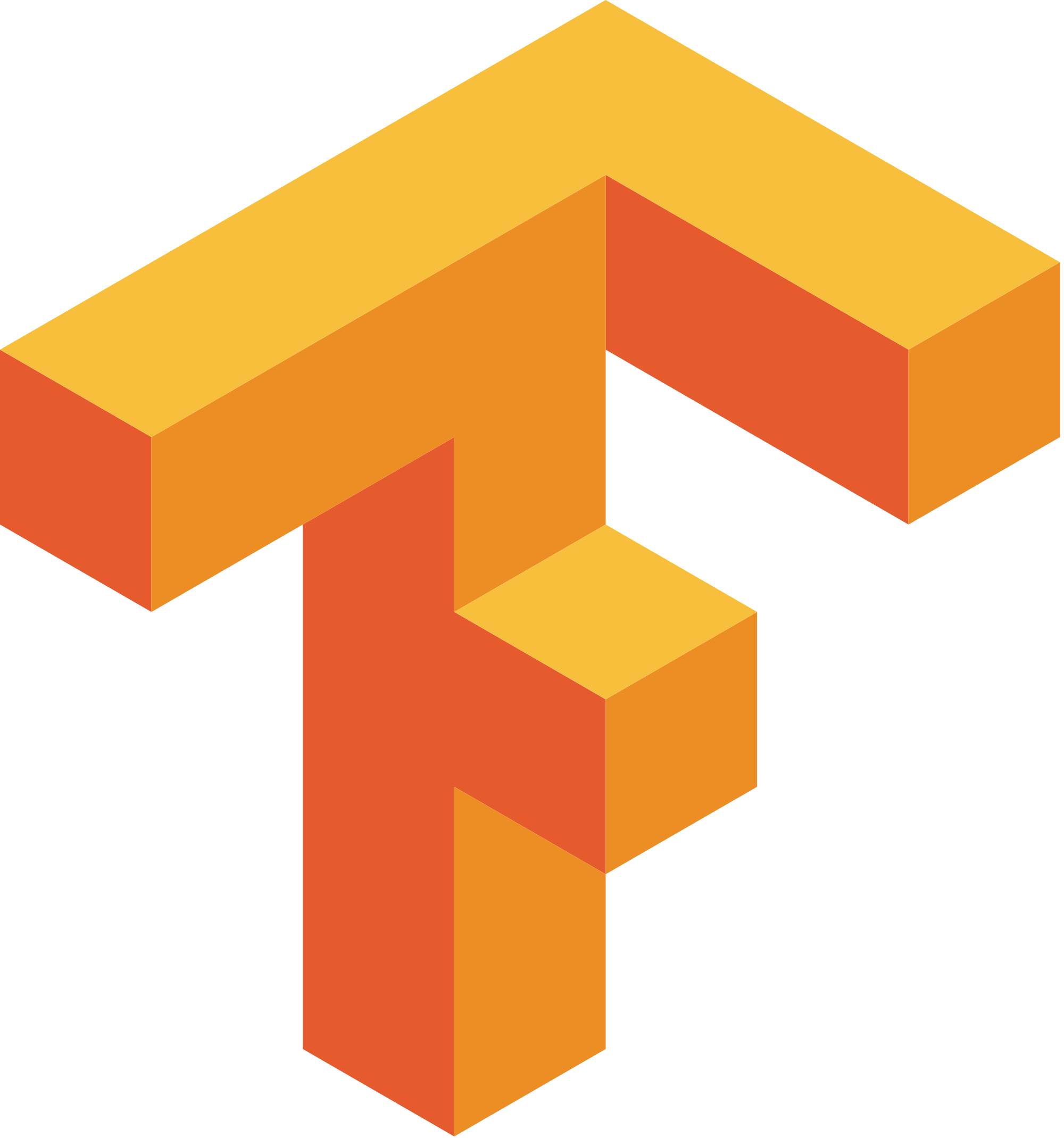 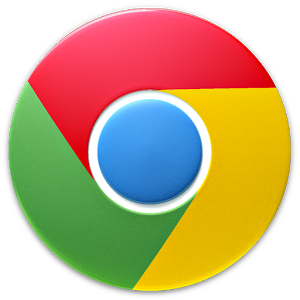 Chrome
TensorFlow Mobile
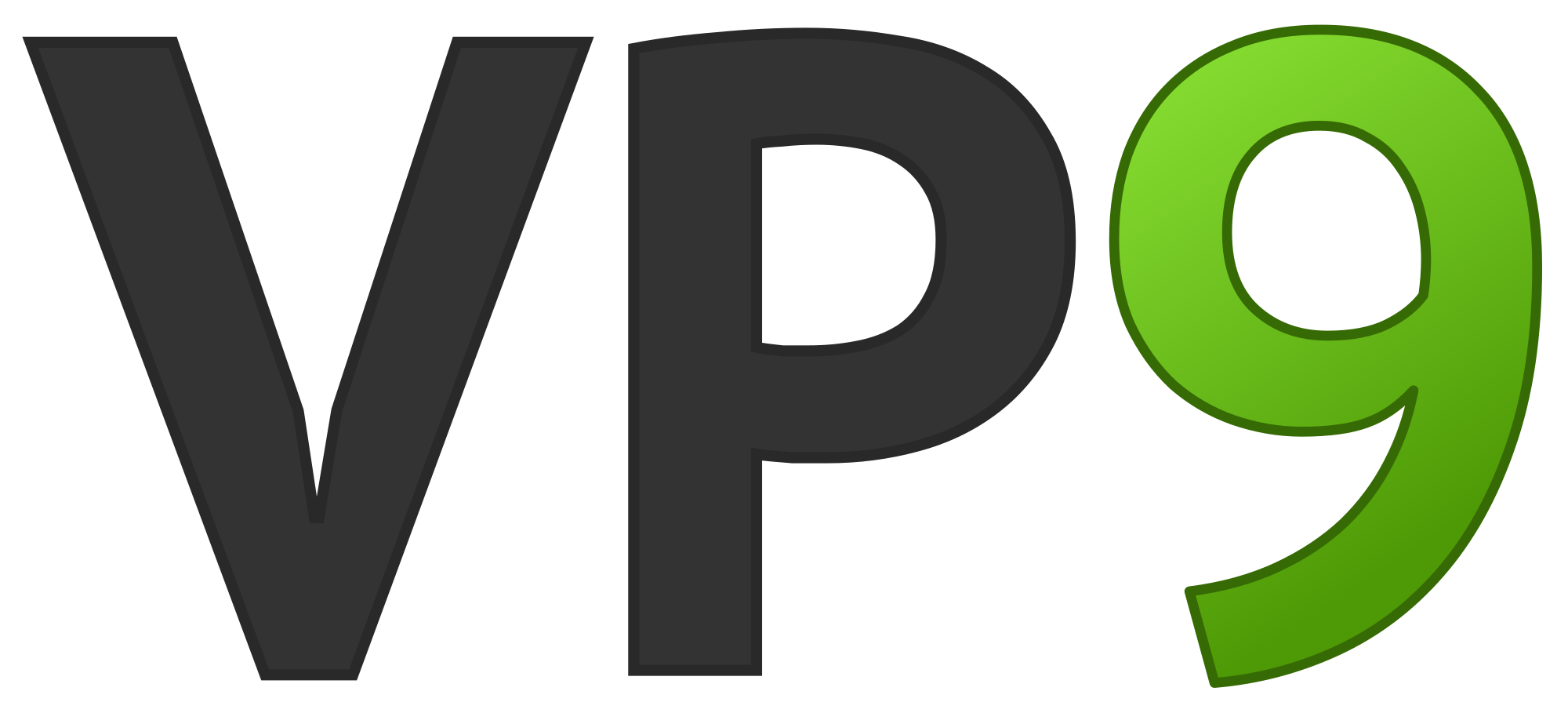 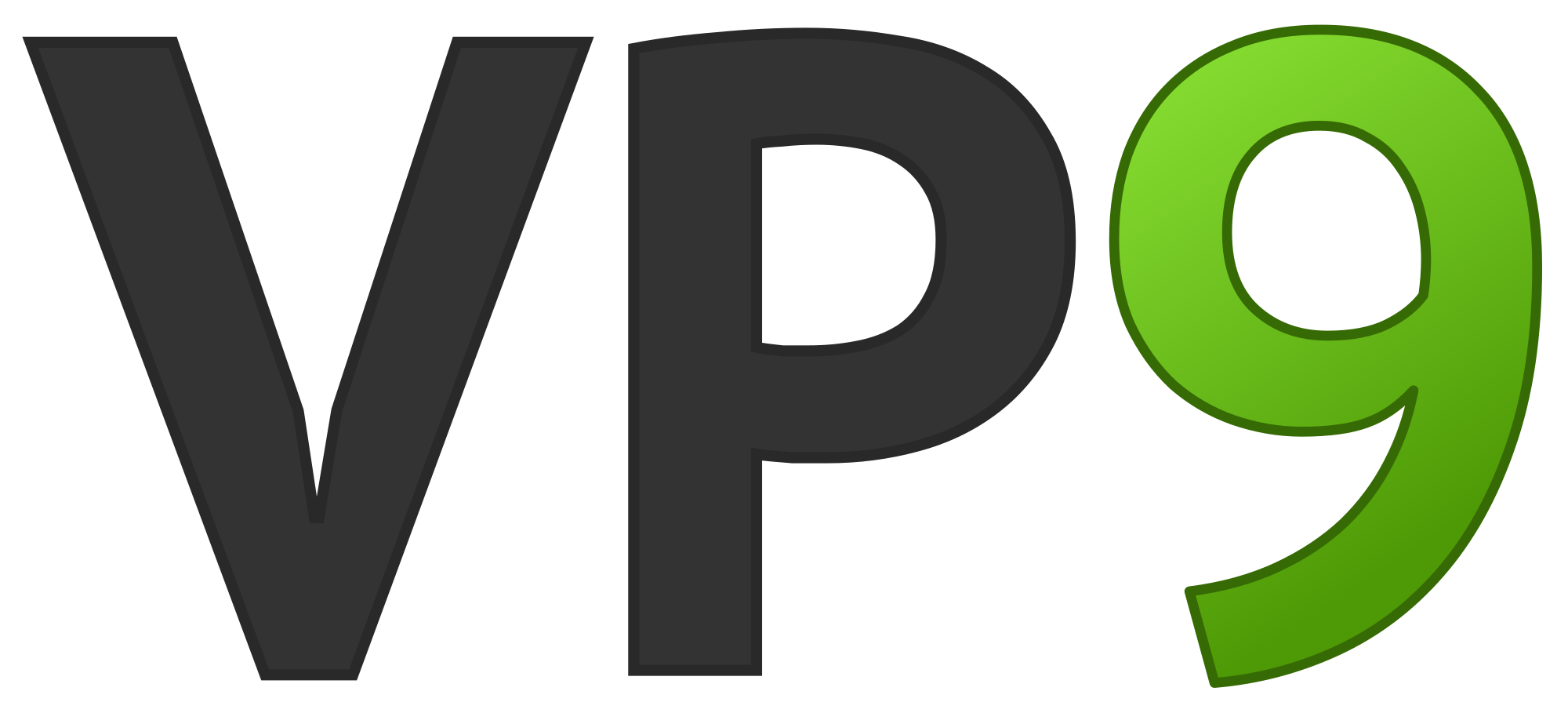 Google’s web browser
Google’s machine learning framework
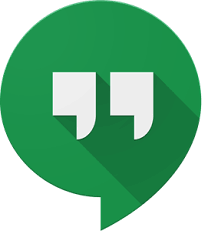 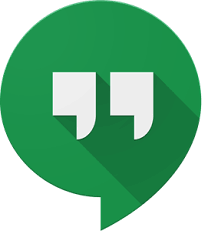 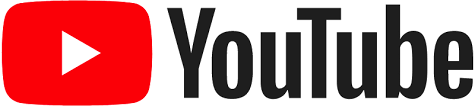 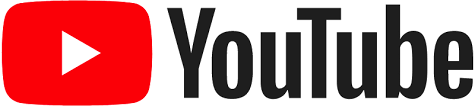 Video Playback
Video Capture
Google’s video codec
Google’s video codec
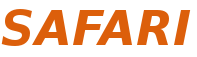 [Speaker Notes: In this work, we take a look at widely-used google consumer workloads, to figure out the major sources of energy consumption.

We look at Google Chrome web brower. We take a look at Tensorflow, Google’s machine learning framework, and we also take a look at two important video related workloads, video playback and video capture, both rely on Google’s vp9 codec technology.]
TensorFlow Mobile
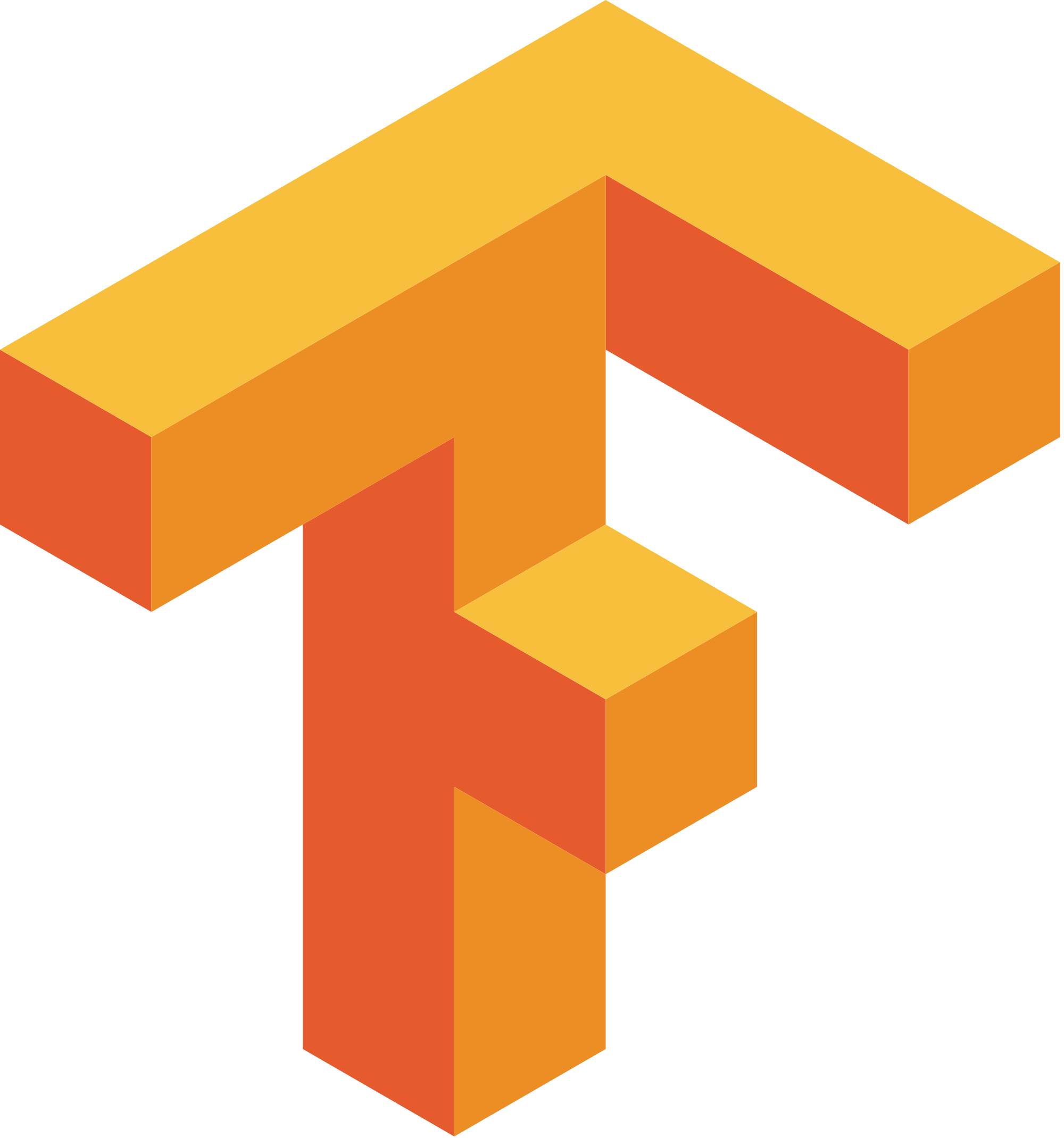 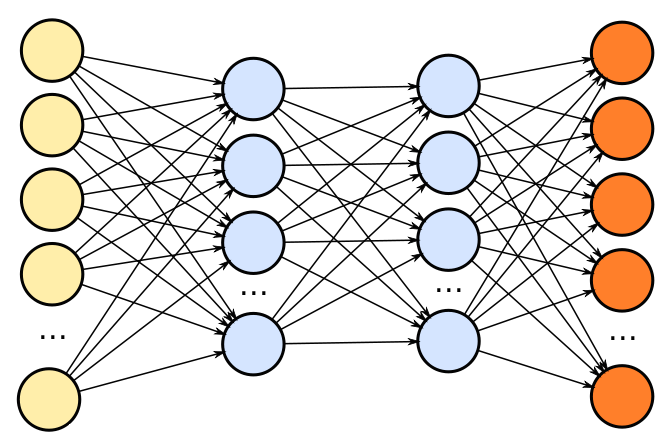 Inference
Prediction
57.3% of the inference energy is spent on data movement
54.4% of the data movement energy comes from packing/unpacking and quantization
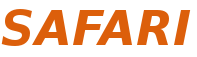 Packing
Matrix
Packed Matrix
Packing
Reorders elements of matrices to minimize cache misses during matrix multiplication
Up to 40% of the inference energy and 31% of inference execution time
Packing’s data movement accounts for up to 35.3% of the inference energy
A simple data reorganization process that requires simple arithmetic
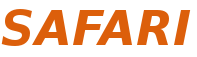 Quantization
floating point
integer
Quantization
Converts 32-bit floating point to 8-bit integers to improve inference execution time and energy consumption
Up to 16.8% of the inference energy and 16.1% of inference execution time
Majority of quantization energy comes from data movement
A simple data conversion operation that requires shift, addition, and multiplication operations
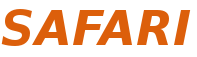 Normalized Energy
TensorFlow Mobile
Video Playback and Capture
Chrome Browser
PIM core and PIM accelerator reduce energy consumption on average by 49.1% and 55.4%
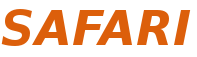 [Speaker Notes: We make another obsrevation that using PIM accelerator provide limited energy reduction over PIM core, for some of these workloads, such as texture tiling. This is becase these kernels are data intensive and have low ocmputational compleity, and as a result, using fixed function accelerator does not provide significant energy reduction over the PIM core.]
Normalized Runtime
TensorFlow Mobile
Video Playback and Capture
Chrome Browser
Offloading these kernels to PIM core and PIM accelerator reduces program runtime on average by 44.6% and 54.2%
[Speaker Notes: PIM-Core and PIM-Acc significantly outperform CPU-Only across all kernels, improving performance by … This perfomance benefit come from higher bandwidth and lower access latency of 3D-stacked memory, because all of these kernels are data intensive. 
Performance improvement of PIM-acc over PIM-core differes across different workloads. In some cases such as Texture Tiling, the performance improvement of PIM-Acc over PIM-Core is limited by the low computational complexity of these two kernels. But there are other cases, such as compression that benefit significantly from using PIM-Acc over PIM-Core in terms of performance, because these kernels are more compute-intensive and less data-intensive compared to texture tiling and.]
Truly Distributed GPU Processing with PIM?
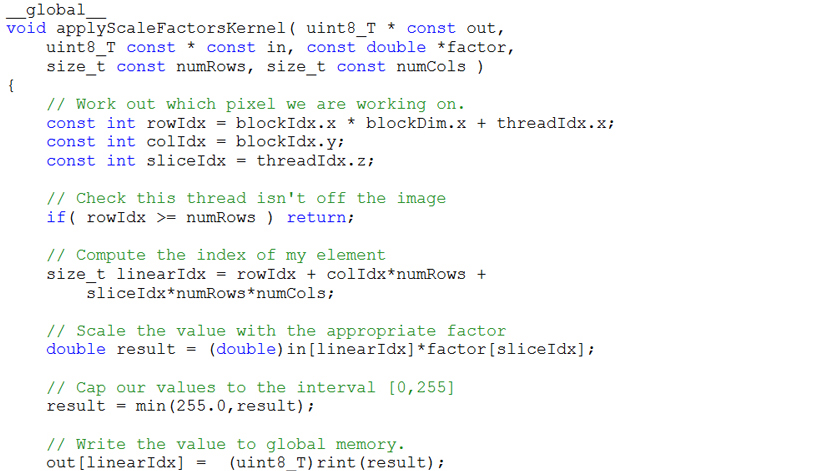 3D-stacked memory
(memory stack)
SM (Streaming Multiprocessor)
Logic layer
Logic layer SM
Main GPU
Crossbar switch
Vault Ctrl
Vault Ctrl
….
Accelerating GPU Execution with PIM (I)
Kevin Hsieh, Eiman Ebrahimi, Gwangsun Kim, Niladrish Chatterjee, Mike O'Connor, Nandita Vijaykumar, Onur Mutlu, and Stephen W. Keckler,"Transparent Offloading and Mapping (TOM): Enabling Programmer-Transparent Near-Data Processing in GPU Systems"Proceedings of the 43rd International Symposium on Computer Architecture (ISCA), Seoul, South Korea, June 2016. [Slides (pptx) (pdf)] [Lightning Session Slides (pptx) (pdf)]
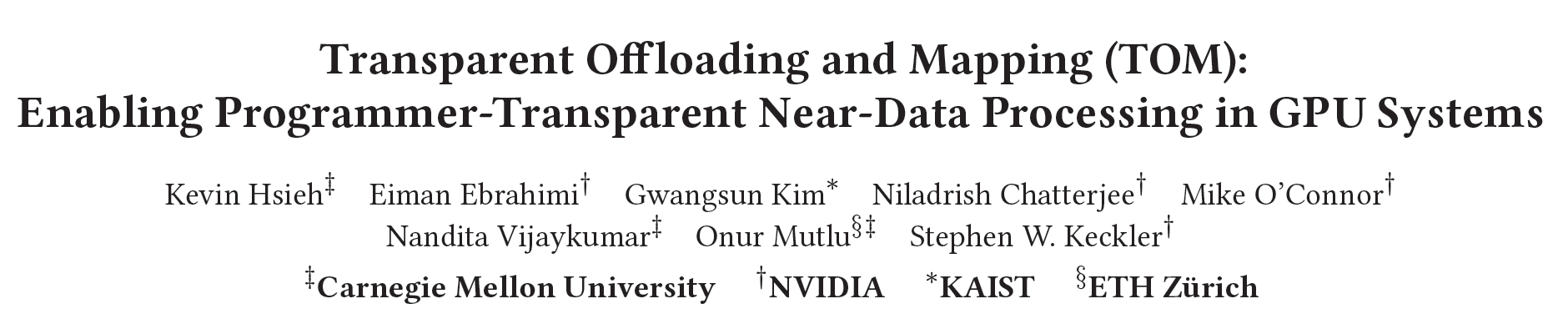 205
Accelerating GPU Execution with PIM (II)
Ashutosh Pattnaik, Xulong Tang, Adwait Jog, Onur Kayiran, Asit K. Mishra, Mahmut T. Kandemir, Onur Mutlu, and Chita R. Das,"Scheduling Techniques for GPU Architectures with Processing-In-Memory Capabilities"Proceedings of the 25th International Conference on Parallel Architectures and Compilation Techniques (PACT), Haifa, Israel, September 2016.
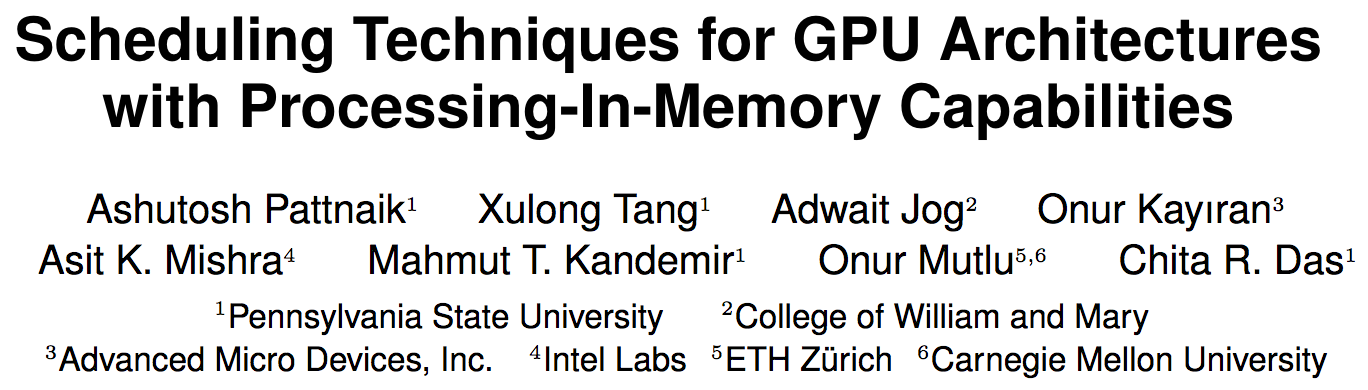 206
Eliminating the Adoption Barriers
How to Enable Adoption of Processing in Memory
207
Barriers to Adoption of PIM
1. Functionality of and applications & software for PIM

2. Ease of programming (interfaces and compiler/HW support)

3. System support: coherence & virtual memory

4. Runtime and compilation systems for adaptive scheduling, data mapping, access/sharing control

5. Infrastructures to assess benefits and feasibility
All can be solved with change of mindset
208
We Need to Revisit the Entire Stack
Problem
Algorithm
Program/Language
System Software
SW/HW Interface
Micro-architecture
Logic
Devices
Electrons
We can get there step by step
209
PIM Review and Open Problems
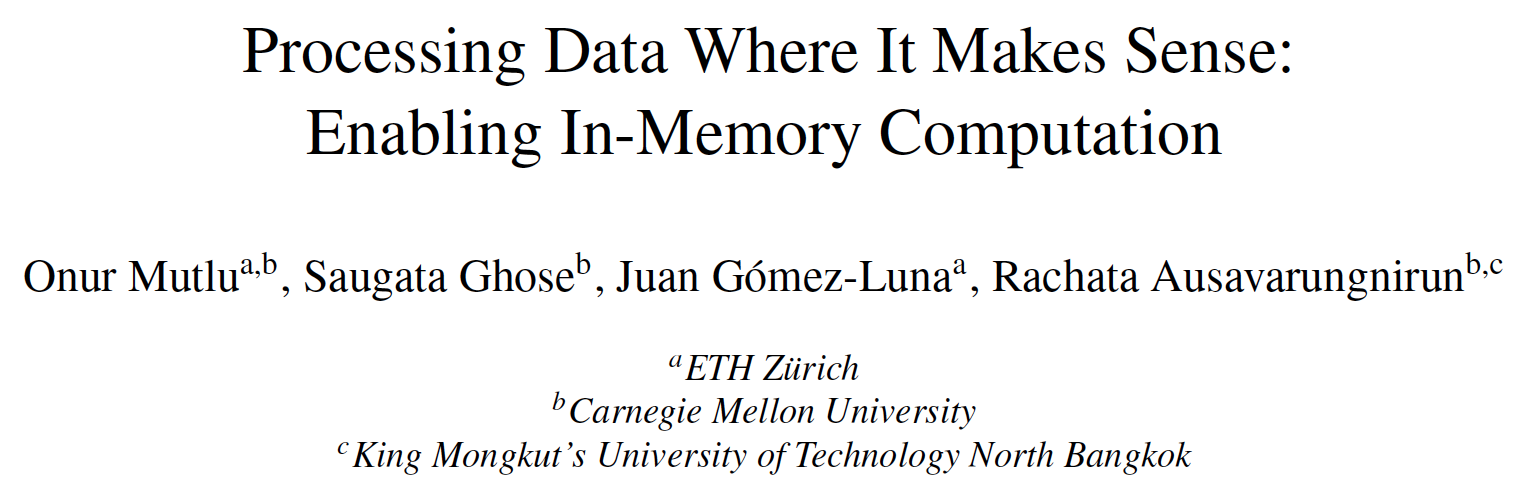 Onur Mutlu, Saugata Ghose, Juan Gomez-Luna, and Rachata Ausavarungnirun,"Processing Data Where It Makes Sense: Enabling In-Memory Computation"Invited paper in Microprocessors and Microsystems (MICPRO), June 2019. [arXiv version]
210
https://arxiv.org/pdf/1903.03988.pdf
PIM Review and Open Problems (II)
Saugata Ghose, Amirali Boroumand, Jeremie S. Kim, Juan Gomez-Luna, and Onur Mutlu,"Processing-in-Memory: A Workload-Driven Perspective"Invited Article in IBM Journal of Research & Development, Special Issue on Hardware for Artificial Intelligence, to appear in November 2019. [Preliminary arXiv version]
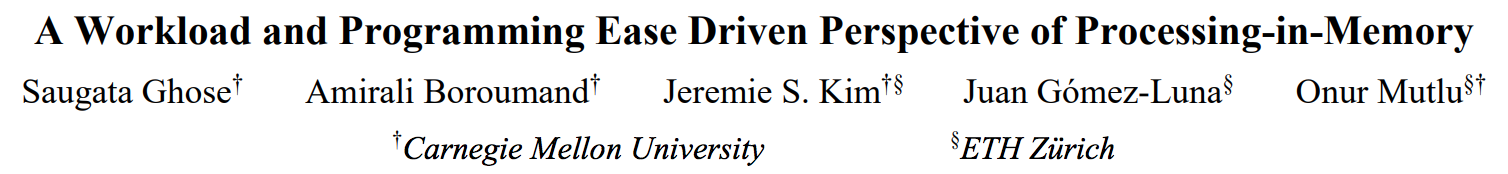 211
https://arxiv.org/pdf/1907.12947.pdf
Challenge and Opportunity for Future
Computing Architectures
with 
Minimal Data Movement
212
Corollaries: Architectures Today …
Architectures are terrible at dealing with data
Designed to mainly store and move data vs. to compute 
They are processor-centric as opposed to data-centric

Architectures are terrible at taking advantage of vast amounts of data (and metadata) available to them
Designed to make simple decisions, ignoring lots of data 
They make human-driven decisions vs. data-driven decisions

Architectures are terrible at knowing and exploiting different properties of application data
Designed to treat all data as the same
They make component-aware decisions vs. data-aware
213
Exploiting Data to Design 		   	      Intelligent Architectures
214
System Architecture Design Today
Human-driven
Humans design the policies (how to do things)

Many (too) simple, short-sighted policies all over the system

No automatic data-driven policy learning

(Almost) no learning: cannot take lessons from past actions
Can we design 
fundamentally intelligent architectures?
215
An Intelligent Architecture
Data-driven
Machine learns the “best” policies (how to do things)

Sophisticated, workload-driven, changing, far-sighted policies

Automatic data-driven policy learning

All controllers are intelligent data-driven agents
How do we start?
216
Self-Optimizing Memory Controllers
Memory Controller
How to schedule requests to maximize system performance?
Memory
Resolves memory contention by scheduling requests
Core
Core
Memory Controller
Core
Core
218
Why are Memory Controllers Difficult to Design?
Need to obey DRAM timing constraints for correctness
There are many (50+) timing constraints in DRAM
tWTR: Minimum number of cycles to wait before issuing a read command after a write command is issued
tRC: Minimum number of cycles between the issuing of two consecutive activate commands to the same bank
…
Need to keep track of many resources to prevent conflicts
Channels, banks, ranks, data bus, address bus, row buffers, …
Need to handle DRAM refresh
Need to manage power consumption
Need to optimize performance & QoS (in the presence of constraints)
Reordering is not simple
Fairness and QoS needs complicates the scheduling problem
…
219
Many Memory Timing Constraints
From Lee et al., “DRAM-Aware Last-Level Cache Writeback: Reducing Write-Caused Interference in Memory Systems,” HPS Technical Report, April 2010.
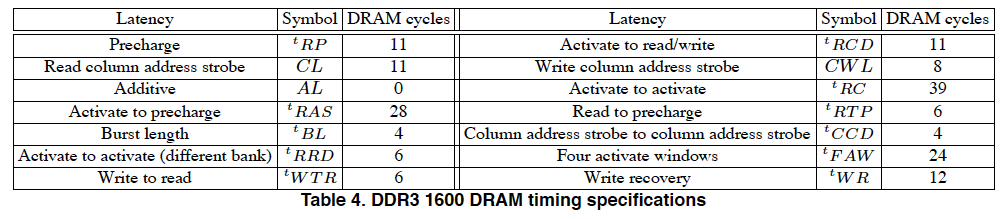 220
Many Memory Timing Constraints
Kim et al., “A Case for Exploiting Subarray-Level Parallelism (SALP) in DRAM,” ISCA 2012.
Lee et al., “Tiered-Latency DRAM: A Low Latency and Low Cost DRAM Architecture,” HPCA 2013.
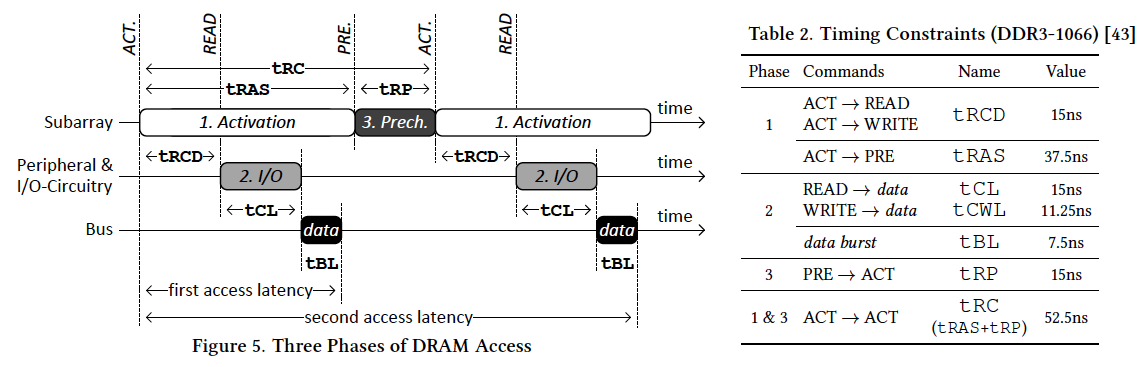 221
Memory Controller Design Is Becoming More Difficult
CPU
CPU
CPU
CPU
GPU
HWA
HWA
Shared Cache
DRAM and Hybrid Memory Controllers
DRAM and Hybrid Memories
Heterogeneous agents: CPUs, GPUs, and HWAs 
Main memory interference between CPUs, GPUs, HWAs
Many timing constraints for various memory types
Many goals at the same time: performance, fairness, QoS, energy efficiency, …
222
Reality and Dream
Reality: It difficult to design a policy that maximizes performance, QoS, energy-efficiency, … 
Too many things to think about
Continuously changing workload and system behavior



Dream: Wouldn’t it be nice if the DRAM controller automatically found a good scheduling policy on its own?
223
Self-Optimizing DRAM Controllers
Problem: DRAM controllers are difficult to design
It is difficult for human designers to design a policy that can adapt itself very well to different workloads and different system conditions

Idea: A memory controller that adapts its scheduling policy to workload behavior and system conditions using machine learning.

Observation: Reinforcement learning maps nicely to memory control.

Design: Memory controller is a reinforcement learning agent
It dynamically and continuously learns and employs the best scheduling policy to maximize long-term performance.
Ipek+, “Self Optimizing Memory Controllers: A Reinforcement Learning Approach,” ISCA 2008.
Self-Optimizing DRAM Controllers
Engin Ipek, Onur Mutlu, José F. Martínez, and Rich Caruana, "Self Optimizing Memory Controllers: A Reinforcement Learning Approach"Proceedings of the 35th International Symposium on Computer Architecture (ISCA), pages 39-50, Beijing, China, June 2008.
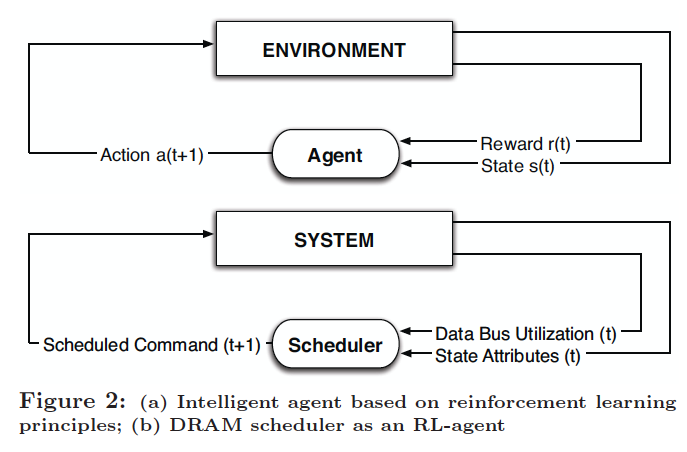 Goal: Learn to choose actions to maximize r0 + r1 + 2r2 + … ( 0   < 1)
225
Self-Optimizing DRAM Controllers
Dynamically adapt the memory scheduling policy via interaction with the system at runtime 
Associate system states and actions (commands) with long term reward values: each action at a given state leads to a learned reward
Schedule command with highest estimated long-term reward value in each state
Continuously update reward values for <state, action> pairs based on feedback from system
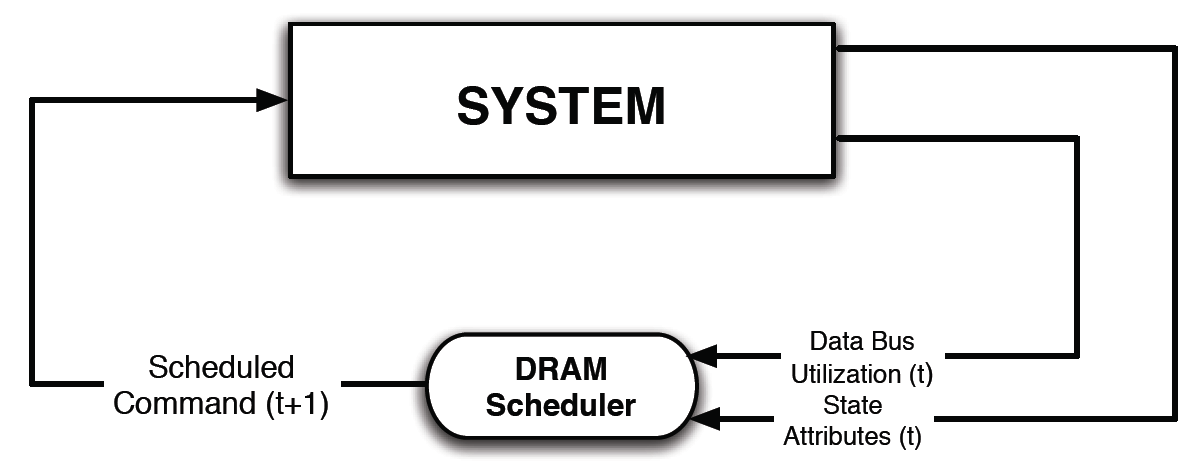 226
Self-Optimizing DRAM Controllers
Engin Ipek, Onur Mutlu, José F. Martínez, and Rich Caruana, "Self Optimizing Memory Controllers: A Reinforcement Learning Approach"Proceedings of the 35th International Symposium on Computer Architecture (ISCA), pages 39-50, Beijing, China, June 2008.
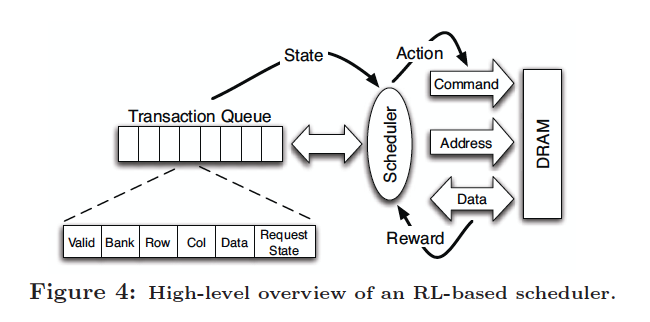 227
States, Actions, Rewards
Reward function
+1 for scheduling Read and Write commands
0 at all other times
Goal is to maximize long-term       data bus utilization
State attributes
Number of reads, writes, and load misses in transaction queue
Number of pending writes and ROB heads waiting for referenced row
Request’s relative ROB order
Actions
Activate
Write
Read - load miss
Read - store miss
Precharge - pending
Precharge - preemptive
NOP
228
Performance Results
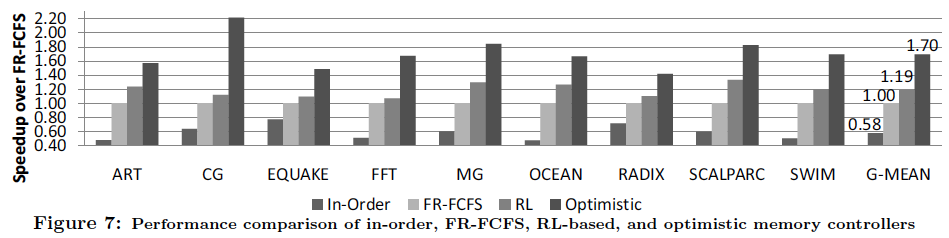 Large, robust performance improvements over many human-designed policies
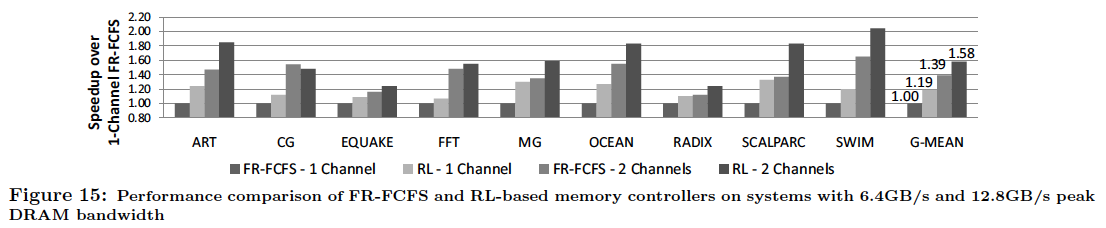 229
Self Optimizing DRAM Controllers
+ Continuous learning in the presence of changing environment

+ Reduced designer burden in finding a good scheduling policy. Designer specifies:
	1) What system variables might be useful
	2) What target to optimize, but not how to optimize it

-- How to specify different objectives? (e.g., fairness, QoS, …)

-- Hardware complexity?

-- Design mindset and flow
230
More on Self-Optimizing DRAM Controllers
Engin Ipek, Onur Mutlu, José F. Martínez, and Rich Caruana, "Self Optimizing Memory Controllers: A Reinforcement Learning Approach"Proceedings of the 35th International Symposium on Computer Architecture (ISCA), pages 39-50, Beijing, China, June 2008.
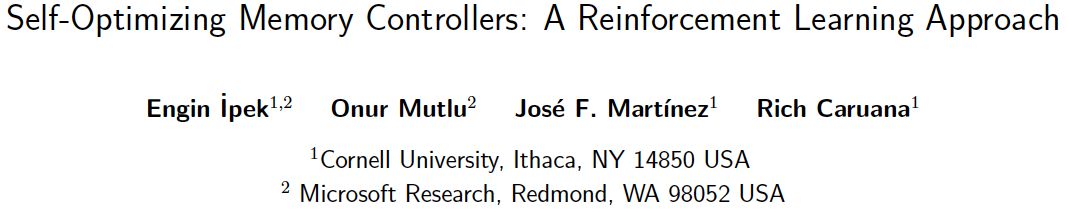 231
An Intelligent Architecture
Data-driven
Machine learns the “best” policies (how to do things)

Sophisticated, workload-driven, changing, far-sighted policies

Automatic data-driven policy learning

All controllers are intelligent data-driven agents
We need to rethink design 
(of all controllers)
232
Challenge and Opportunity for Future
Self-Optimizing
(Data-Driven)
 Computing Architectures
233
Corollaries: Architectures Today …
Architectures are terrible at dealing with data
Designed to mainly store and move data vs. to compute 
They are processor-centric as opposed to data-centric

Architectures are terrible at taking advantage of vast amounts of data (and metadata) available to them
Designed to make simple decisions, ignoring lots of data 
They make human-driven decisions vs. data-driven decisions

Architectures are terrible at knowing and exploiting different properties of application data
Designed to treat all data as the same
They make component-aware decisions vs. data-aware
234
Data-Aware Architectures
A data-aware architecture understands what it can do with and to each piece of data

It makes use of different properties of data to improve performance, efficiency and other metrics
Compressibility
Approximability
Locality
Sparsity
Criticality for Computation X
Access Semantics
…
235
One Problem: Limited Interfaces
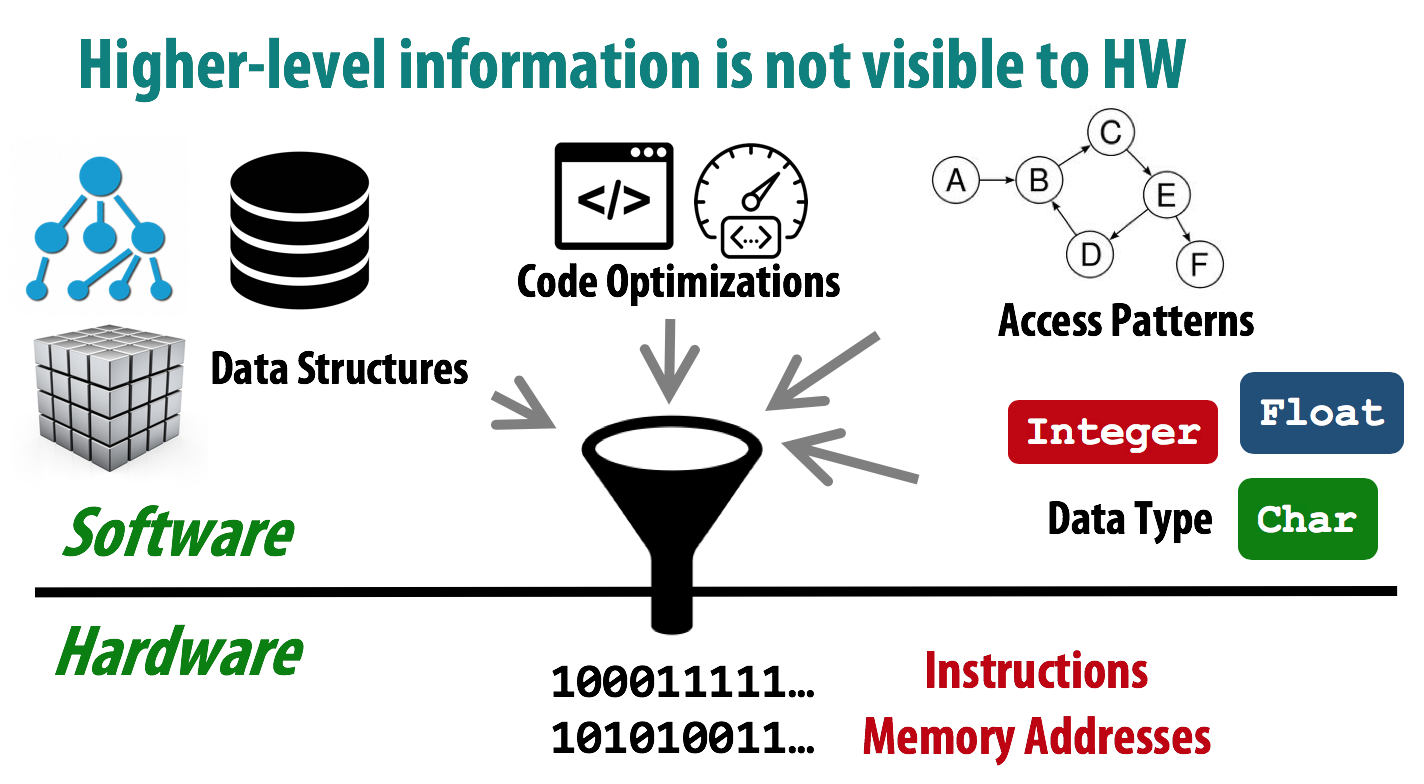 236
A Solution: More Expressive Interfaces
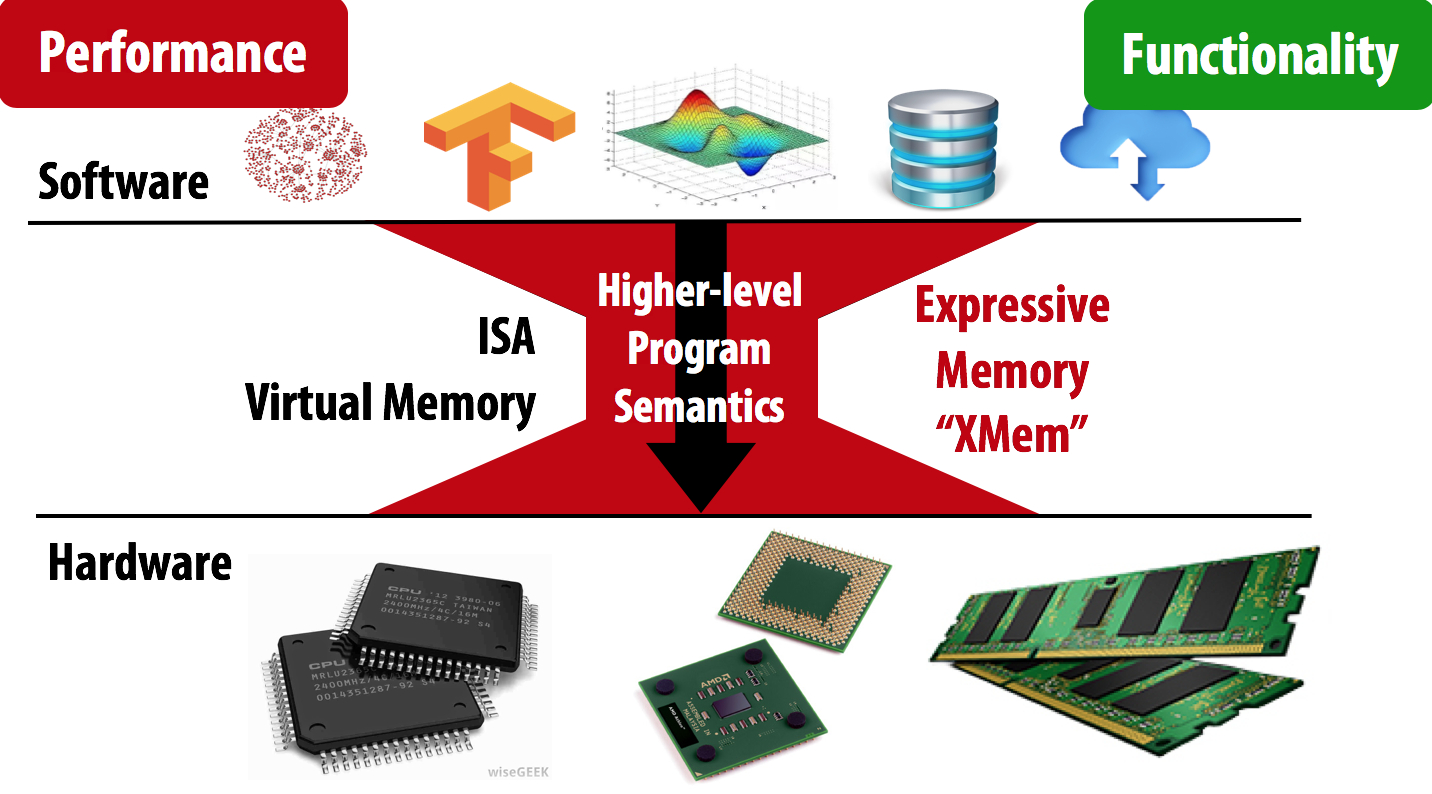 237
Expressive (Memory) Interfaces
Nandita Vijaykumar, Abhilasha Jain, Diptesh Majumdar, Kevin Hsieh, Gennady Pekhimenko, Eiman Ebrahimi, Nastaran Hajinazar, Phillip B. Gibbons and Onur Mutlu,"A Case for Richer Cross-layer Abstractions: Bridging the Semantic Gap with Expressive Memory"Proceedings of the 45th International Symposium on Computer Architecture (ISCA), Los Angeles, CA, USA, June 2018. [Slides (pptx) (pdf)] [Lightning Talk Slides (pptx) (pdf)] [Lightning Talk Video]
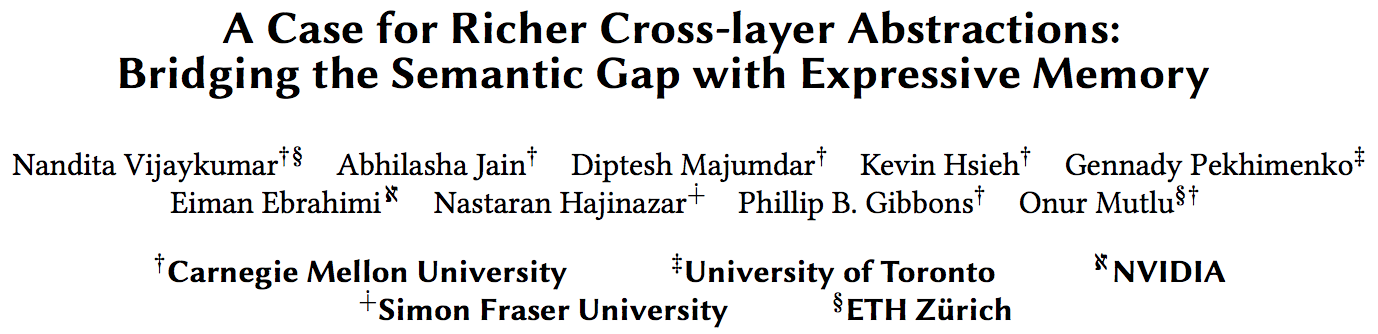 238
X-MeM Aids Many Optimizations
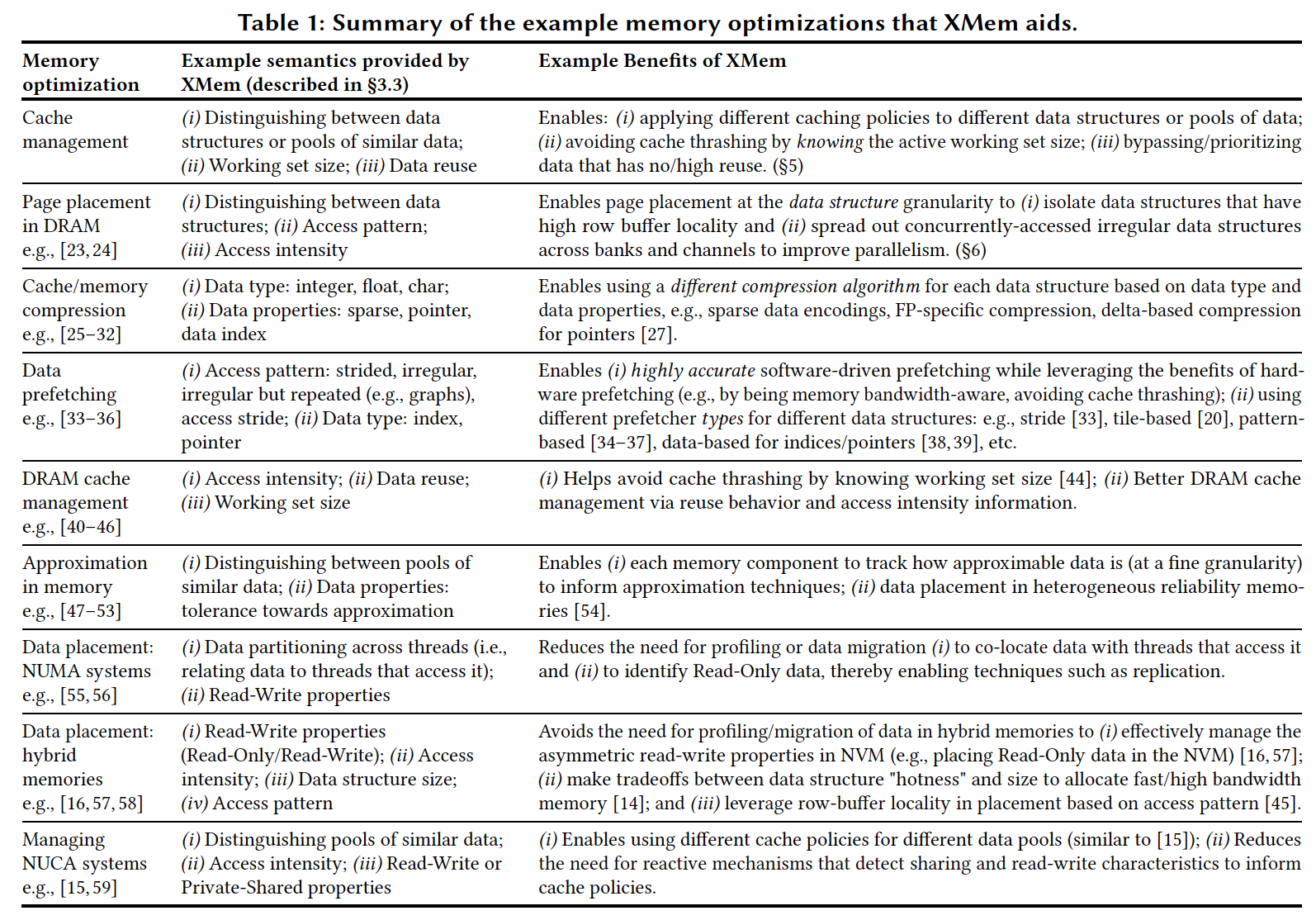 Expressive (Memory) Interfaces for GPUs
Nandita Vijaykumar, Eiman Ebrahimi, Kevin Hsieh, Phillip B. Gibbons and Onur Mutlu,"The Locality Descriptor: A Holistic Cross-Layer Abstraction to Express Data Locality in GPUs"Proceedings of the 45th International Symposium on Computer Architecture (ISCA), Los Angeles, CA, USA, June 2018. [Slides (pptx) (pdf)] [Lightning Talk Slides (pptx) (pdf)] [Lightning Talk Video]
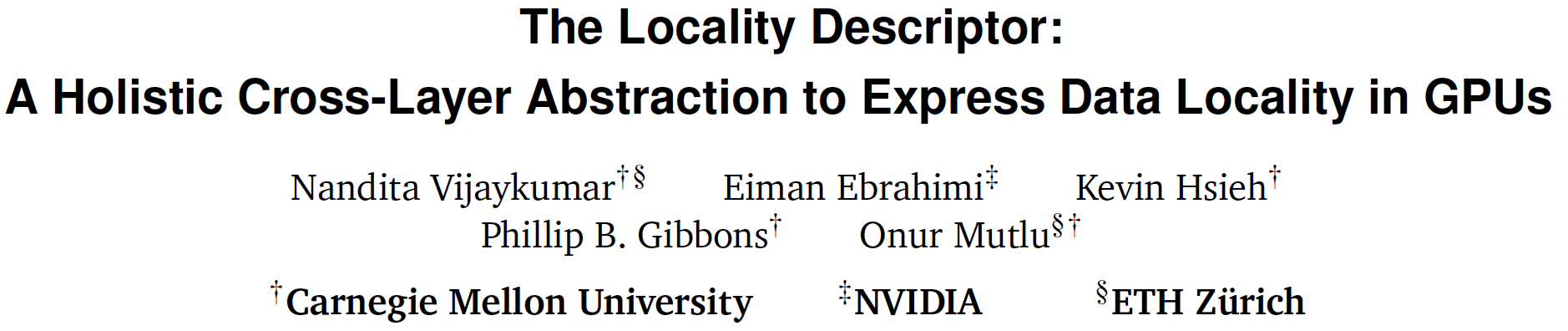 240
An Example: Hybrid Memory Management
SoC
Meza+, “Enabling Efficient and Scalable Hybrid Memories,” IEEE Comp. Arch. Letters, 2012.
Yoon+, “Row Buffer Locality Aware Caching Policies for Hybrid Memories,” ICCD 2012 Best Paper Award.
PCM Ctrl
DRAMCtrl
DRAM
Phase Change Memory (or Tech. X)
Fast, durable
Small, 
leaky, volatile, 
high-cost
Large, non-volatile, low-cost
Slow, wears out, high active energy
Hardware/software manage data allocation and movement 
to achieve the best of multiple technologies
An Example: Heterogeneous-Reliability Memory
Yixin Luo, Sriram Govindan, Bikash Sharma, Mark Santaniello, Justin Meza, Aman Kansal, Jie Liu, Badriddine Khessib, Kushagra Vaid, and Onur Mutlu,"Characterizing Application Memory Error Vulnerability to Optimize Data Center Cost via Heterogeneous-Reliability Memory" Proceedings of the 44th Annual IEEE/IFIP International Conference on Dependable Systems and Networks (DSN), Atlanta, GA, June 2014. [Summary] [Slides (pptx) (pdf)] [Coverage on ZDNet]
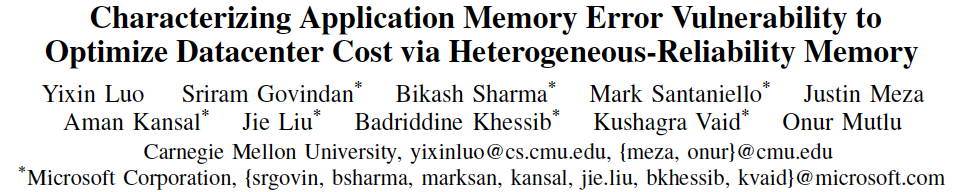 242
Exploiting Memory Error Tolerance with Hybrid Memory Systems
Heterogeneous-Reliability Memory [DSN 2014]
Vulnerable data
Vulnerable data
Tolerant data
Tolerant data
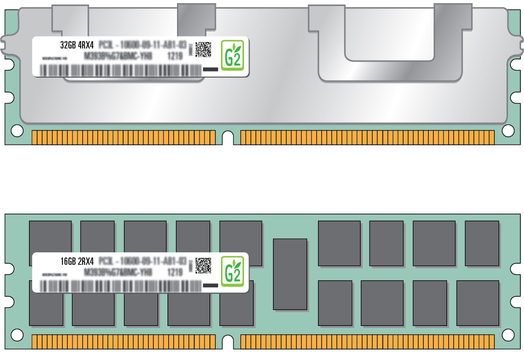 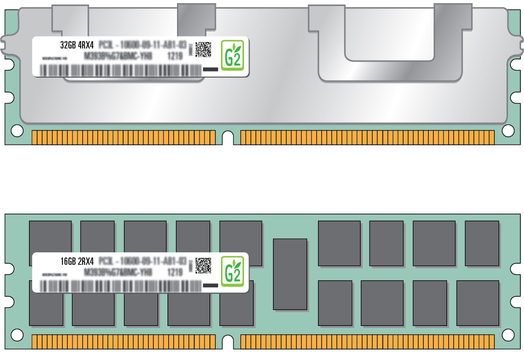 Reliable memory
Low-cost memory
Vulnerable data
On Microsoft’s Web Search workload
Reduces server hardware cost by 4.7 %
Achieves single server availability target of 99.90 %
Tolerant data
ECC protected
Well-tested chips
NoECC or Parity
Less-tested chips
243
[Speaker Notes: As we have shown earlier, either across or within applications, our characterization can identify data that are vulnerable to memory errors and data that are tolerant to memory errors.
To exploit this observation, we would like to map these different data onto different memory modules according to their memory error tolerance.
As an example here, we map vulnerable data to reliable memory to improve reliability, and map tolerant data to low-cost less-reliable memory to exploit its tolerance and lower the cost. We call this mechanism heterogeneous-reliability memory, HRM.
Reliable memory consists of … Low cost memory consists of …
As we will show later, HRM allows us to use weaker error protection in memory, and enables the use of less-tested memory chips to lower the cost of the memory system, while still achieving reasonable single-server reliability target.]
Another Example: EDEN for DNNs
Deep Neural Network evaluation is very DRAM-intensive (especially for large networks)

1. Some data and layers in DNNs are very tolerant to errors

2. Reduce DRAM latency and voltage on such data and layers

3. While still achieving a user-specified DNN accuracy target by making training DRAM-error-aware

Data-aware management of DRAM latency and voltage for Deep Neural Network Inference
244
Example DNN Data Type to DRAM Mapping
Mapping example of ResNet-50:
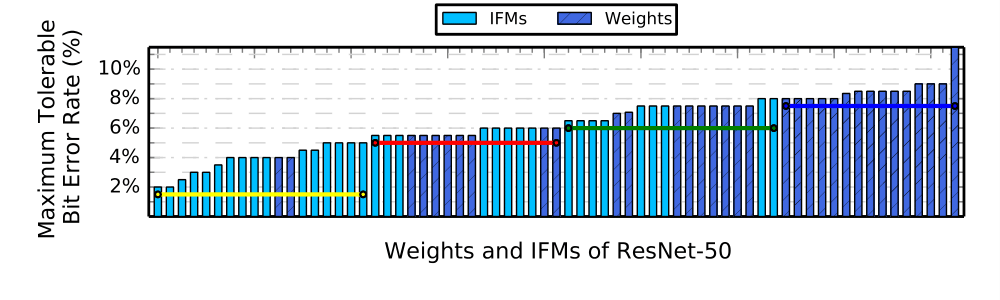 <8% BER
<6% BER
<5% BER
4
3
2
<2% BER
1
Map more error-tolerant DNN layers 
to DRAM partitions with lower voltage/latency
4 DRAM partitions with different error rates
245
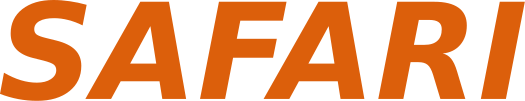 [Speaker Notes: In contrast, using a DRAM chip partitioned into four voltage domains can use a many-to-four DNN to DRAM mapping, using four different voltage values with error rates indicated by the yellow, red, green, and blue lines]
EDEN: Data-Aware Efficient DNN Inference
Skanda Koppula, Lois Orosa, A. Giray Yaglikci, Roknoddin Azizi, Taha Shahroodi, Konstantinos Kanellopoulos, and Onur Mutlu,"EDEN: Enabling Energy-Efficient, High-Performance Deep Neural Network Inference Using Approximate DRAM"Proceedings of the 52nd International Symposium on Microarchitecture (MICRO), Columbus, OH, USA, October 2019.[Lightning Talk Slides (pptx) (pdf)][Lightning Talk Video (90 seconds)]
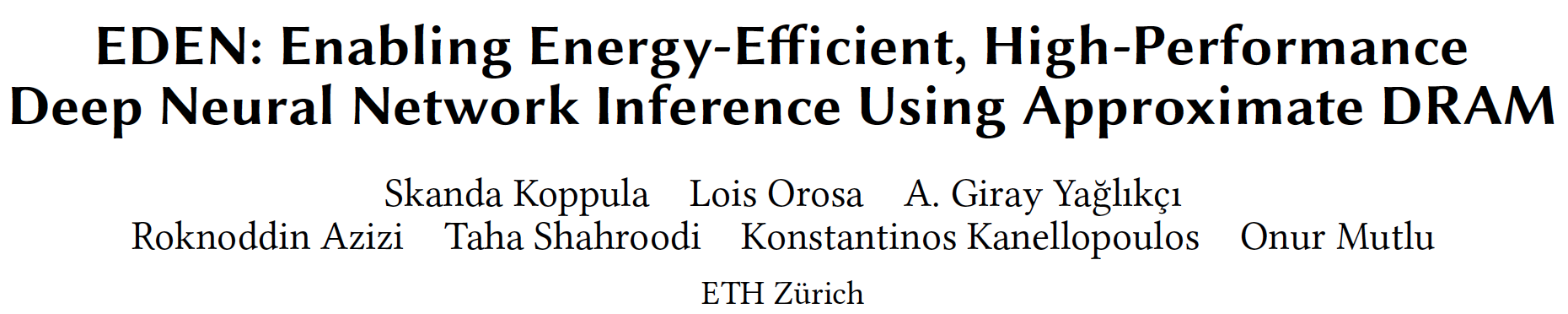 246
Challenge and Opportunity for Future
Data-Aware
(Expressive)
 Computing Architectures
247
Recap: Corollaries: Architectures Today …
Architectures are terrible at dealing with data
Designed to mainly store and move data vs. to compute 
They are processor-centric as opposed to data-centric

Architectures are terrible at taking advantage of vast amounts of data (and metadata) available to them
Designed to make simple decisions, ignoring lots of data 
They make human-driven decisions vs. data-driven decisions

Architectures are terrible at knowing and exploiting different properties of application data
Designed to treat all data as the same
They make component-aware decisions vs. data-aware
248
Epilogue
A Quote from A Famous Architect
“architecture […] based upon principle, and not upon precedent”
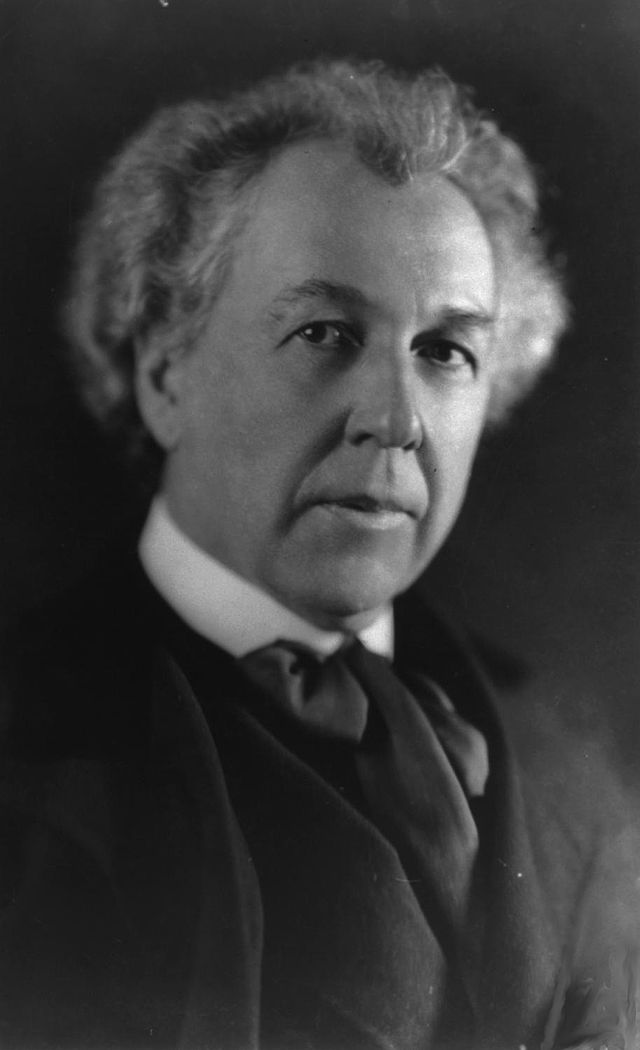 250
Precedent-Based Design?
“architecture […] based upon principle, and not upon precedent”
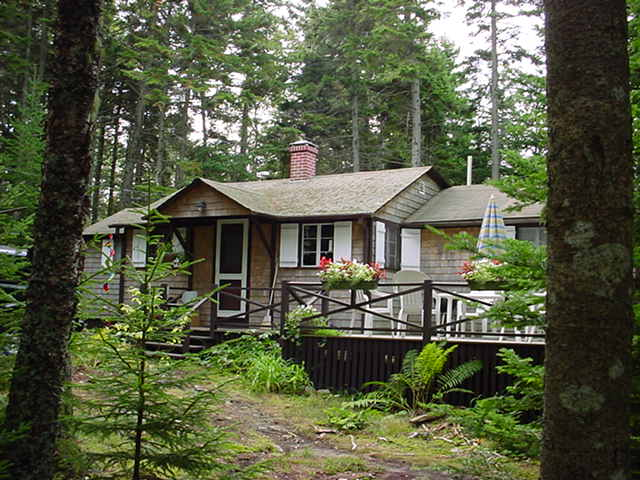 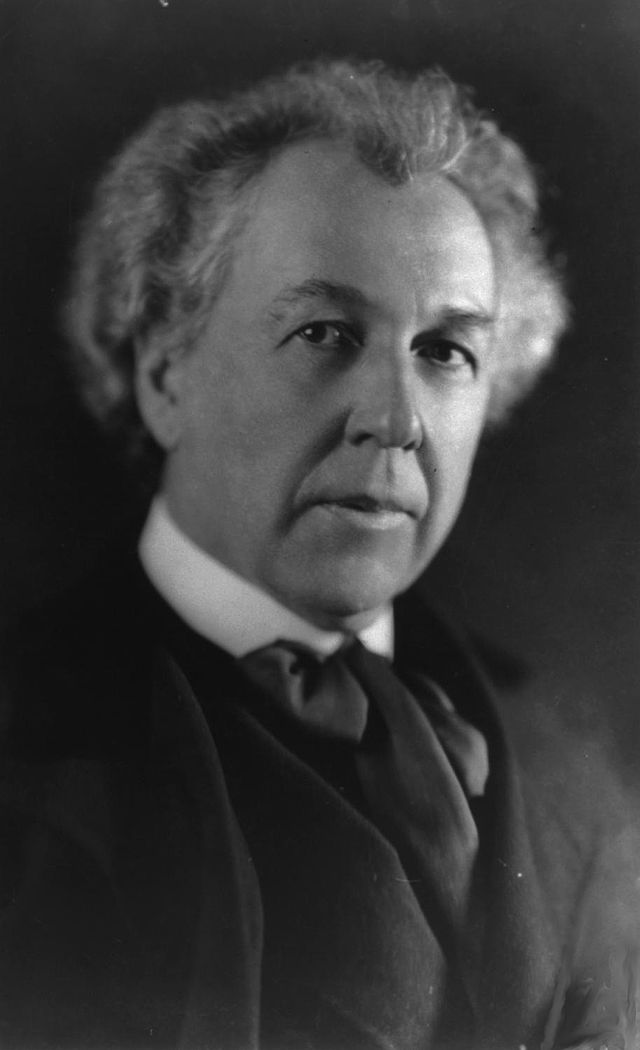 251
Principled Design
“architecture […] based upon principle, and not upon precedent”
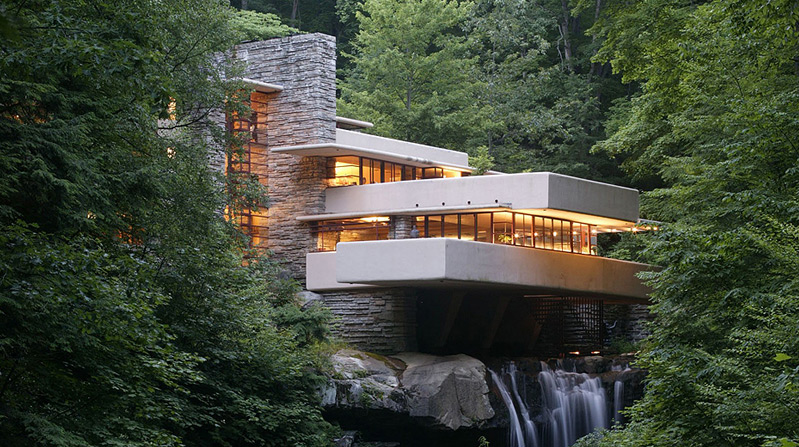 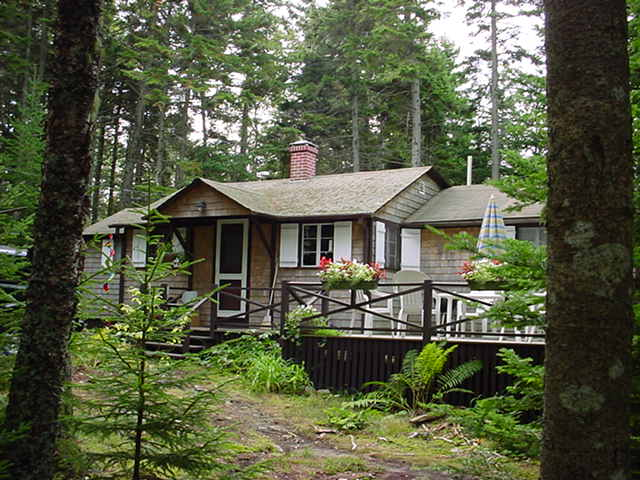 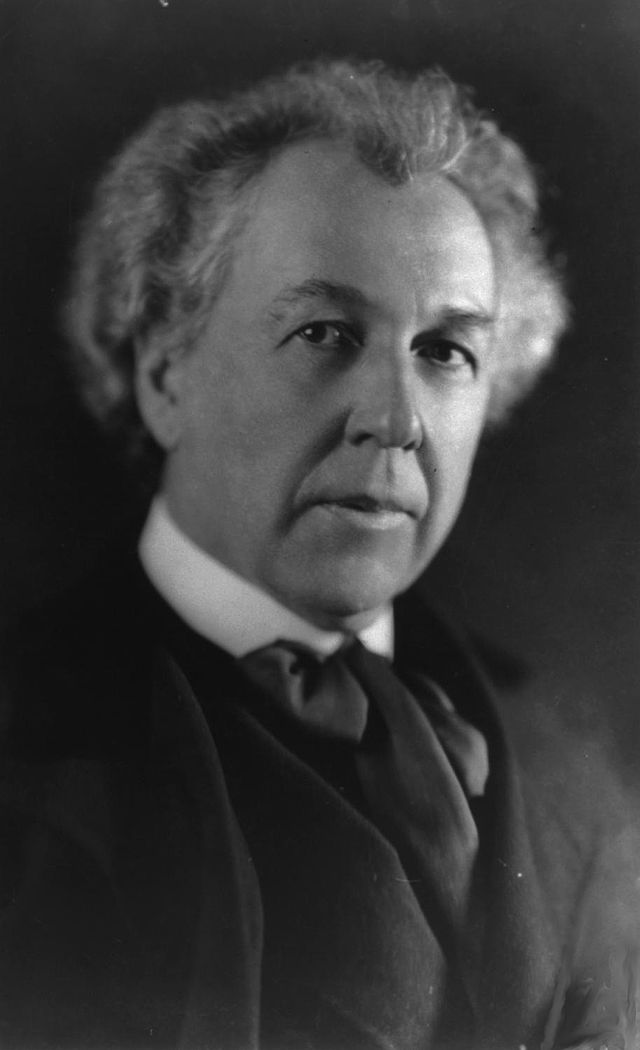 252
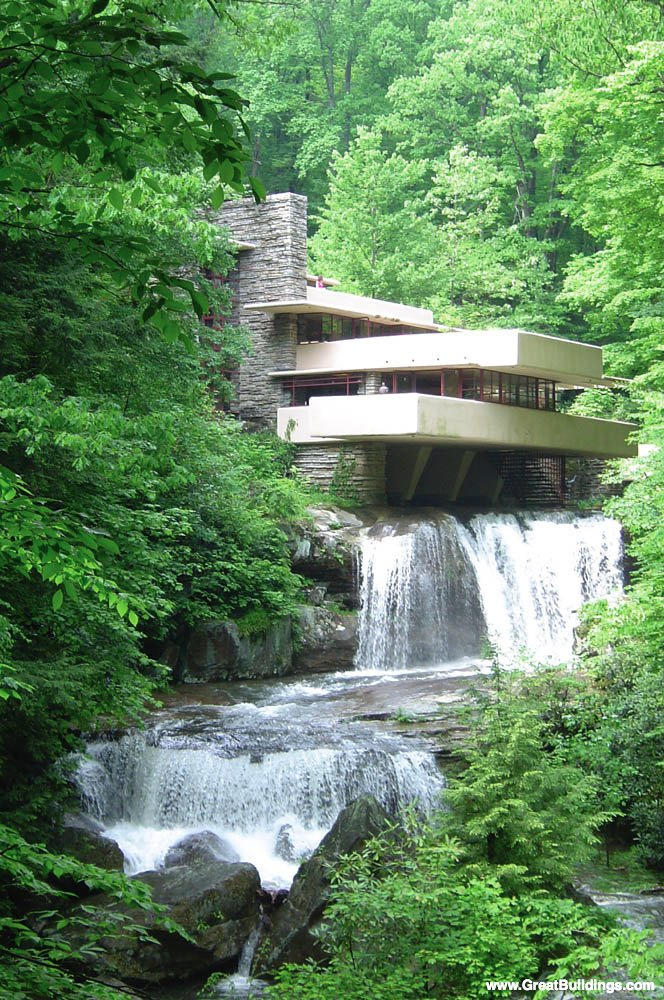 253
The Overarching Principle
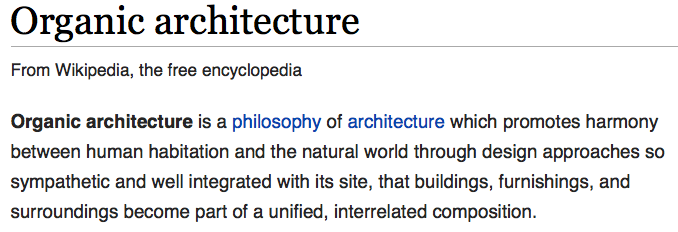 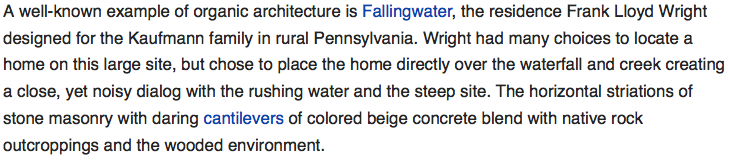 254
Another Example: Precedent-Based Design
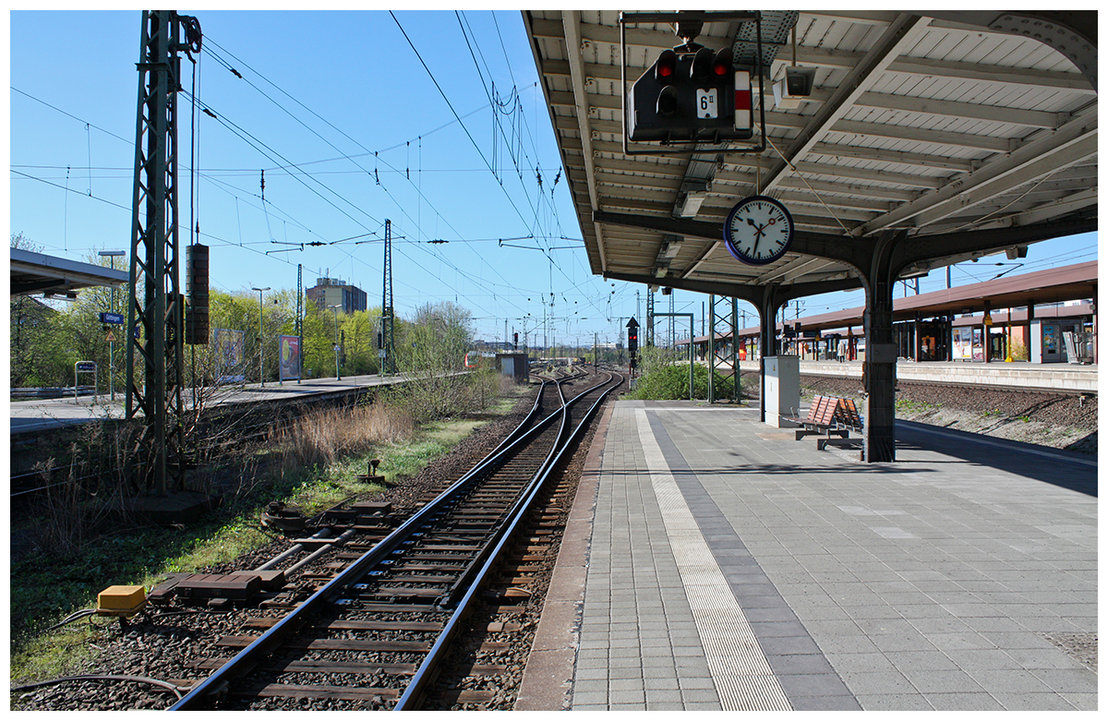 255
Source: http://cookiemagik.deviantart.com/art/Train-station-207266944
Principled Design
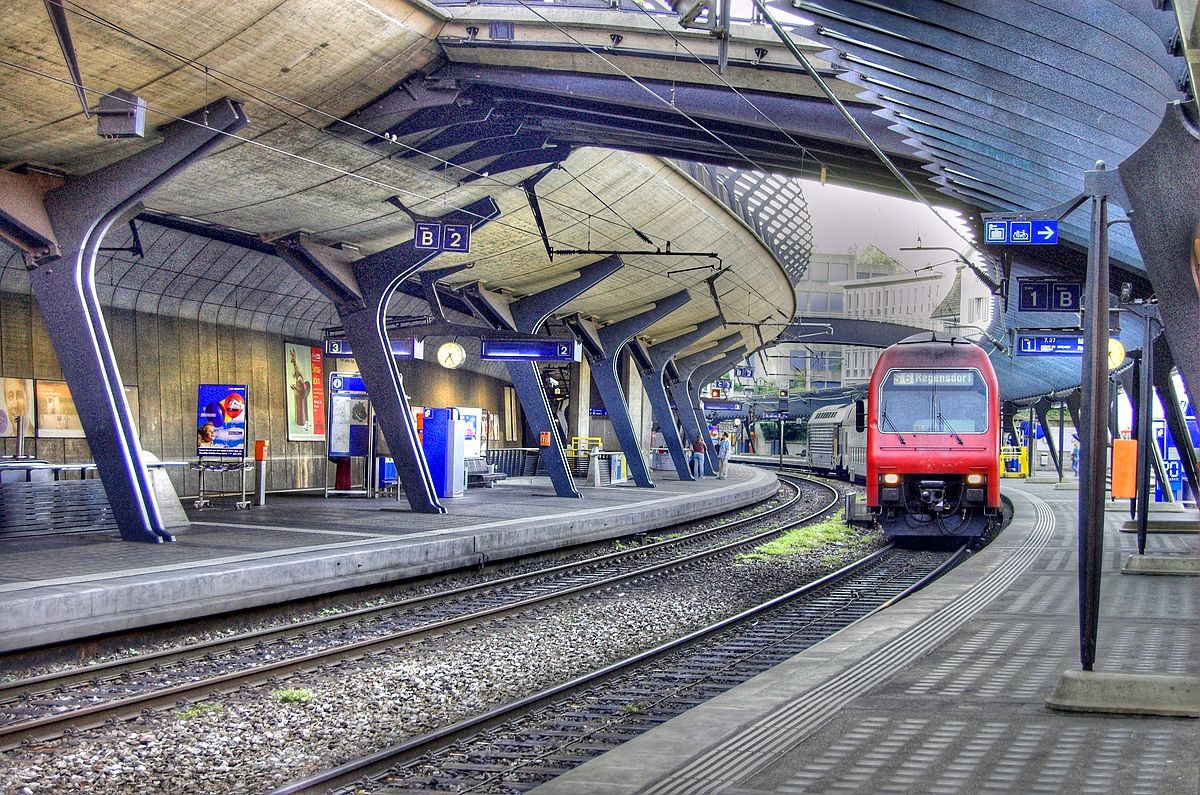 256
Source: By Toni_V, CC BY-SA 2.0, https://commons.wikimedia.org/w/index.php?curid=4087256
Another Principled Design
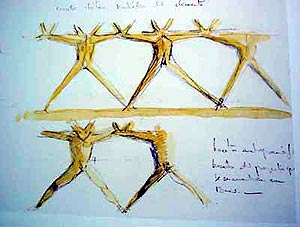 257
Source: By Martín Gómez Tagle - Lisbon, Portugal, CC BY-SA 3.0, https://commons.wikimedia.org/w/index.php?curid=13764903
Source: http://www.arcspace.com/exhibitions/unsorted/santiago-calatrava/
Another Principled Design
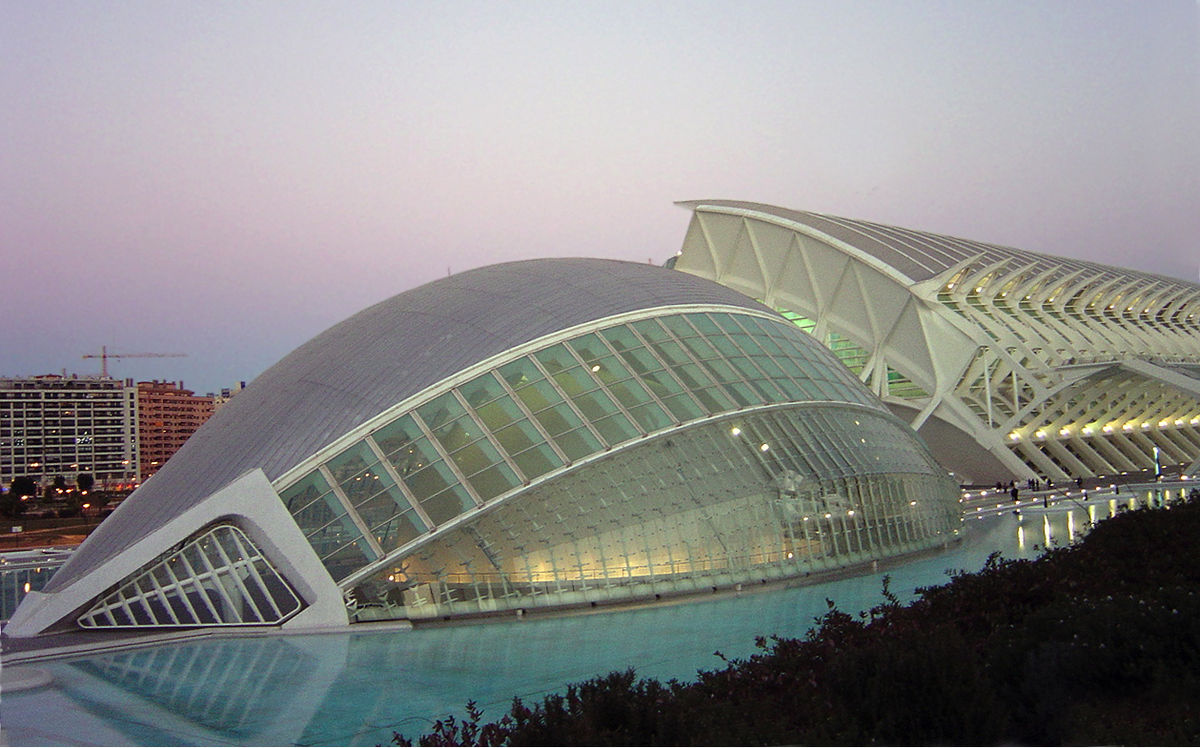 258
Source: CC BY-SA 3.0, https://commons.wikimedia.org/w/index.php?curid=172107
Principle Applied to Another Structure
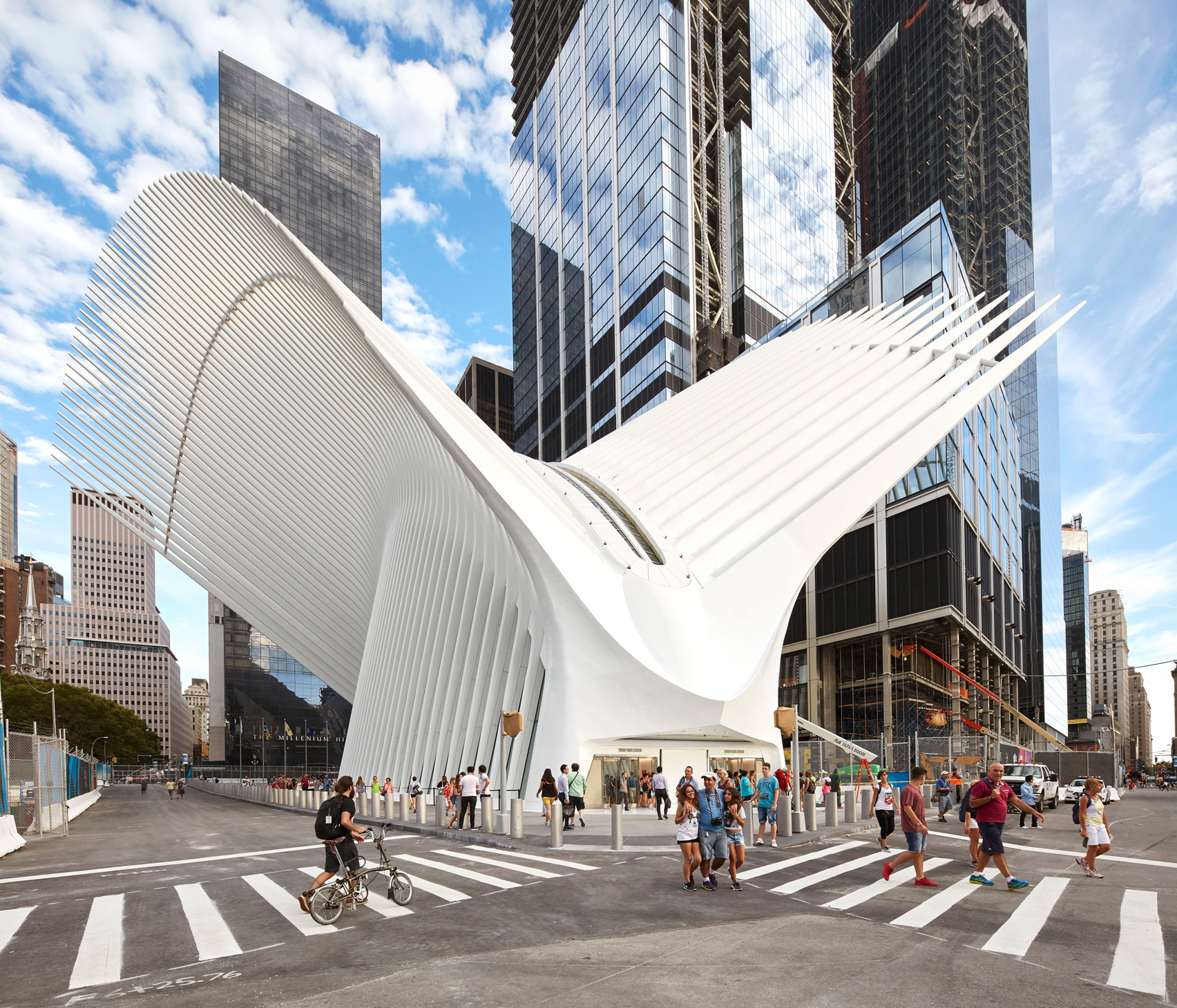 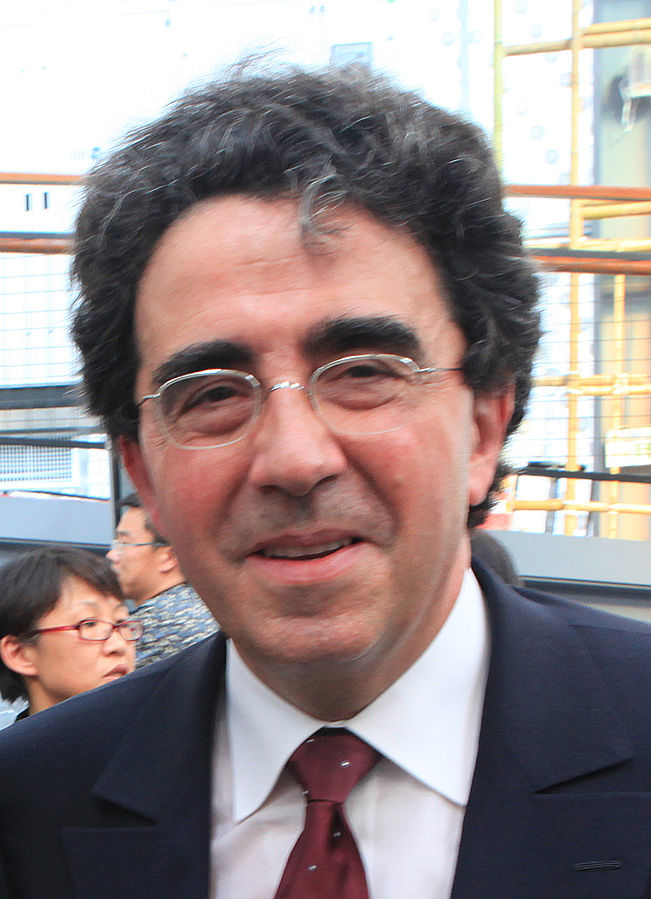 259
Source: By 準建築人手札網站 Forgemind ArchiMedia - Flickr: IMG_2489.JPG, CC BY 2.0, 
https://commons.wikimedia.org/w/index.php?curid=31493356, https://en.wikipedia.org/wiki/Santiago_Calatrava
Source: https://www.dezeen.com/2016/08/29/santiago-calatrava-oculus-world-trade-center-transportation-hub-new-york-photographs-hufton-crow/
The Overarching Principle
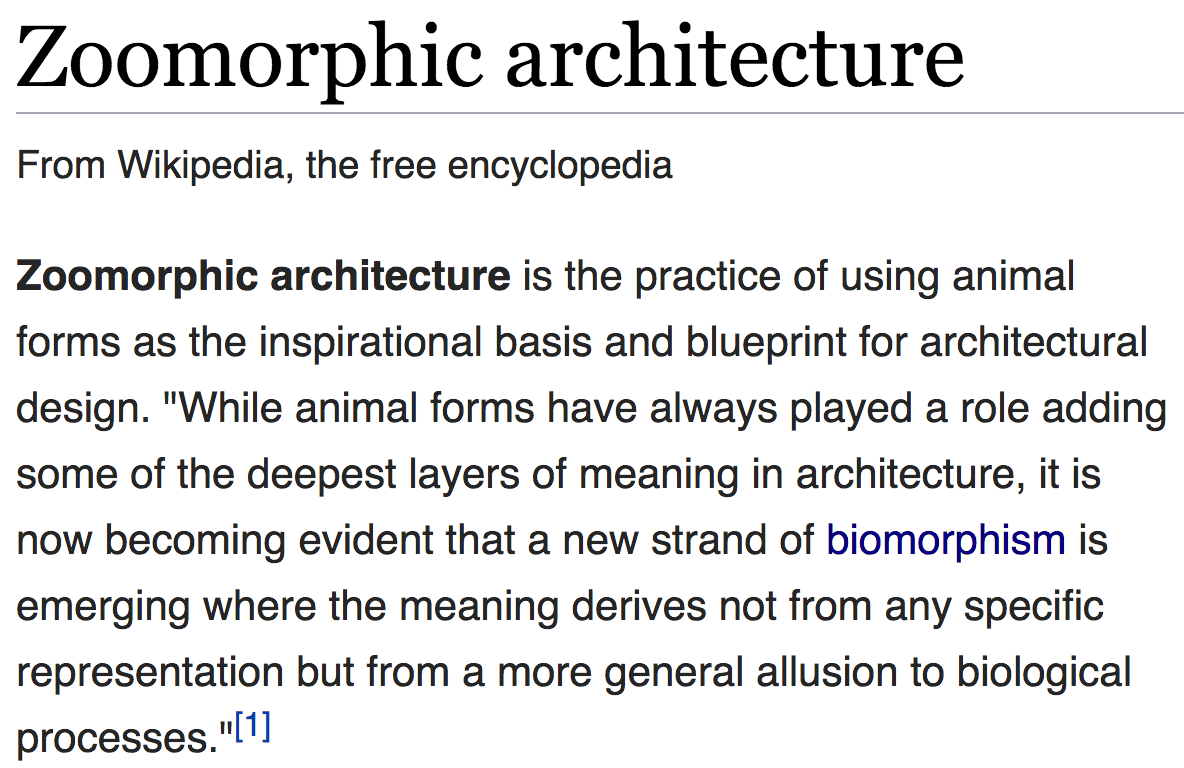 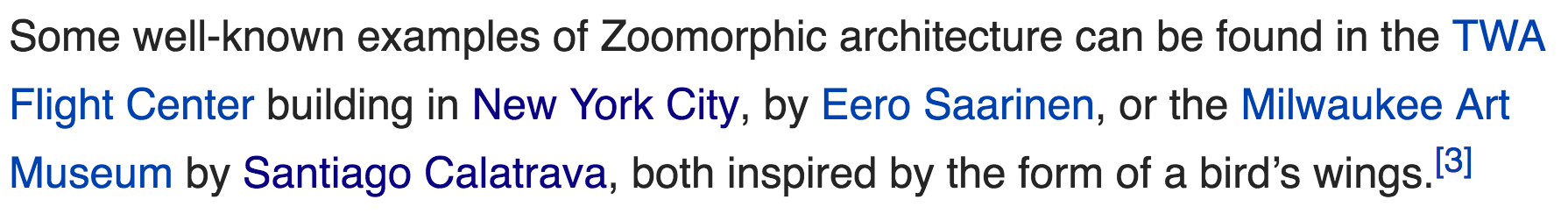 260
Overarching Principle for Computing?
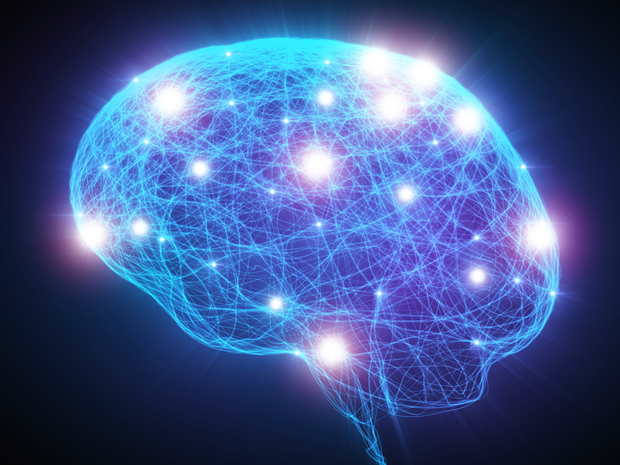 261
Source: http://spectrum.ieee.org/image/MjYzMzAyMg.jpeg
Concluding Remarks
It is time to design principled system architectures to solve the data handling (i.e., memory/storage) problem

Design complete systems to be truly balanced, high-performance, and energy-efficient  intelligent architectures 

Data-centric, data-driven, data-aware

This can
Lead to orders-of-magnitude improvements 
Enable new applications & computing platforms
Enable better understanding of nature
…
262
[Speaker Notes: Perhaps we have taken processor-centric system design a bit too far]
Architectures for Intelligent Machines
Data-centric

Data-driven

Data-aware
263
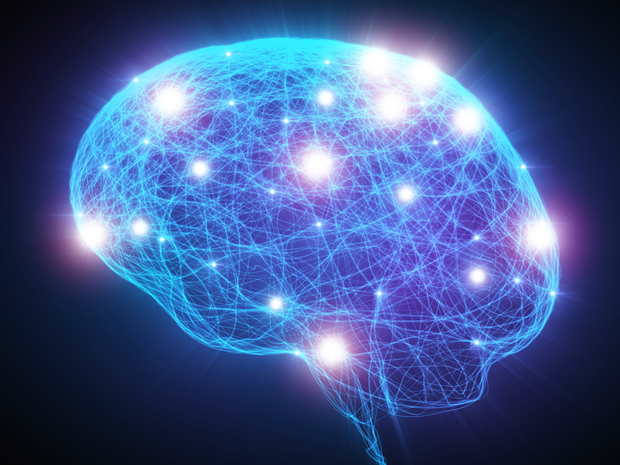 264
Source: http://spectrum.ieee.org/image/MjYzMzAyMg.jpeg
We Need to Think Across the Entire Stack
Problem
Algorithm
Program/Language
System Software
SW/HW Interface
Micro-architecture
Logic
Devices
Electrons
We can get there step by step
265
We Need to Exploit Good Principles
Data-centric system design 

All components intelligent

Better cross-layer communication, better interfaces

Better-than-worst-case design

Heterogeneity

Flexibility, adaptability
Open minds
266
PIM Review and Open Problems
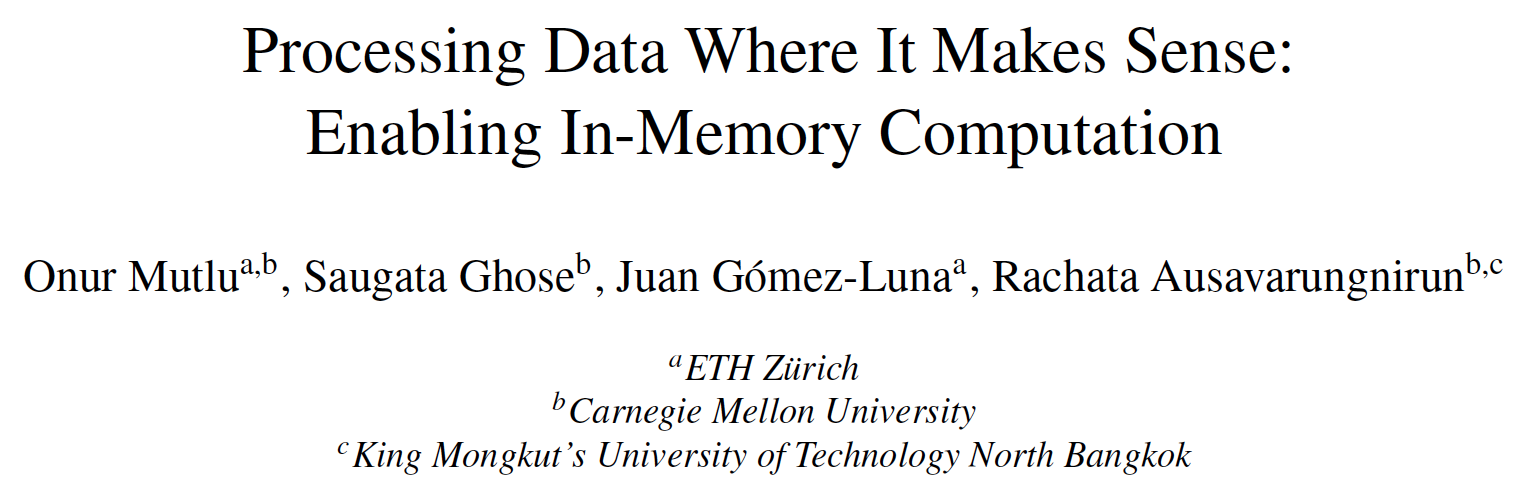 Onur Mutlu, Saugata Ghose, Juan Gomez-Luna, and Rachata Ausavarungnirun,"Processing Data Where It Makes Sense: Enabling In-Memory Computation"Invited paper in Microprocessors and Microsystems (MICPRO), June 2019. [arXiv version]
267
https://arxiv.org/pdf/1903.03988.pdf
PIM Review and Open Problems (II)
Saugata Ghose, Amirali Boroumand, Jeremie S. Kim, Juan Gomez-Luna, and Onur Mutlu,"Processing-in-Memory: A Workload-Driven Perspective"Invited Article in IBM Journal of Research & Development, Special Issue on Hardware for Artificial Intelligence, to appear in November 2019. [Preliminary arXiv version]
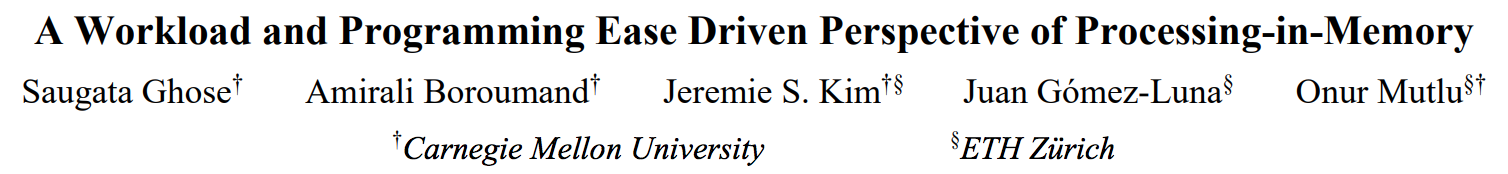 268
https://arxiv.org/pdf/1907.12947.pdf
Acknowledgments
My current and past students and postdocs
Rachata Ausavarungnirun, Abhishek Bhowmick, Amirali Boroumand, Rui Cai, Yu Cai, Kevin Chang, Saugata Ghose, Kevin Hsieh, Tyler Huberty, Ben Jaiyen, Samira Khan, Jeremie Kim, Yoongu Kim, Yang Li, Jamie Liu, Lavanya Subramanian, Donghyuk Lee, Yixin Luo, Justin Meza, Gennady Pekhimenko, Vivek Seshadri, Lavanya Subramanian, Nandita Vijaykumar, HanBin Yoon, Jishen Zhao, …



My collaborators
Can Alkan, Chita Das, Phil Gibbons, Sriram Govindan, Norm Jouppi, Mahmut Kandemir, Mike Kozuch, Konrad Lai, Ken Mai, Todd Mowry, Yale Patt, Moinuddin Qureshi, Partha Ranganathan, Bikash Sharma, Kushagra Vaid, Chris Wilkerson, …
269
Funding Acknowledgments
Alibaba, AMD, Google, Facebook, HP Labs, Huawei, IBM, Intel, Microsoft, Nvidia, Oracle, Qualcomm, Rambus, Samsung, Seagate, VMware
NSF
NIH
GSRC
SRC
CyLab
270
Acknowledgments
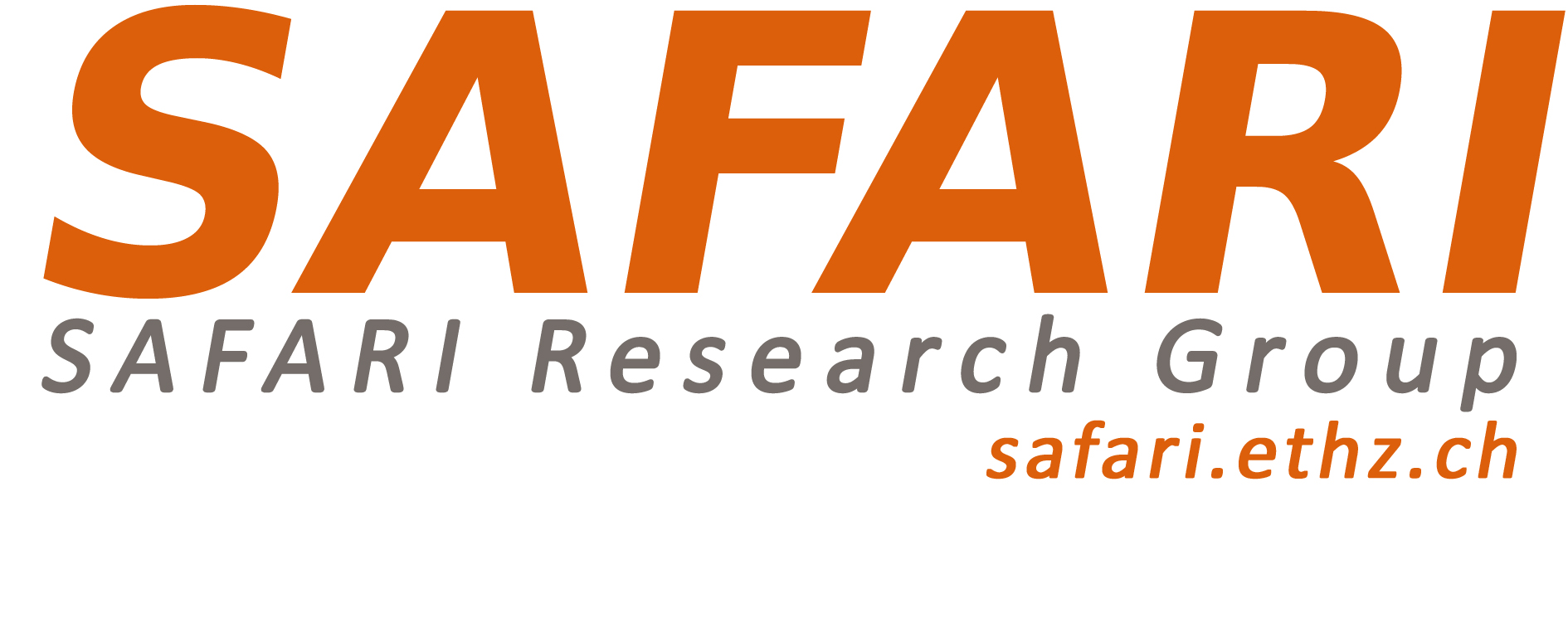 Think BIG, Aim HIGH!

https://safari.ethz.ch
Intelligent Architecturesfor Intelligent Machines
Onur Mutlu
omutlu@gmail.com 
https://people.inf.ethz.ch/omutlu
20 November 2019
Khalifa System on Chip Center Open House Keynote
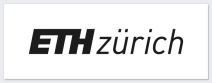 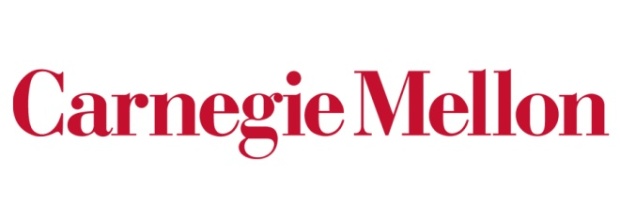 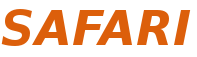 Backup Slides
273
Readings, Videos, Reference Materials
Accelerated Memory Course (~6.5 hours)
ACACES 2018 
Memory Systems and Memory-Centric Computing Systems
Taught by Onur Mutlu July 9-13, 2018
~6.5 hours of lectures

Website for the Course including Videos, Slides, Papers
https://safari.ethz.ch/memory_systems/ACACES2018/
https://www.youtube.com/playlist?list=PL5Q2soXY2Zi-HXxomthrpDpMJm05P6J9x 

All Papers are at:
https://people.inf.ethz.ch/omutlu/projects.htm 
Final lecture notes and readings (for all topics)
275
Longer Memory Course (~18 hours)
Tu Wien 2019 
Memory Systems and Memory-Centric Computing Systems
Taught by Onur Mutlu June 12-19, 2019
~18 hours of lectures

Website for the Course including Videos, Slides, Papers
https://safari.ethz.ch/memory_systems/TUWien2019  
https://www.youtube.com/playlist?list=PL5Q2soXY2Zi_gntM55VoMlKlw7YrXOhbl

All Papers are at:
https://people.inf.ethz.ch/omutlu/projects.htm 
Final lecture notes and readings (for all topics)
276
Some Overview Talks
https://www.youtube.com/watch?v=kgiZlSOcGFM&list=PL5Q2soXY2Zi8D_5MGV6EnXEJHnV2YFBJl

Future Computing Architectures
https://www.youtube.com/watch?v=kgiZlSOcGFM&list=PL5Q2soXY2Zi8D_5MGV6EnXEJHnV2YFBJl&index=1

Enabling In-Memory Computation
https://www.youtube.com/watch?v=oHqsNbxgdzM&list=PL5Q2soXY2Zi8D_5MGV6EnXEJHnV2YFBJl&index=7

Accelerating Genome Analysis
https://www.youtube.com/watch?v=hPnSmfwu2-A&list=PL5Q2soXY2Zi8D_5MGV6EnXEJHnV2YFBJl&index=9

Rethinking Memory System Design
https://www.youtube.com/watch?v=F7xZLNMIY1E&list=PL5Q2soXY2Zi8D_5MGV6EnXEJHnV2YFBJl&index=3
277
Reference Overview Paper I
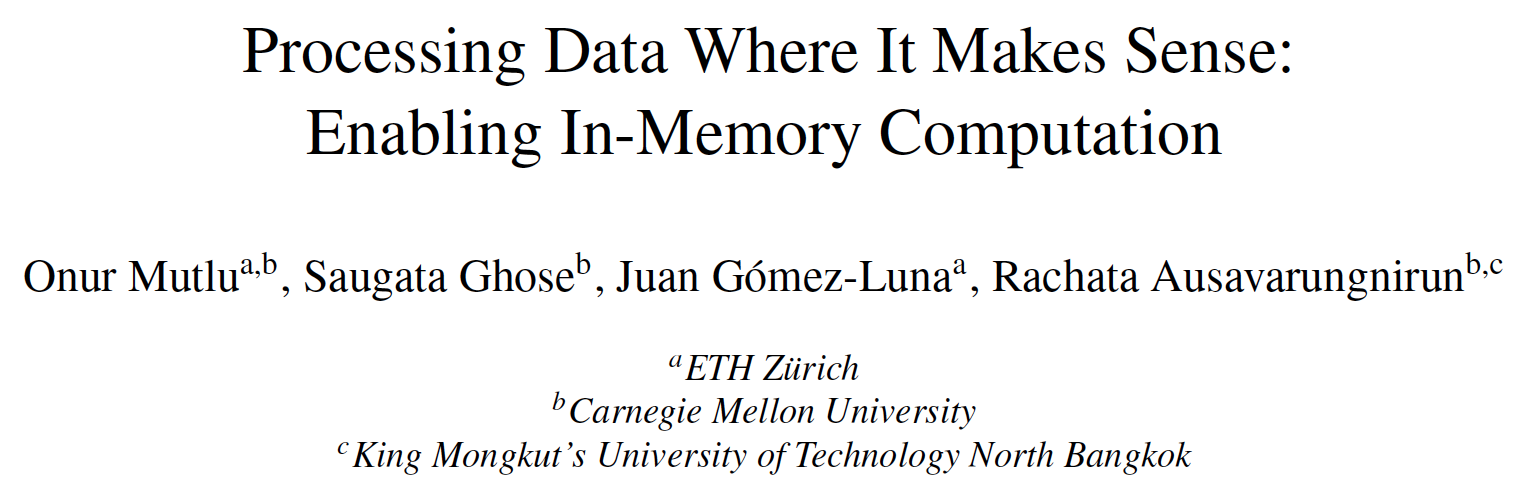 Onur Mutlu, Saugata Ghose, Juan Gomez-Luna, and Rachata Ausavarungnirun,"Processing Data Where It Makes Sense: Enabling In-Memory Computation"Invited paper in Microprocessors and Microsystems (MICPRO), June 2019. [arXiv version]
278
https://arxiv.org/pdf/1903.03988.pdf
Reference Overview Paper II
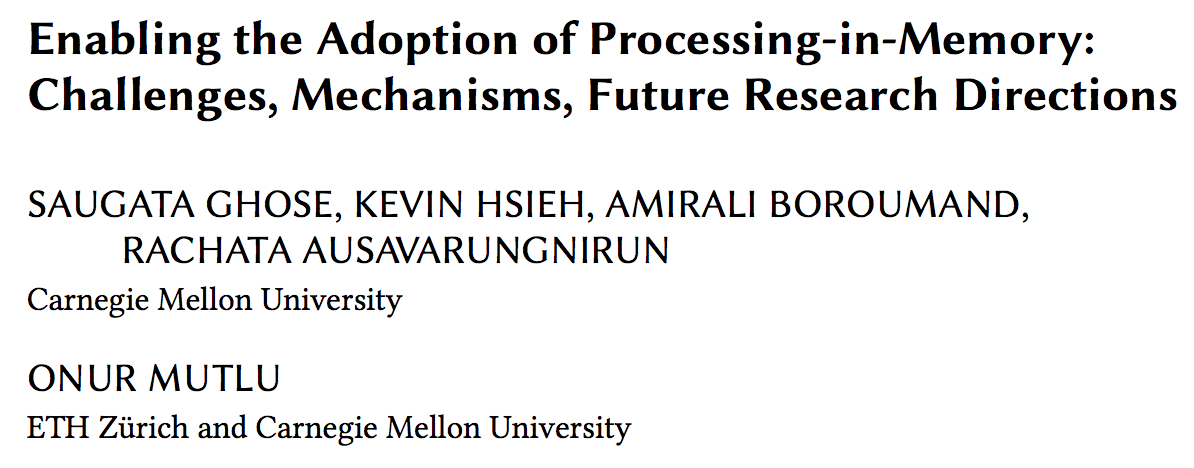 Saugata Ghose, Kevin Hsieh, Amirali Boroumand, Rachata Ausavarungnirun, Onur Mutlu,"Enabling the Adoption of Processing-in-Memory: Challenges, Mechanisms, Future Research Directions" Invited Book Chapter, to appear in 2018. [Preliminary arxiv.org version]
279
https://arxiv.org/pdf/1802.00320.pdf
Reference Overview Paper III
Onur Mutlu and Lavanya Subramanian,"Research Problems and Opportunities in Memory Systems"Invited Article in Supercomputing Frontiers and Innovations (SUPERFRI), 2014/2015.
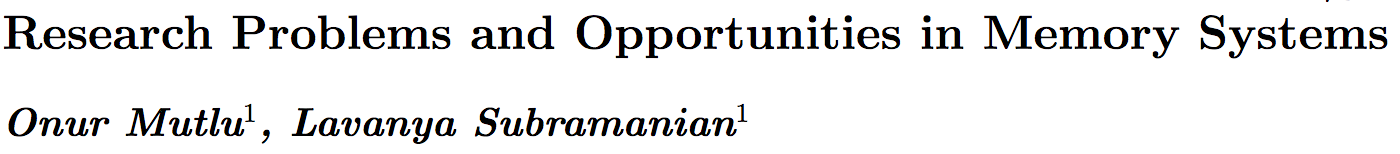 https://people.inf.ethz.ch/omutlu/pub/memory-systems-research_superfri14.pdf
Reference Overview Paper IV
Onur Mutlu,"The RowHammer Problem and Other Issues We May Face as Memory Becomes Denser" Invited Paper in Proceedings of the Design, Automation, and Test in Europe Conference (DATE), Lausanne, Switzerland, March 2017. [Slides (pptx) (pdf)]
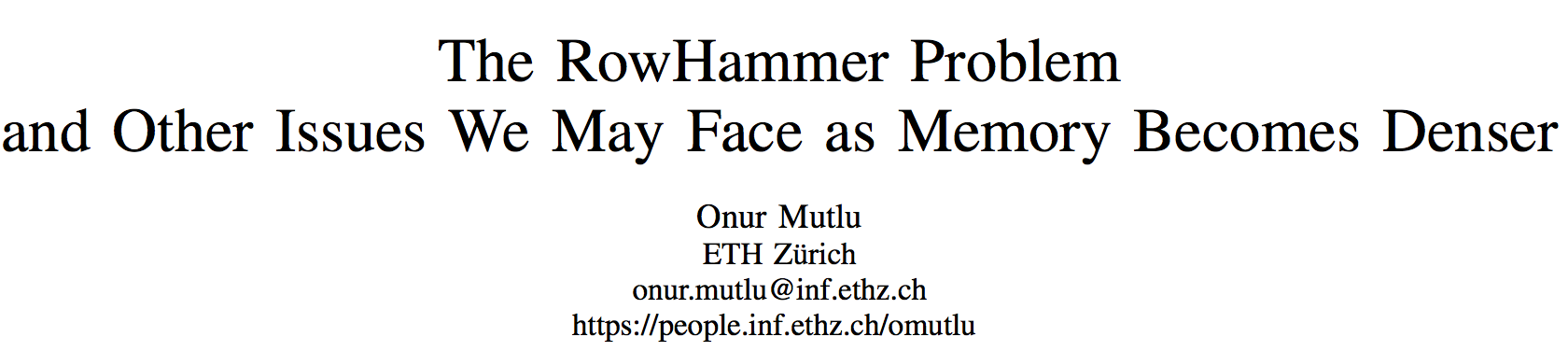 https://people.inf.ethz.ch/omutlu/pub/rowhammer-and-other-memory-issues_date17.pdf
Reference Overview Paper V
Onur Mutlu,"Memory Scaling: A Systems Architecture Perspective"Technical talk at MemCon 2013 (MEMCON), Santa Clara, CA, August 2013. [Slides (pptx) (pdf)][Video] [Coverage on StorageSearch]
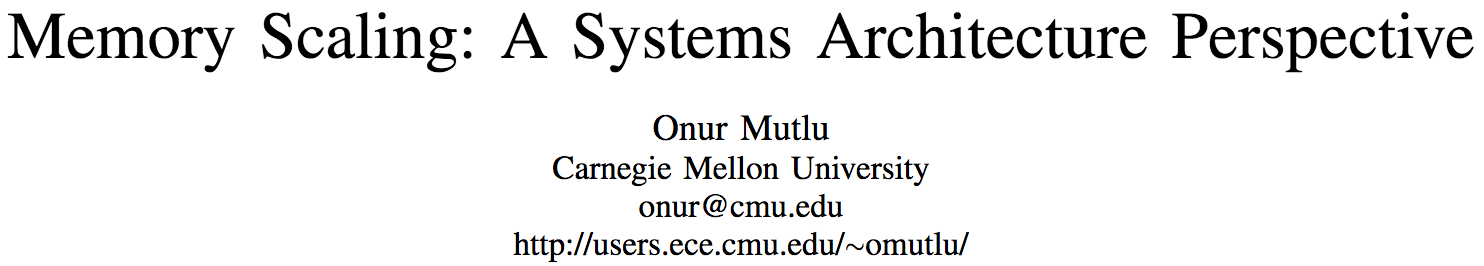 https://people.inf.ethz.ch/omutlu/pub/memory-scaling_memcon13.pdf
Reference Overview Paper VI
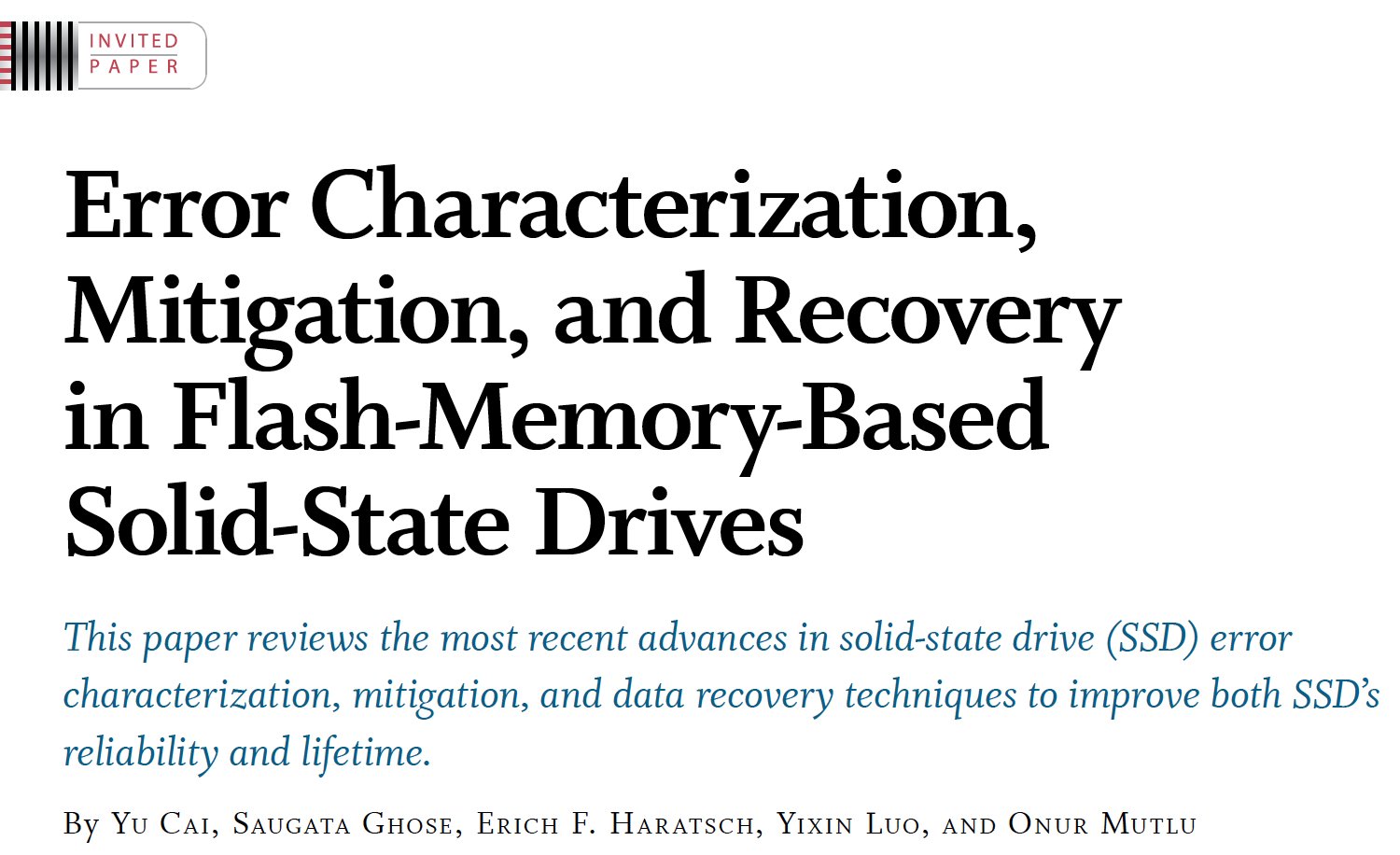 Proceedings of the IEEE, Sept. 2017
283
https://arxiv.org/pdf/1706.08642
Reference Overview Paper VII
Onur Mutlu and Jeremie Kim,"RowHammer: A Retrospective"IEEE Transactions on Computer-Aided Design of Integrated Circuits and Systems (TCAD) Special Issue on Top Picks in Hardware and Embedded Security, 2019. [Preliminary arXiv version]
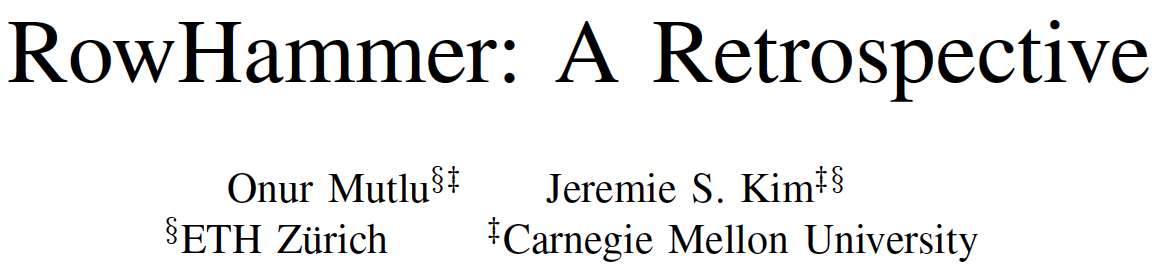 284
Related Videos and Course Materials (I)
Undergraduate Computer Architecture Course Lecture Videos (2015, 2014, 2013)
Undergraduate Computer Architecture Course Materials (2015, 2014, 2013)


Graduate Computer Architecture Course Lecture Videos (2018, 2017, 2015, 2013)
Graduate Computer Architecture Course Materials (2018, 2017, 2015, 2013)


Parallel Computer Architecture Course Materials (Lecture Videos)
285
Related Videos and Course Materials (II)
Freshman Digital Circuits and Computer Architecture Course Lecture Videos (2018, 2017)
Freshman Digital Circuits and Computer Architecture Course Materials (2018)

Memory Systems Short Course Materials 
    (Lecture Video on Main Memory and DRAM Basics)
286
Some Open Source Tools (I)
Rowhammer – Program to Induce RowHammer Errors
https://github.com/CMU-SAFARI/rowhammer 
Ramulator – Fast and Extensible DRAM Simulator
https://github.com/CMU-SAFARI/ramulator 
MemSim – Simple Memory Simulator
https://github.com/CMU-SAFARI/memsim 
NOCulator – Flexible Network-on-Chip Simulator
https://github.com/CMU-SAFARI/NOCulator 
SoftMC – FPGA-Based DRAM Testing Infrastructure
https://github.com/CMU-SAFARI/SoftMC 

Other open-source software from my group
https://github.com/CMU-SAFARI/ 
http://www.ece.cmu.edu/~safari/tools.html
287
Some Open Source Tools (II)
MQSim – A Fast Modern SSD Simulator 
https://github.com/CMU-SAFARI/MQSim  
Mosaic – GPU Simulator Supporting Concurrent Applications
https://github.com/CMU-SAFARI/Mosaic  
IMPICA – Processing in 3D-Stacked Memory Simulator
https://github.com/CMU-SAFARI/IMPICA  
SMLA – Detailed 3D-Stacked Memory Simulator
https://github.com/CMU-SAFARI/SMLA  
HWASim – Simulator for Heterogeneous CPU-HWA Systems
https://github.com/CMU-SAFARI/HWASim 

Other open-source software from my group
https://github.com/CMU-SAFARI/ 
http://www.ece.cmu.edu/~safari/tools.html
288
More Open Source Tools (III)
A lot more open-source software from my group
https://github.com/CMU-SAFARI/ 
http://www.ece.cmu.edu/~safari/tools.html
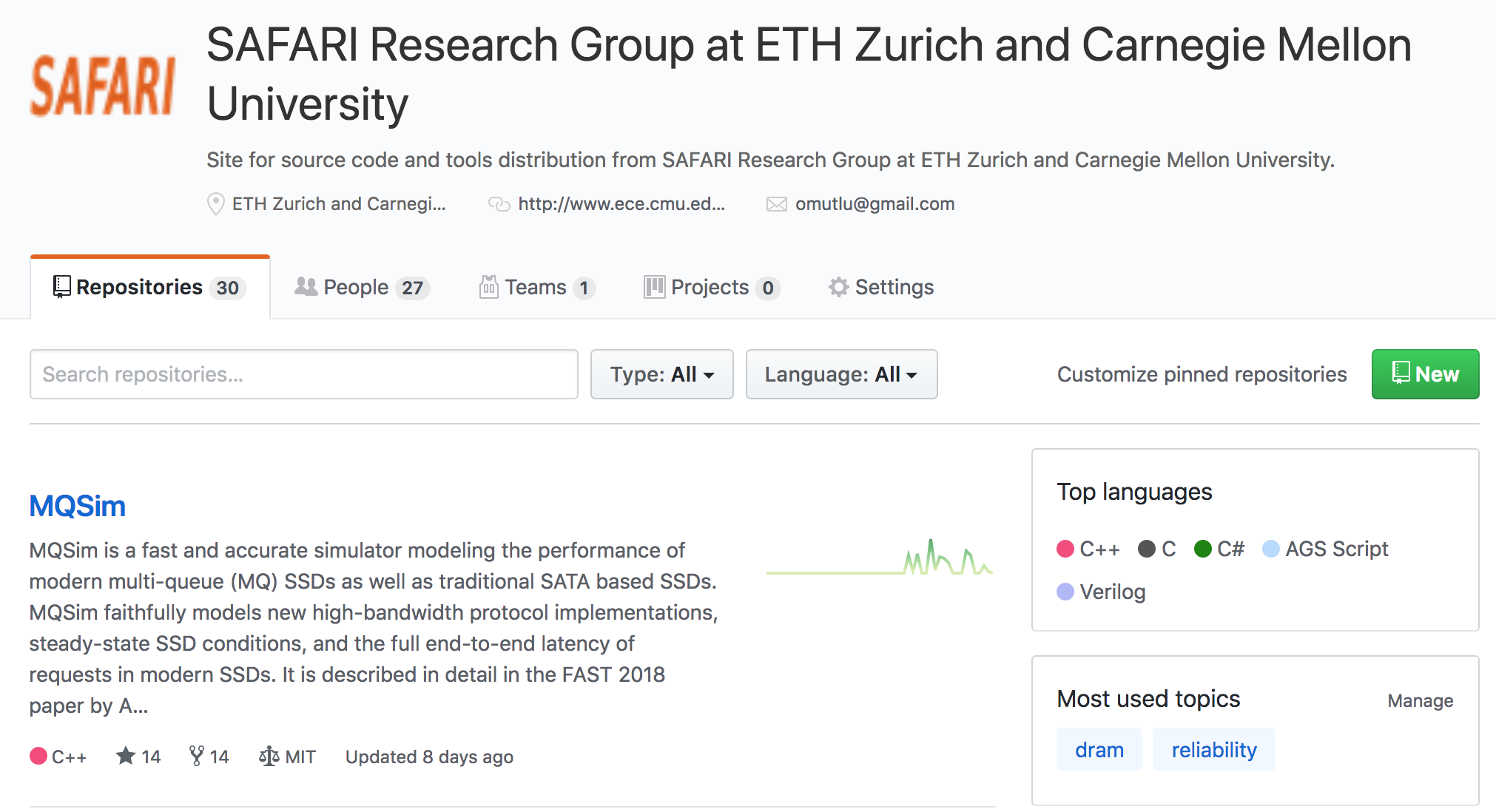 289
Referenced Papers
All are available at

https://people.inf.ethz.ch/omutlu/projects.htm 
 http://scholar.google.com/citations?user=7XyGUGkAAAAJ&hl=en

https://people.inf.ethz.ch/omutlu/acaces2018.html
290
Some Solution Principles (So Far)
Data-centric system design & intelligence spread around
Do not center everything around traditional computation units

Better cooperation across layers of the system
Careful co-design of components and layers: system/arch/device
Better, richer, more expressive and flexible interfaces

Better-than-worst-case design
Do not optimize for the worst case
Worst case should not determine the common case

Heterogeneity in design (specialization, asymmetry)
Enables a more efficient design (No one size fits all)
291
Simple PIMand PIM Adoption
292
Two Key Questions in 3D-Stacked PIM
What are the performance and energy benefits of using         3D-stacked memory as a coarse-grained accelerator?
By changing the entire system
By performing simple function offloading


What is the minimal processing-in-memory support we can provide?
With minimal changes to system and programming
293
PEI: PIM-Enabled Instructions (Ideas)
Goal: Develop mechanisms to get the most out of near-data processing with minimal cost, minimal changes to the system, no changes to the programming model

Key Idea 1: Expose each PIM operation as a cache-coherent, virtually-addressed host processor instruction (called PEI) that operates on only a single cache block
e.g., __pim_add(&w.next_rank, value)  pim.add r1, (r2)
No changes sequential execution/programming model
No changes to virtual memory
Minimal changes to cache coherence
No need for data mapping: Each PEI restricted to a single memory module

Key Idea 2: Dynamically decide where to execute a PEI (i.e., the host processor or PIM accelerator) based on simple locality characteristics and simple hardware predictors
Execute each operation at the location that provides the best performance
294
Simple PIM Operations as ISA Extensions (II)
for (v: graph.vertices) {
    value = weight * v.rank;
    for (w: v.successors) {
        w.next_rank += value;
    }
}
Host Processor
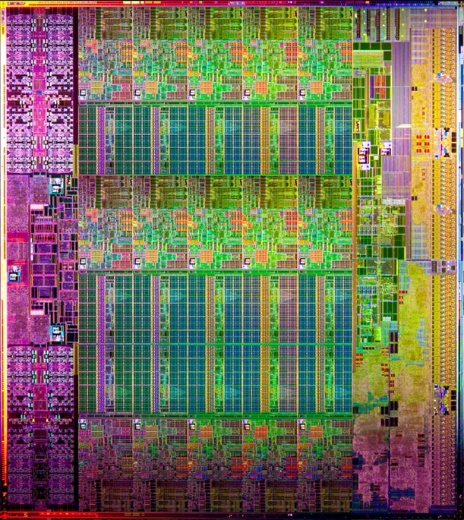 Main Memory
w.next_rank
w.next_rank
w.next_rank
w.next_rank
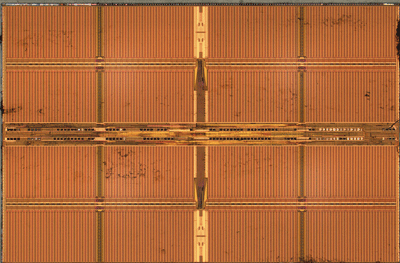 64 bytes in
64 bytes out
Conventional Architecture
295
Simple PIM Operations as ISA Extensions (III)
for (v: graph.vertices) {
    value = weight * v.rank;
    for (w: v.successors) {
        __pim_add(&w.next_rank, value);
    }
}
pim.add r1, (r2)
Host Processor
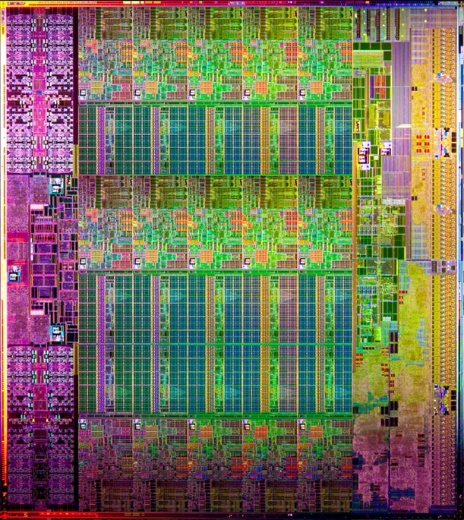 Main Memory
value
w.next_rank
w.next_rank
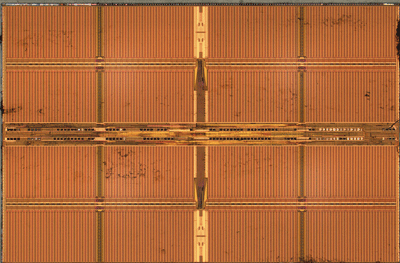 8 bytes in
0 bytes out
In-Memory Addition
296
PEI: PIM-Enabled Instructions (Example)
for (v: graph.vertices) {
    value = weight * v.rank;
    for (w: v.successors) {
        __pim_add(&w.next_rank, value);
    }
}
pfence();
pim.add r1, (r2)
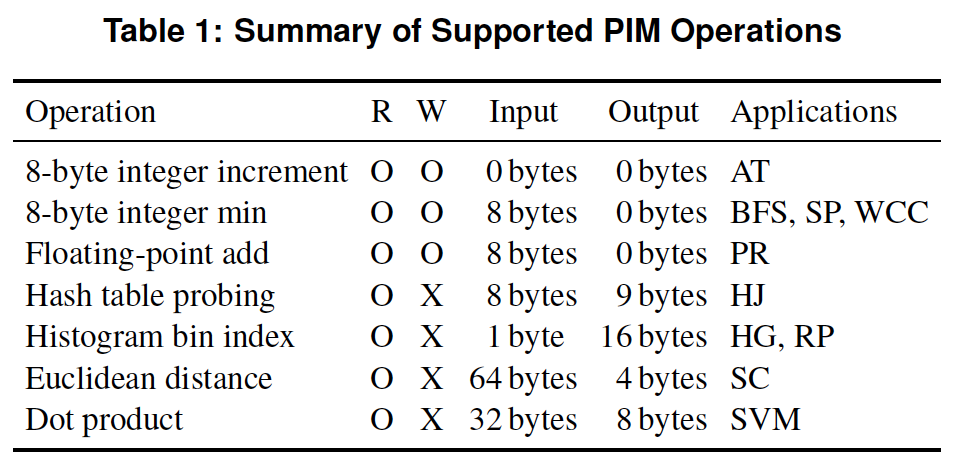 pfence
Executed either in memory or in the processor: dynamic decision
Low-cost locality monitoring for a single instruction
Cache-coherent, virtually-addressed, single cache block only
Atomic between different PEIs
Not atomic with normal instructions (use pfence for ordering)
297
Example (Abstract) PEI uArchitecture
Host Processor
3D-stacked Memory
Out-Of-Order Core
Last-Level Cache
DRAM Controller
L1 Cache
L2 Cache
PCU (PEI Computation Unit)
DRAM Controller
Network
HMC Controller
…
PMU (PEI
Mgmt Unit)
PIM Directory
DRAM Controller
Locality Monitor
PCU
PCU
PCU
Example PEI uArchitecture
298
PEI: Initial Evaluation Results
Initial evaluations with 10 emerging data-intensive workloads
Large-scale graph processing
In-memory data analytics
Machine learning and data mining
Three input sets (small, medium, large)                                                  for each workload to analyze the impact                                            of data locality

Pin-based cycle-level x86-64 simulation

Performance Improvement and Energy Reduction: 
47% average speedup with large input data sets
32% speedup with small input data sets
25% avg. energy reduction in a single node with large input data sets
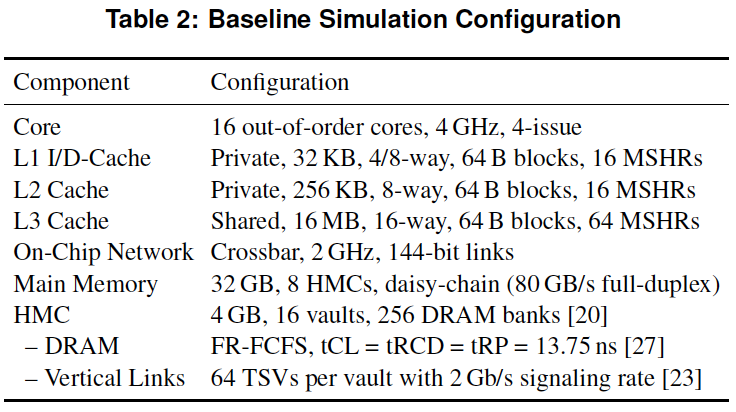 299
PEI Performance Delta: Large Data Sets
(Large Inputs, Baseline: Host-Only)
47% Performance 
Improvement
300
25% Energy 
Reduction
PEI Energy Consumption
Host-Only
PIM-Only
Locality-Aware
301
Simpler PIM: PIM-Enabled Instructions
Junwhan Ahn, Sungjoo Yoo, Onur Mutlu, and Kiyoung Choi,"PIM-Enabled Instructions: A Low-Overhead, Locality-Aware Processing-in-Memory Architecture"Proceedings of the 42nd International Symposium on Computer Architecture (ISCA), Portland, OR, June 2015. [Slides (pdf)] [Lightning Session Slides (pdf)]
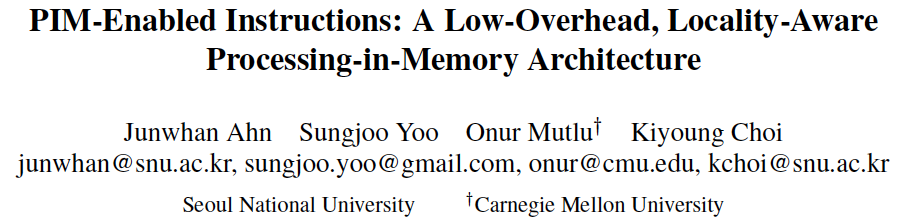 Simpler PIM: PIM-Enabled Instructions
Junwhan Ahn, Sungjoo Yoo, Onur Mutlu, and Kiyoung Choi,"PIM-Enabled Instructions: A Low-Overhead, Locality-Aware Processing-in-Memory Architecture"Proceedings of the 42nd International Symposium on Computer Architecture (ISCA), Portland, OR, June 2015. [Slides (pdf)] [Lightning Session Slides (pdf)]
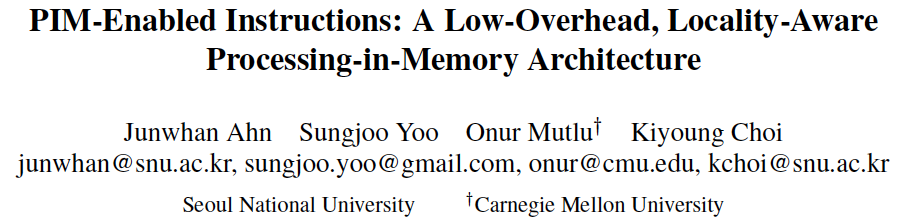 Key Challenge 1: Code Mapping
Challenge 1: Which operations should be executed in memory vs. in CPU?
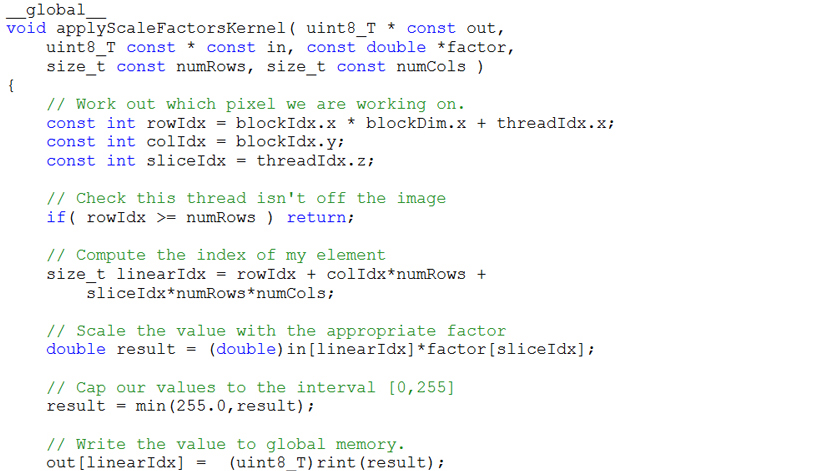 ?
3D-stacked memory
(memory stack)
SM (Streaming Multiprocessor)
?
Logic layer
Logic layer SM
Main GPU
Crossbar switch
Vault Ctrl
Vault Ctrl
….
Key Challenge 2: Data Mapping
Challenge 2: How should data be mapped to different 3D memory stacks?
3D-stacked memory
(memory stack)
SM (Streaming Multiprocessor)
Logic layer
Logic layer SM
Main GPU
Crossbar switch
Vault Ctrl
Vault Ctrl
….
How to Do the Code and Data Mapping?
Kevin Hsieh, Eiman Ebrahimi, Gwangsun Kim, Niladrish Chatterjee, Mike O'Connor, Nandita Vijaykumar, Onur Mutlu, and Stephen W. Keckler,"Transparent Offloading and Mapping (TOM): Enabling Programmer-Transparent Near-Data Processing in GPU Systems"Proceedings of the 43rd International Symposium on Computer Architecture (ISCA), Seoul, South Korea, June 2016. [Slides (pptx) (pdf)] [Lightning Session Slides (pptx) (pdf)]
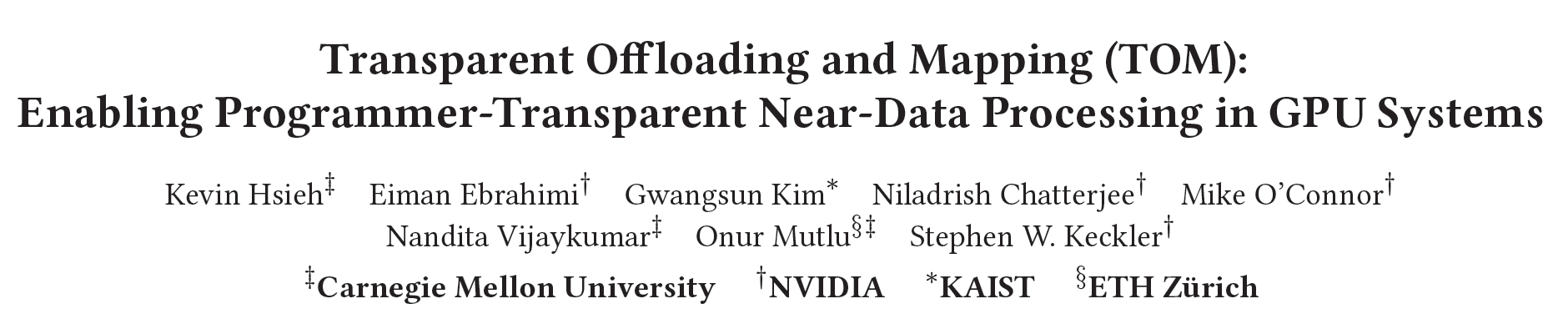 306
How to Schedule Code?
Ashutosh Pattnaik, Xulong Tang, Adwait Jog, Onur Kayiran, Asit K. Mishra, Mahmut T. Kandemir, Onur Mutlu, and Chita R. Das,"Scheduling Techniques for GPU Architectures with Processing-In-Memory Capabilities"Proceedings of the 25th International Conference on Parallel Architectures and Compilation Techniques (PACT), Haifa, Israel, September 2016.
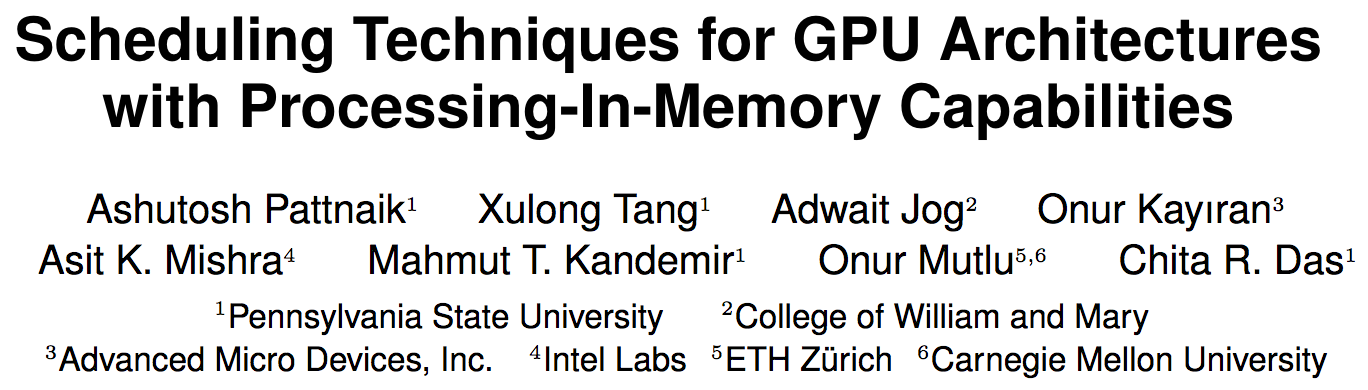 307
Challenge: Coherence for Hybrid CPU-PIM Apps
Traditional
coherence
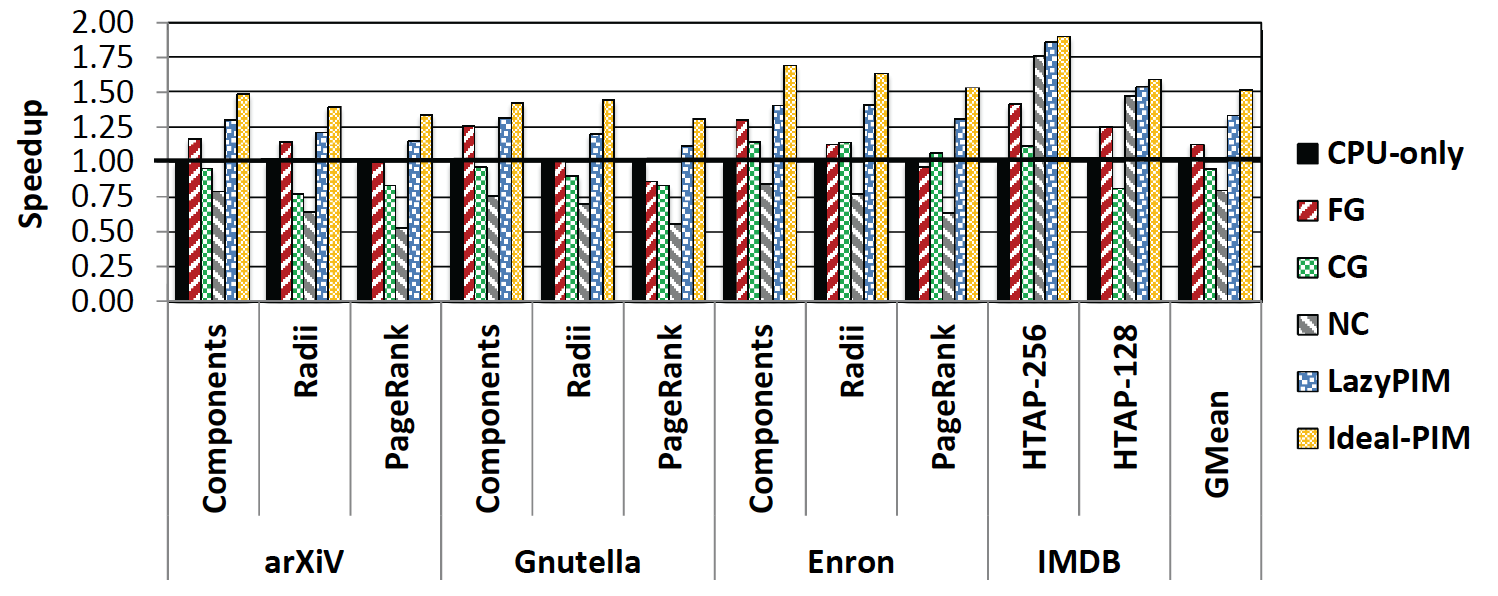 No coherence
overhead
308
How to Maintain Coherence?
Amirali Boroumand, Saugata Ghose, Minesh Patel, Hasan Hassan, Brandon Lucia, Kevin Hsieh, Krishna T. Malladi, Hongzhong Zheng, and Onur Mutlu,"LazyPIM: An Efficient Cache Coherence Mechanism for Processing-in-Memory"IEEE Computer Architecture Letters (CAL), June 2016.
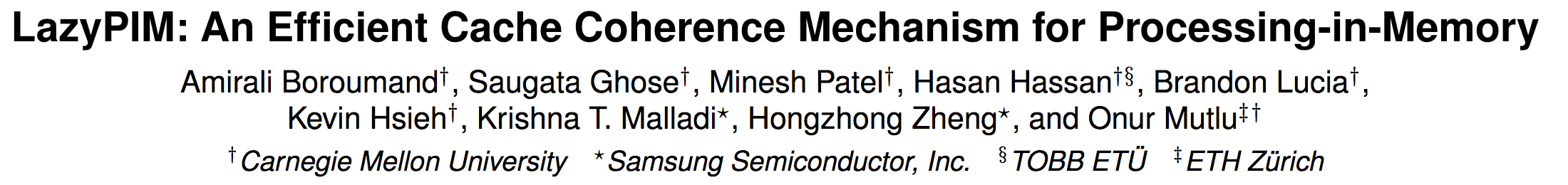 309
How to Maintain Coherence? (II)
Amirali Boroumand, Saugata Ghose, Minesh Patel, Hasan Hassan, Brandon Lucia, Kevin Hsieh, Krishna T. Malladi, Hongzhong Zheng, and Onur Mutlu,"CoNDA: Efficient Cache Coherence Support for Near-Data Accelerators"Proceedings of the 46th International Symposium on Computer Architecture (ISCA), Phoenix, AZ, USA, June 2019.
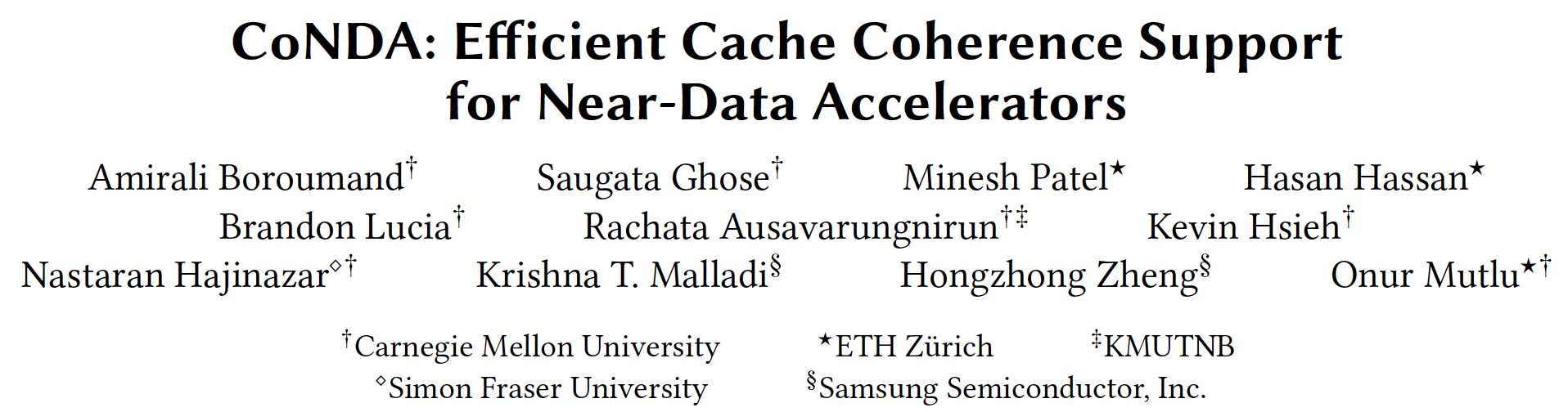 310
How to Support Virtual Memory?
Kevin Hsieh, Samira Khan, Nandita Vijaykumar, Kevin K. Chang, Amirali Boroumand, Saugata Ghose, and Onur Mutlu,"Accelerating Pointer Chasing in 3D-Stacked Memory: Challenges, Mechanisms, Evaluation"Proceedings of the 34th IEEE International Conference on Computer Design (ICCD), Phoenix, AZ, USA, October 2016.
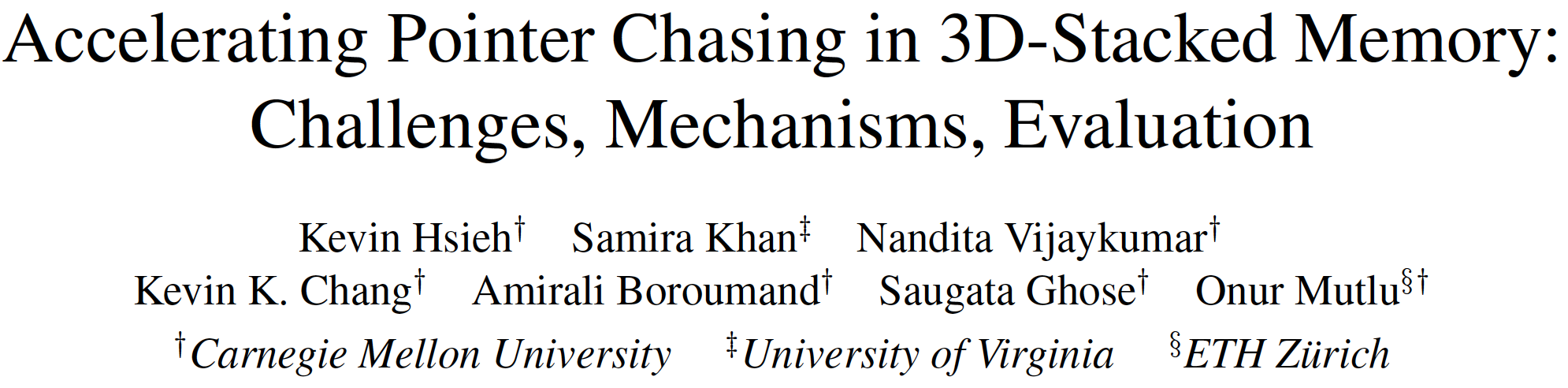 311
How to Design Data Structures for PIM?
Zhiyu Liu, Irina Calciu, Maurice Herlihy, and Onur Mutlu,"Concurrent Data Structures for Near-Memory Computing"Proceedings of the 29th ACM Symposium on Parallelism in Algorithms and Architectures (SPAA), Washington, DC, USA, July 2017. [Slides (pptx) (pdf)]
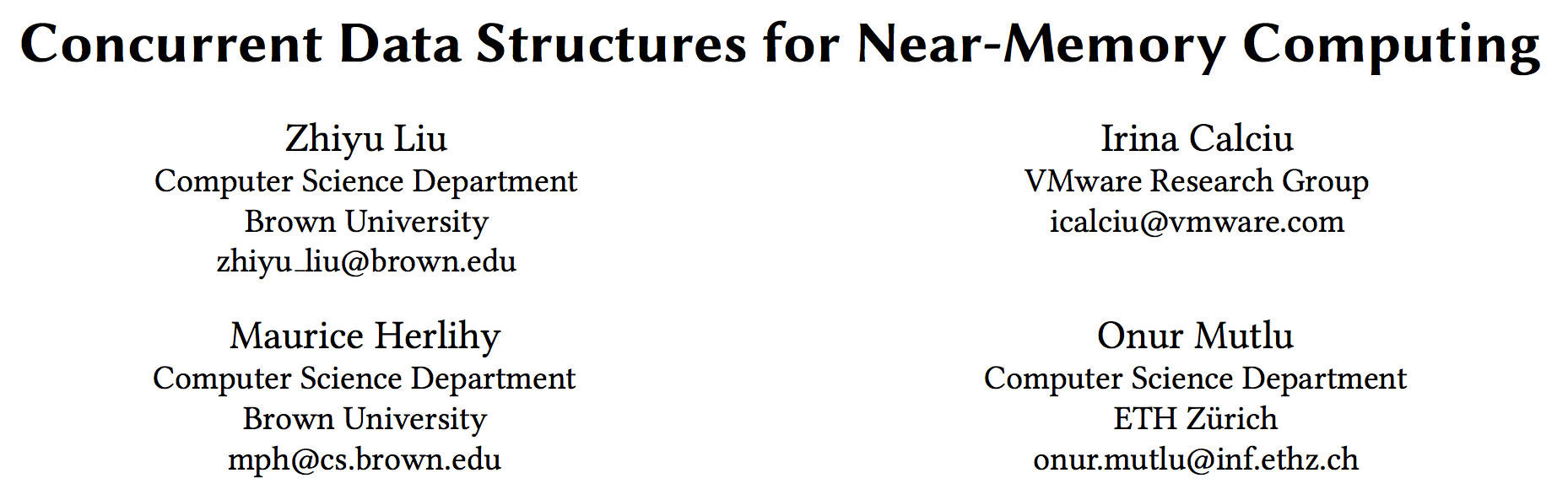 312
Simulation Infrastructures for PIM
Ramulator extended for PIM
Flexible and extensible DRAM simulator
Can model many different memory standards and proposals
Kim+, “Ramulator: A Flexible and Extensible DRAM Simulator”, IEEE CAL 2015.
https://github.com/CMU-SAFARI/ramulator-pim
https://github.com/CMU-SAFARI/ramulator 
[Source Code for Ramulator-PIM]
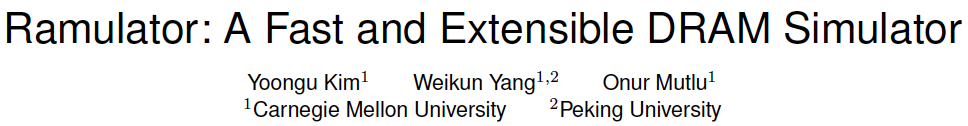 313
An FPGA-based Test-bed for PIM?
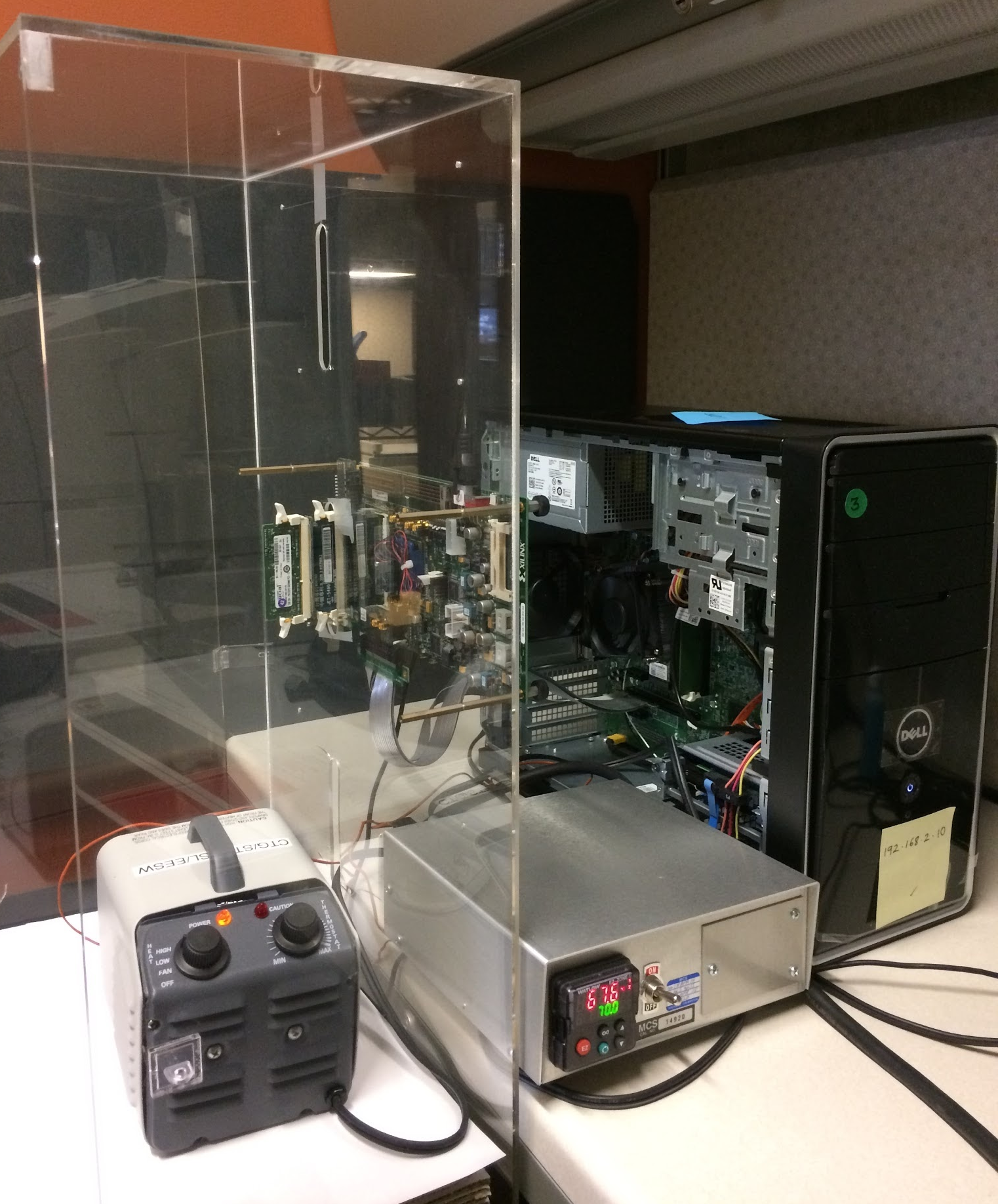 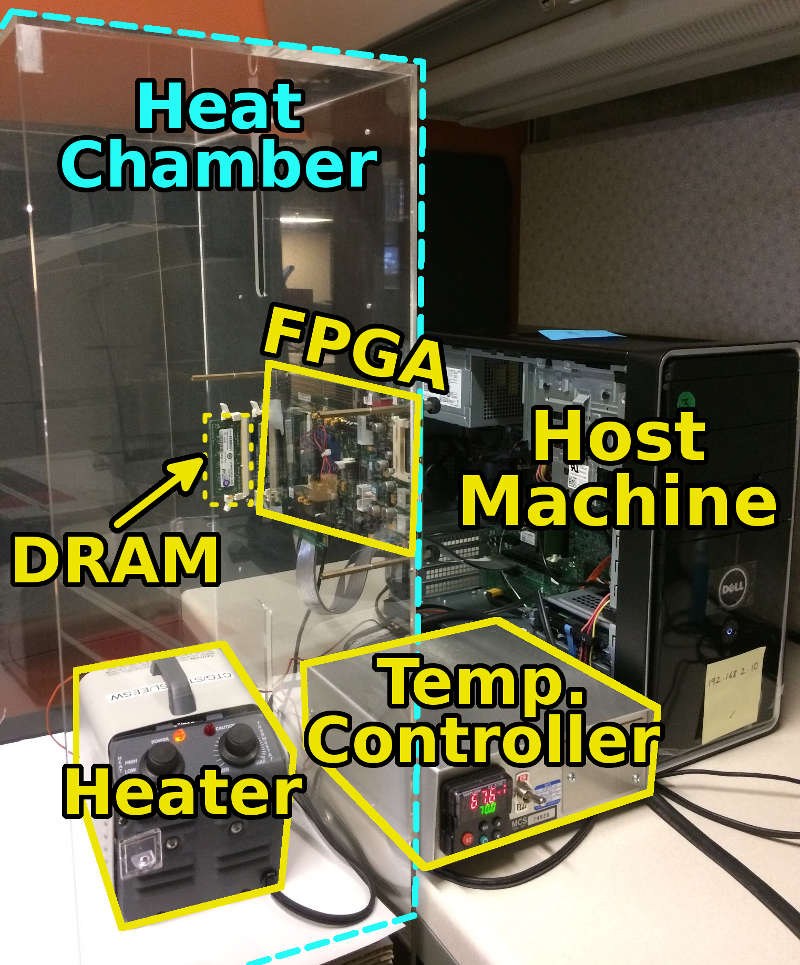 Hasan Hassan et al., SoftMC: A Flexible and Practical Open-Source Infrastructure for Enabling Experimental DRAM Studies HPCA 2017.


Flexible
Easy to Use (C++ API)
Open-source 
    github.com/CMU-SAFARI/SoftMC
314
Simulation Infrastructures for PIM (in SSDs)
Arash Tavakkol, Juan Gomez-Luna, Mohammad Sadrosadati, Saugata Ghose, and Onur Mutlu,"MQSim: A Framework for Enabling Realistic Studies of Modern Multi-Queue SSD Devices" Proceedings of the 16th USENIX Conference on File and Storage Technologies (FAST), Oakland, CA, USA, February 2018. [Slides (pptx) (pdf)] [Source Code]
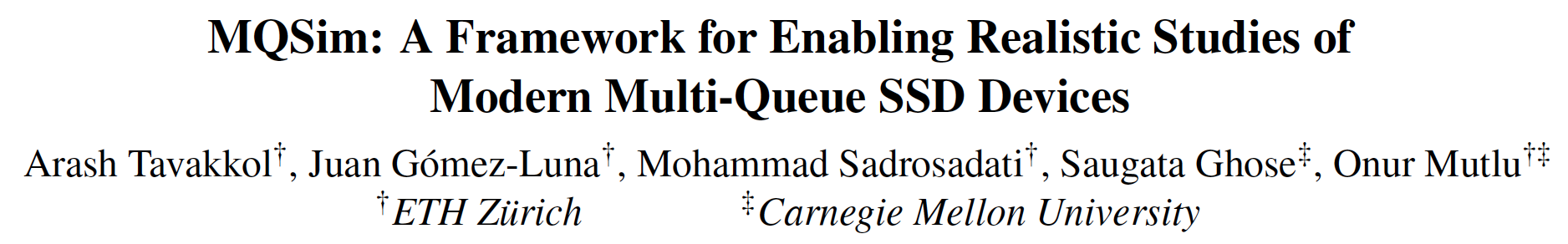 315
Performance & Energy Models for PIM
Gagandeep Singh, Juan Gomez-Luna, Giovanni Mariani, Geraldo F. Oliveira, Stefano Corda, Sander Stujik, Onur Mutlu, and Henk Corporaal,"NAPEL: Near-Memory Computing Application Performance Prediction via Ensemble Learning"Proceedings of the 56th Design Automation Conference (DAC), Las Vegas, NV, USA, June 2019. [Slides (pptx) (pdf)] [Poster (pptx) (pdf)] [Source Code for Ramulator-PIM]
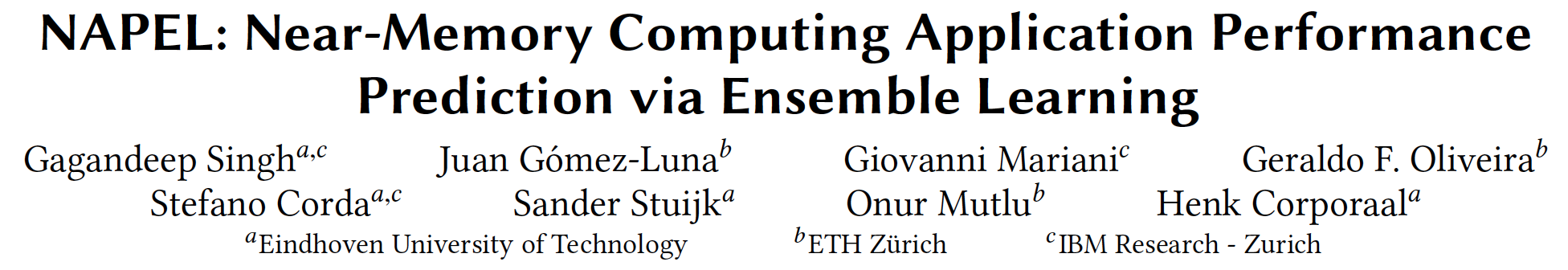 316
New Applications and Use Cases for PIM
Jeremie S. Kim, Damla Senol Cali, Hongyi Xin, Donghyuk Lee, Saugata Ghose, Mohammed Alser, Hasan Hassan, Oguz Ergin, Can Alkan, and Onur Mutlu,"GRIM-Filter: Fast Seed Location Filtering in DNA Read Mapping Using Processing-in-Memory Technologies"BMC Genomics, 2018. Proceedings of the 16th Asia Pacific Bioinformatics Conference (APBC), Yokohama, Japan, January 2018. arxiv.org Version (pdf)
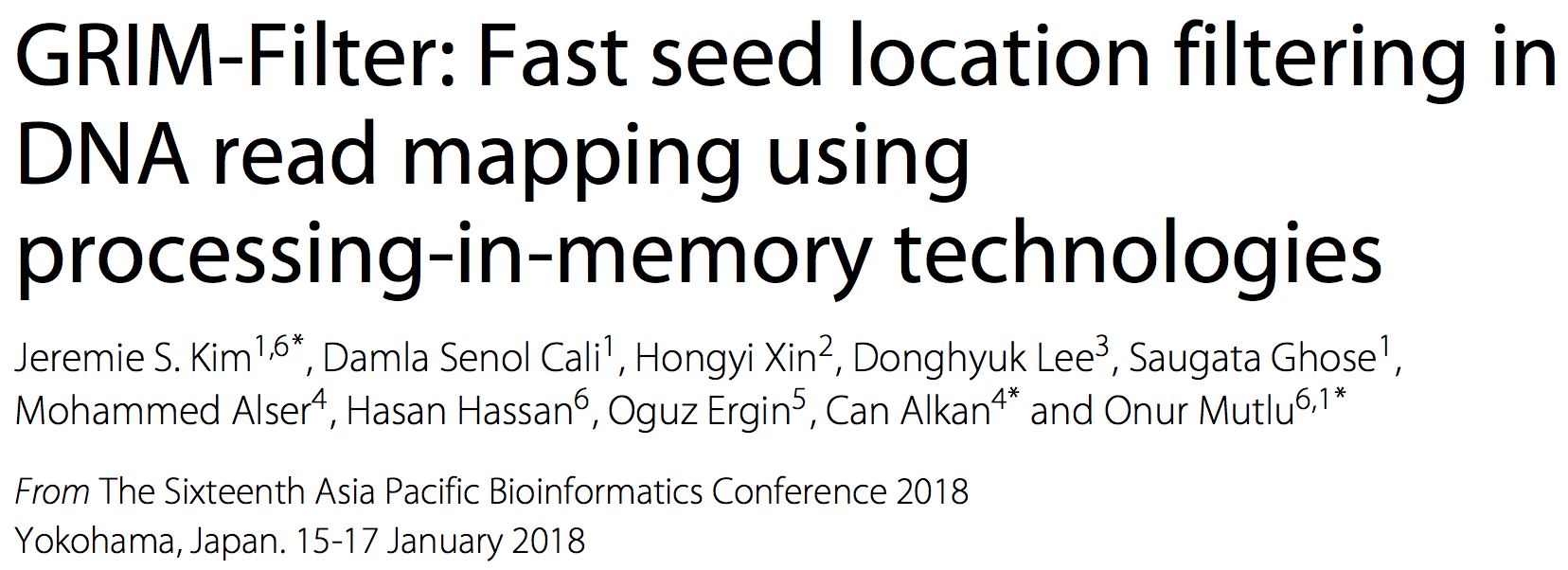 317
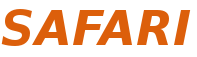 Genome Read In-Memory (GRIM) Filter: Fast Seed Location Filtering in DNA Read Mapping using Processing-in-Memory Technologies
Jeremie Kim, 
Damla Senol, Hongyi Xin, Donghyuk Lee, 
Saugata Ghose, Mohammed Alser, Hasan Hassan, 
Oguz Ergin, Can Alkan, and Onur Mutlu
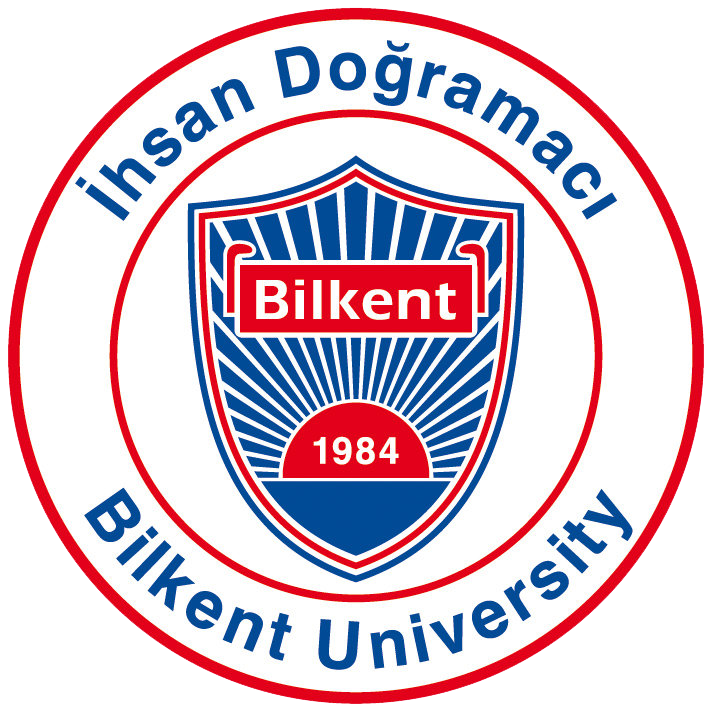 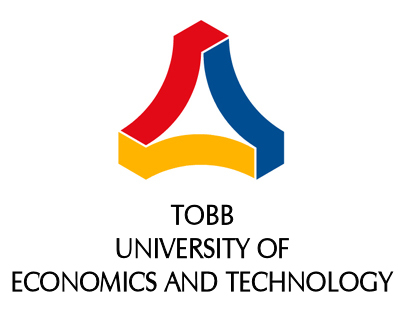 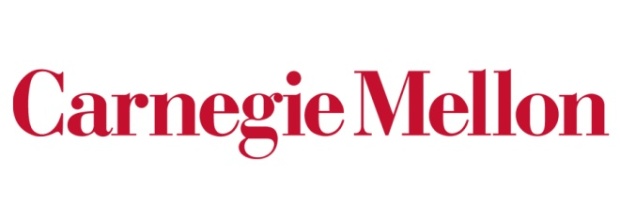 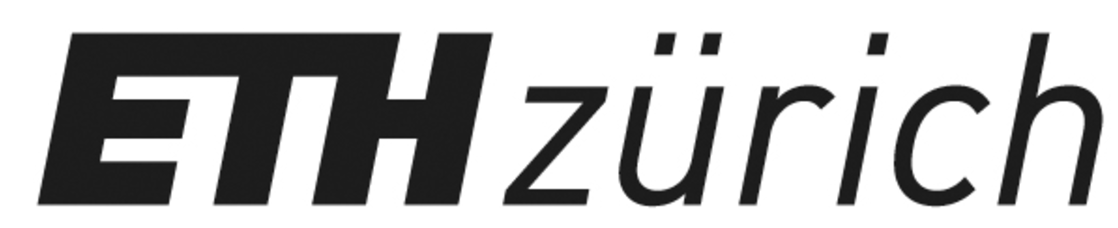 [Speaker Notes: Hello, my name is Jeremie Kim and I will be presenting Genome Read In-Memory Filter which will also be referred to as GRIM-Filter for short.
[CLICK]]
Executive Summary
Genome Read Mapping is a very important problem and is the first step in many types of genomic analysis
Could lead to improved health care, medicine, quality of life

Read mapping is an approximate string matching problem
Find the best fit of 100 character strings into a 3 billion character dictionary
Alignment is currently the best method for determining the similarity between two strings, but is very expensive

We propose an in-memory processing algorithm GRIM-Filter for accelerating read mapping, by reducing the number of required alignments

We implement GRIM-Filter using in-memory processing within 3D-stacked memory and show up to 3.7x speedup.
319
Google Workloads for Consumer Devices:Mitigating Data Movement Bottlenecks
Amirali Boroumand
Saugata Ghose,  Youngsok Kim, Rachata Ausavarungnirun,
 Eric Shiu, Rahul Thakur, Daehyun Kim, Aki Kuusela, Allan Knies, Parthasarathy Ranganathan, Onur Mutlu
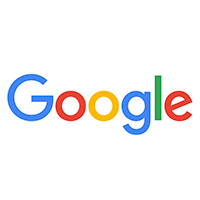 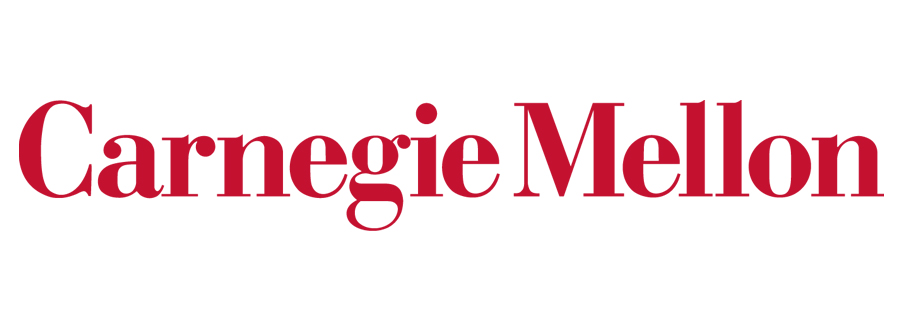 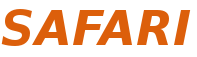 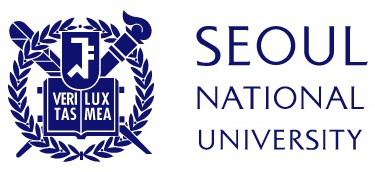 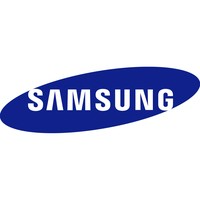 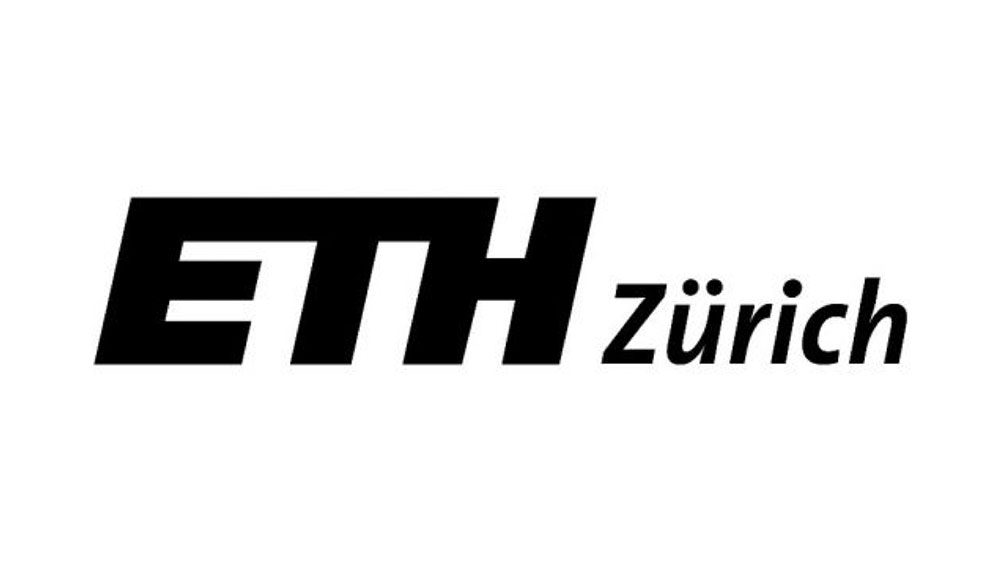 Open Problems: PIM Adoption
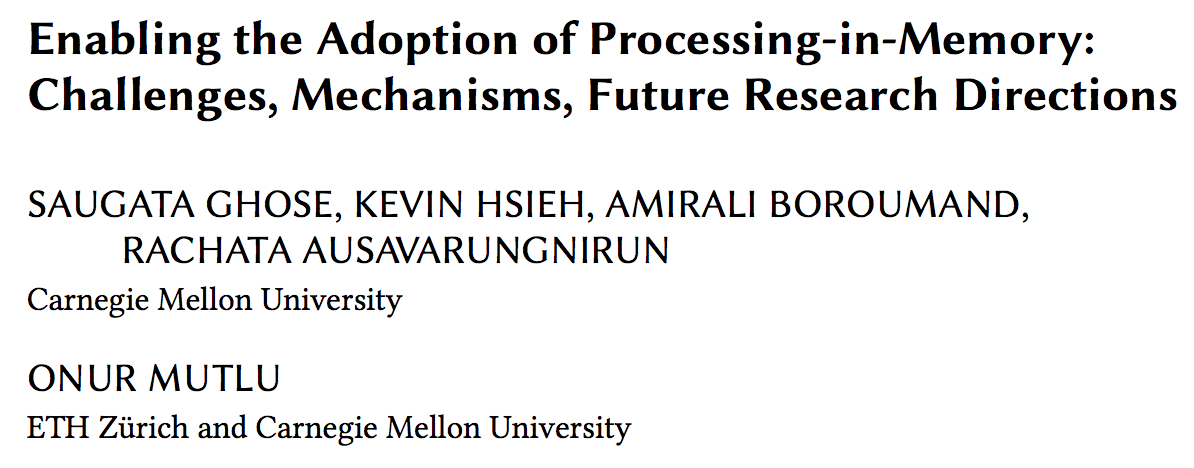 Saugata Ghose, Kevin Hsieh, Amirali Boroumand, Rachata Ausavarungnirun, Onur Mutlu,"Enabling the Adoption of Processing-in-Memory: Challenges, Mechanisms, Future Research Directions" Invited Book Chapter, to appear in 2018. [Preliminary arxiv.org version]
321
https://arxiv.org/pdf/1802.00320.pdf
PIM Review and Open Problems
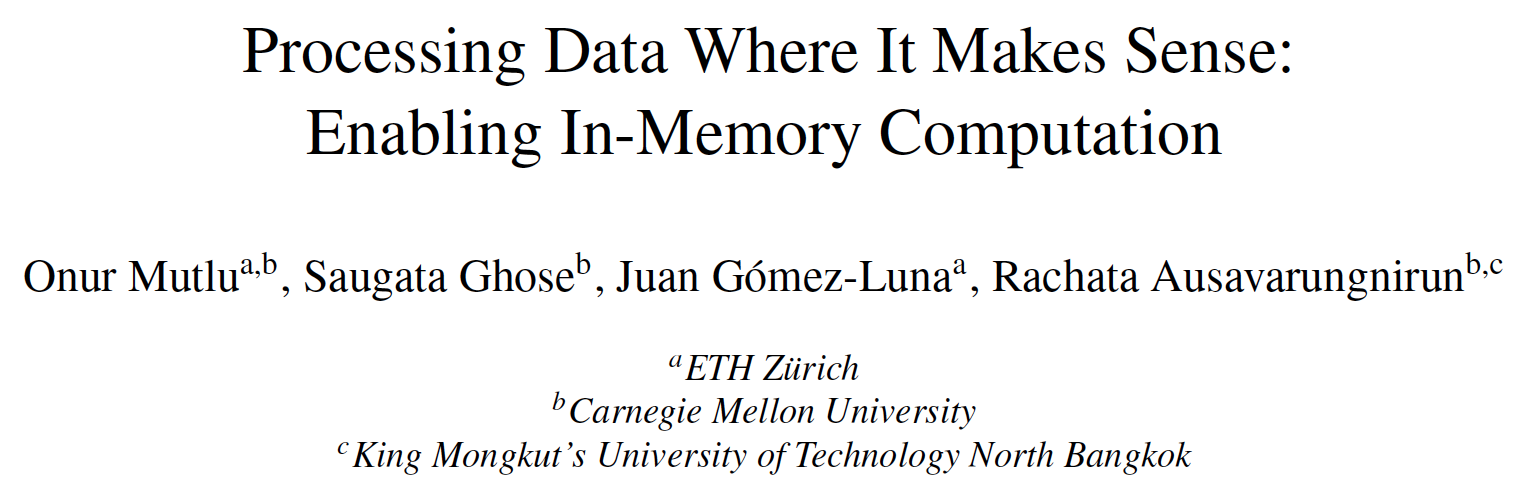 Onur Mutlu, Saugata Ghose, Juan Gomez-Luna, and Rachata Ausavarungnirun,"Processing Data Where It Makes Sense: Enabling In-Memory Computation"Invited paper in Microprocessors and Microsystems (MICPRO), June 2019. [arXiv version]
322
https://arxiv.org/pdf/1903.03988.pdf
PIM Review and Open Problems (II)
Saugata Ghose, Amirali Boroumand, Jeremie S. Kim, Juan Gomez-Luna, and Onur Mutlu,"Processing-in-Memory: A Workload-Driven Perspective"Invited Article in IBM Journal of Research & Development, Special Issue on Hardware for Artificial Intelligence, to appear in November 2019. [Preliminary arXiv version]
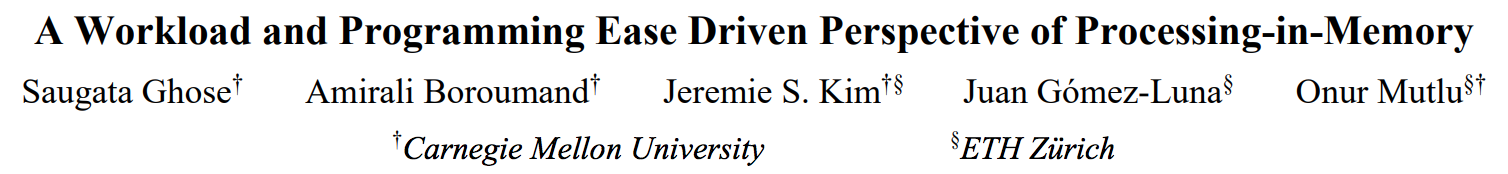 323
https://arxiv.org/pdf/1907.12947.pdf
Challenge and Opportunity for Future
Computing Architectures
with 
Minimal Data Movement
324